Portable Generative Design
for CAD Applications
José Lopes
jose.lopes@ist.utl.pt
António Leitão
antonio.menezes.leitao@ist.utl.pt
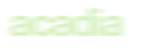 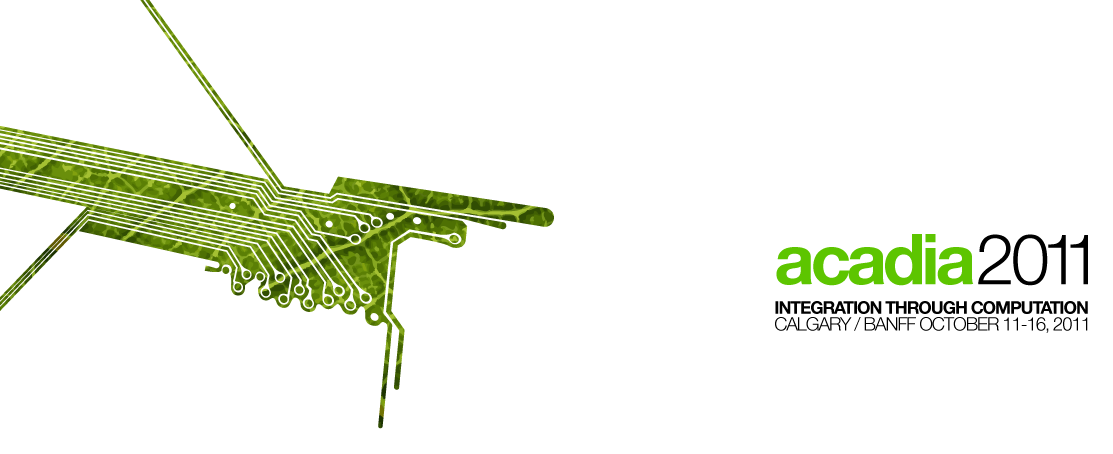 2011
- INTEGRATION THROUGH COMPUTATION
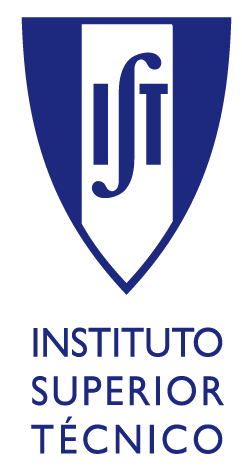 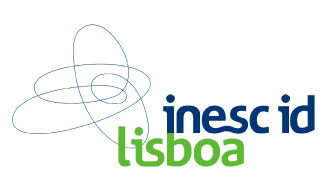 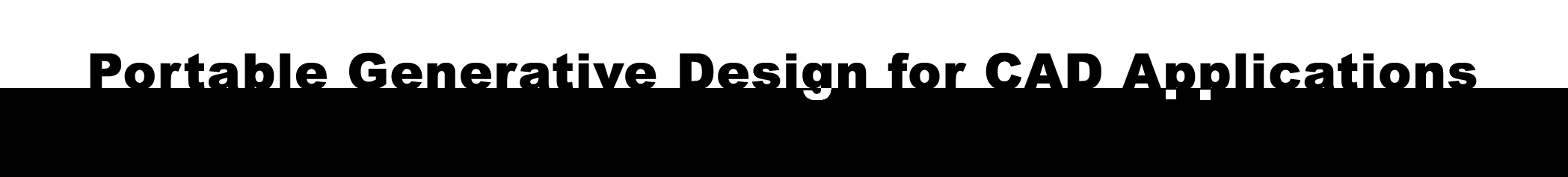 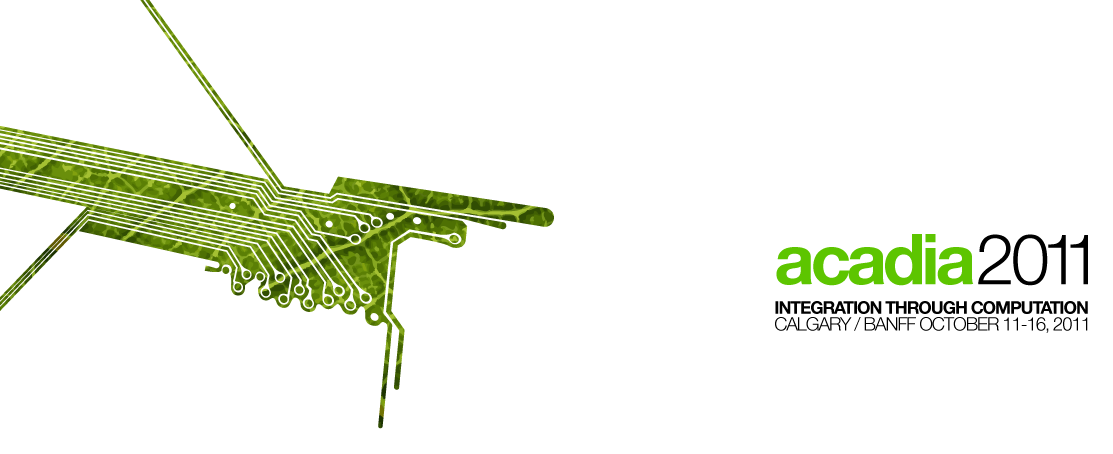 2011
Generative Design
- Different CAD Applications

	- Different Programming Languages

	- Different Modelling Primitives
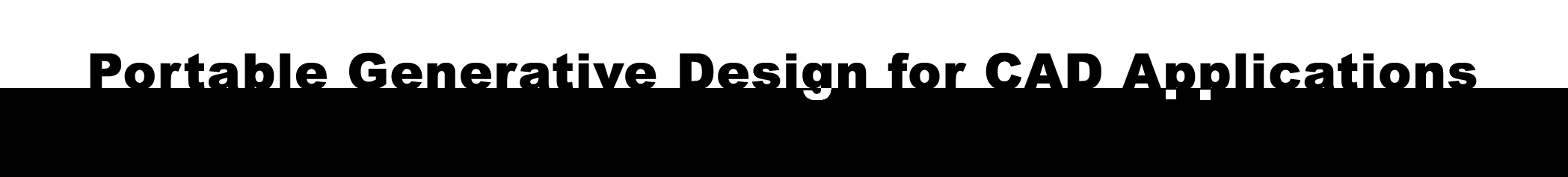 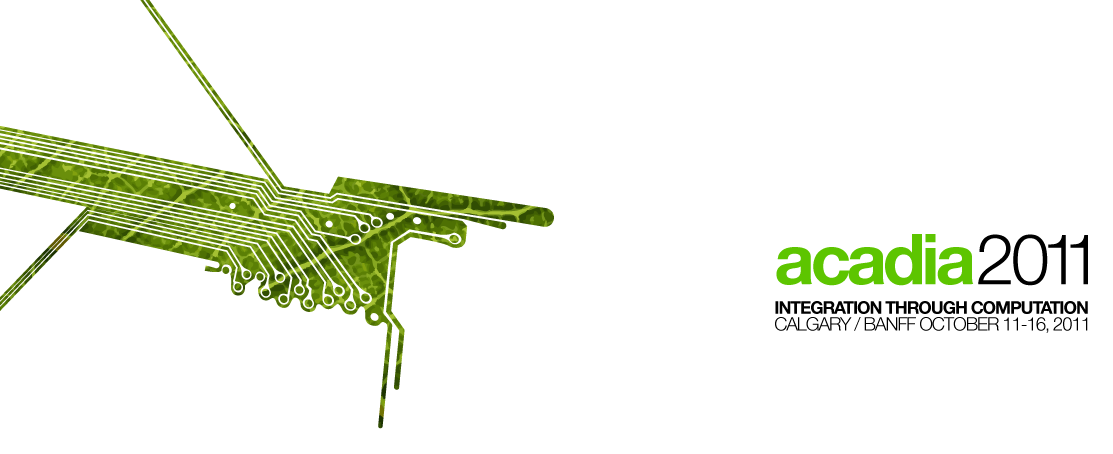 2011
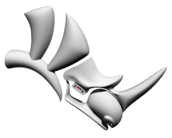 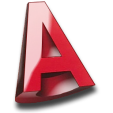 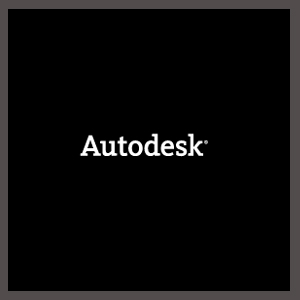 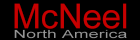 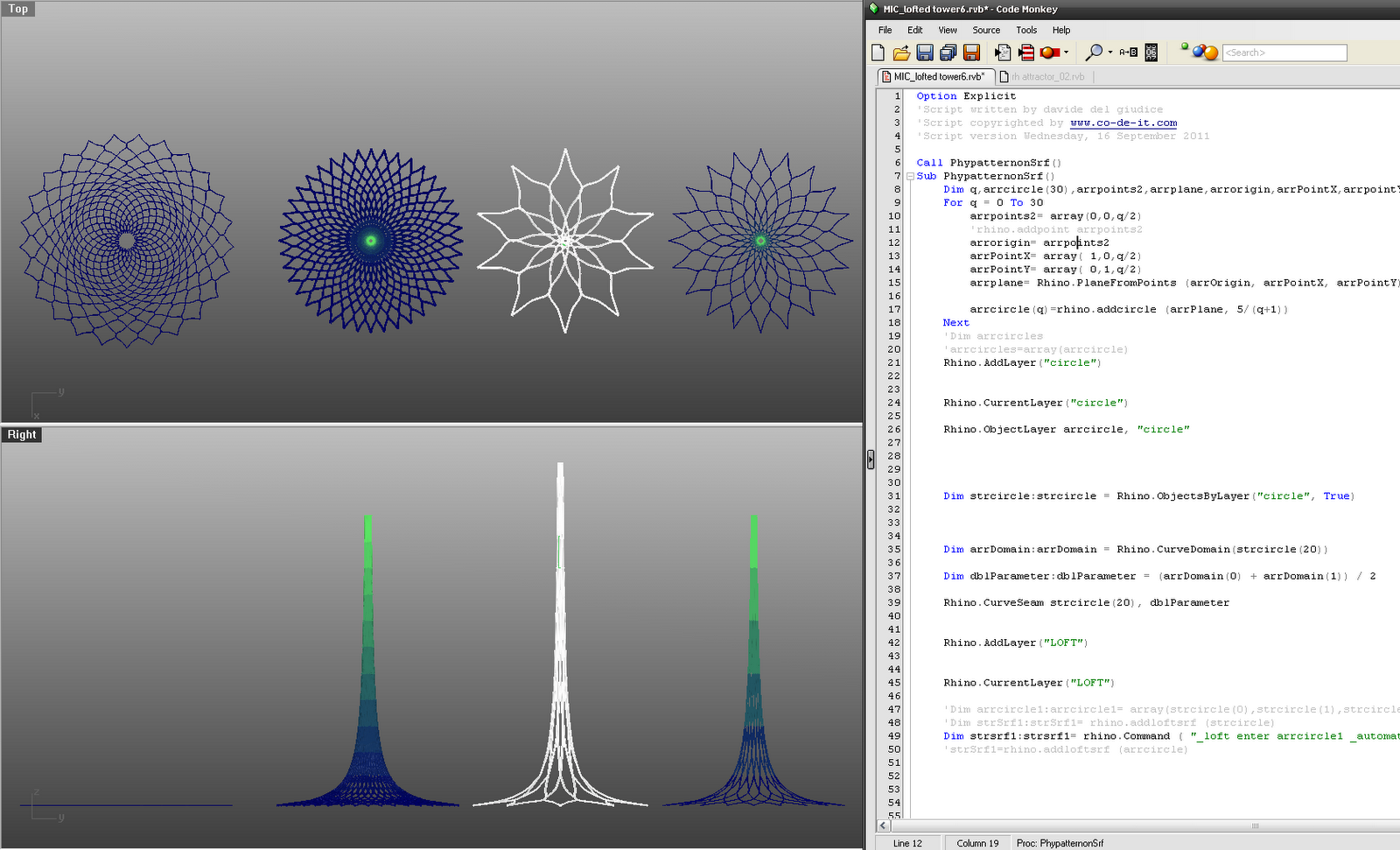 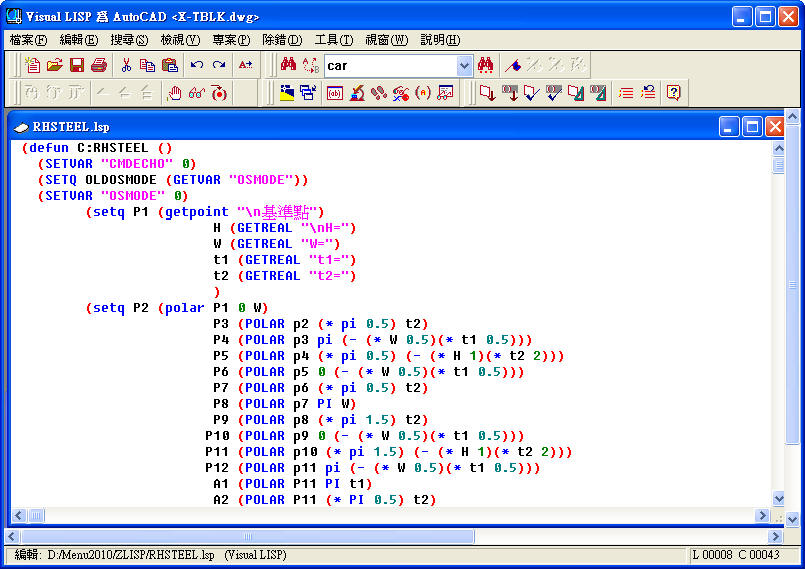 INCOMPATIBLE
INCOMPATIBLE
INCOMPATIBLE
INCOMPATIBLE
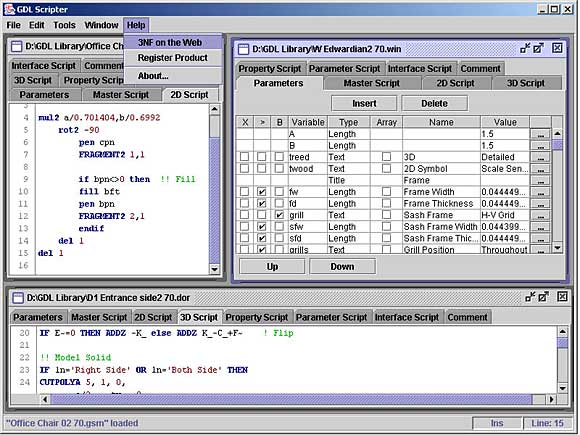 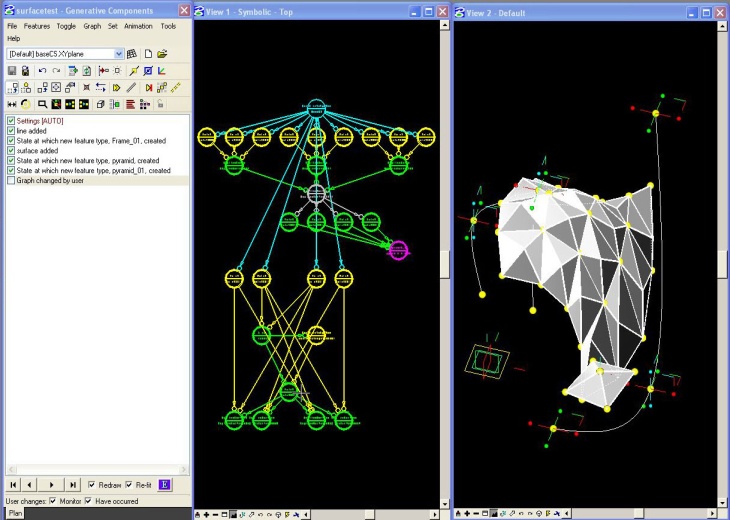 INCOMPATIBLE
INCOMPATIBLE
INCOMPATIBLE
COMPATIBLE?
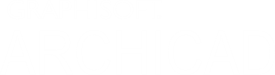 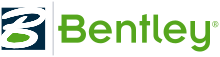 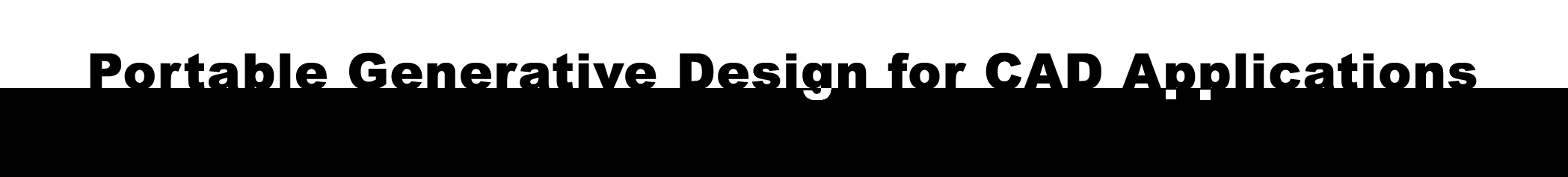 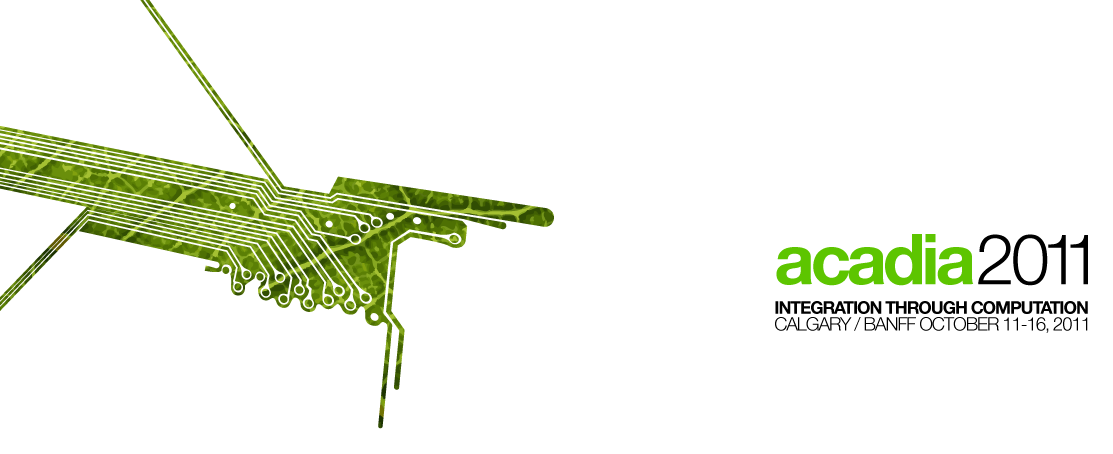 2011
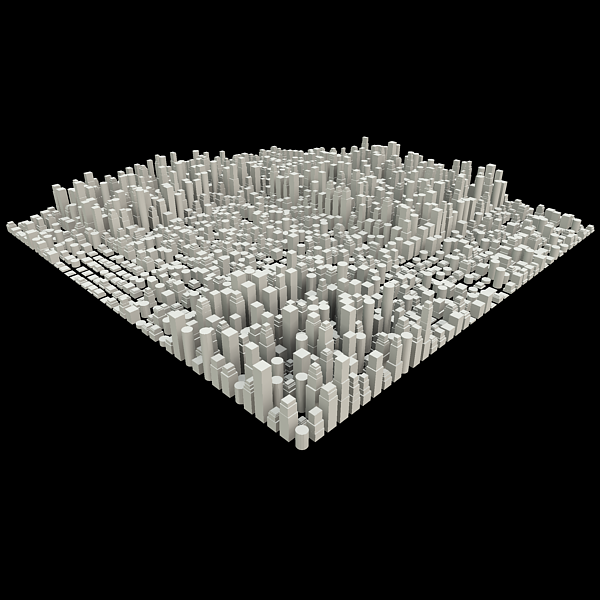 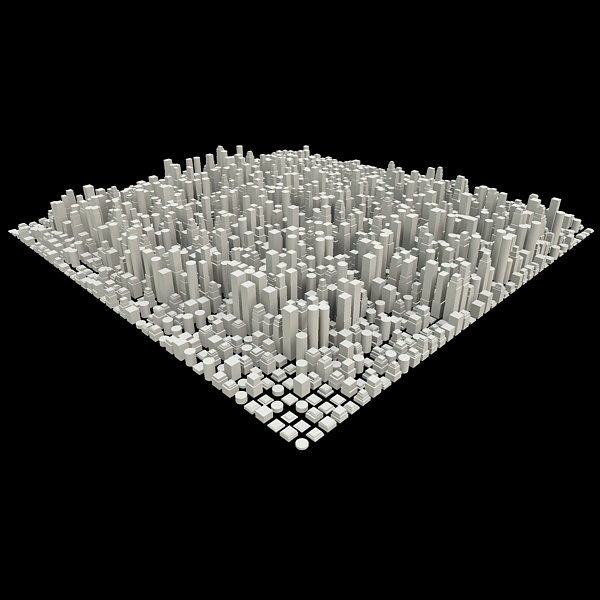 Rosetta
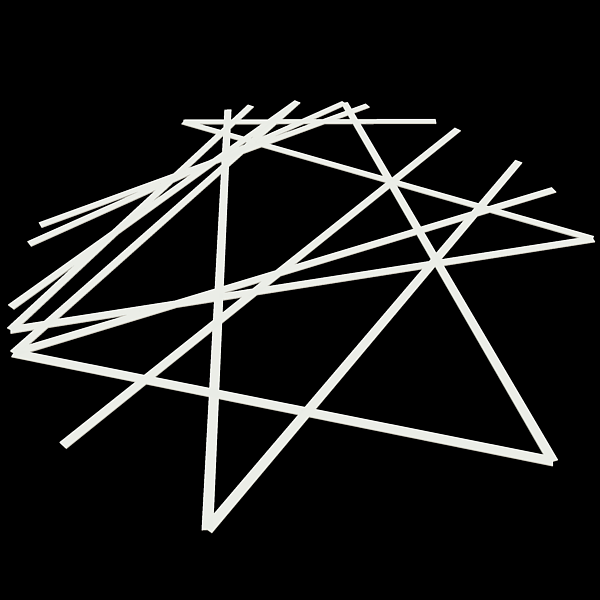 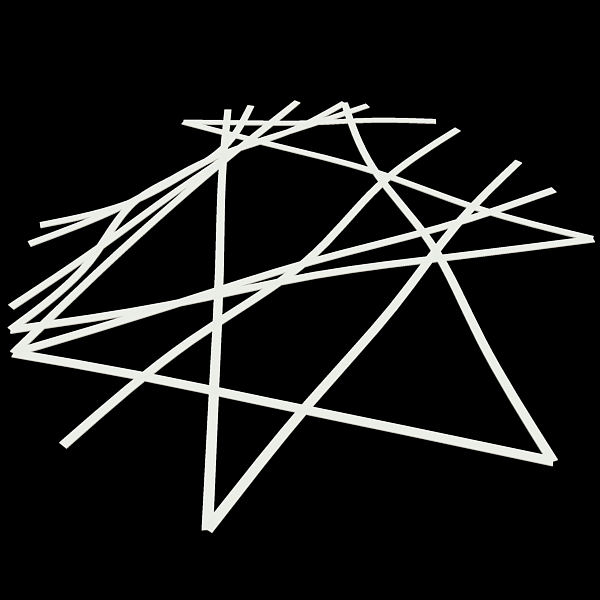 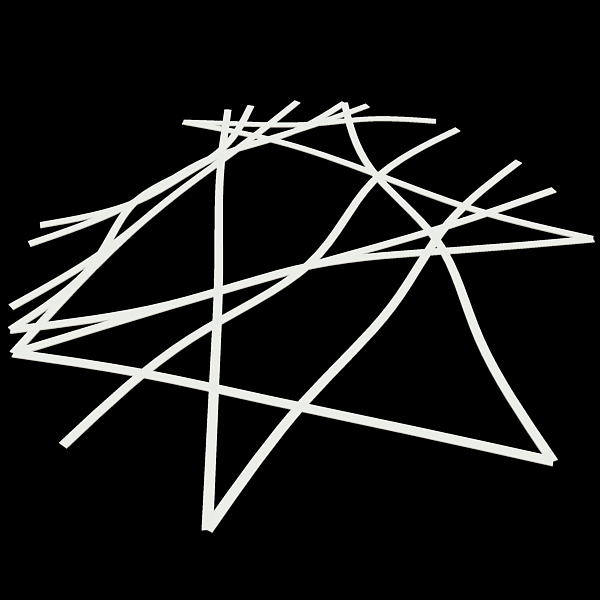 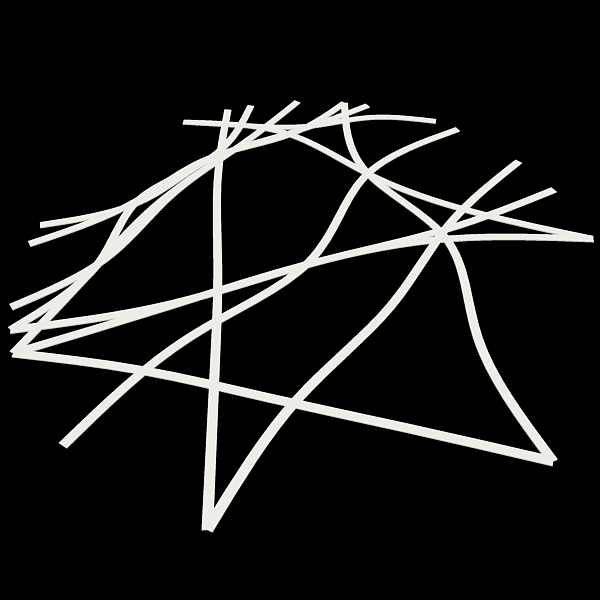 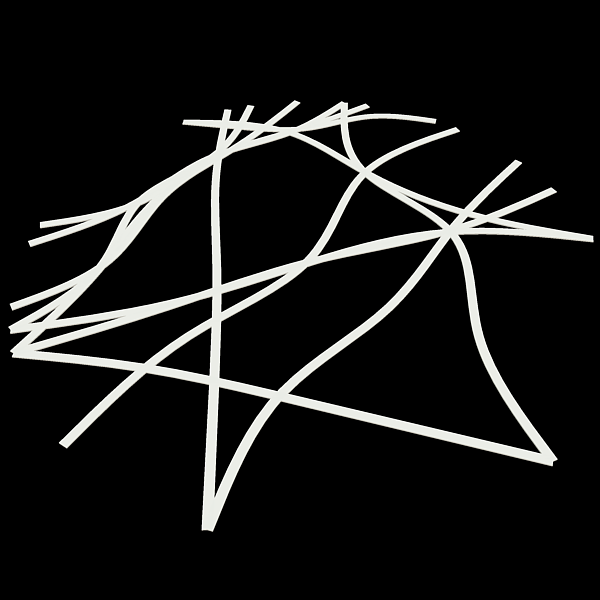 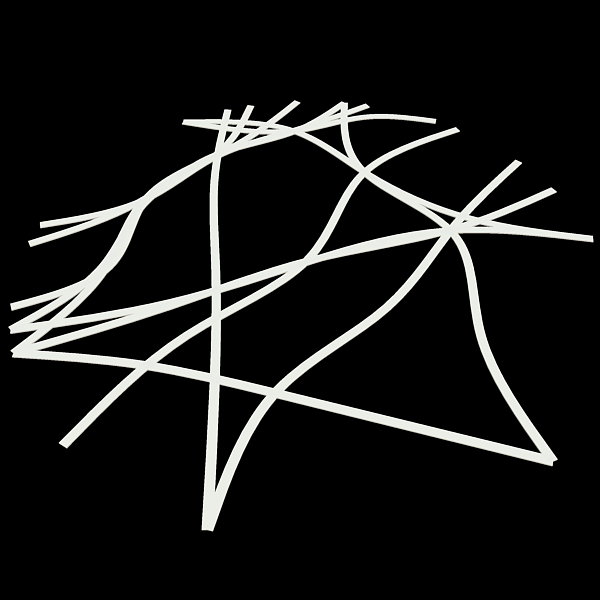 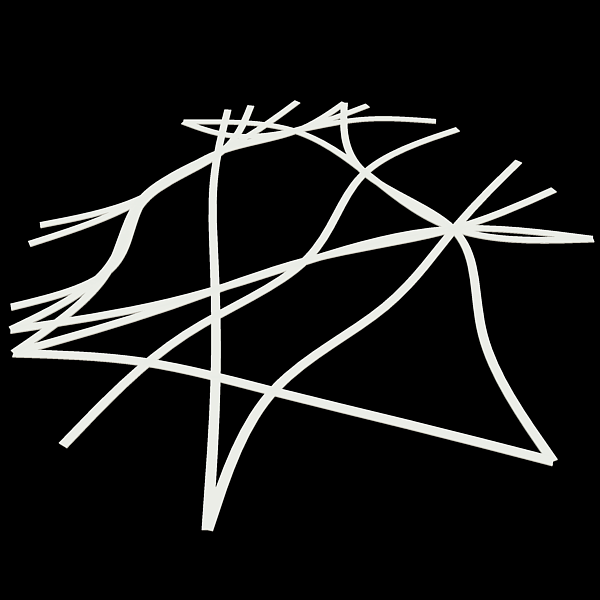 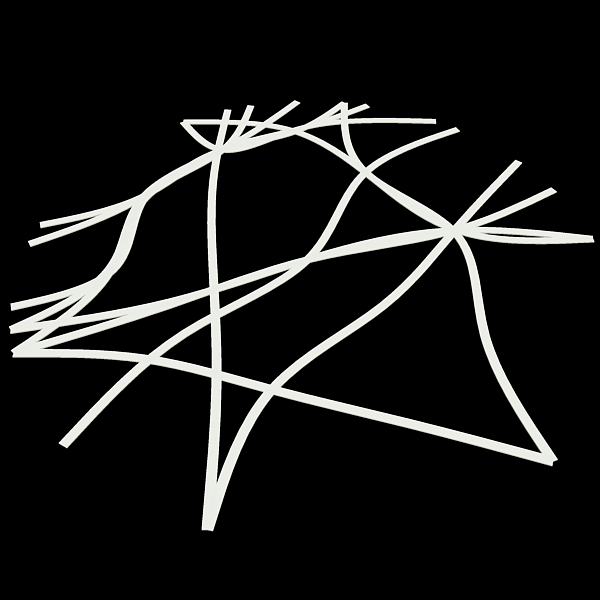 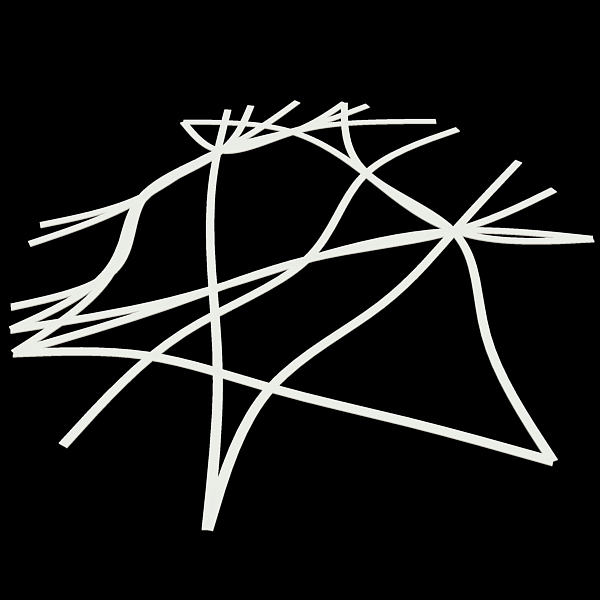 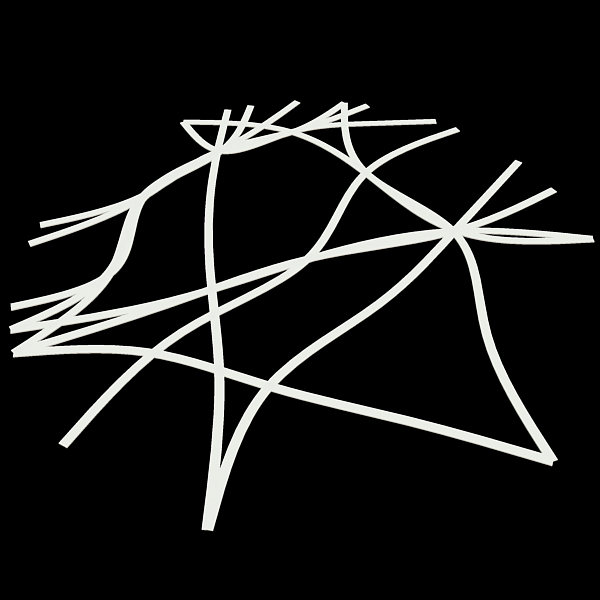 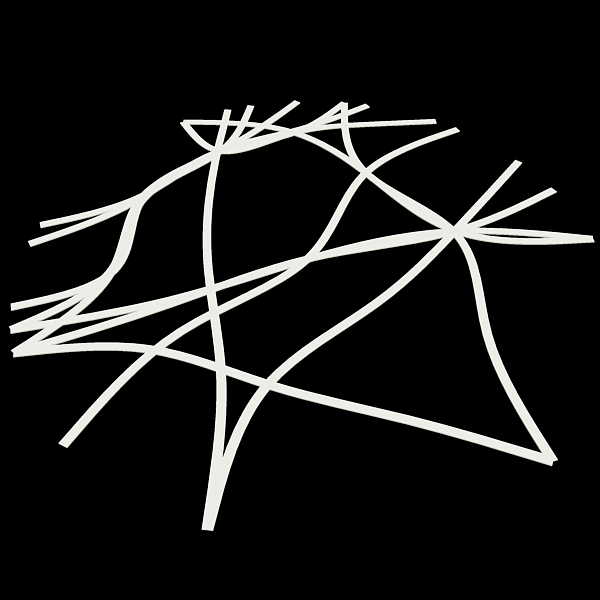 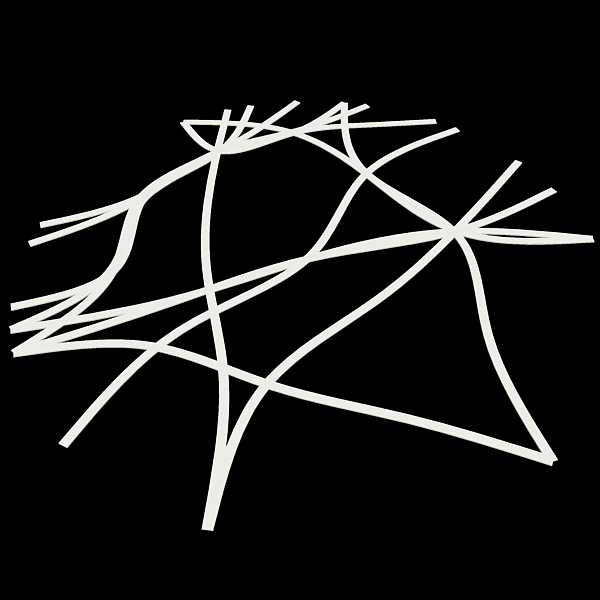 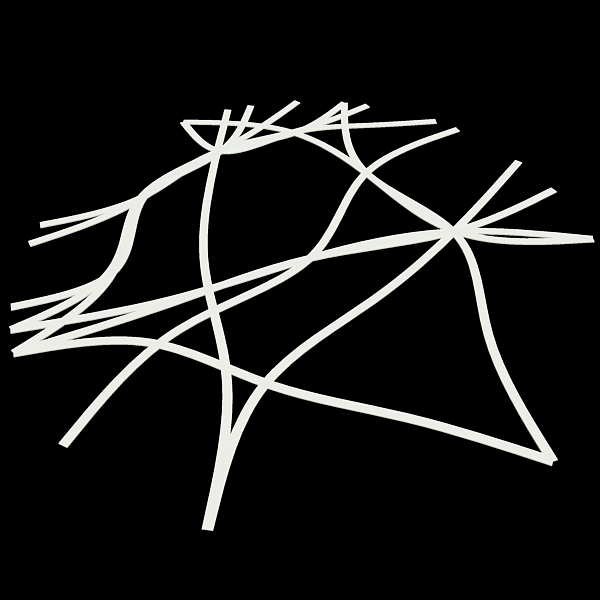 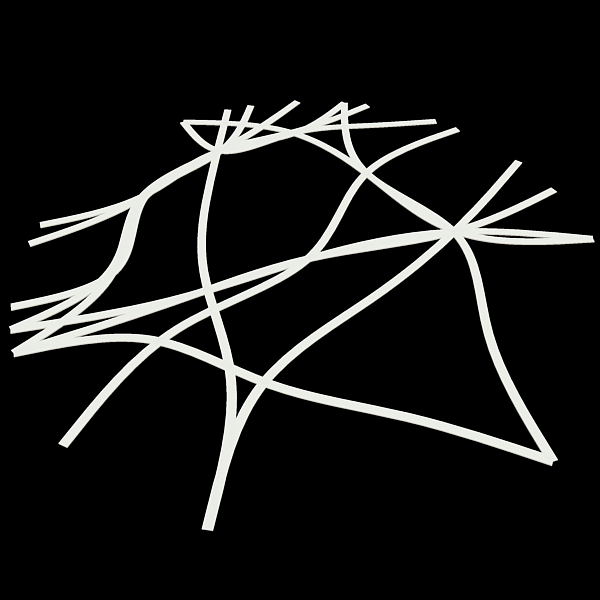 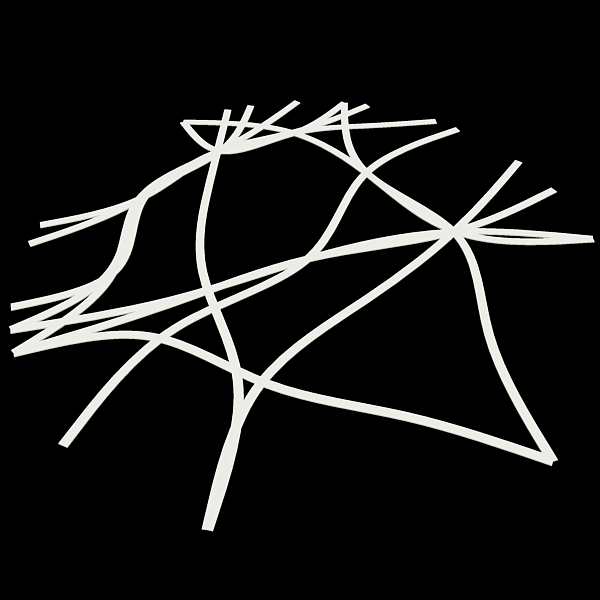 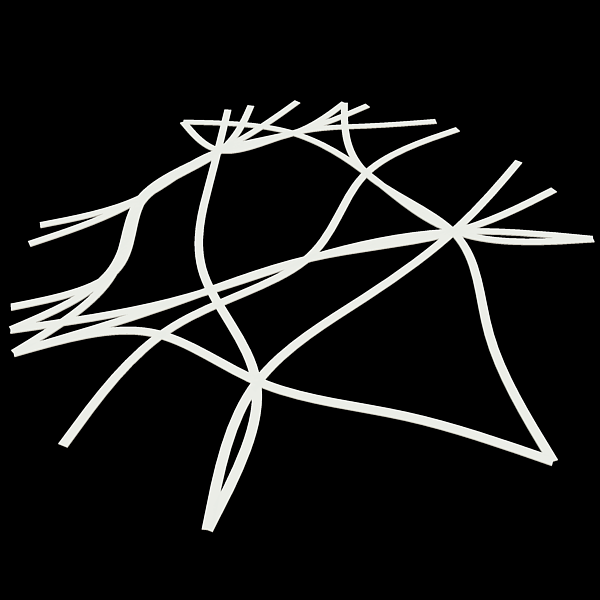 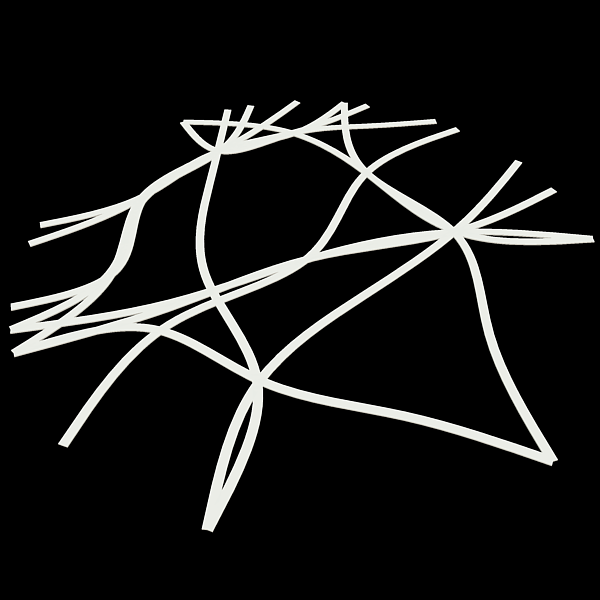 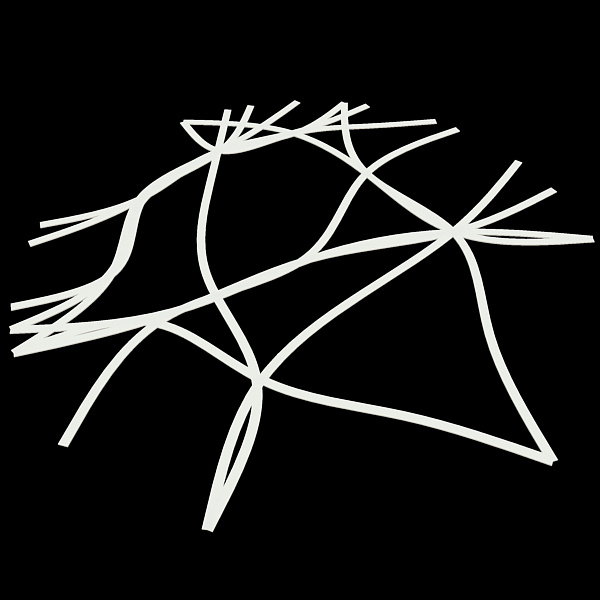 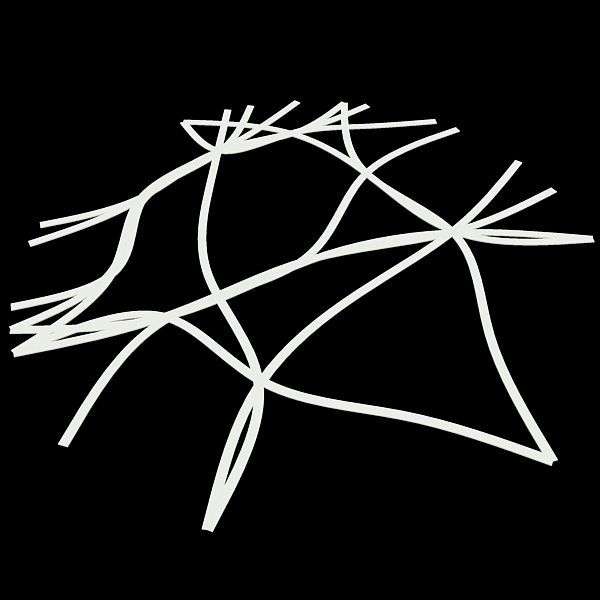 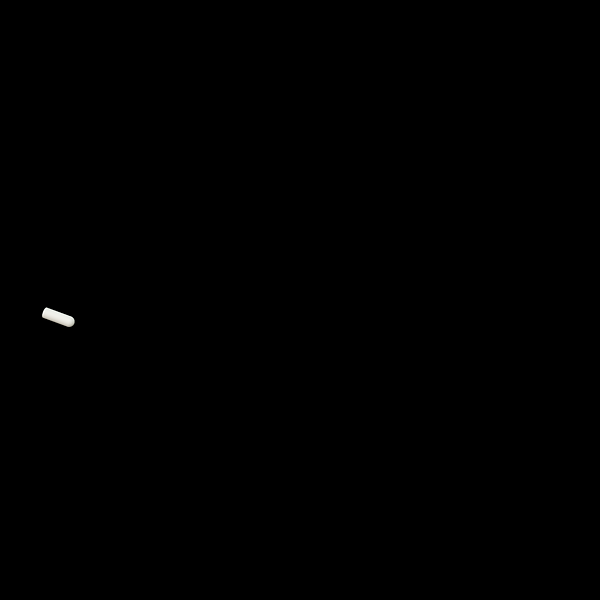 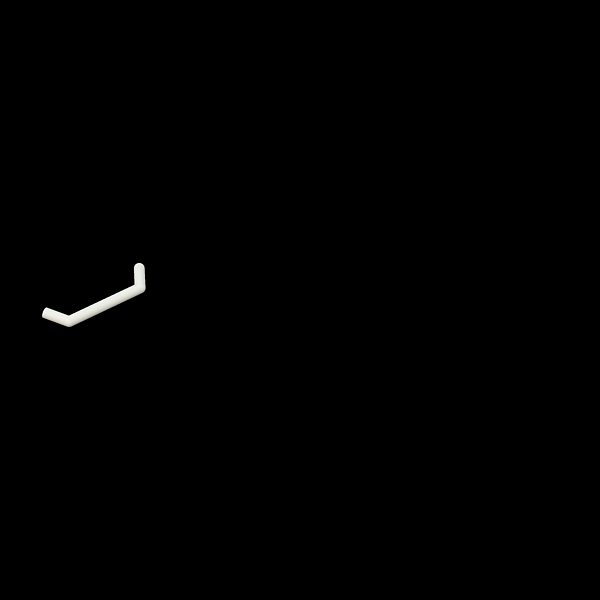 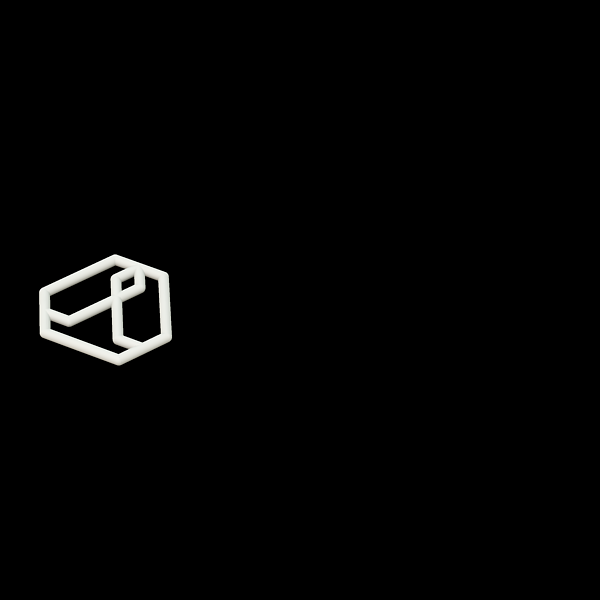 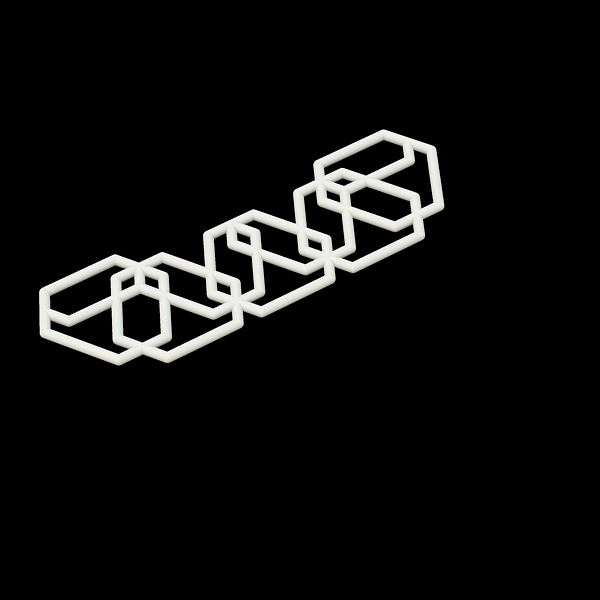 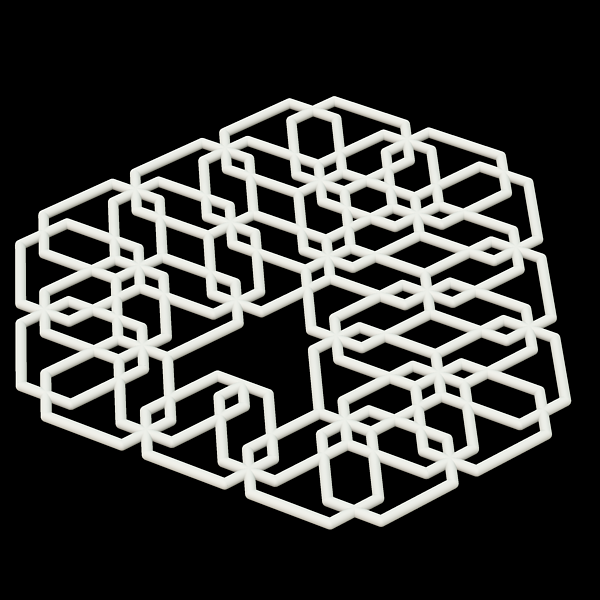 - Teaching

- Researching

- Sharing
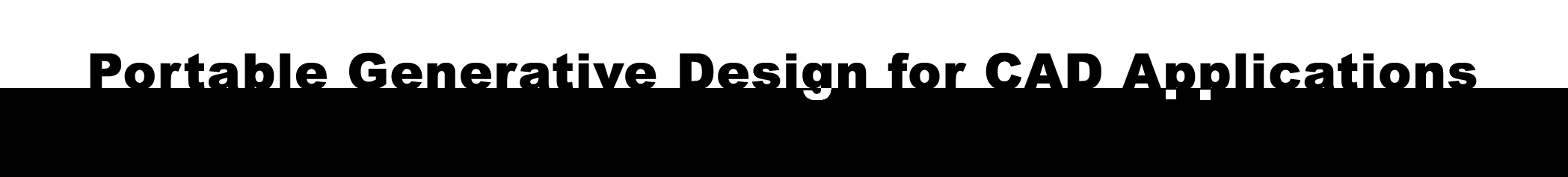 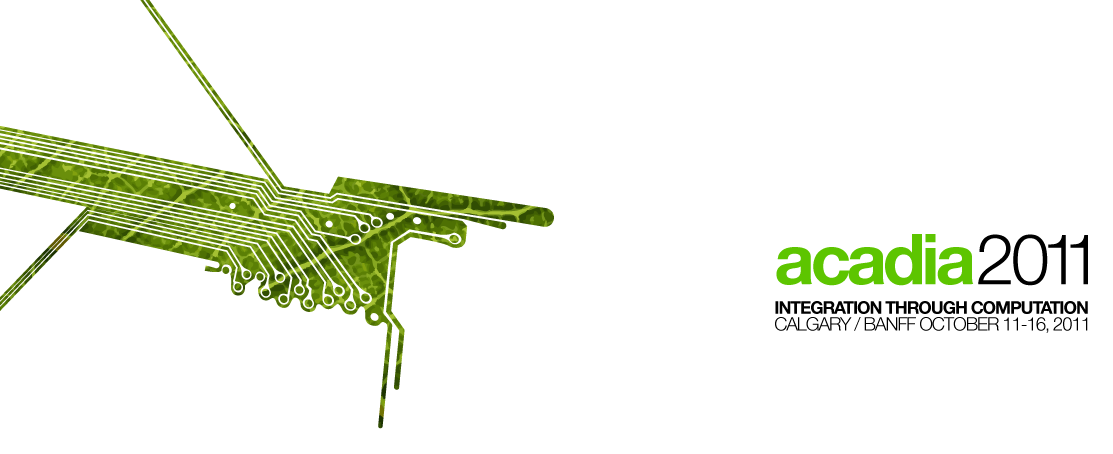 2011
CAD Applications
- Difficult to change CAD / Language

- Programs thrown away or rewritten

=

LOCK-IN
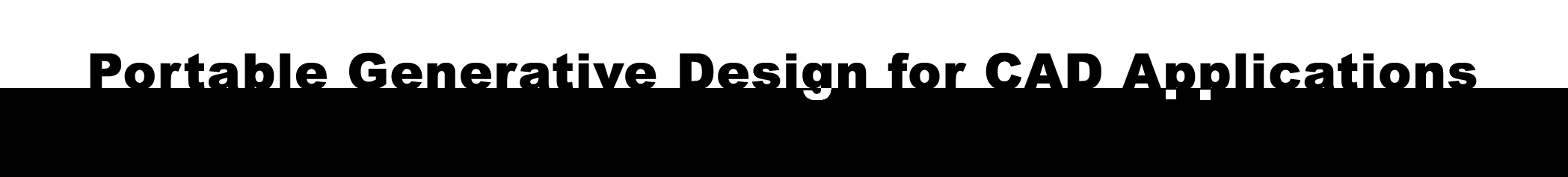 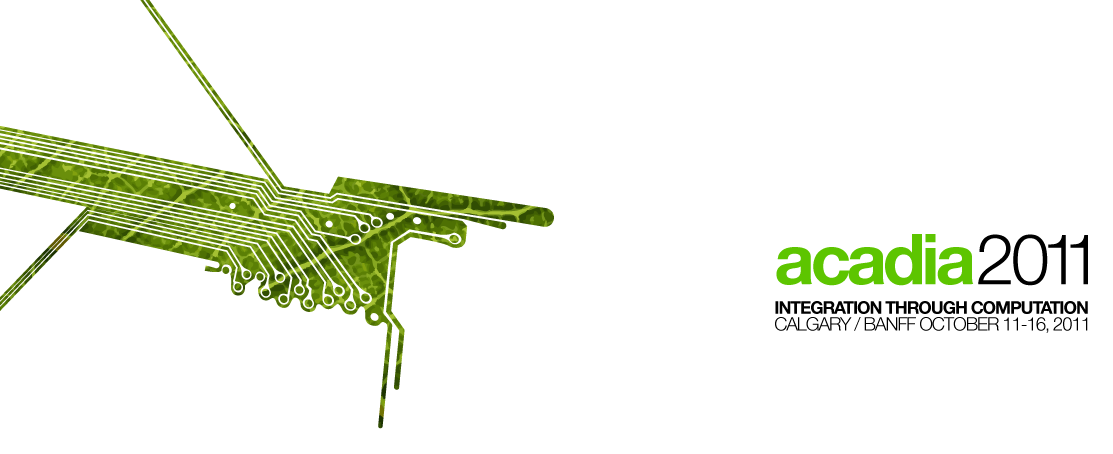 2011
Rosetta
One Program,
Many CAD Applications
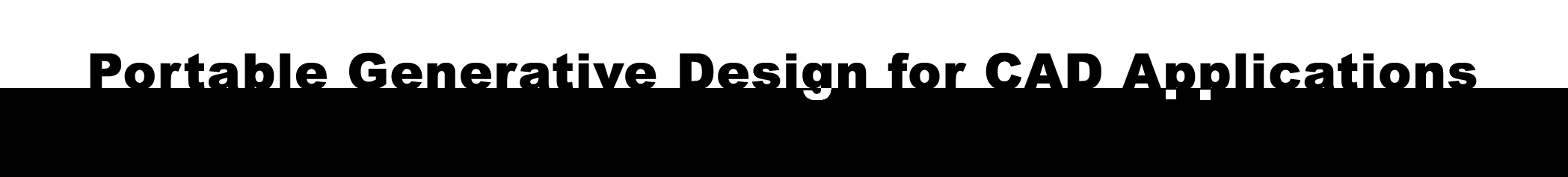 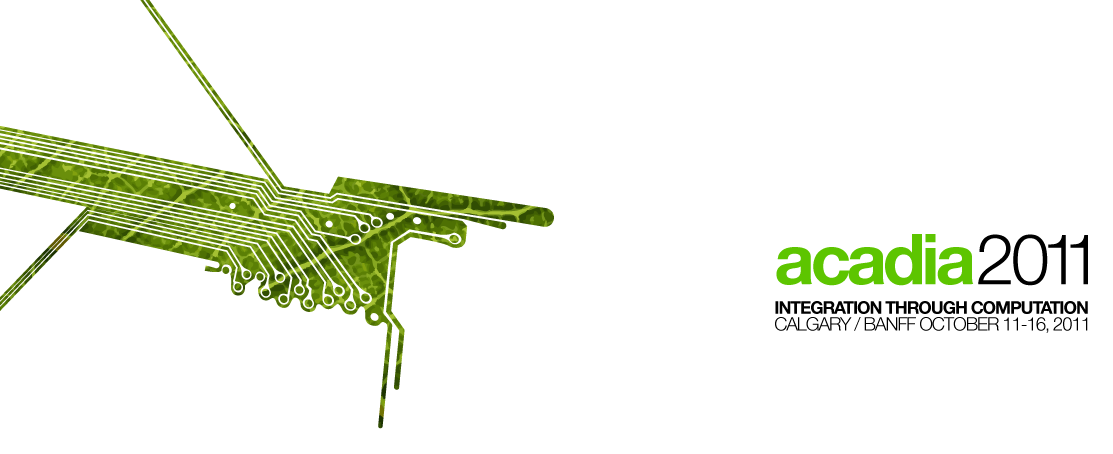 2011
Rosetta
Portability across CAD Applications
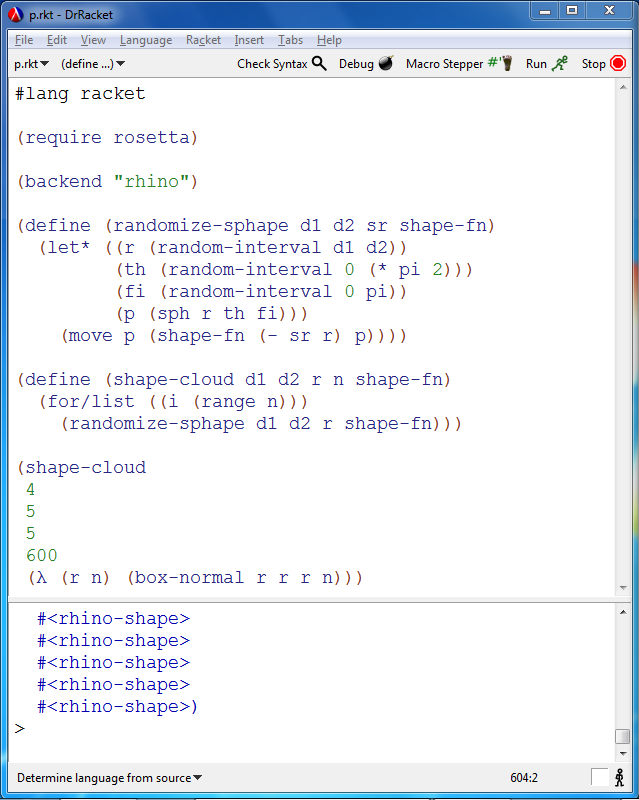 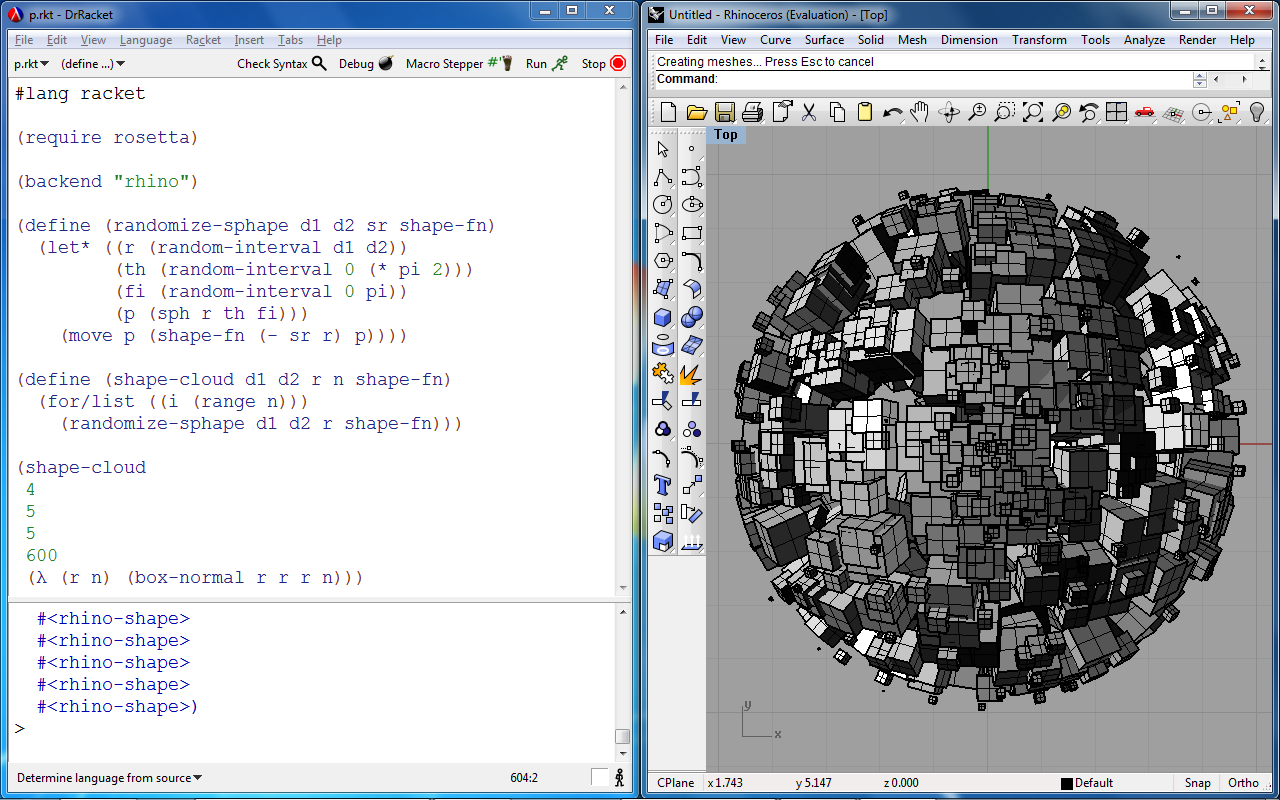 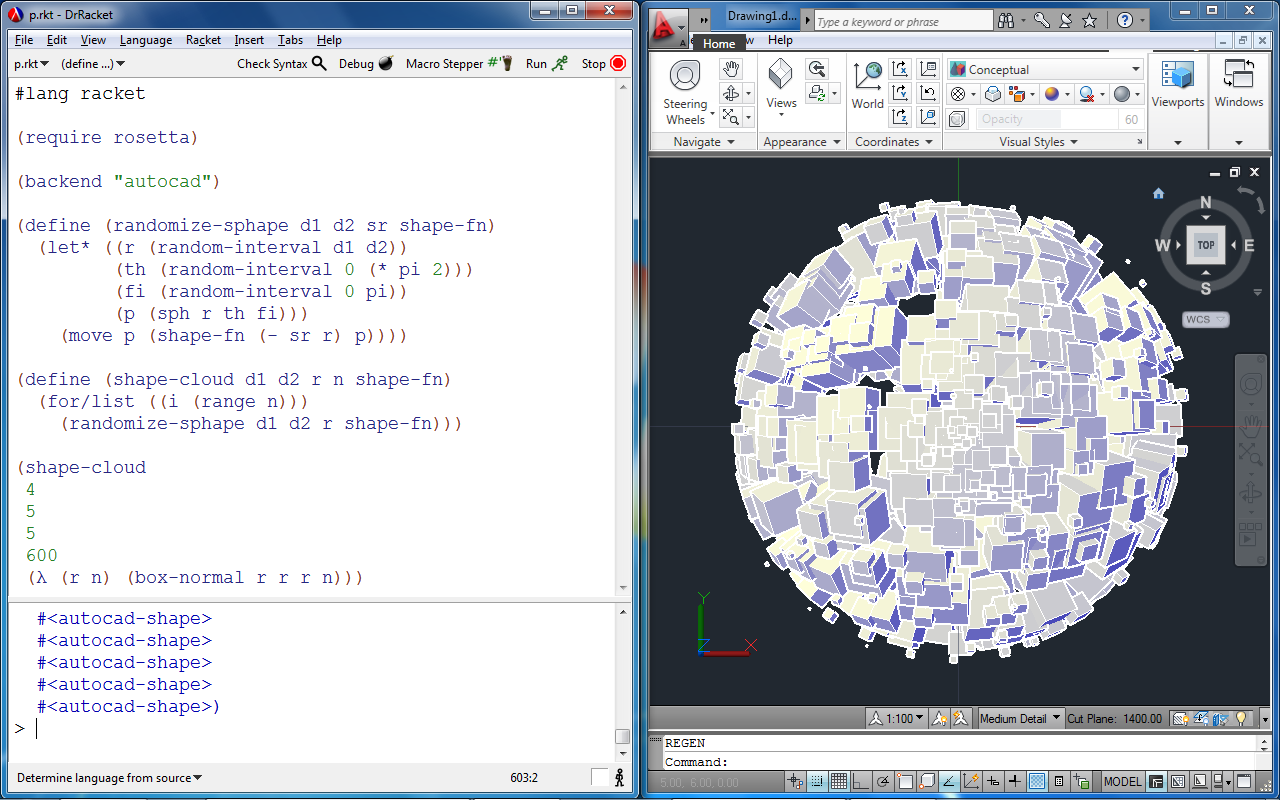 - Pedagogic environment

- Editor

- Debugger

- Listener
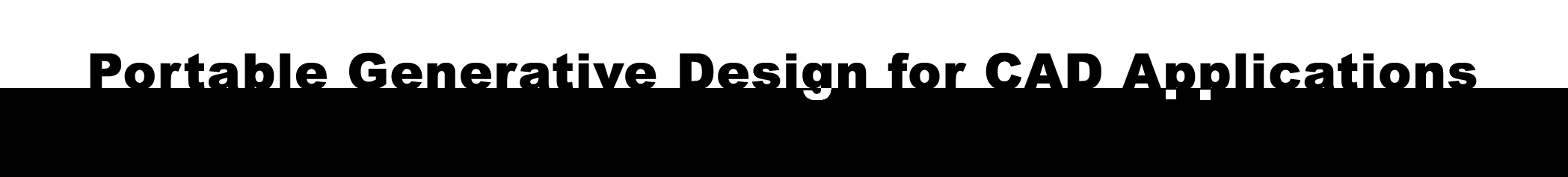 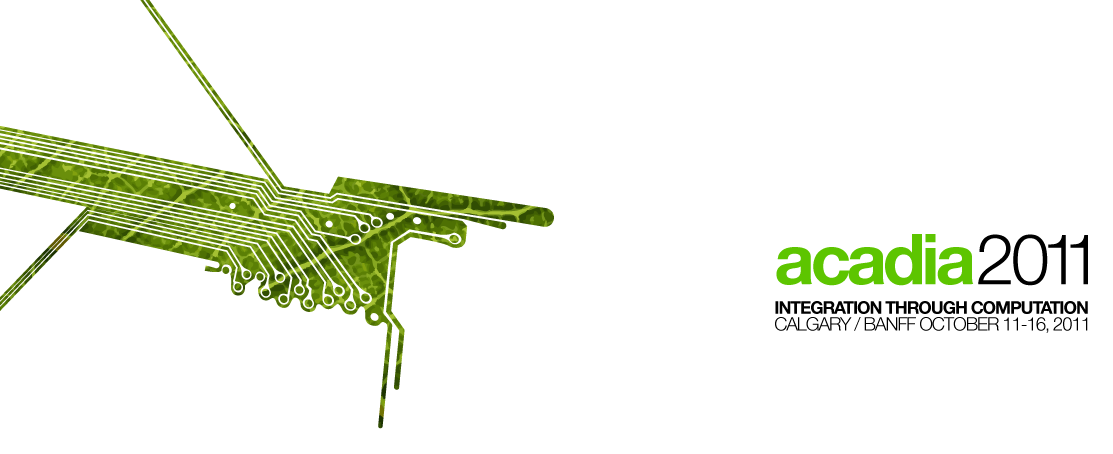 2011
Rosetta
One Program,
Many CAD Applications
One Program,
Many CAD Applications
and Languages
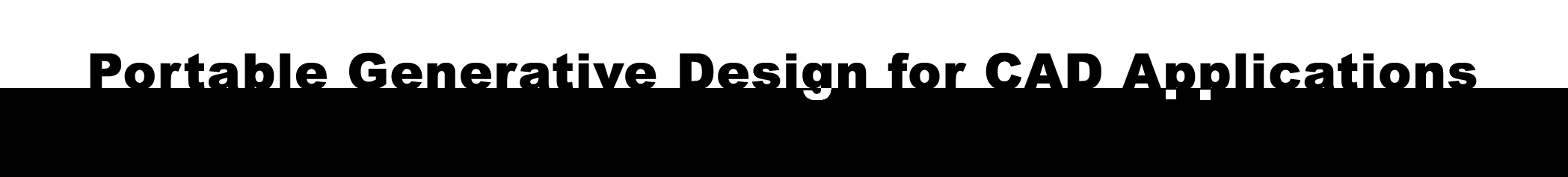 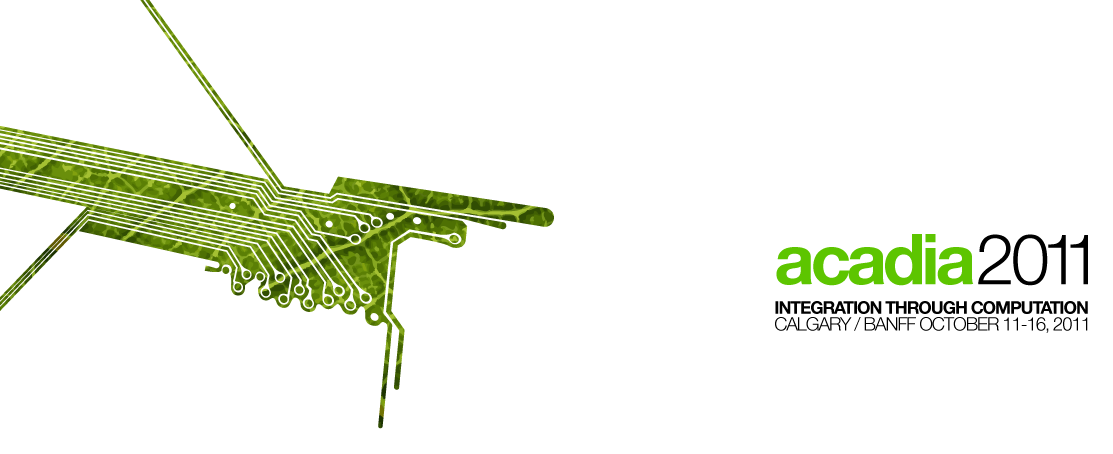 2011
Rosetta
Portability across Languages
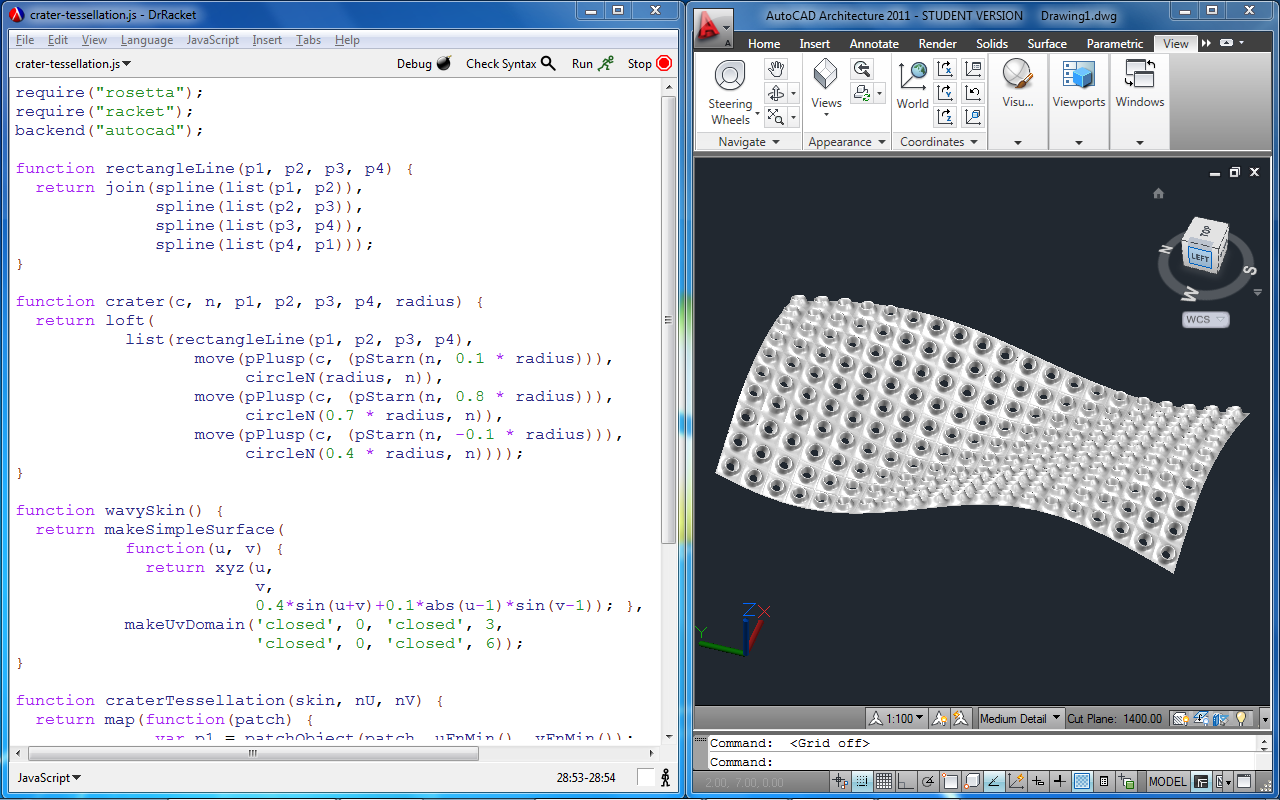 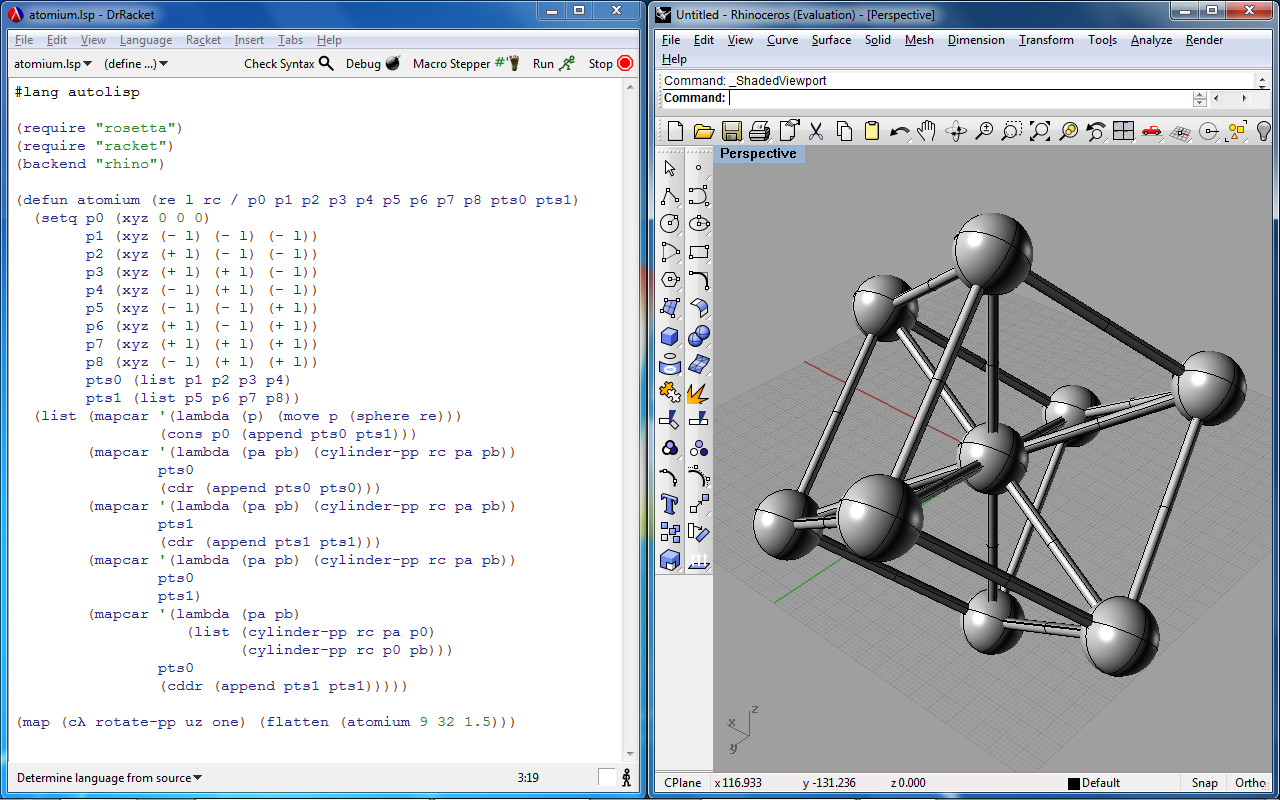 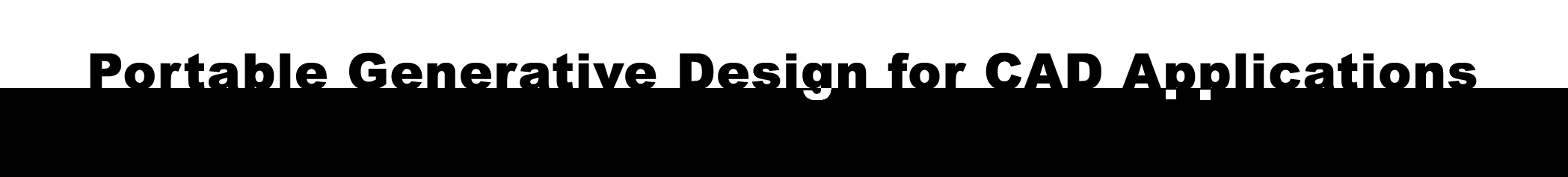 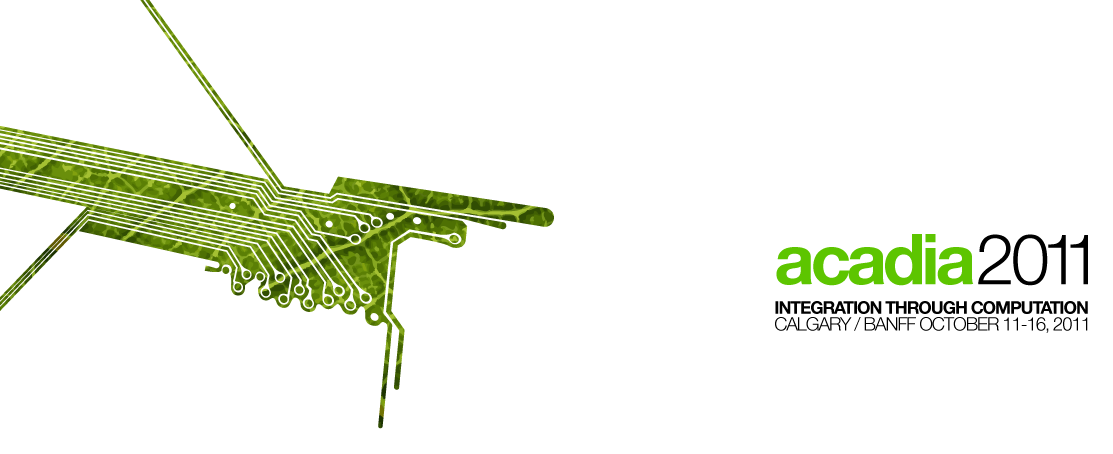 2011
Rosetta
One Program,
Many CAD Applications
One Program,
Many CAD Applications
and Languages
Many Programs
, Many CAD Applications and Languages
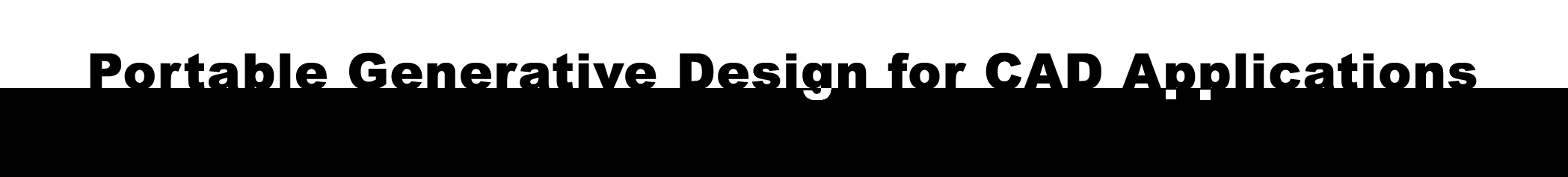 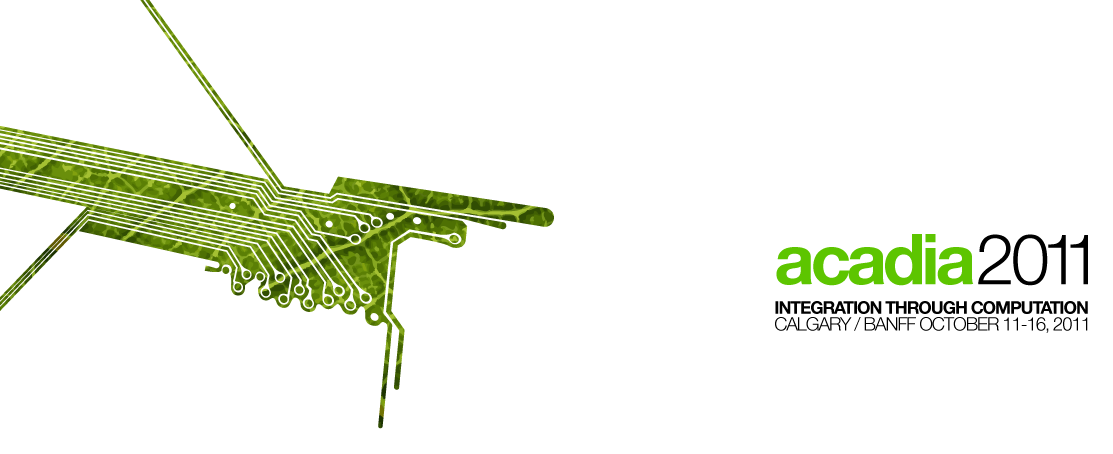 2011
Rosetta
Portability across Programs
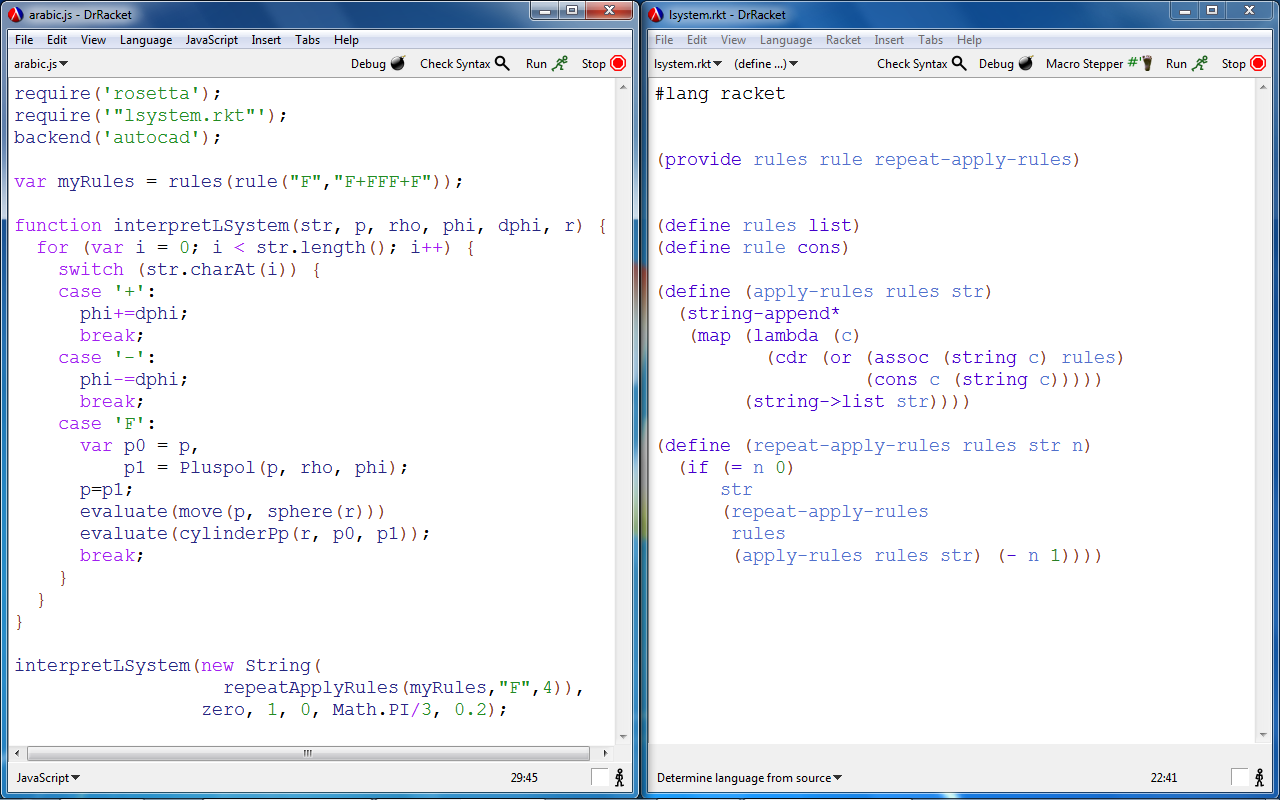 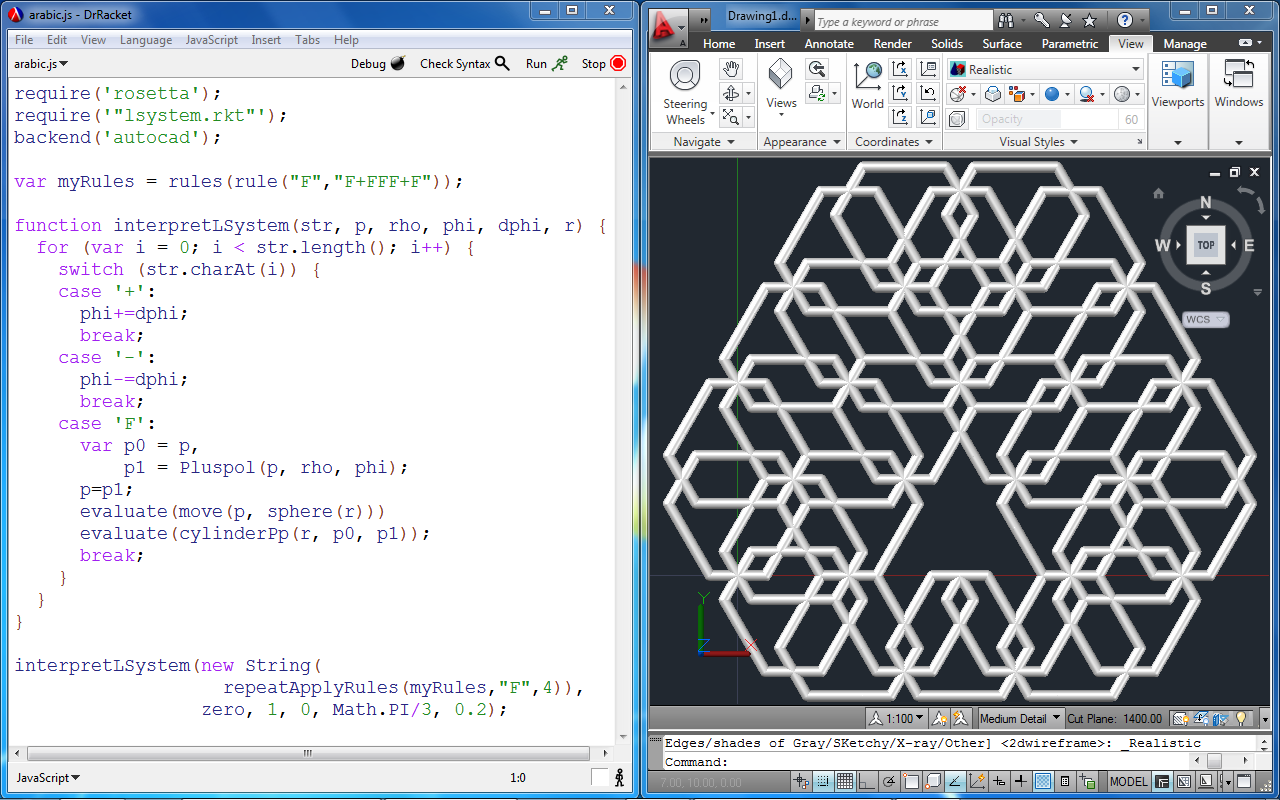 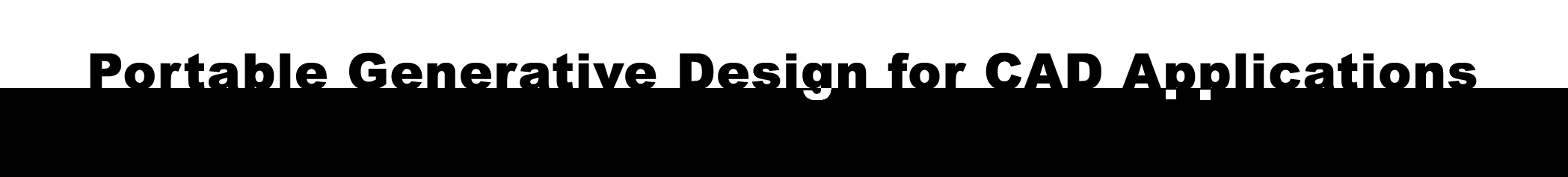 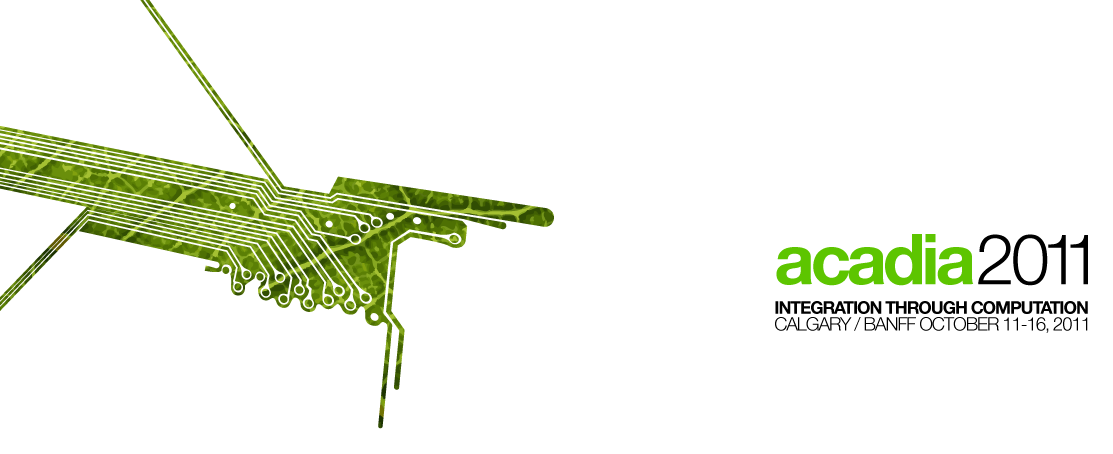 2011
Rosetta
Summary
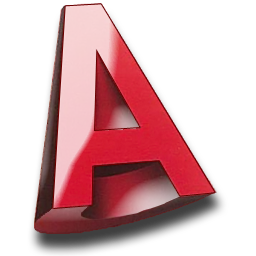 Javascript
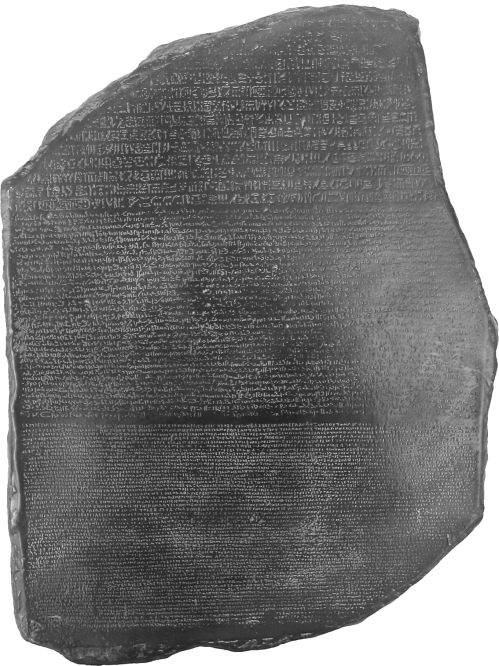 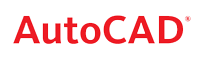 Racket
Rosetta
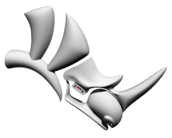 AutoLISP
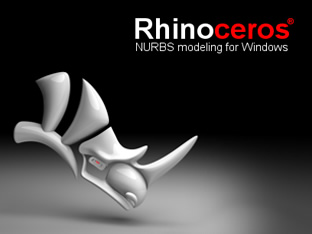 …
…
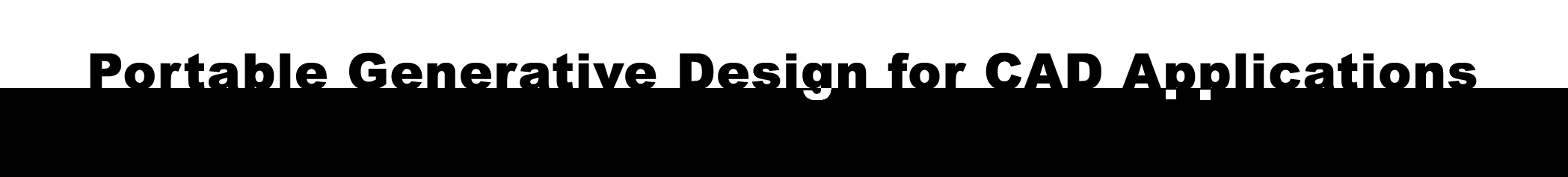 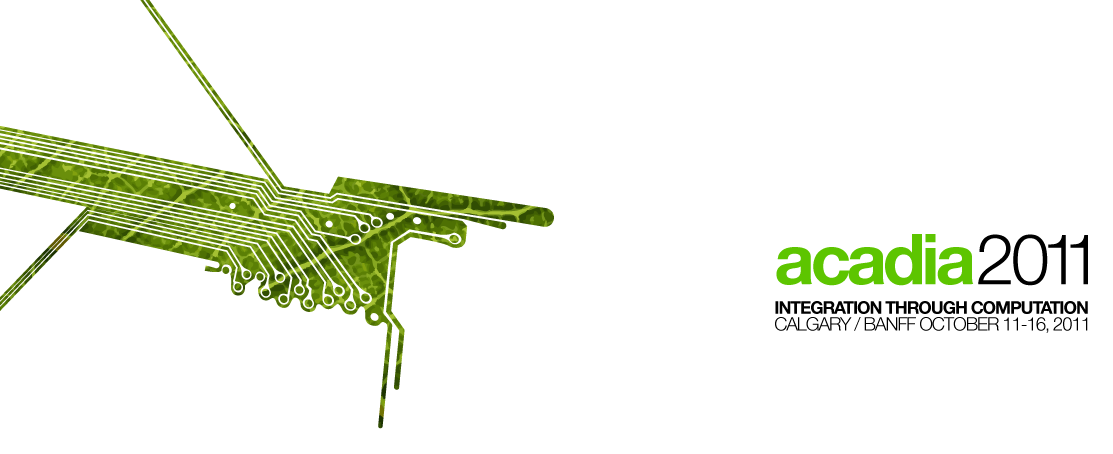 2011
Rosetta
Semantic differences in CAD Applications
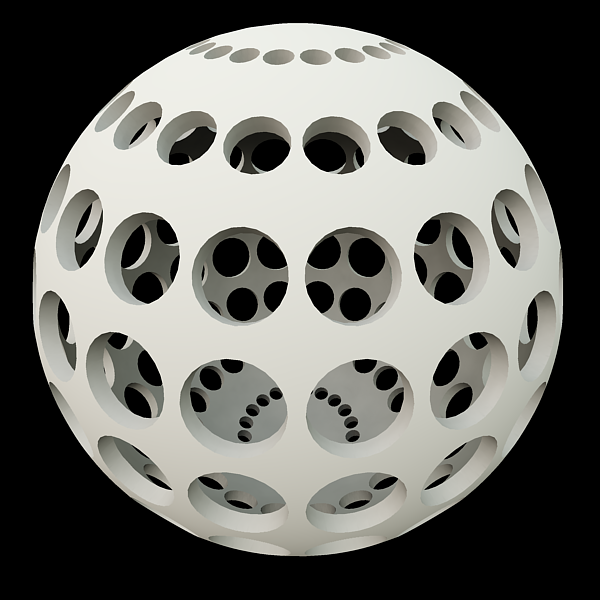 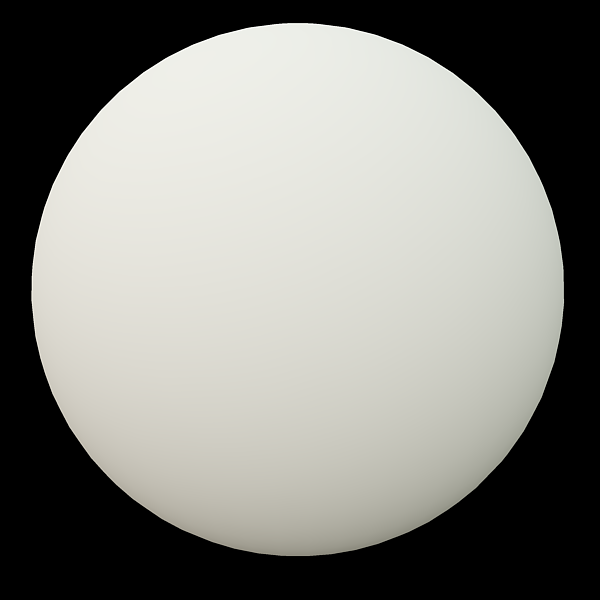 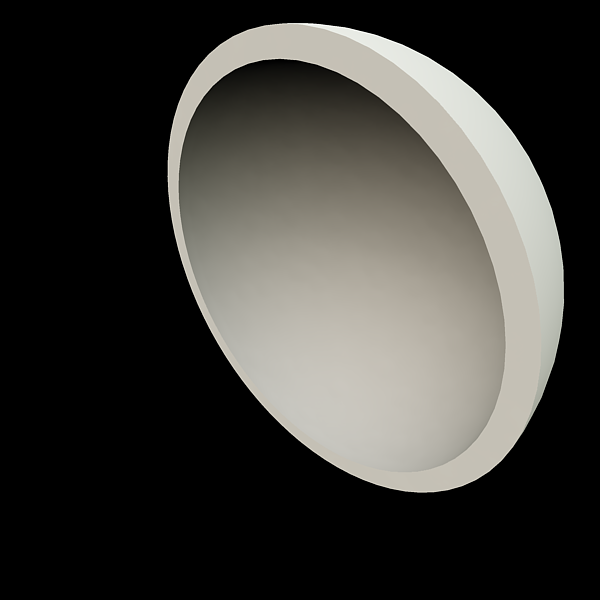 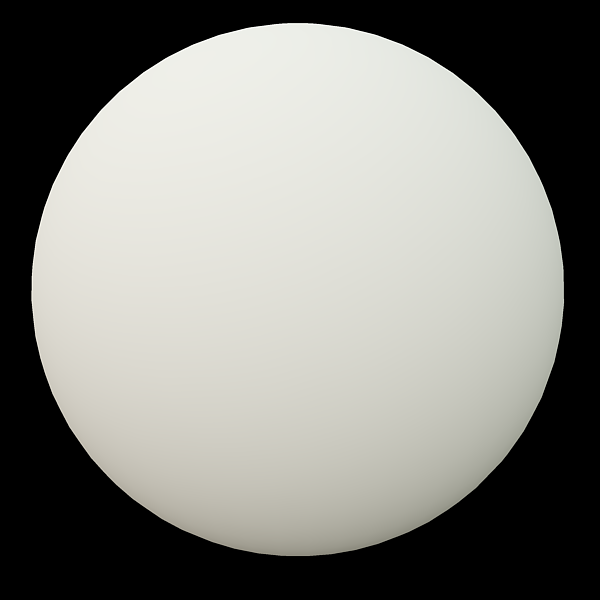 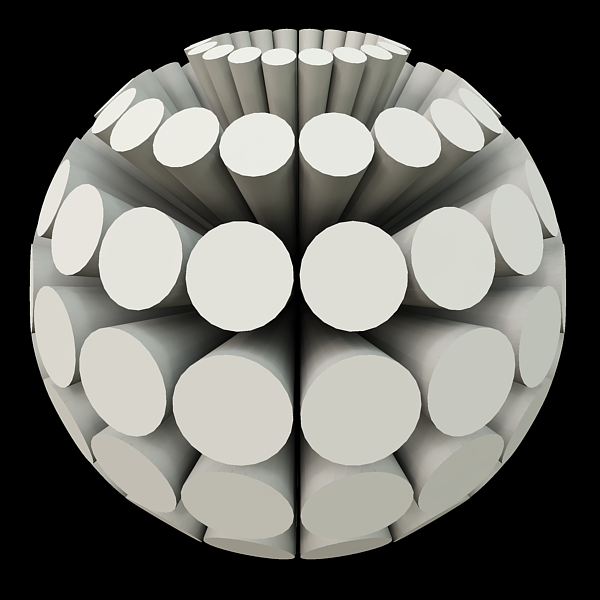 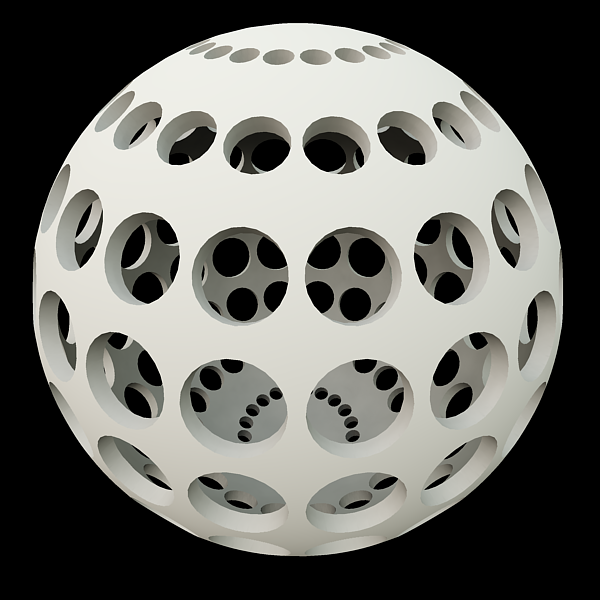 var hollow-sphere =
  subtract(sphere(10),
           sphere(9));

var spherical-cones = ...

var pierced-sphere =
  subtract(hollow-sphere,
           spherical-cones);
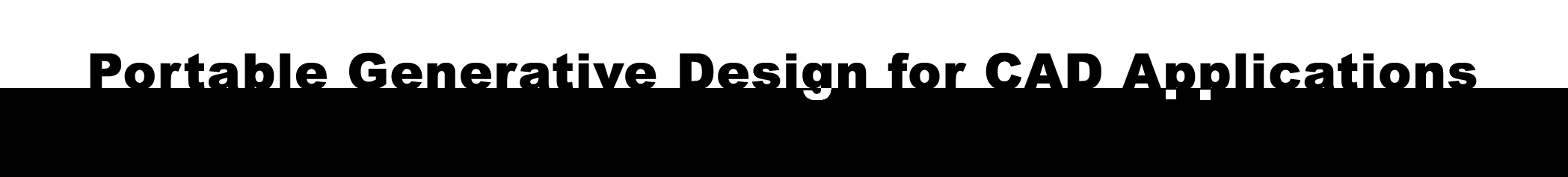 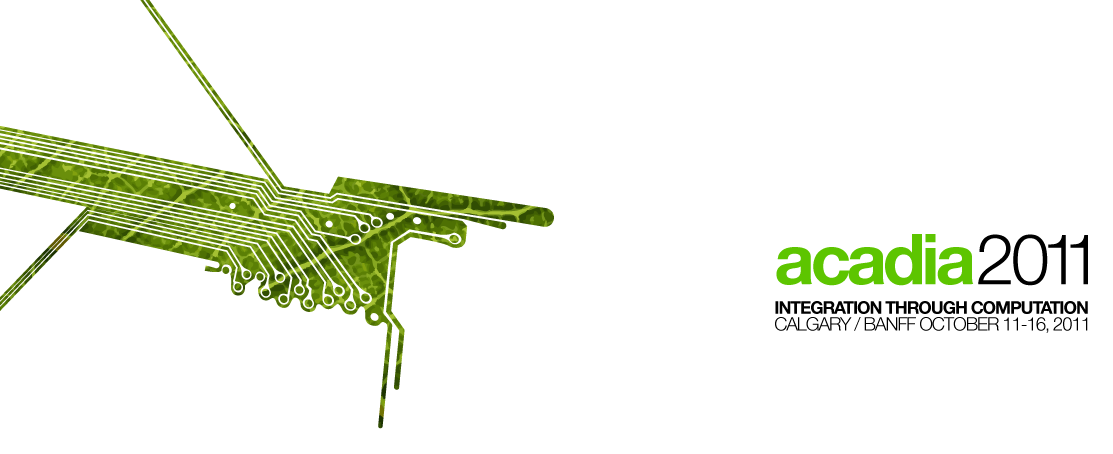 2011
Rosetta
Sliders
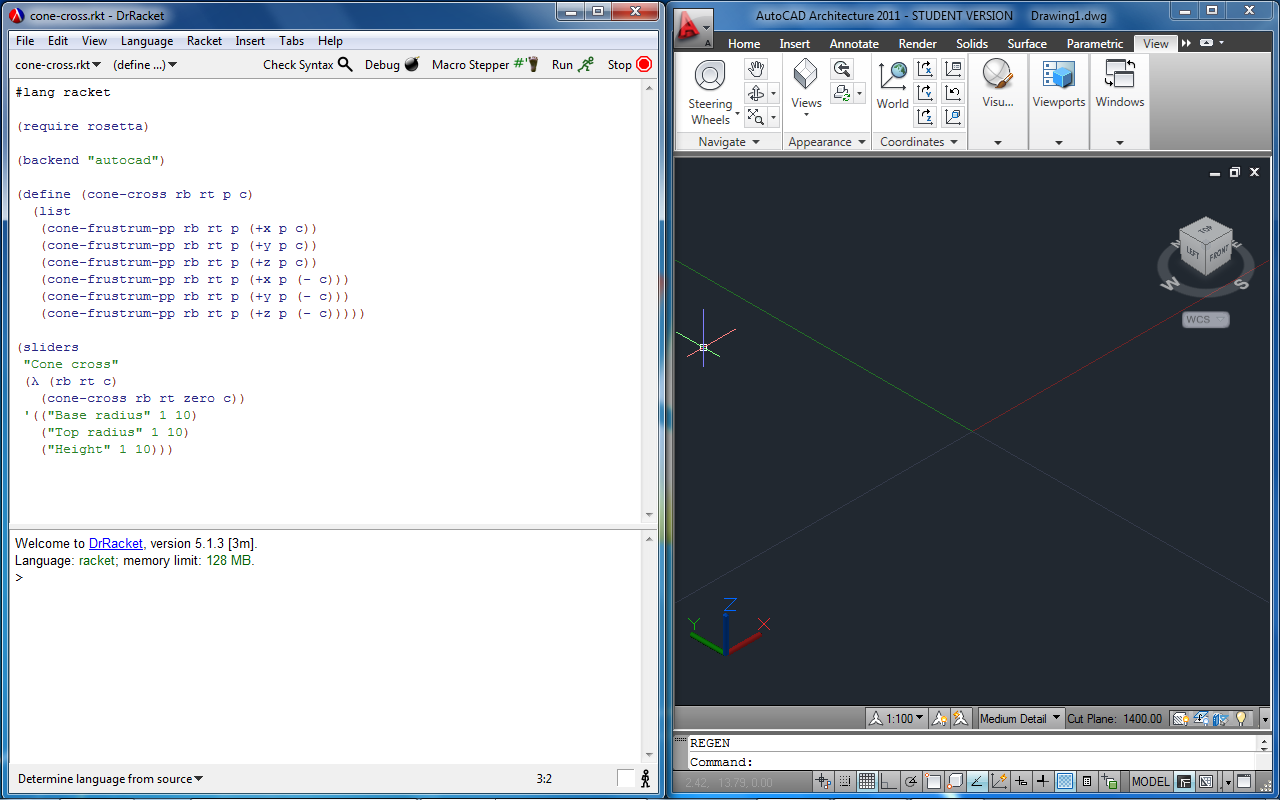 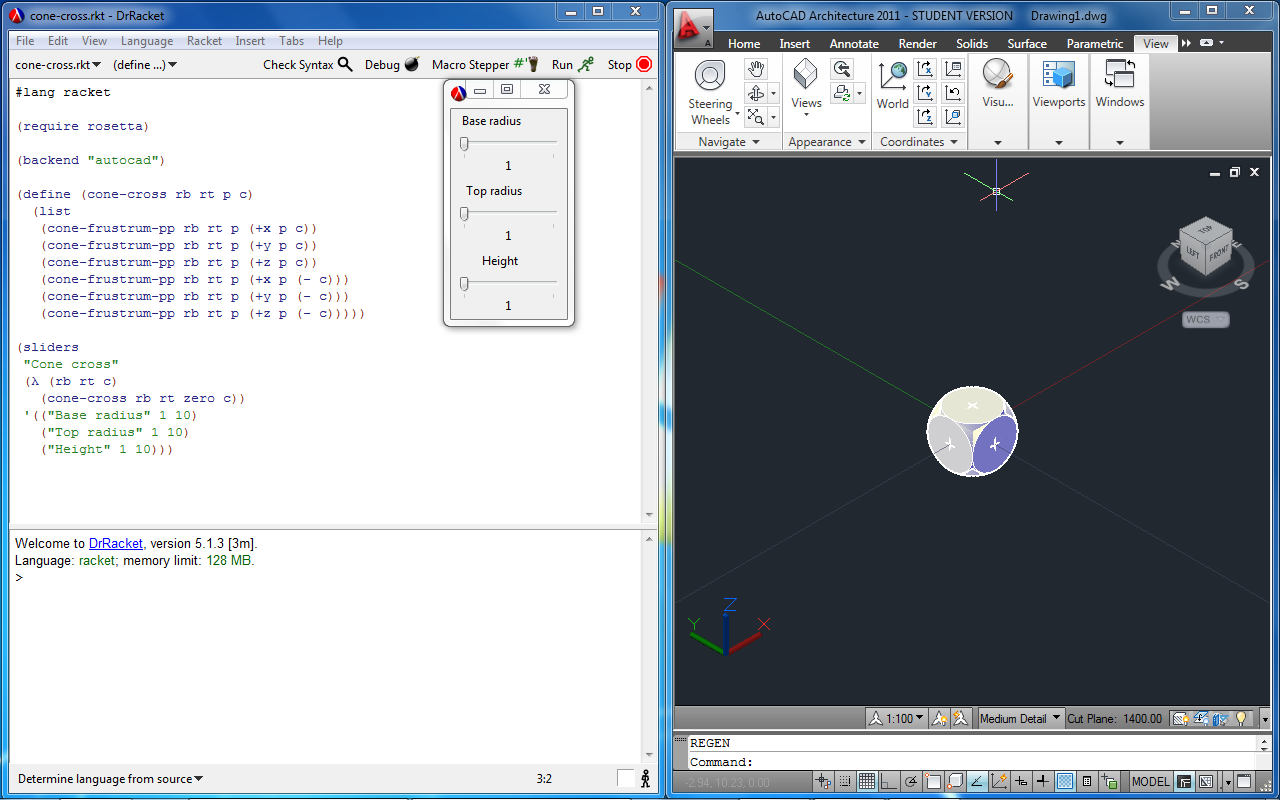 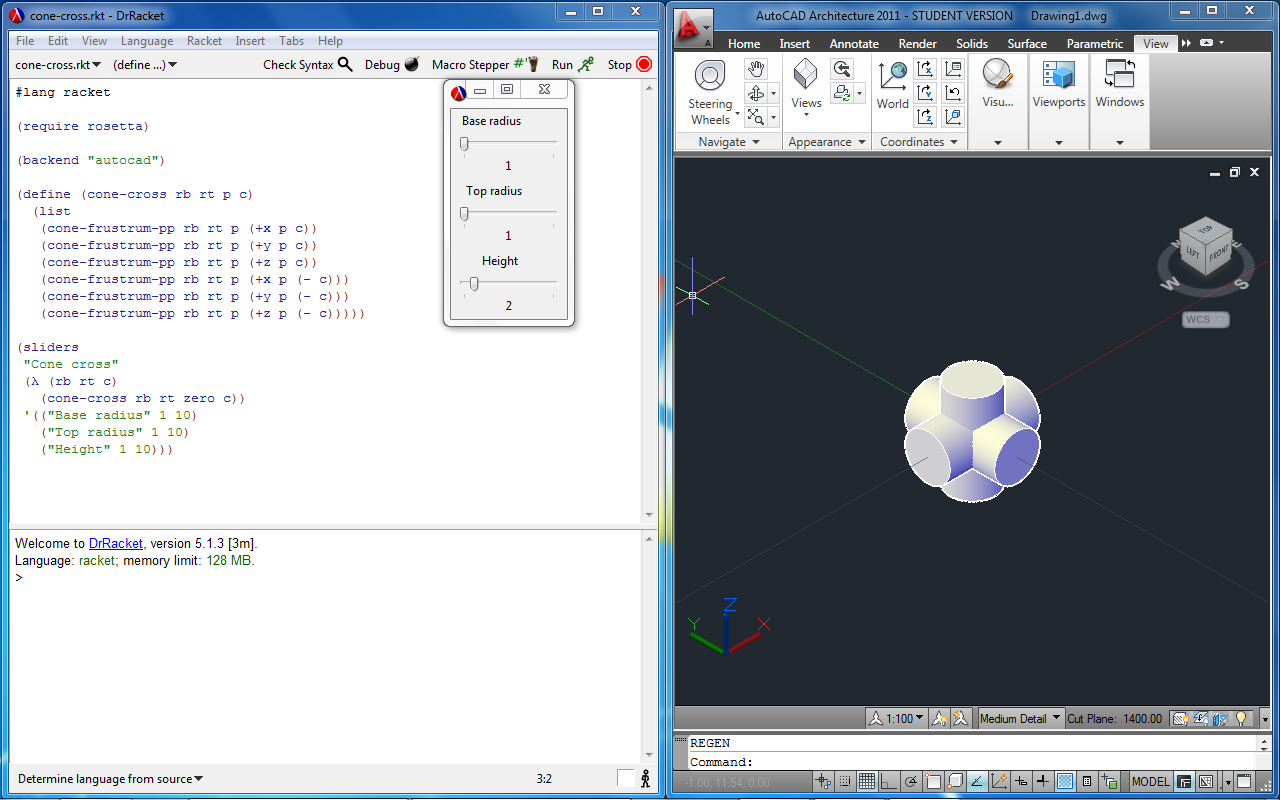 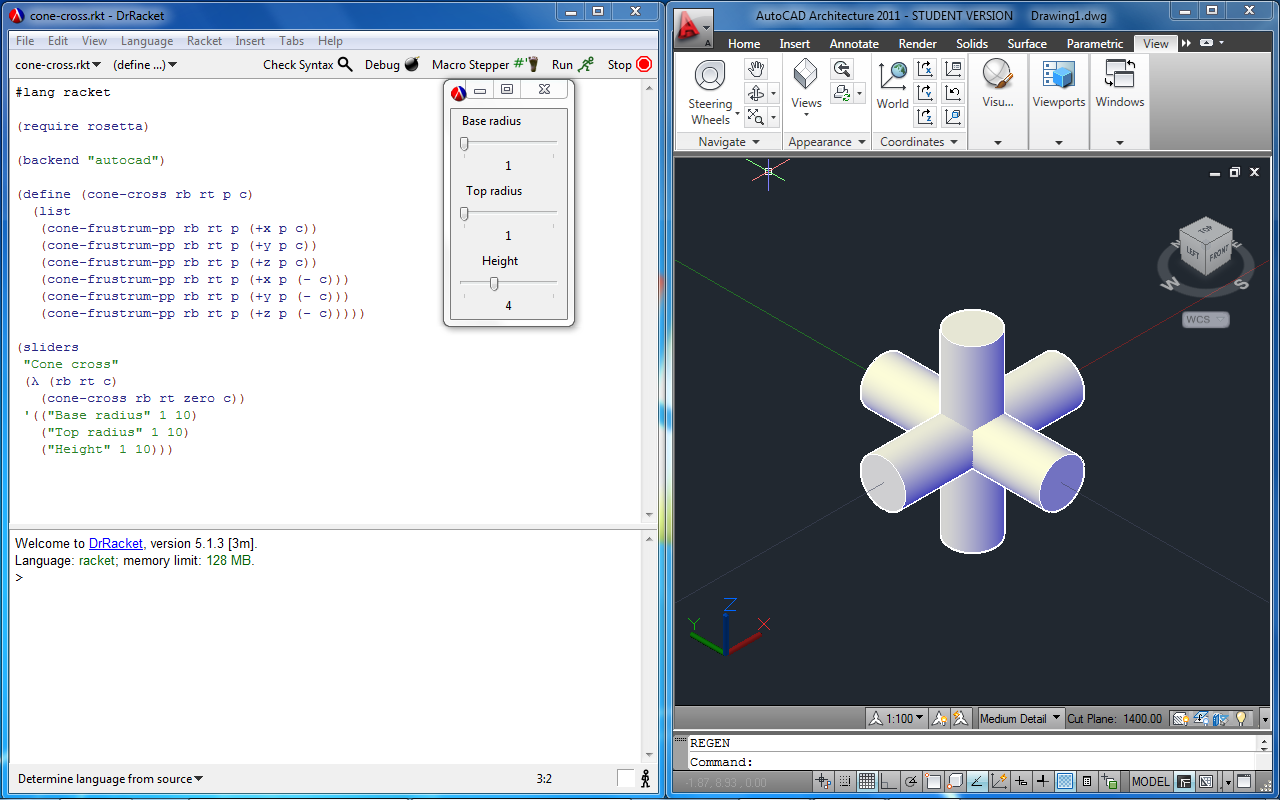 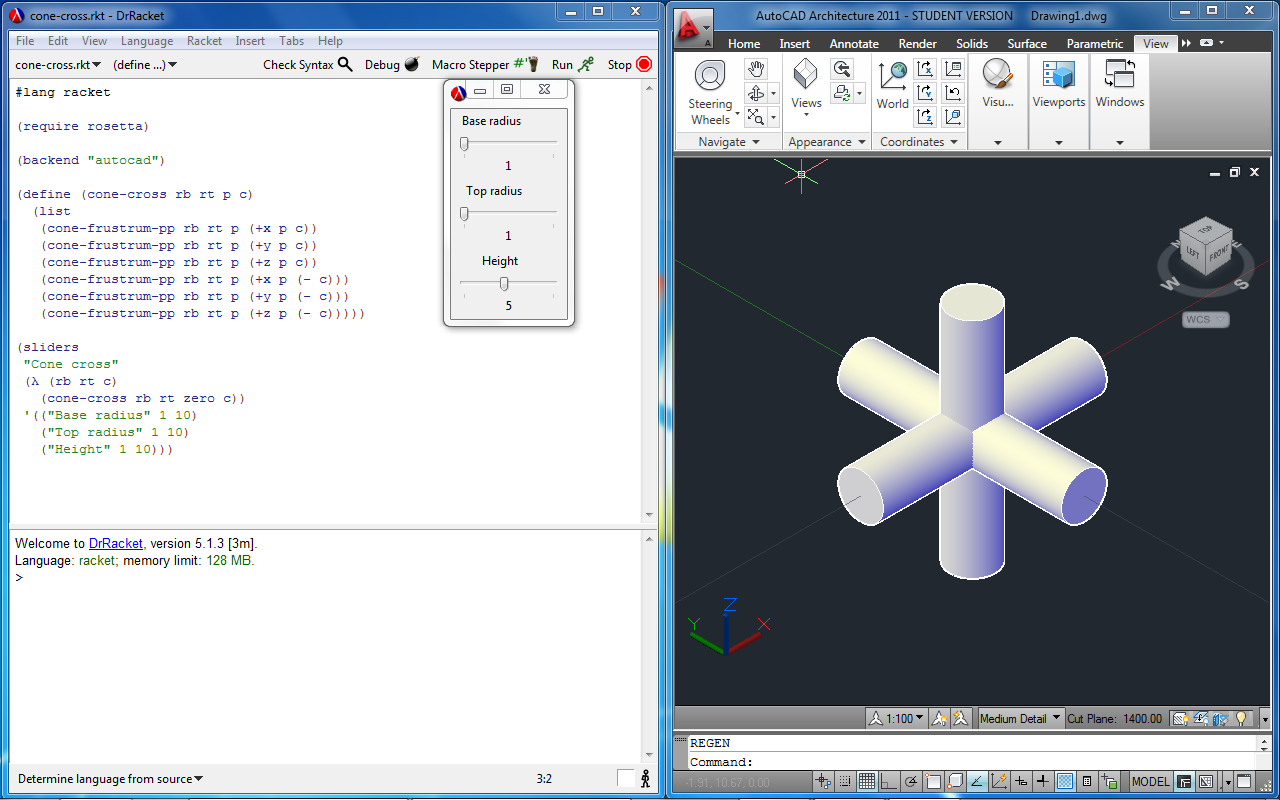 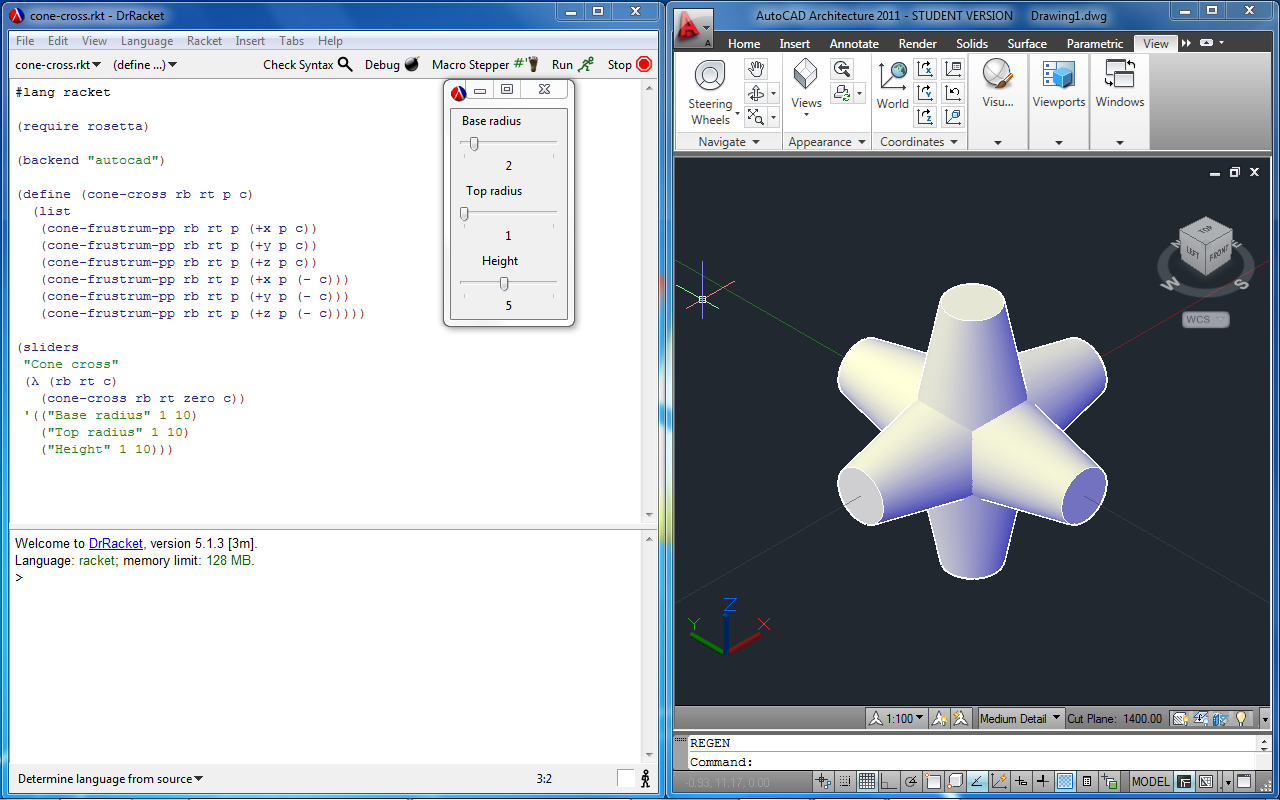 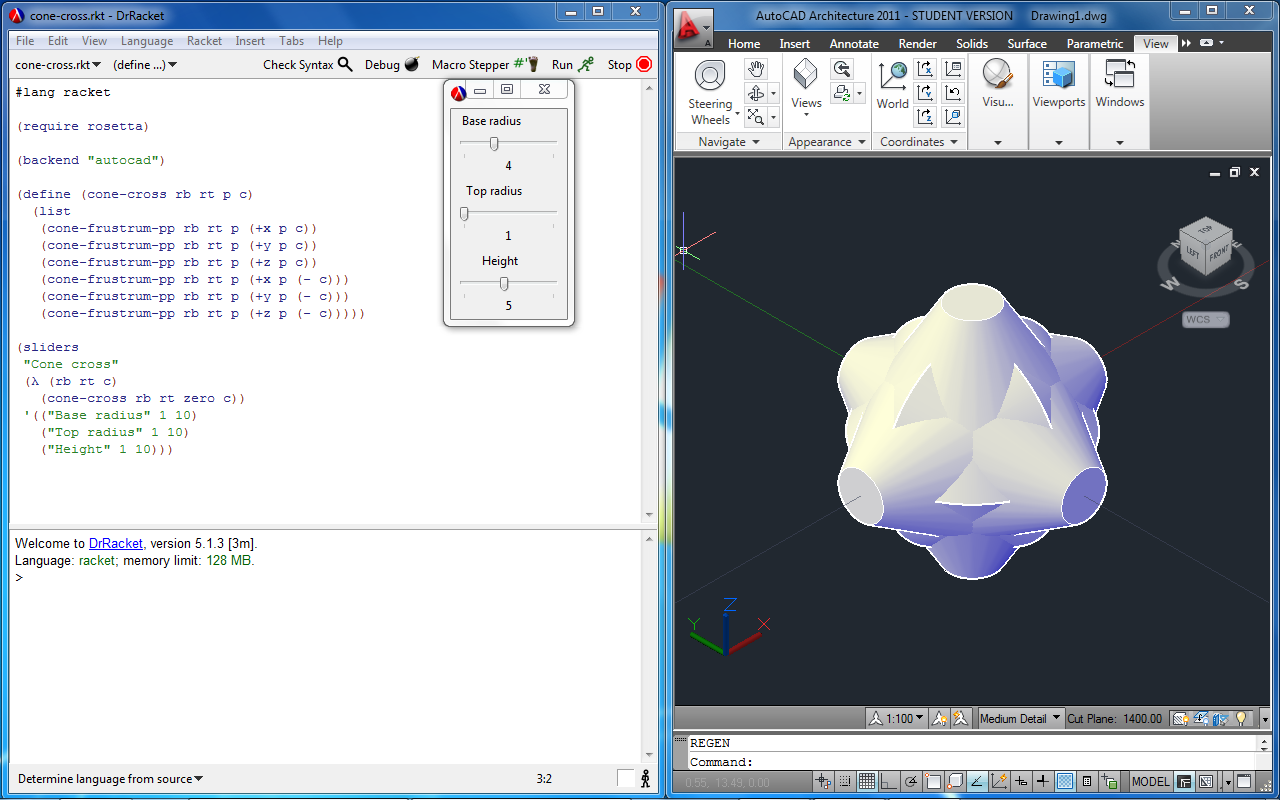 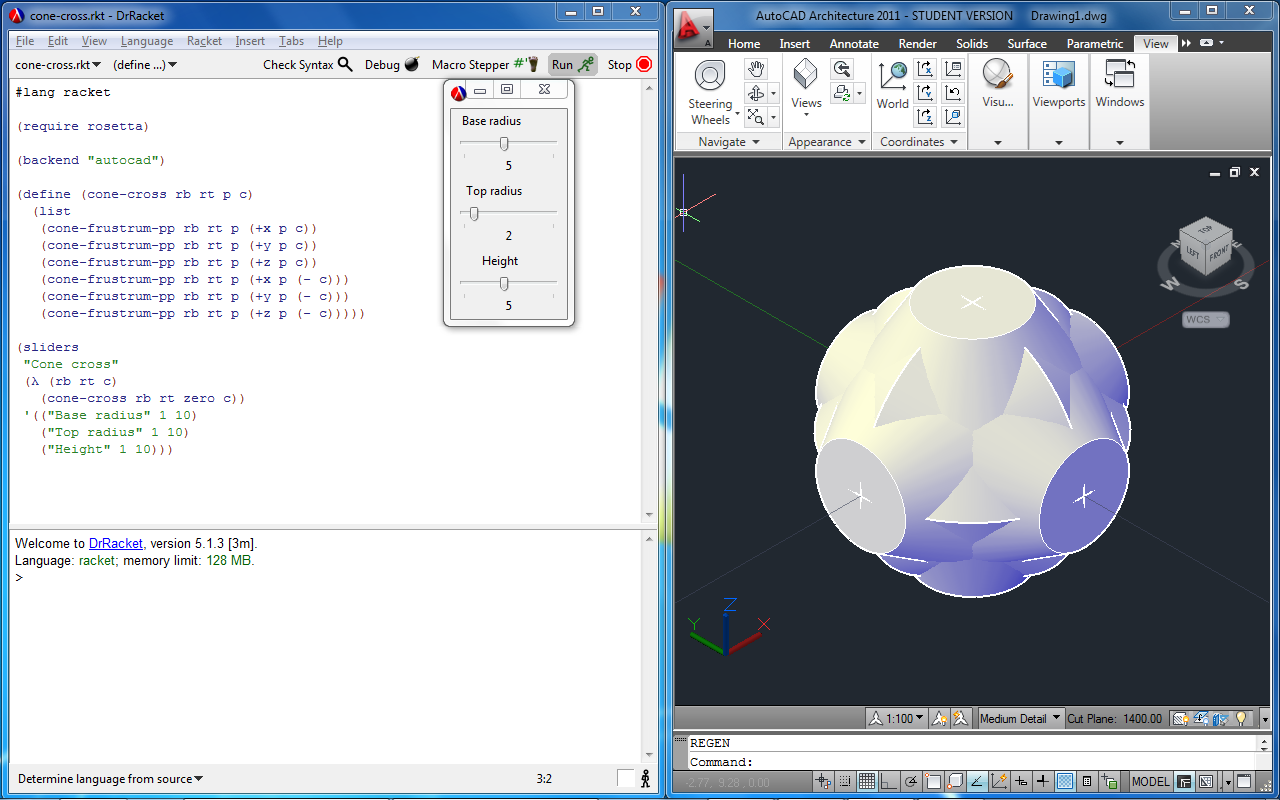 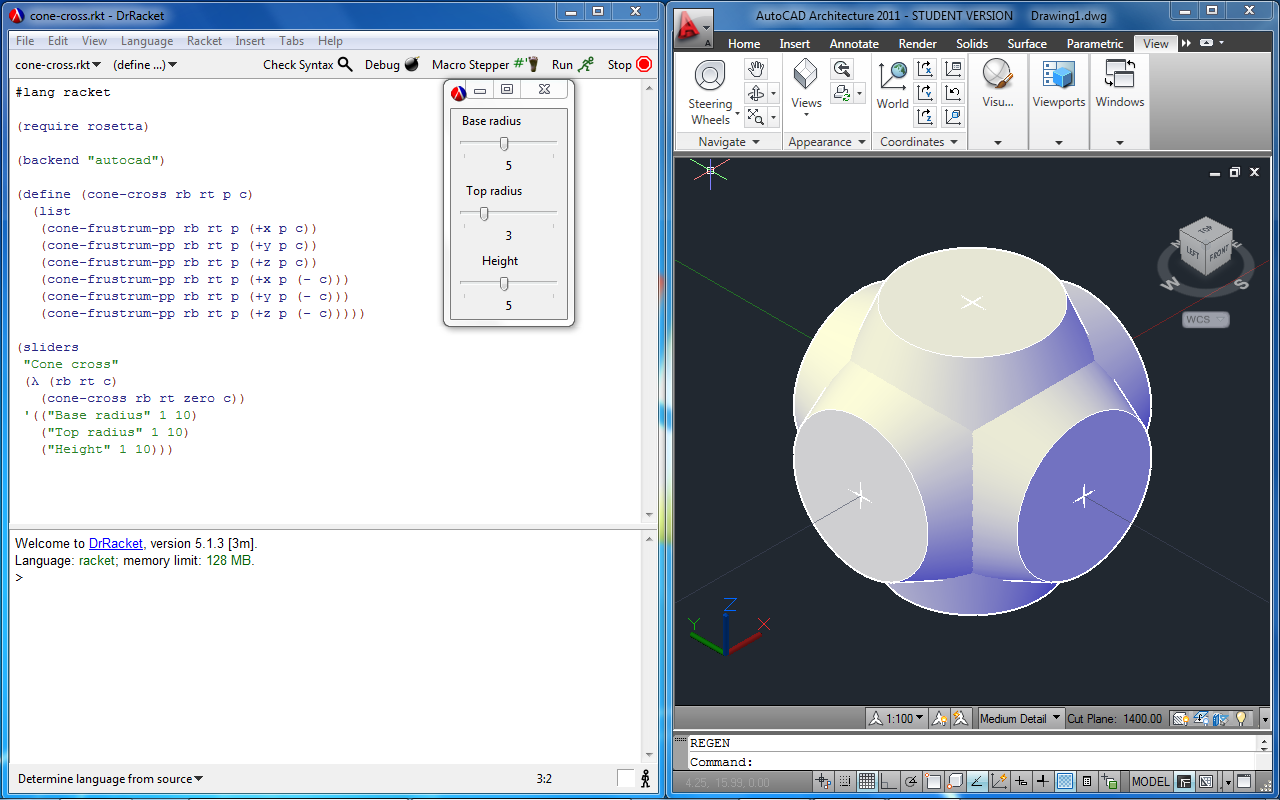 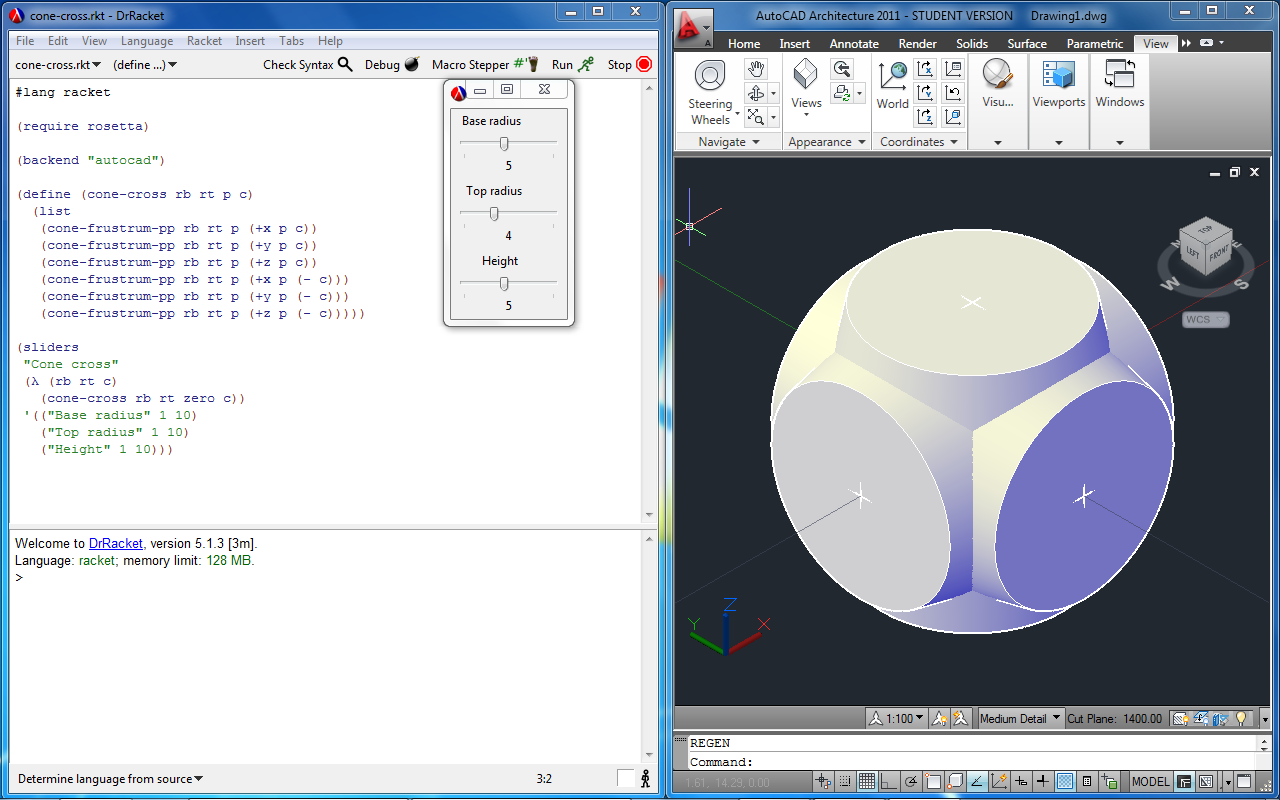 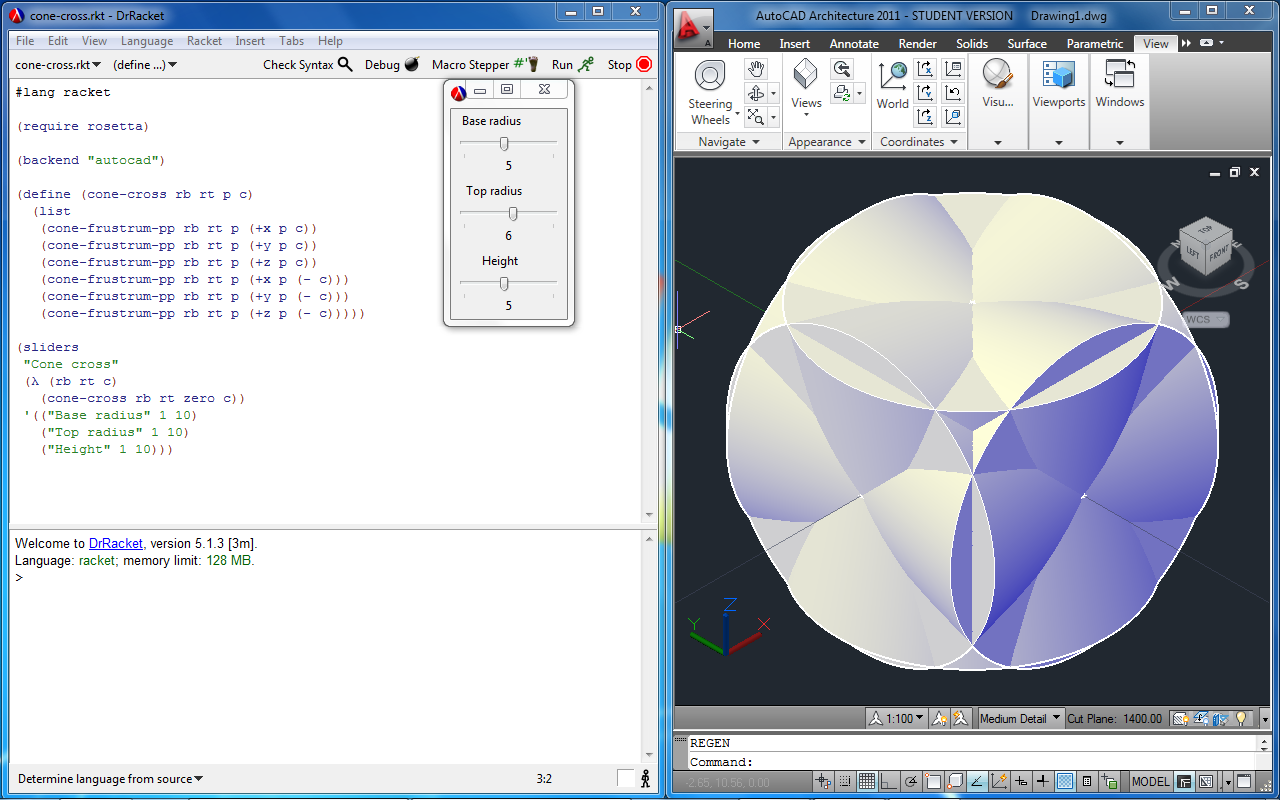 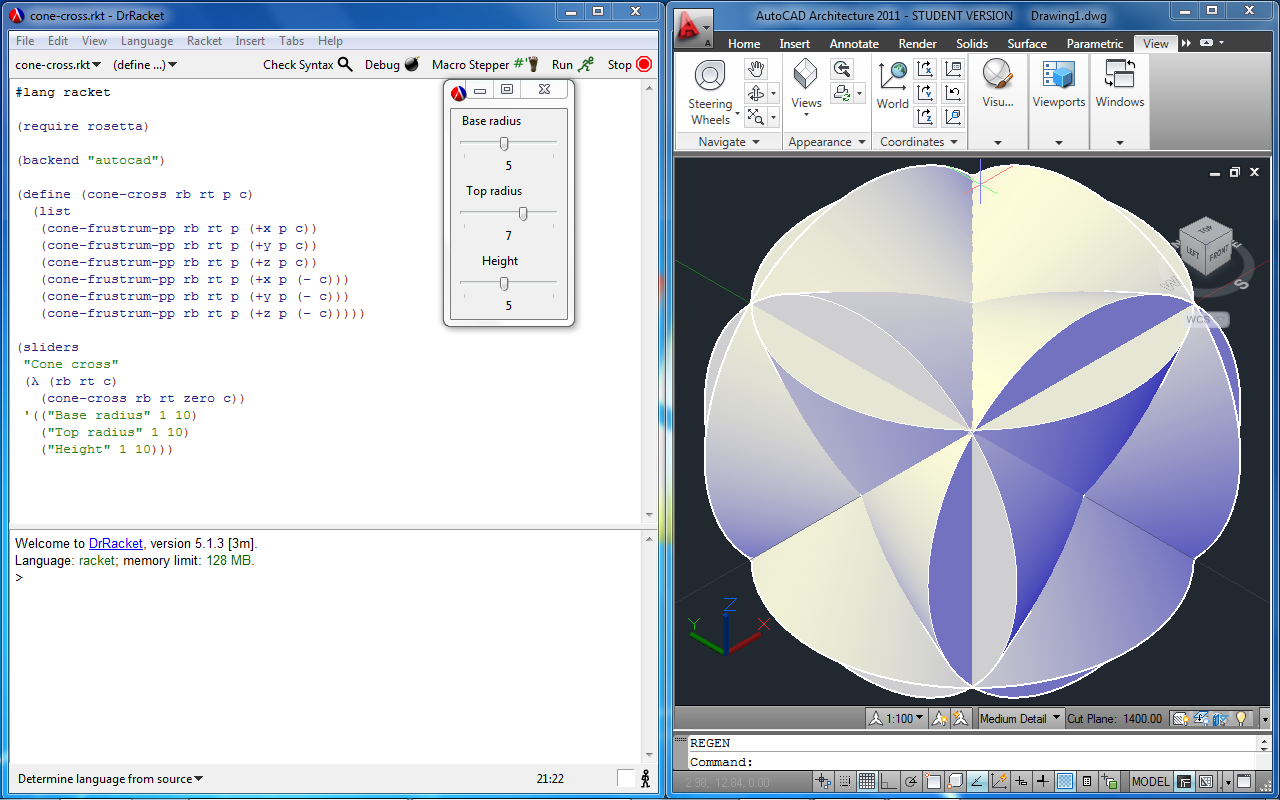 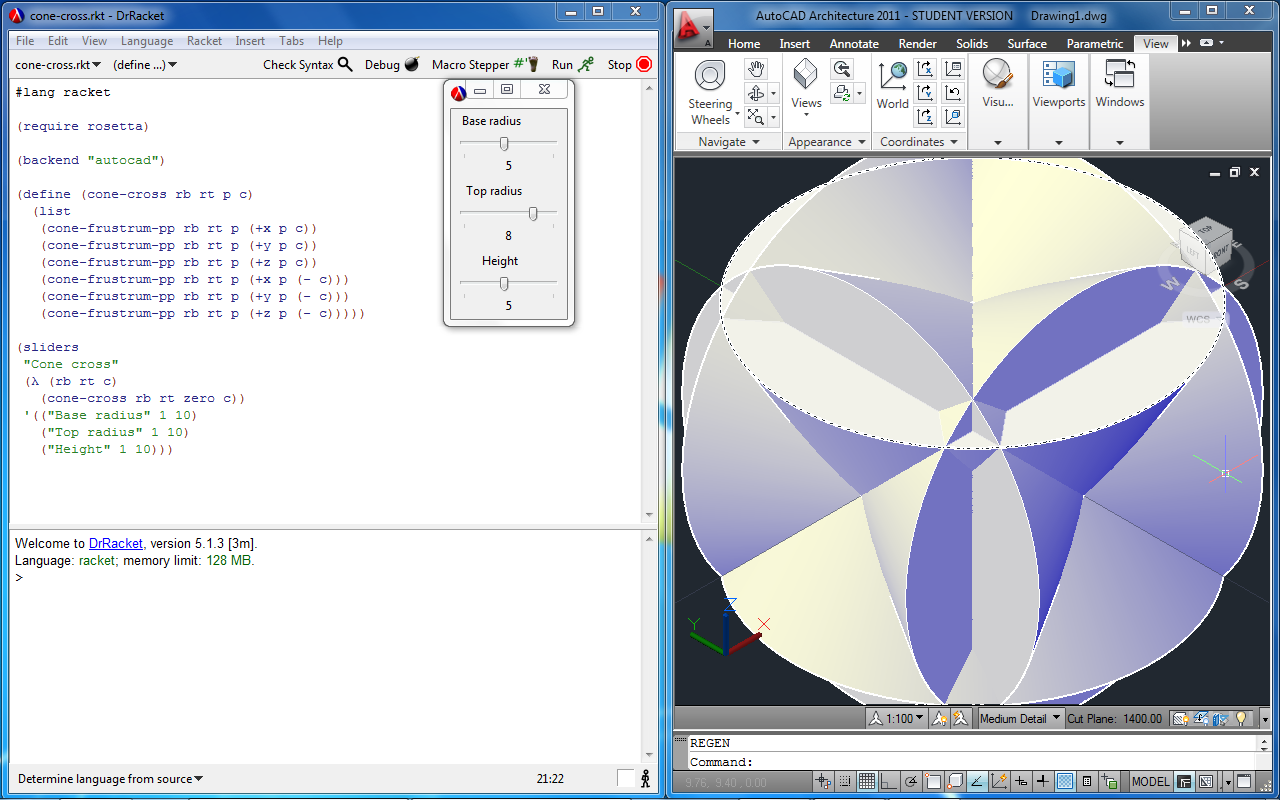 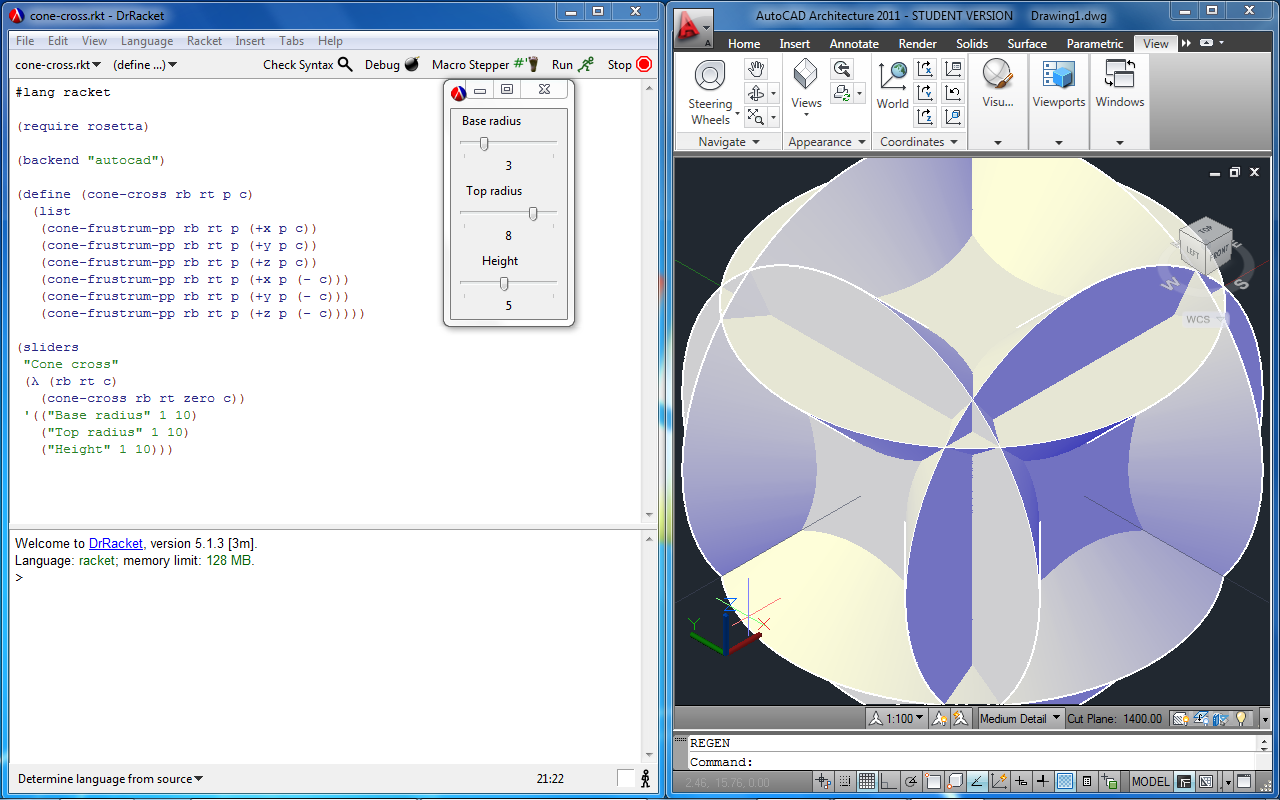 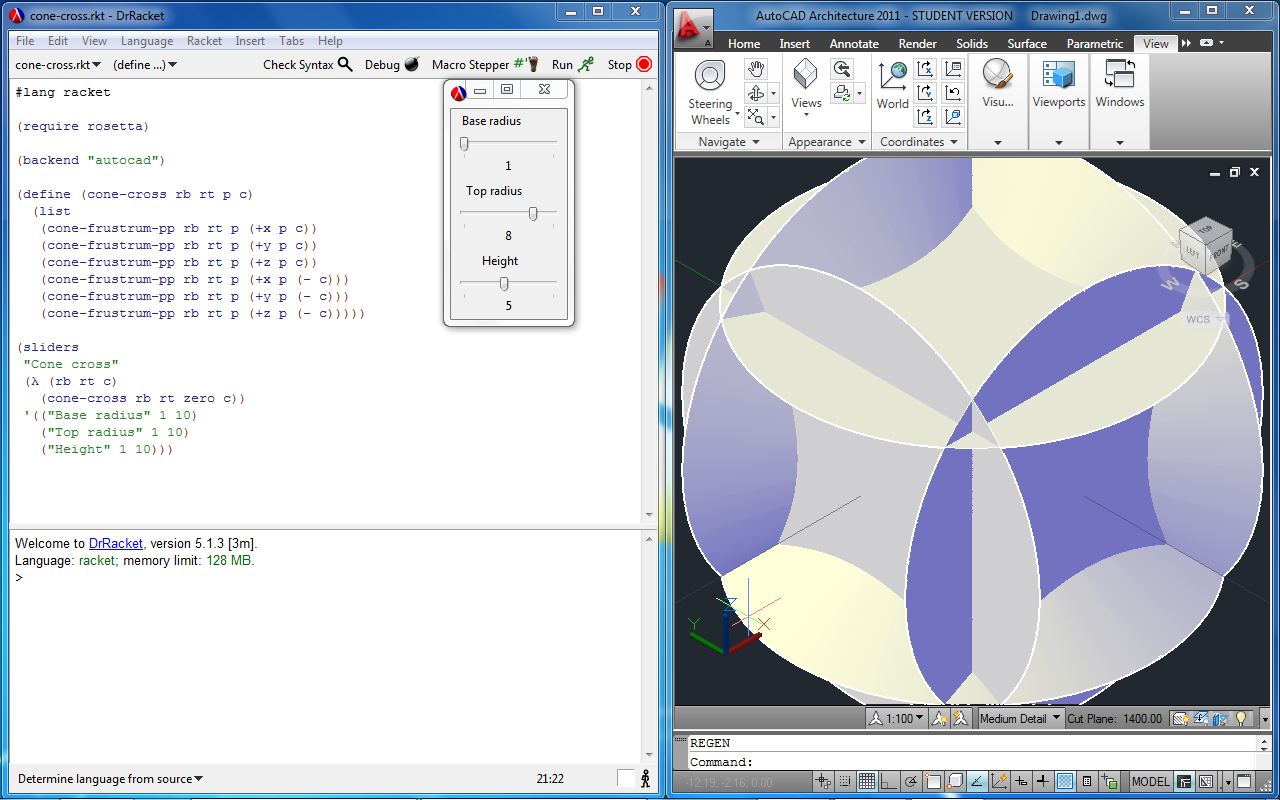 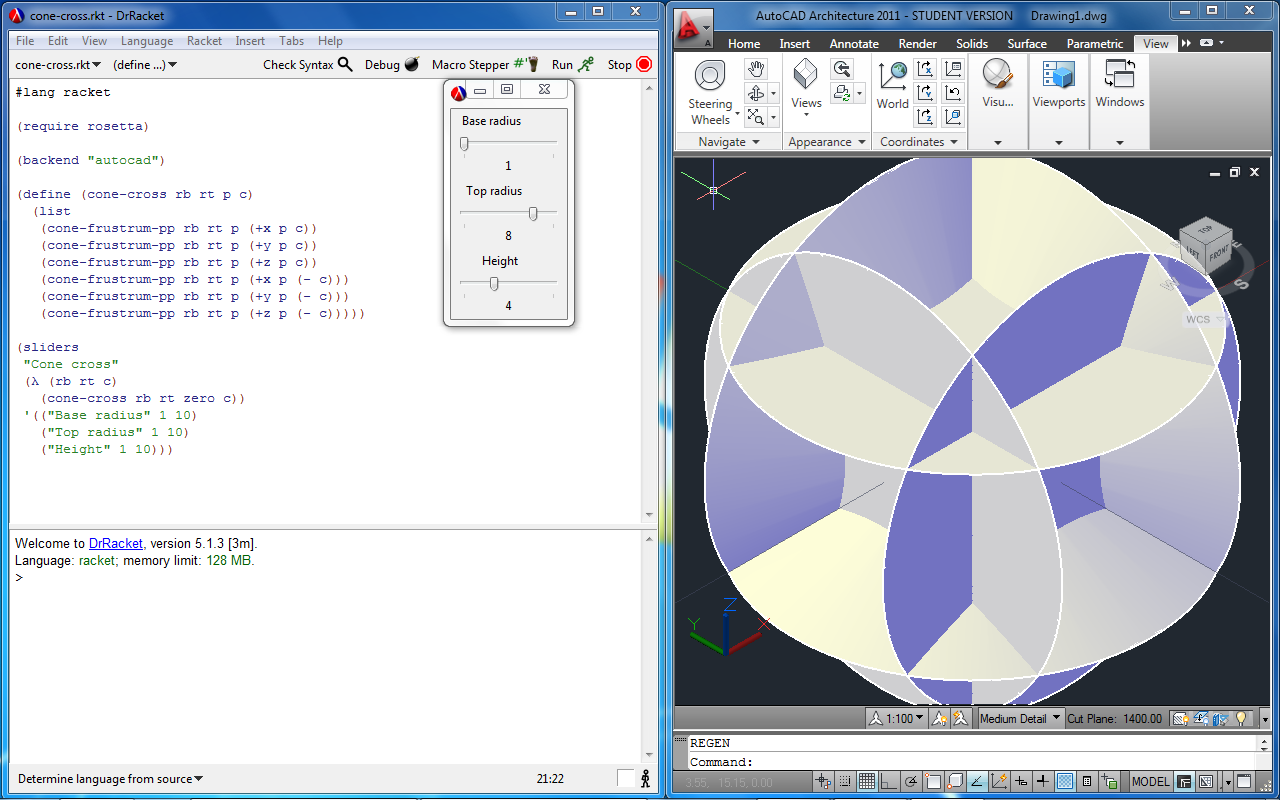 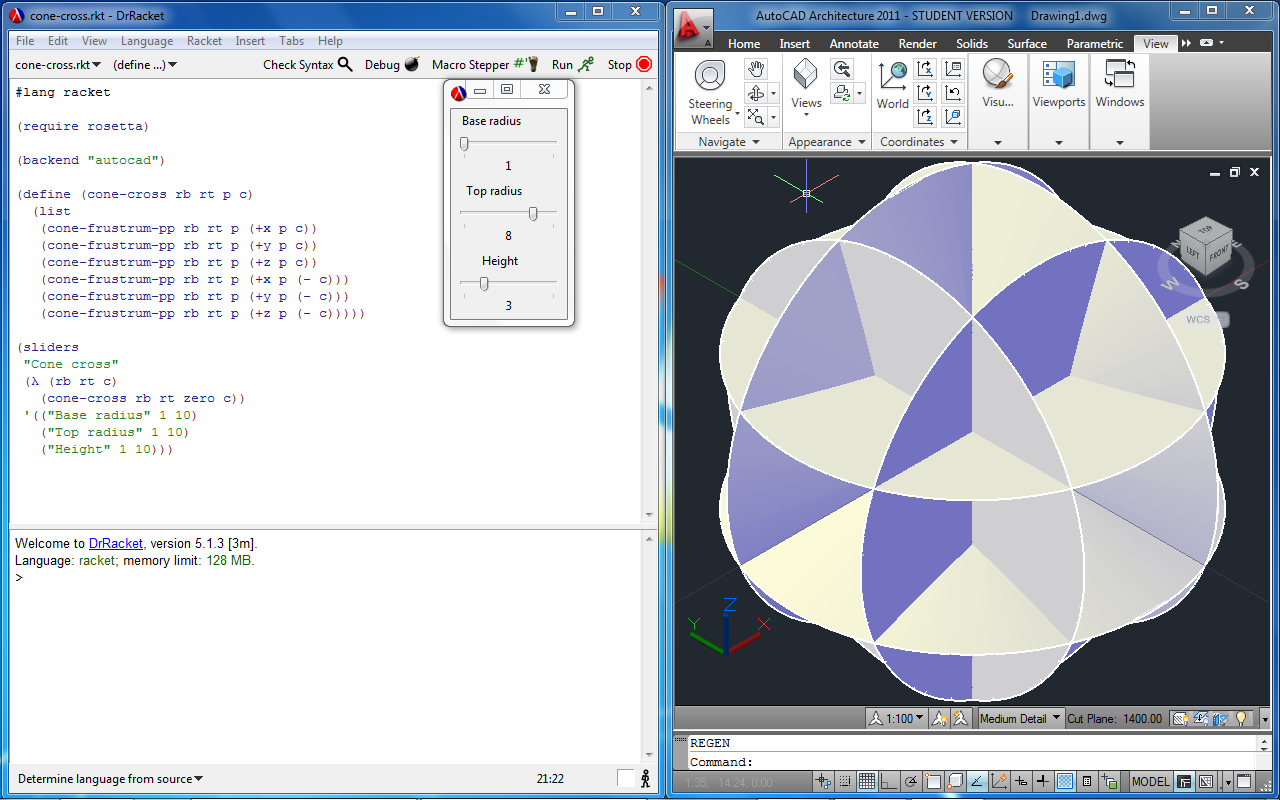 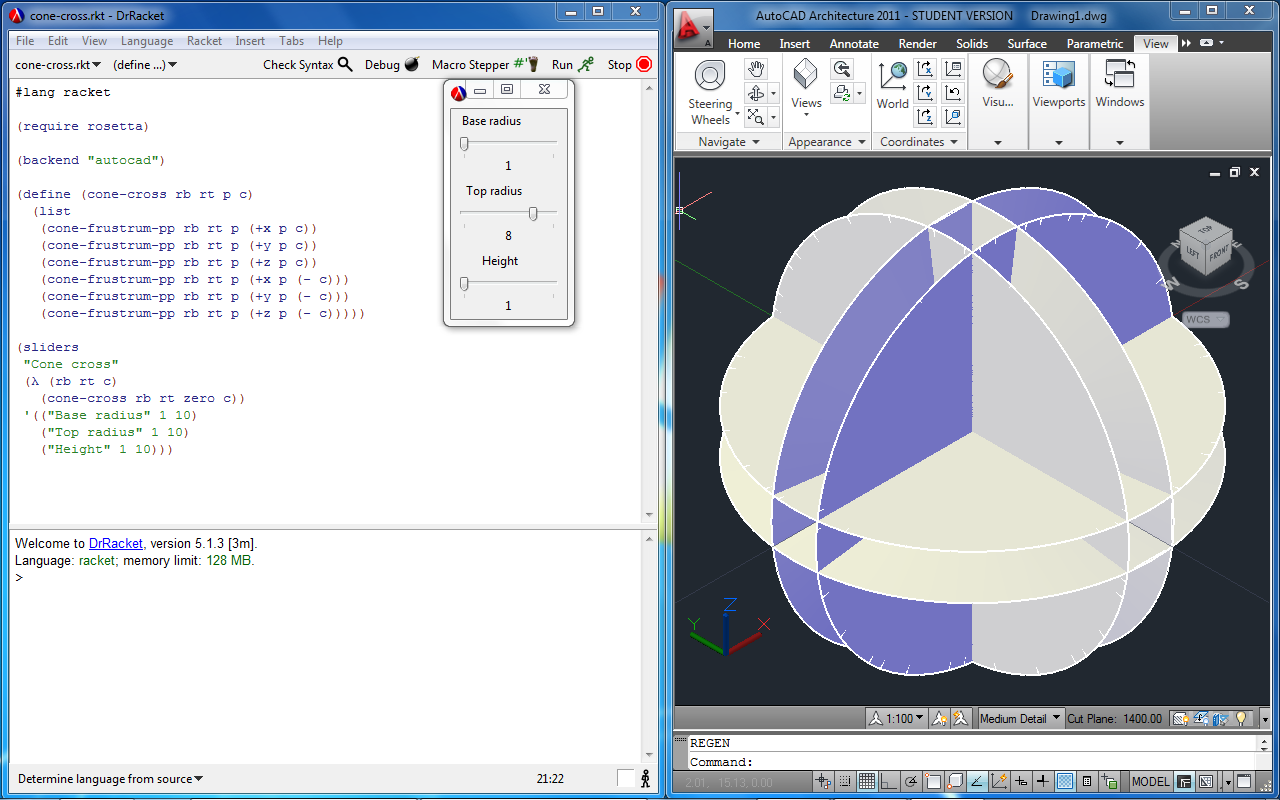 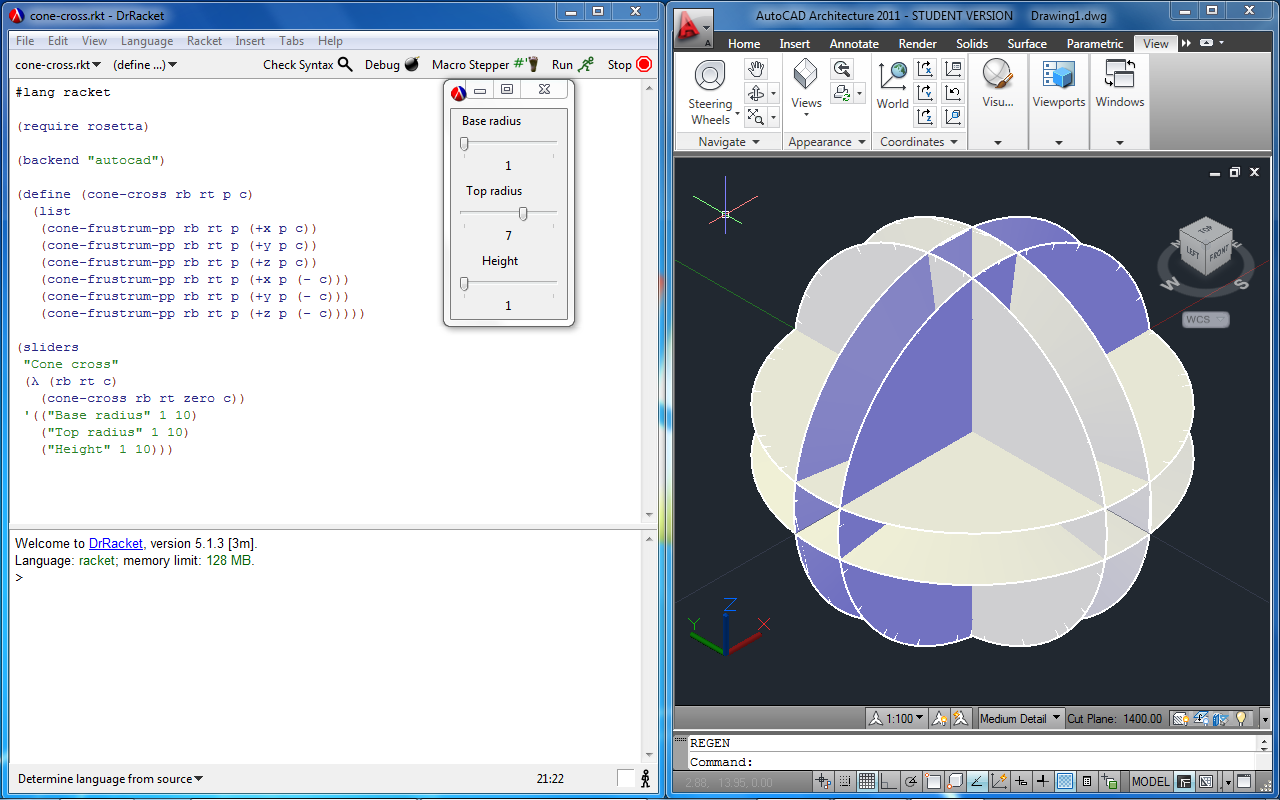 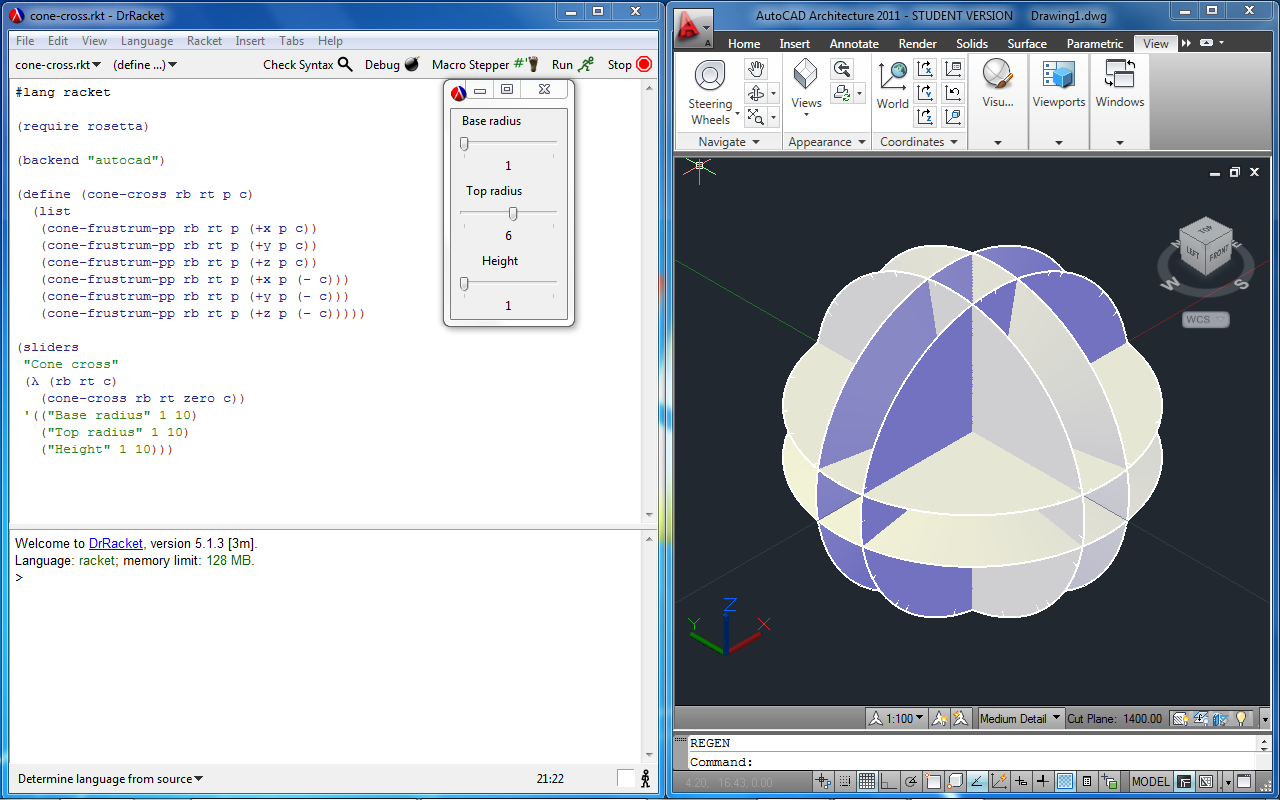 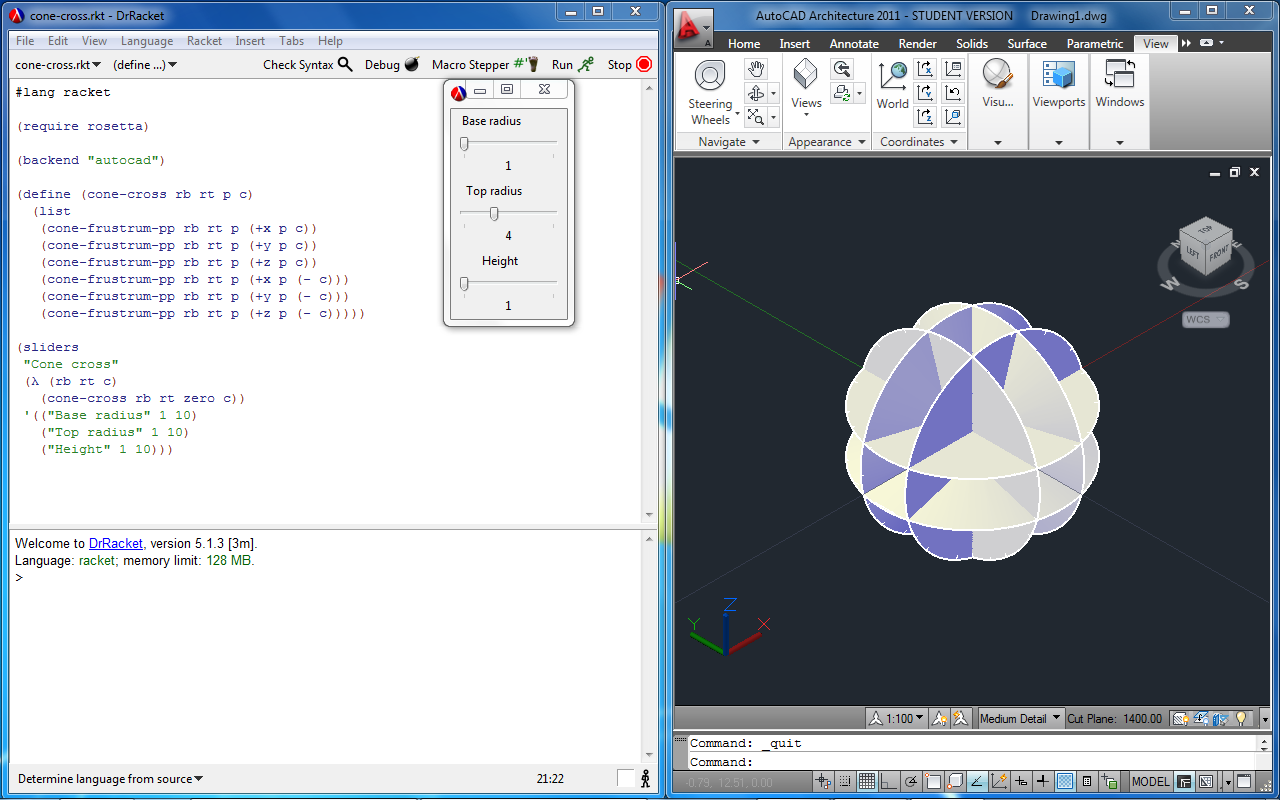 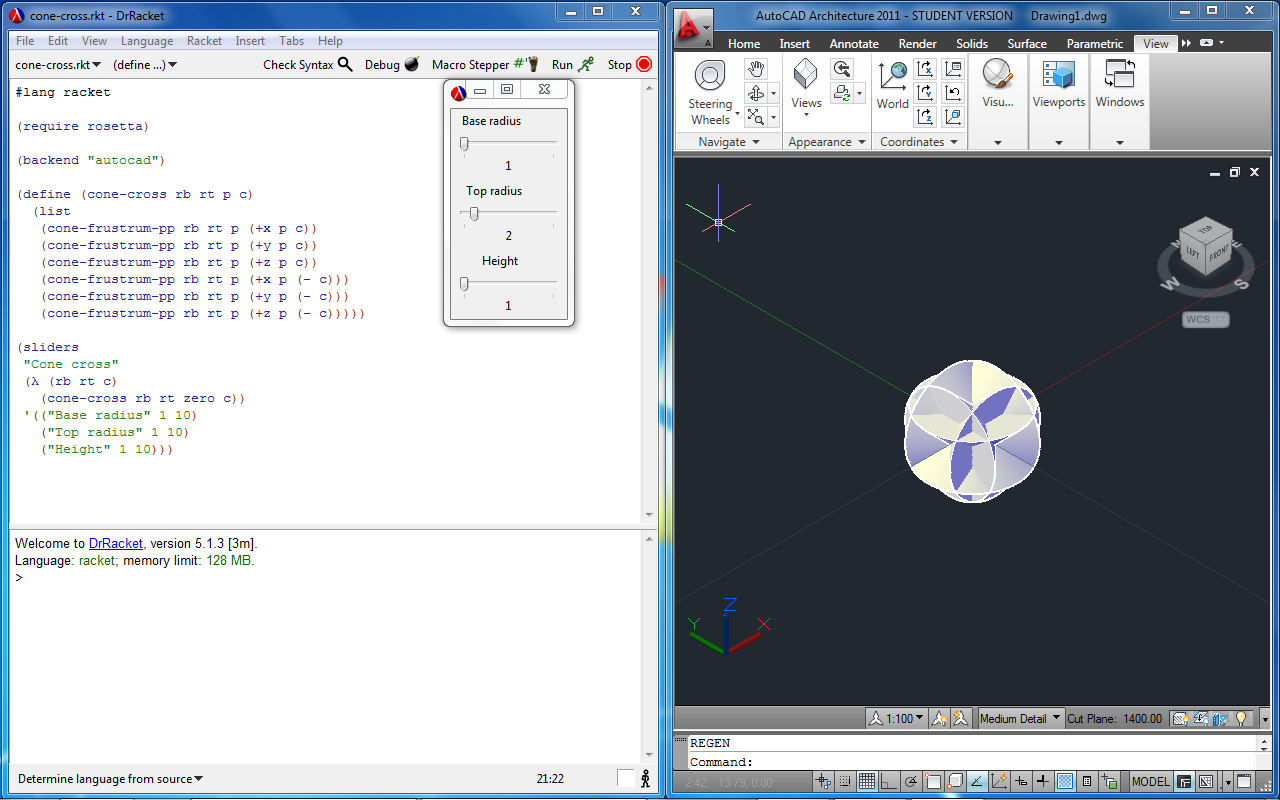 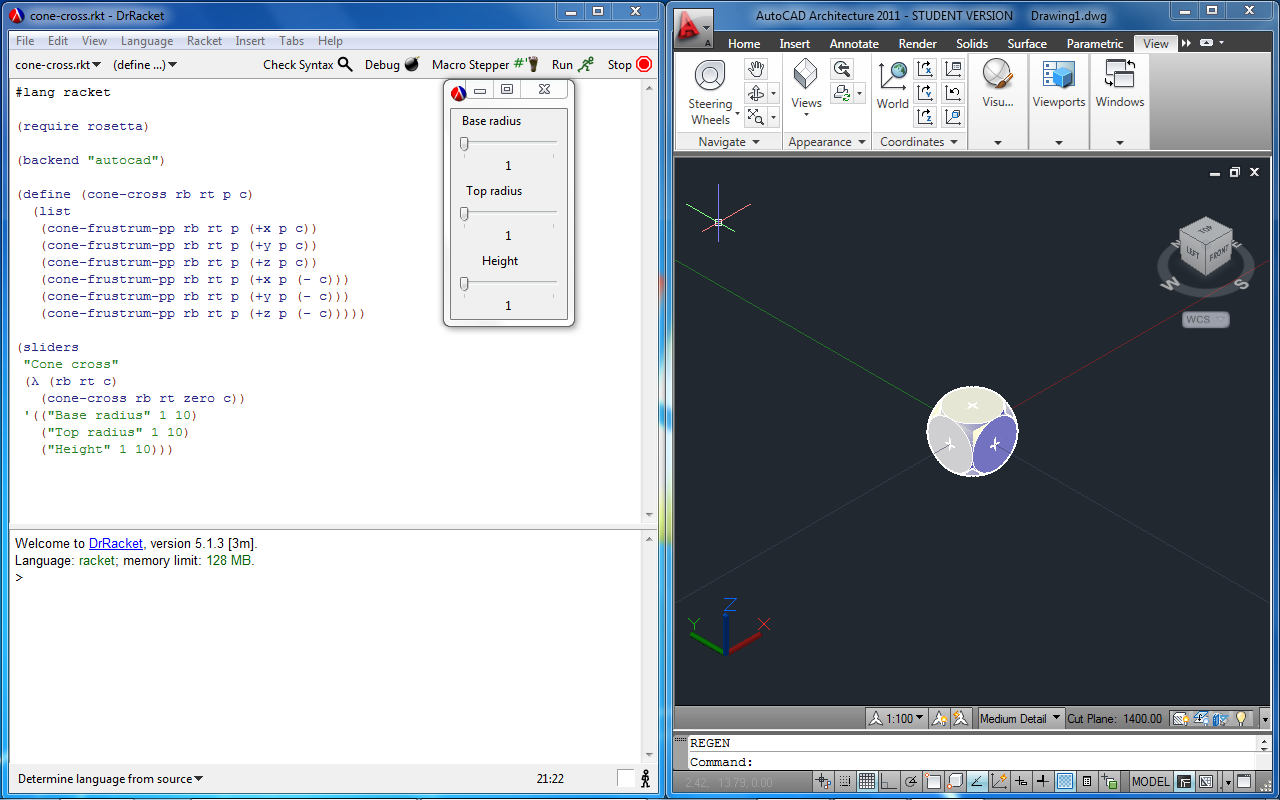 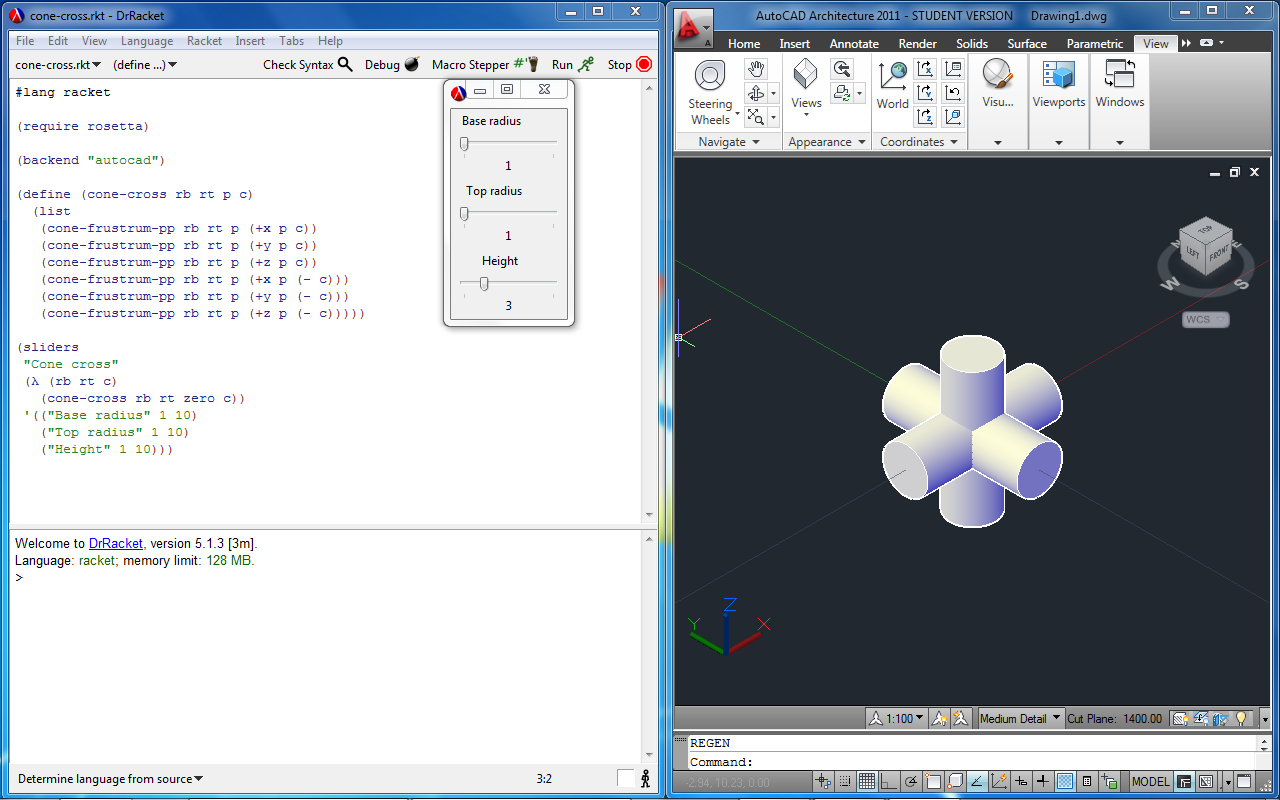 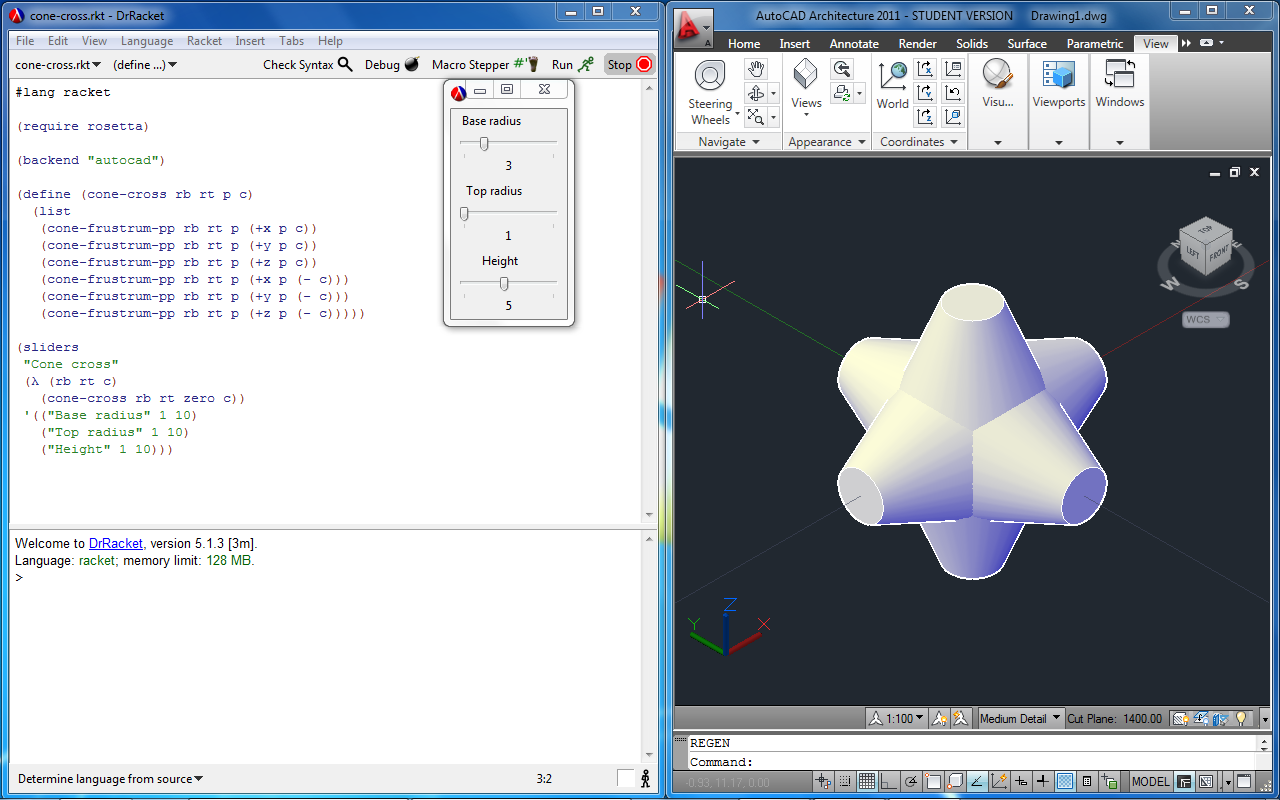 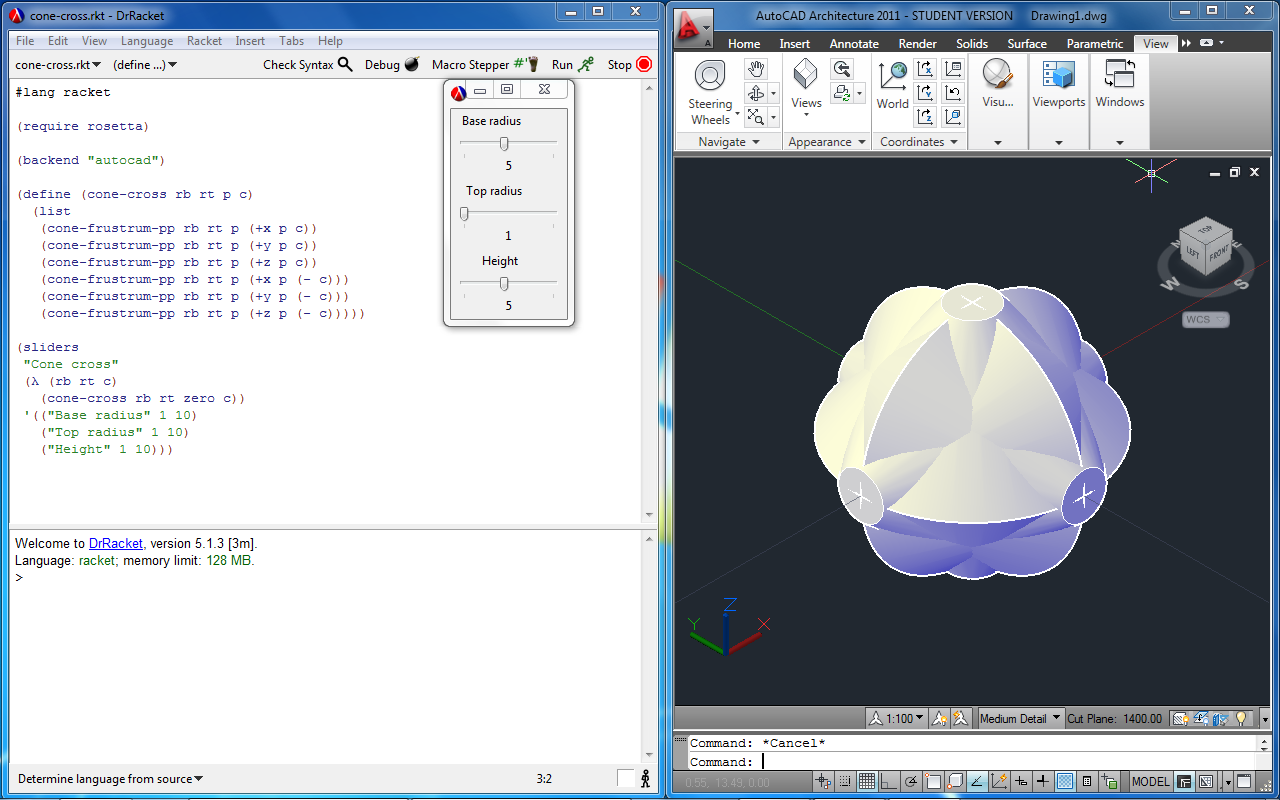 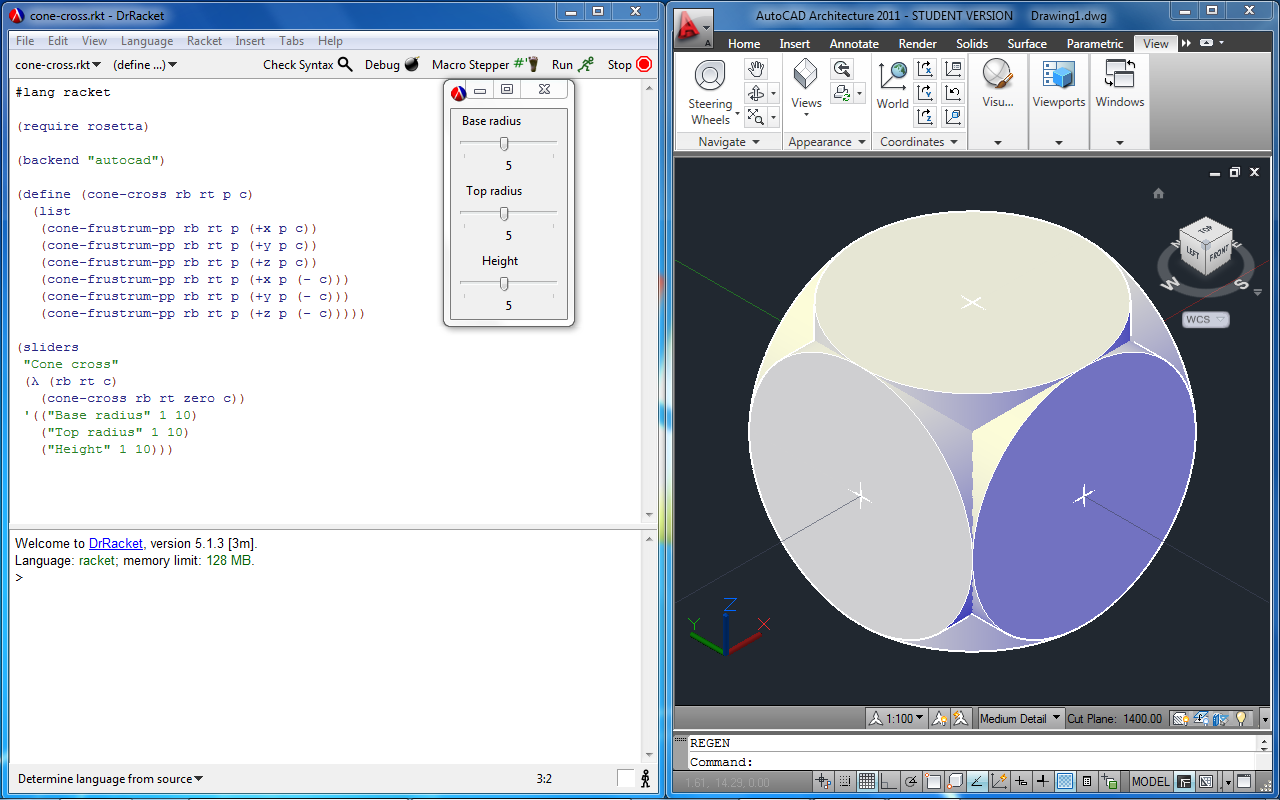 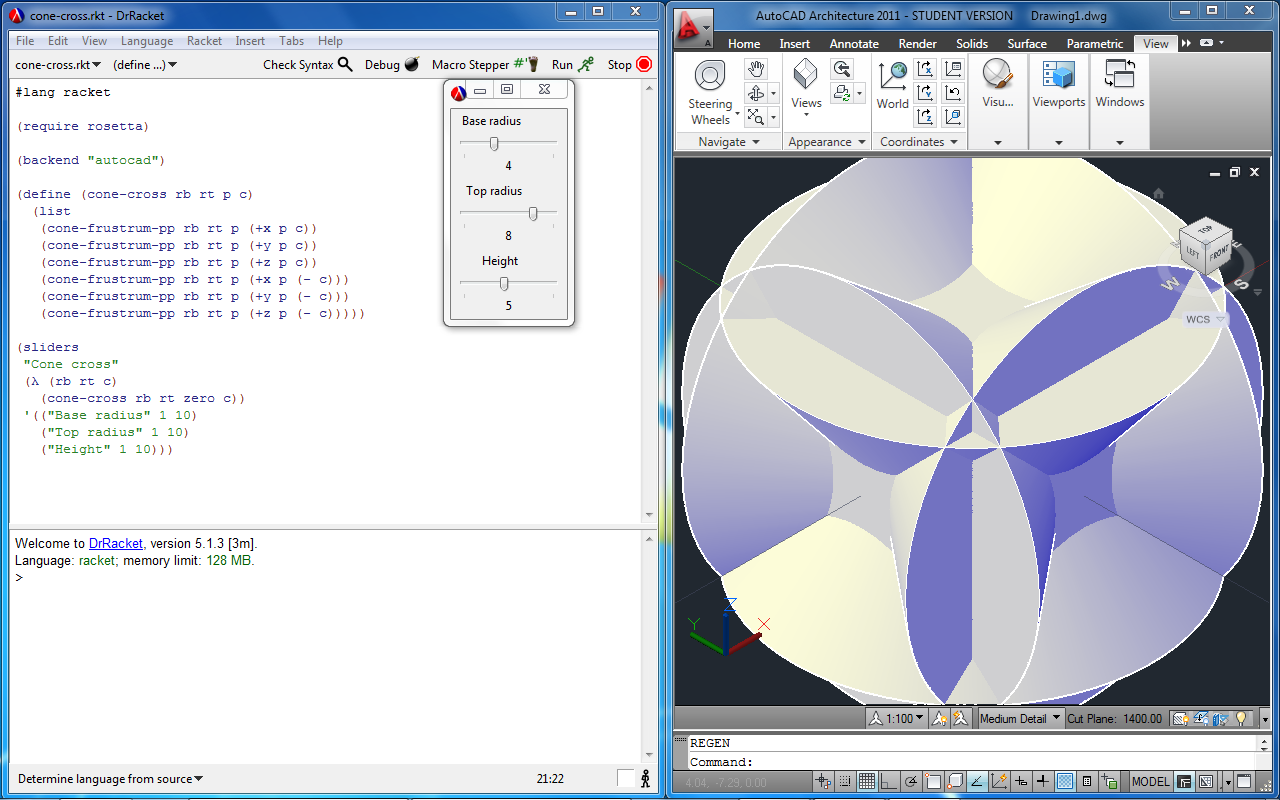 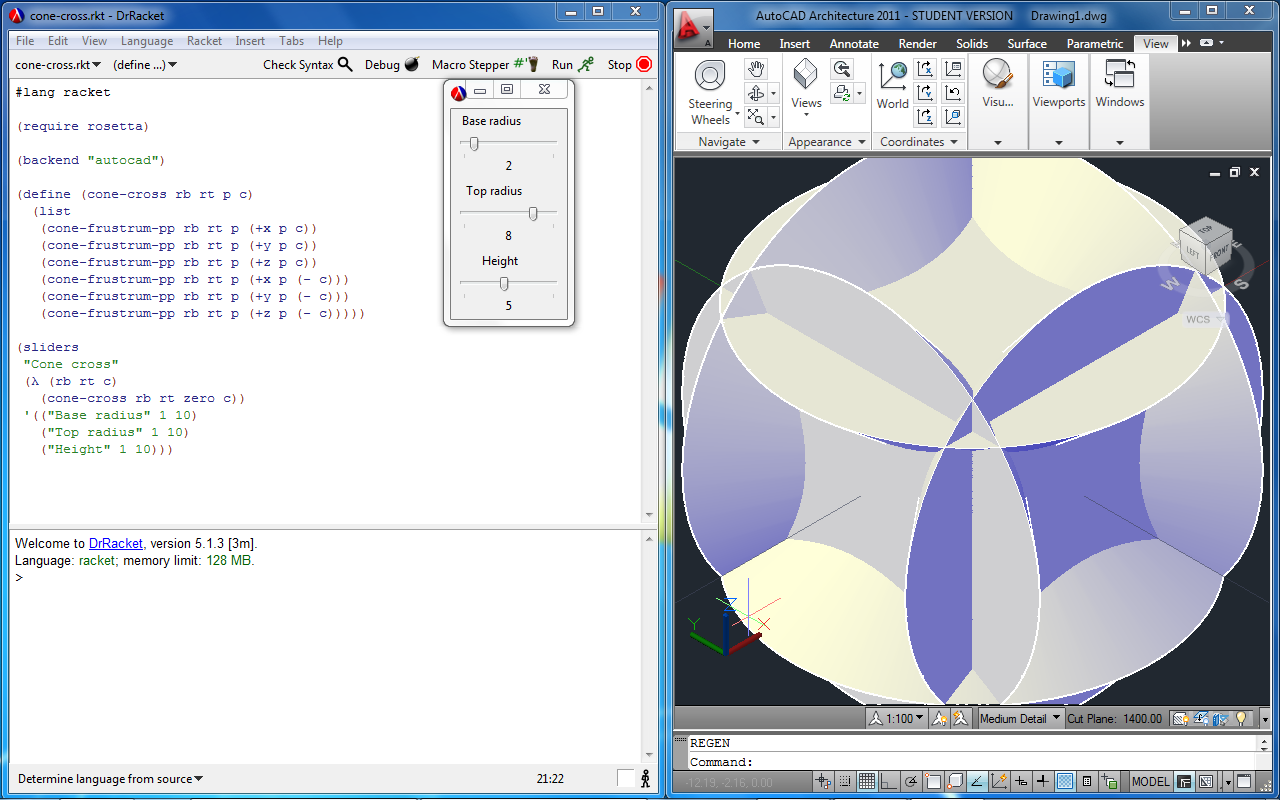 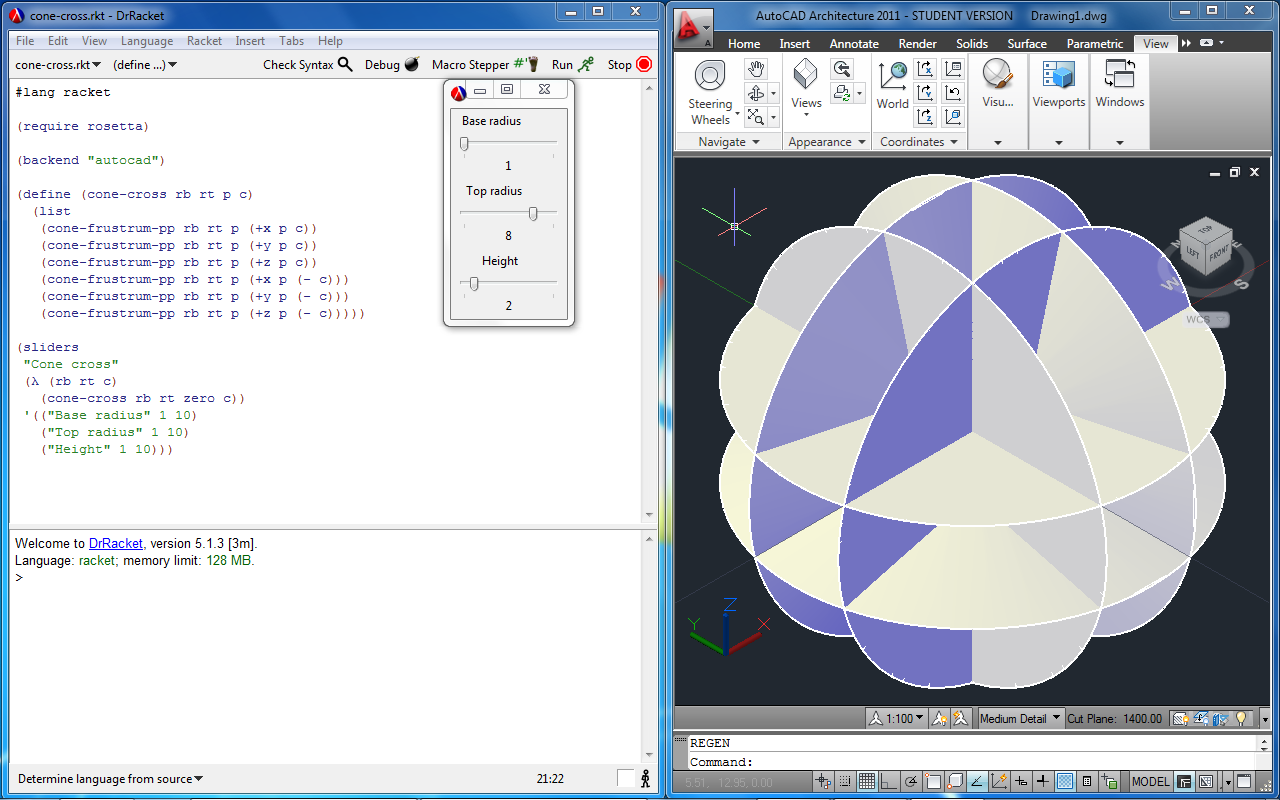 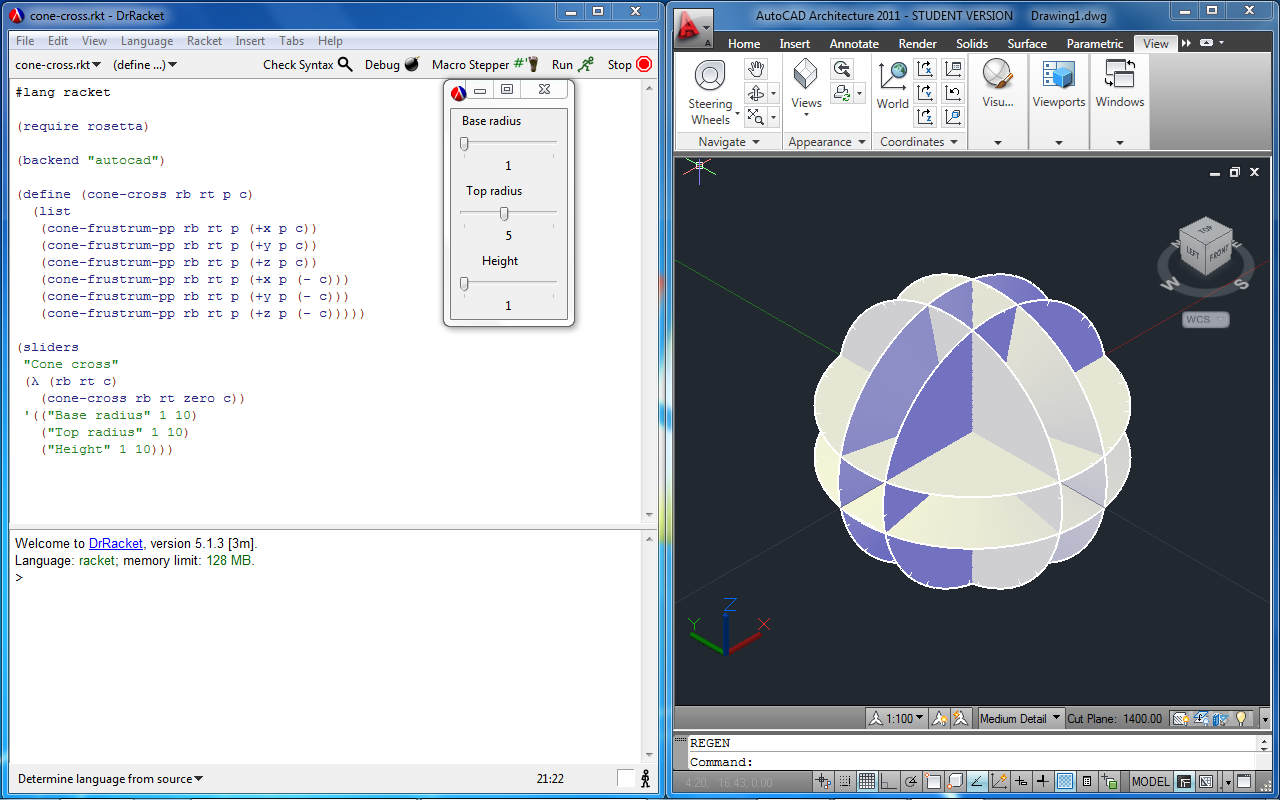 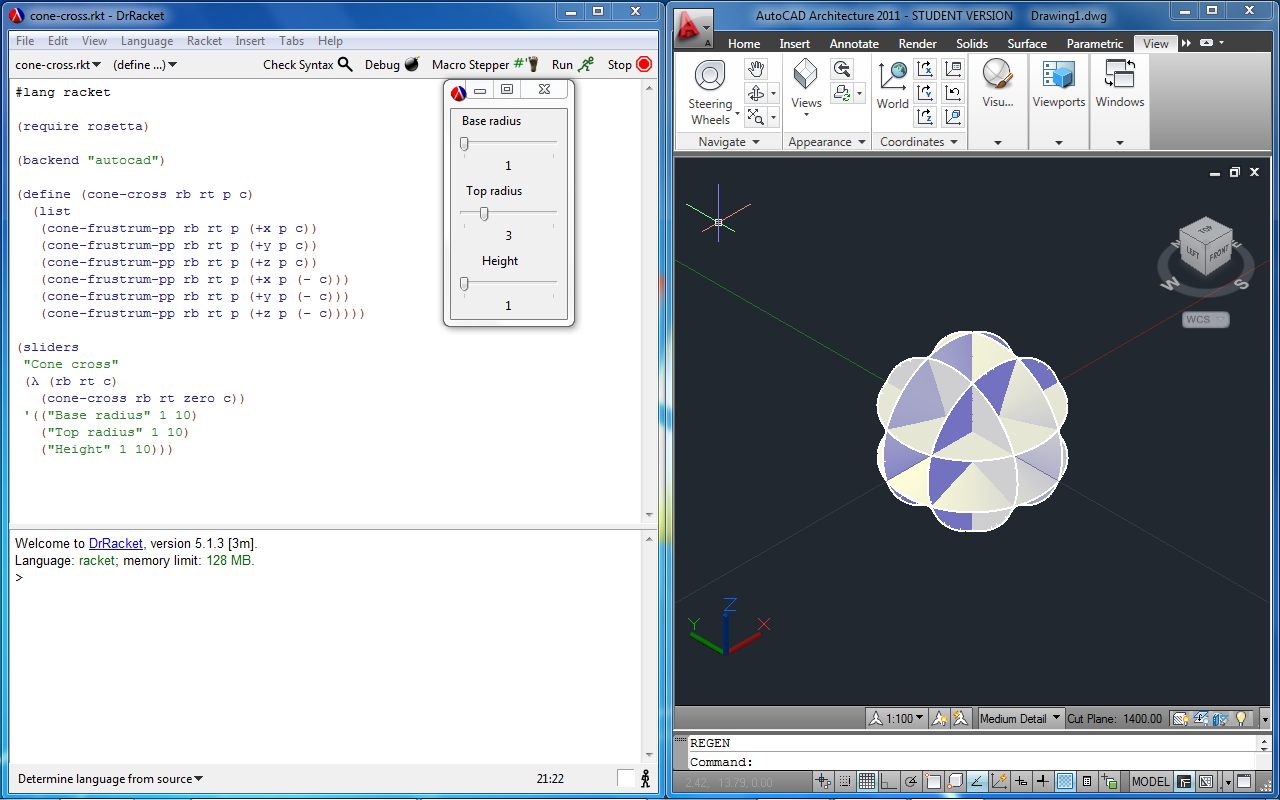 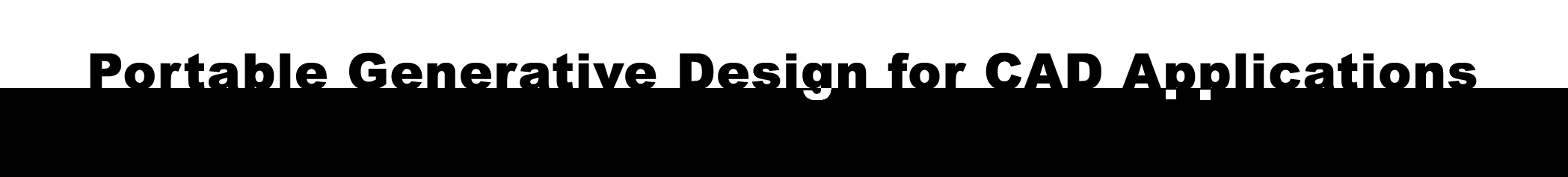 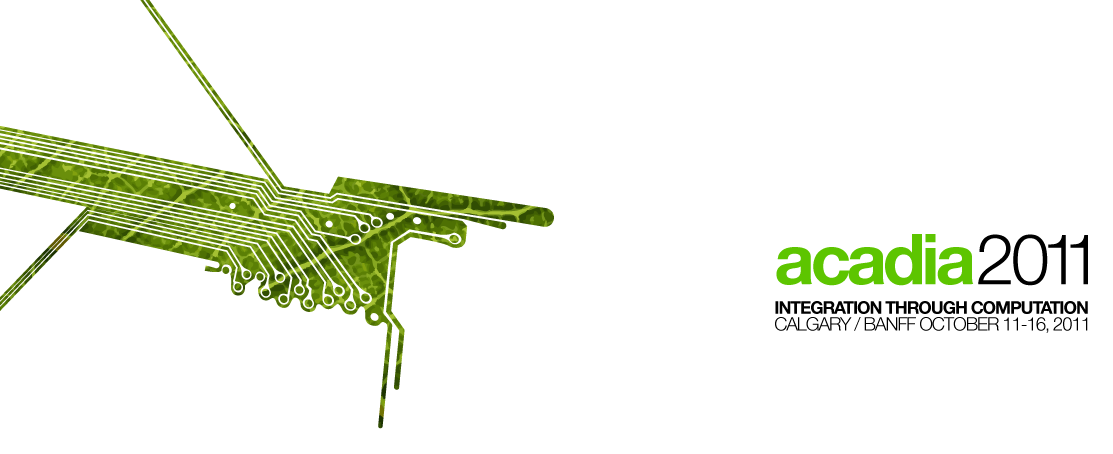 2011
RosettaFlow
Visual Programming Language Prototype
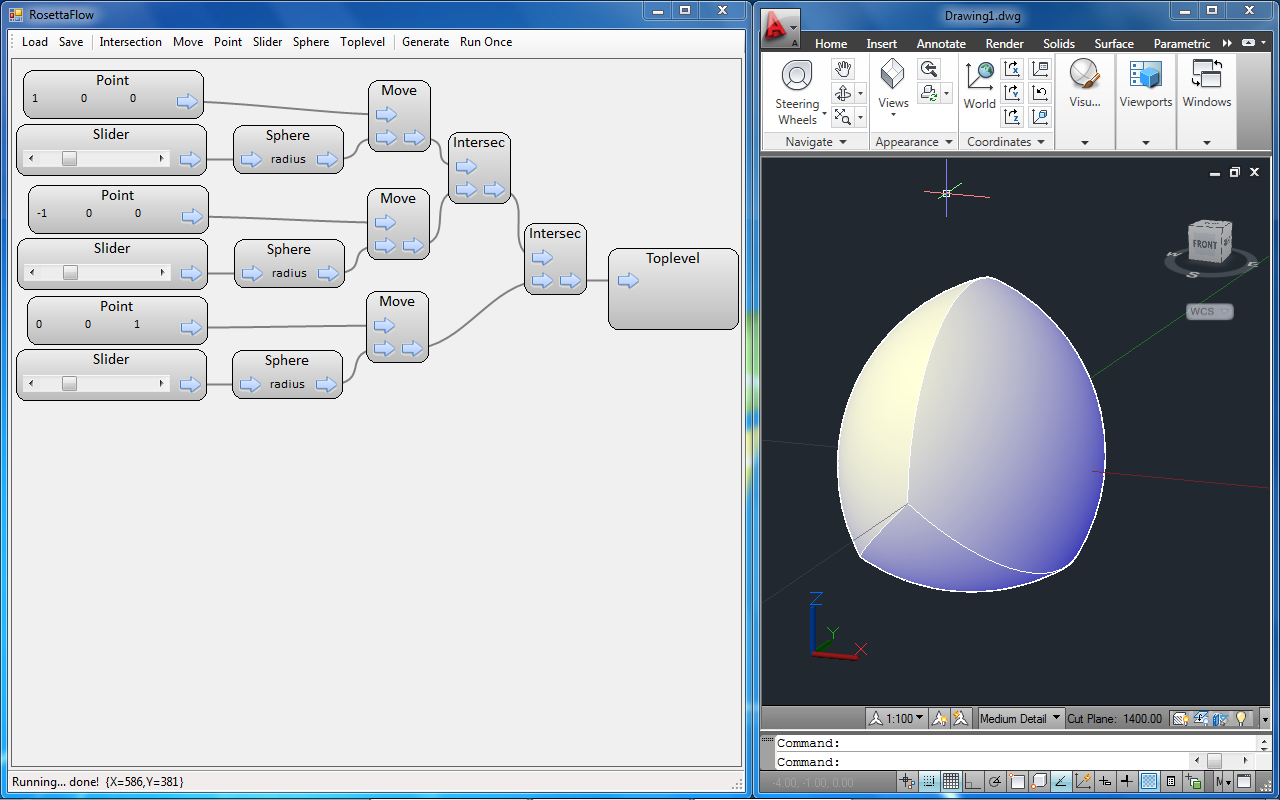 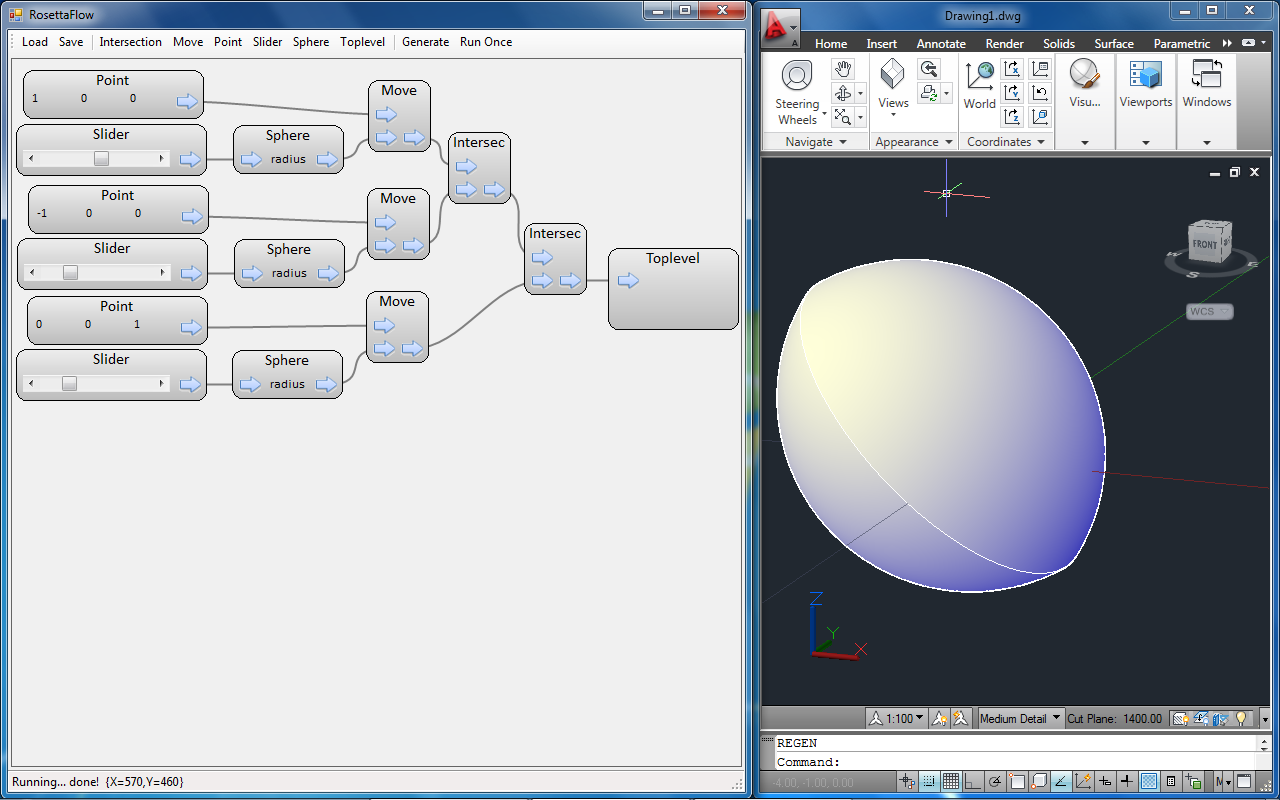 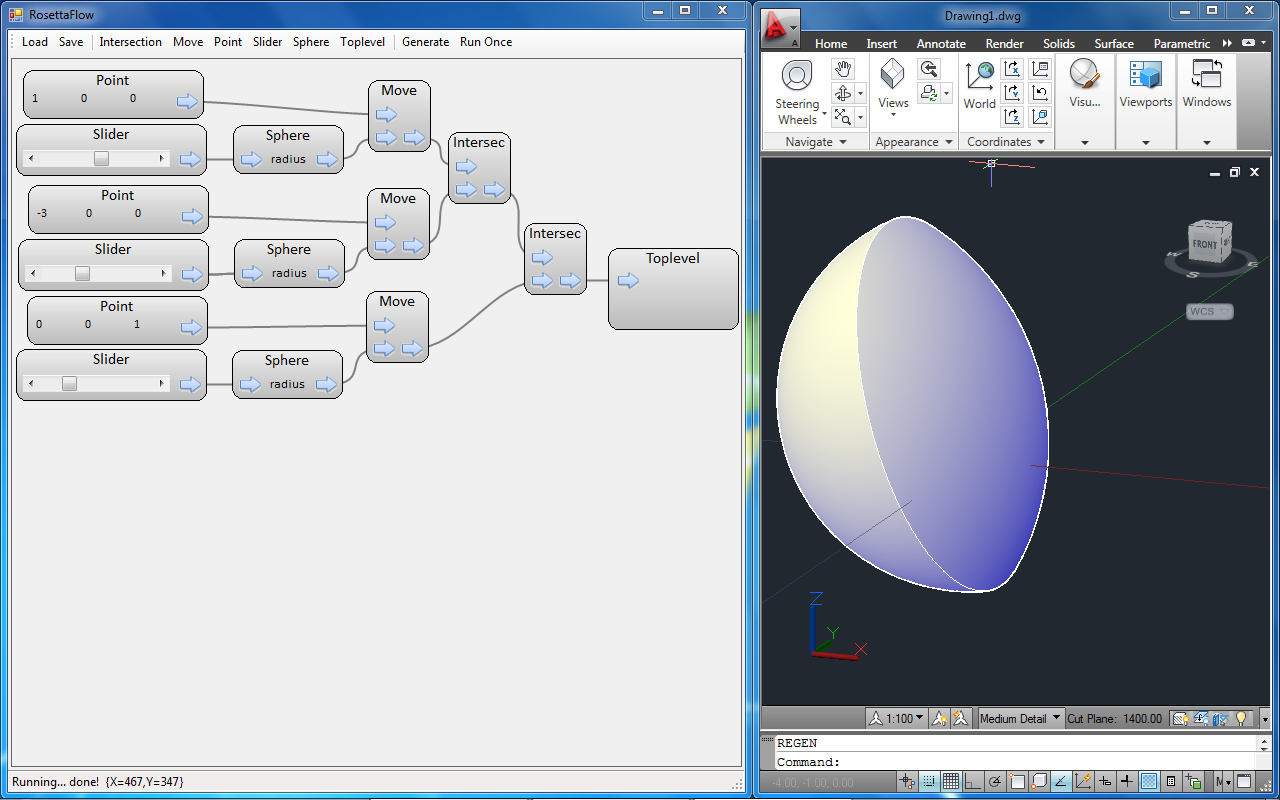 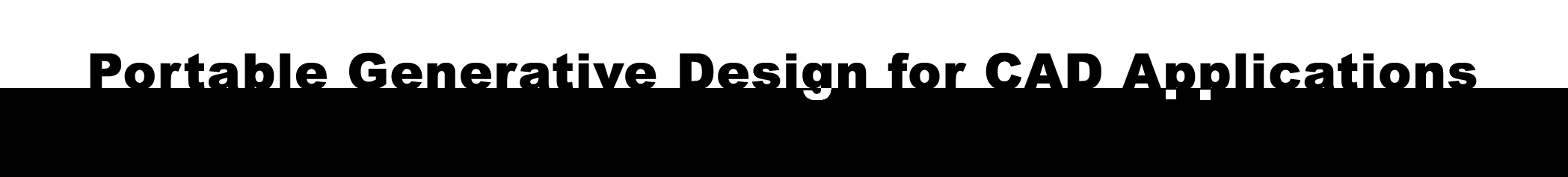 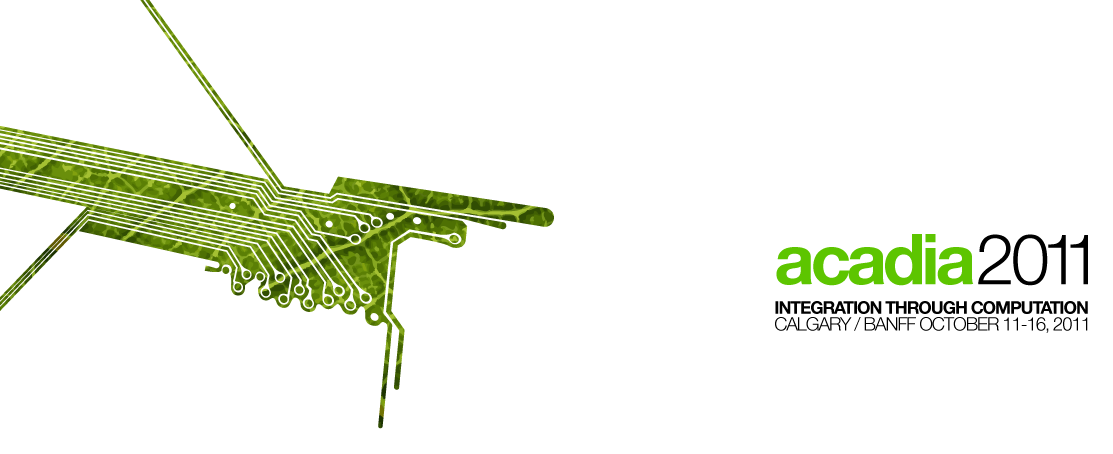 2011
Rosetta
Architectural example
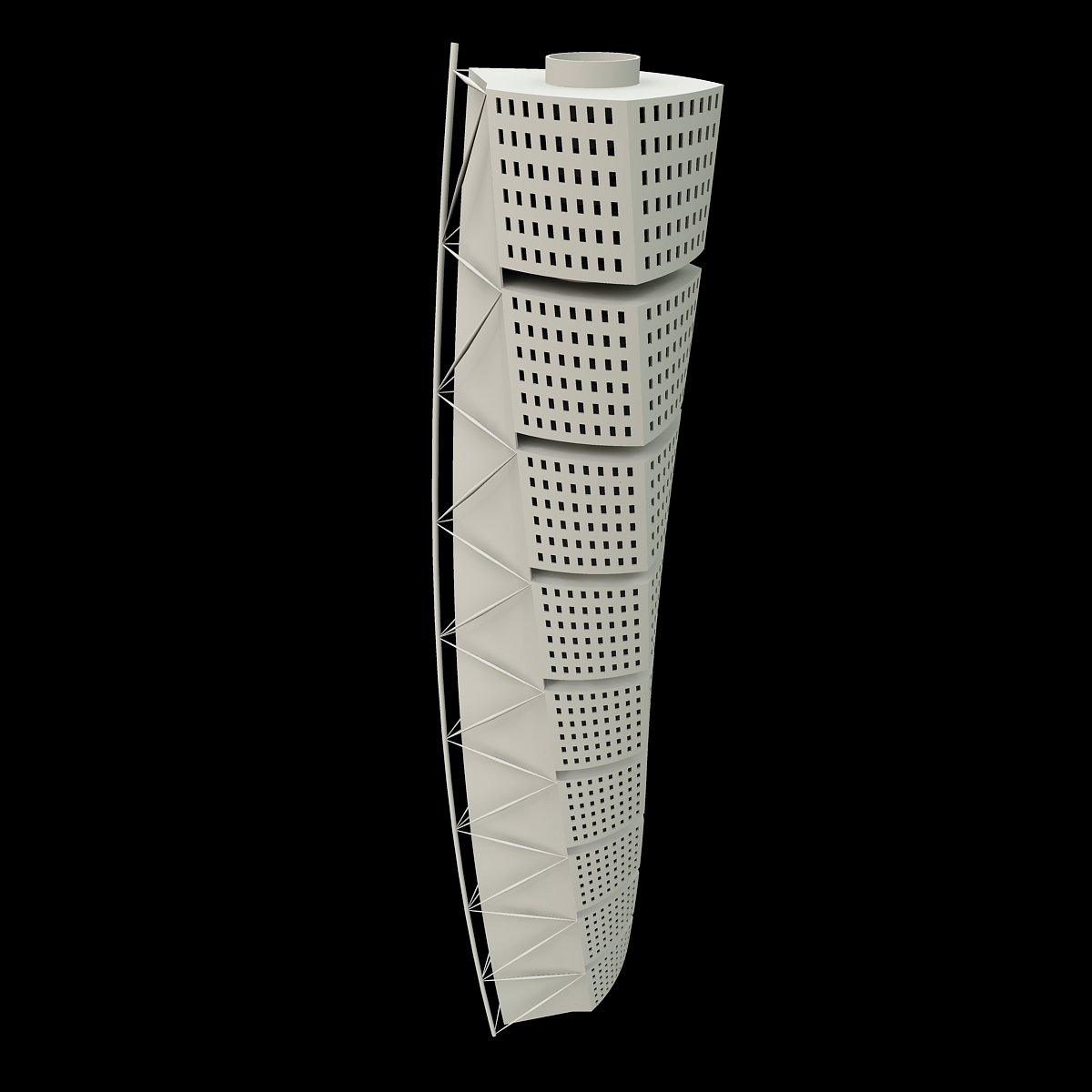 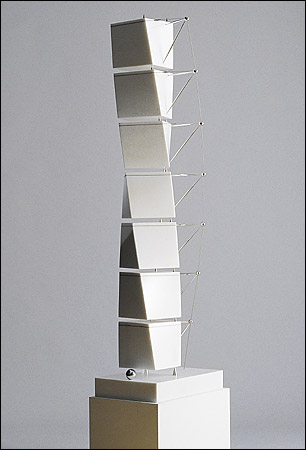 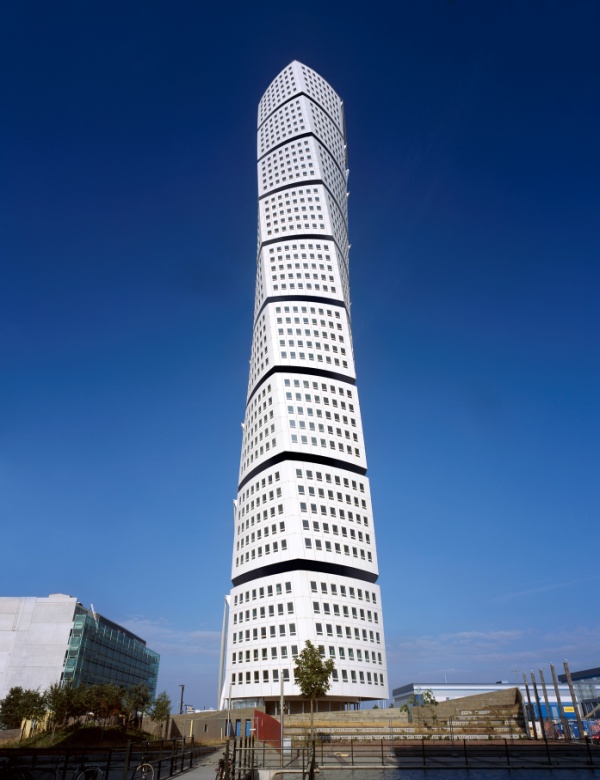 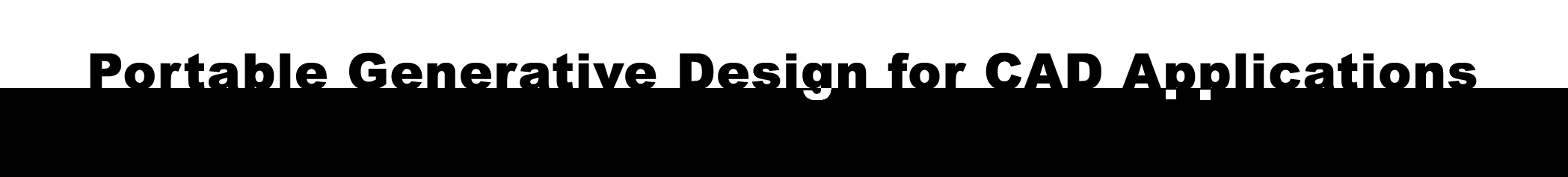 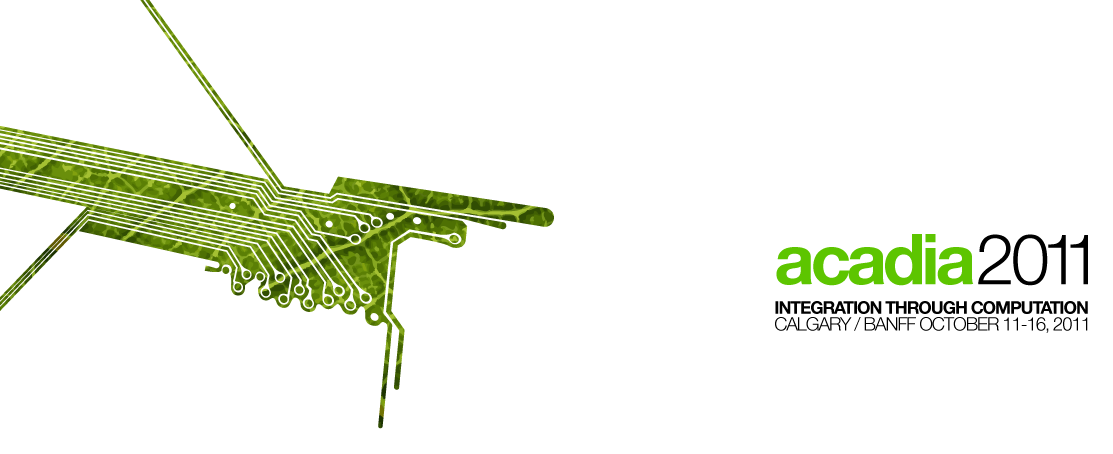 2011
Rosetta
Architectural example
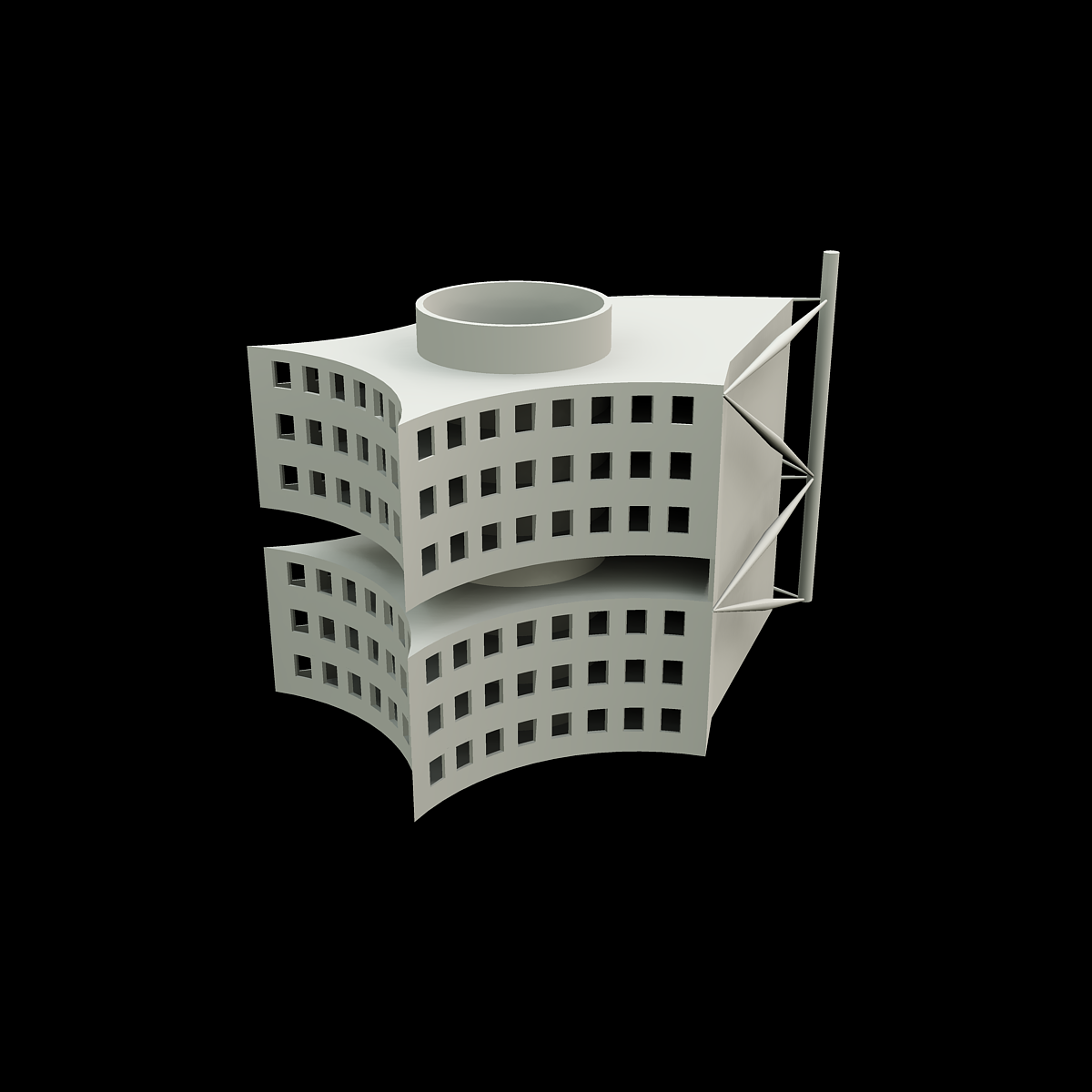 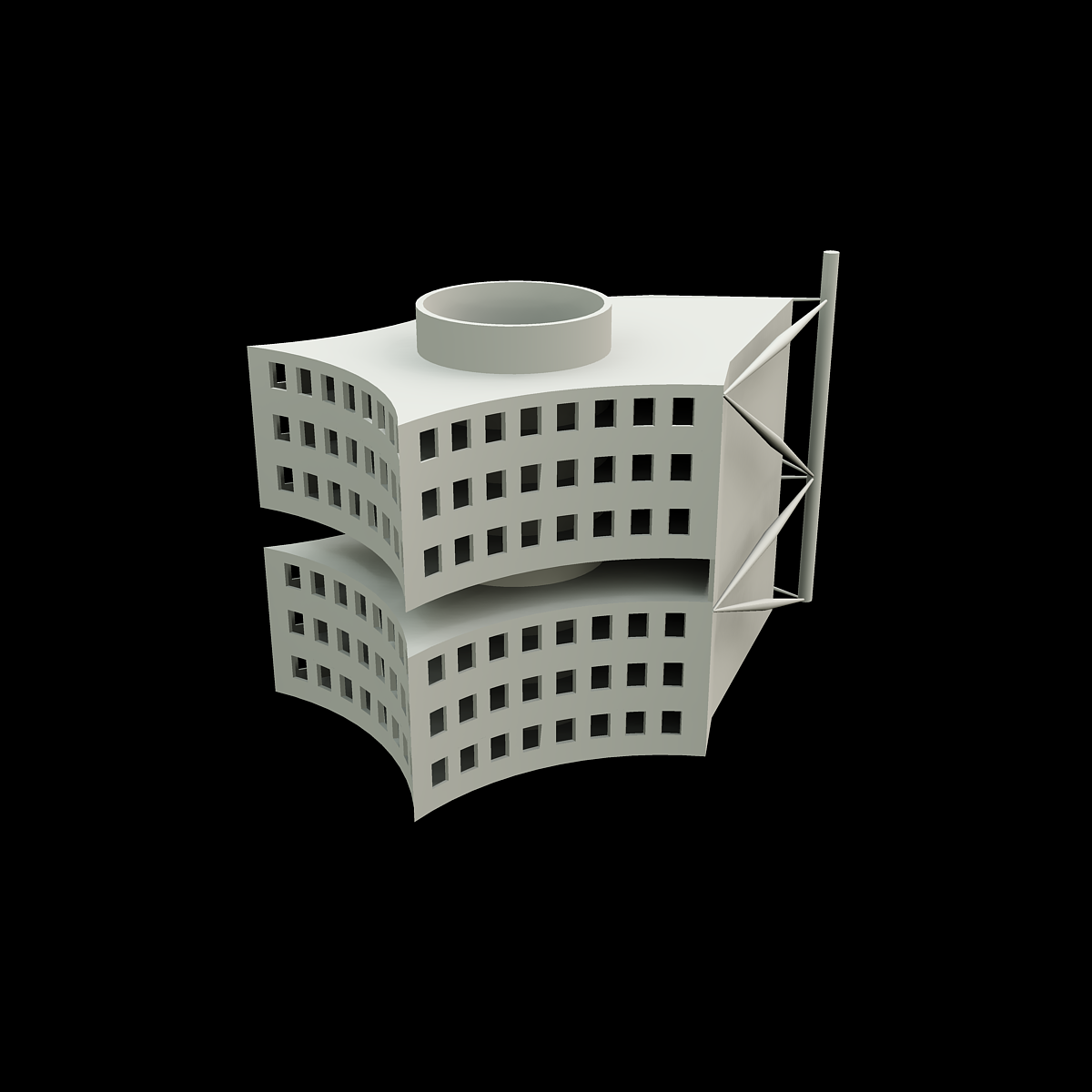 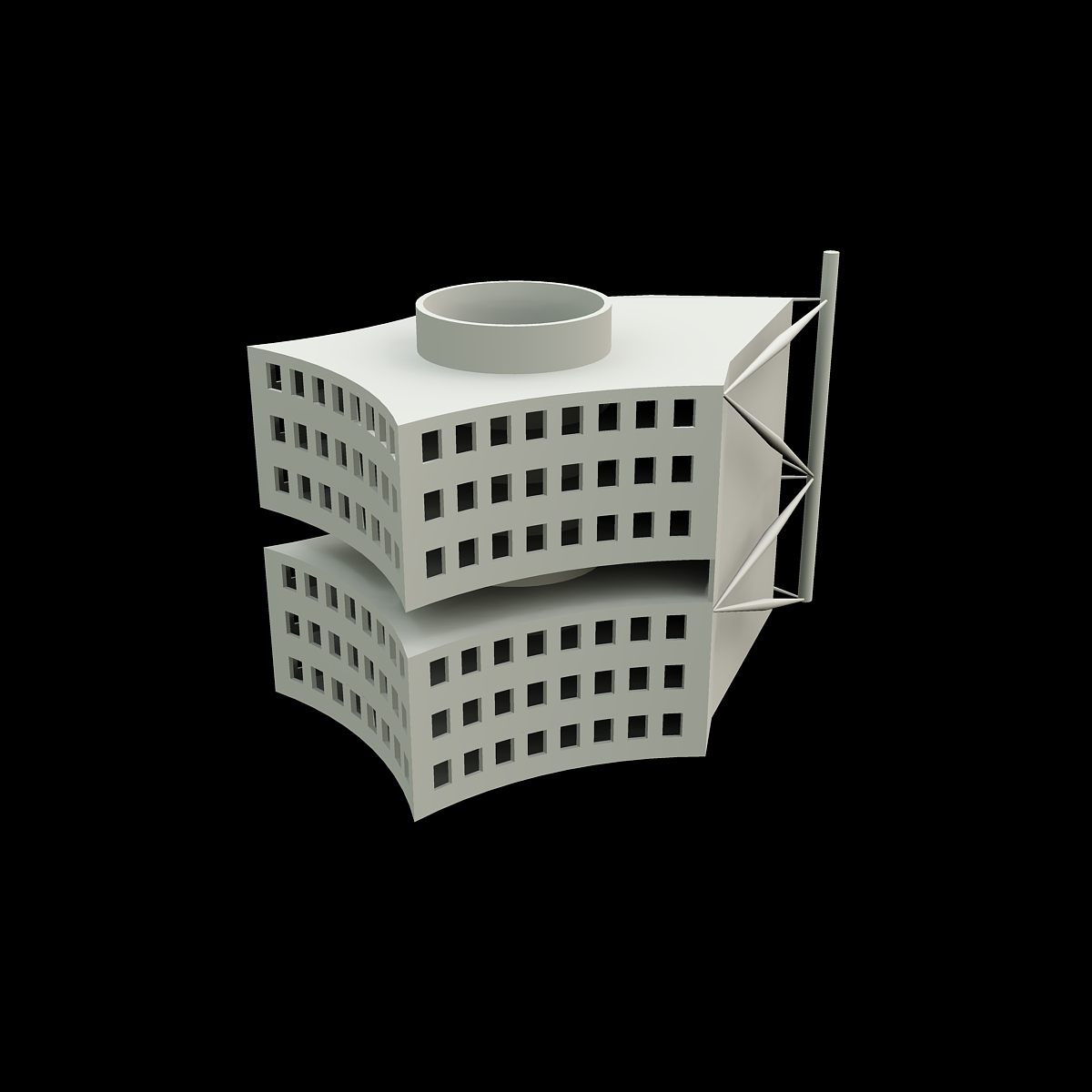 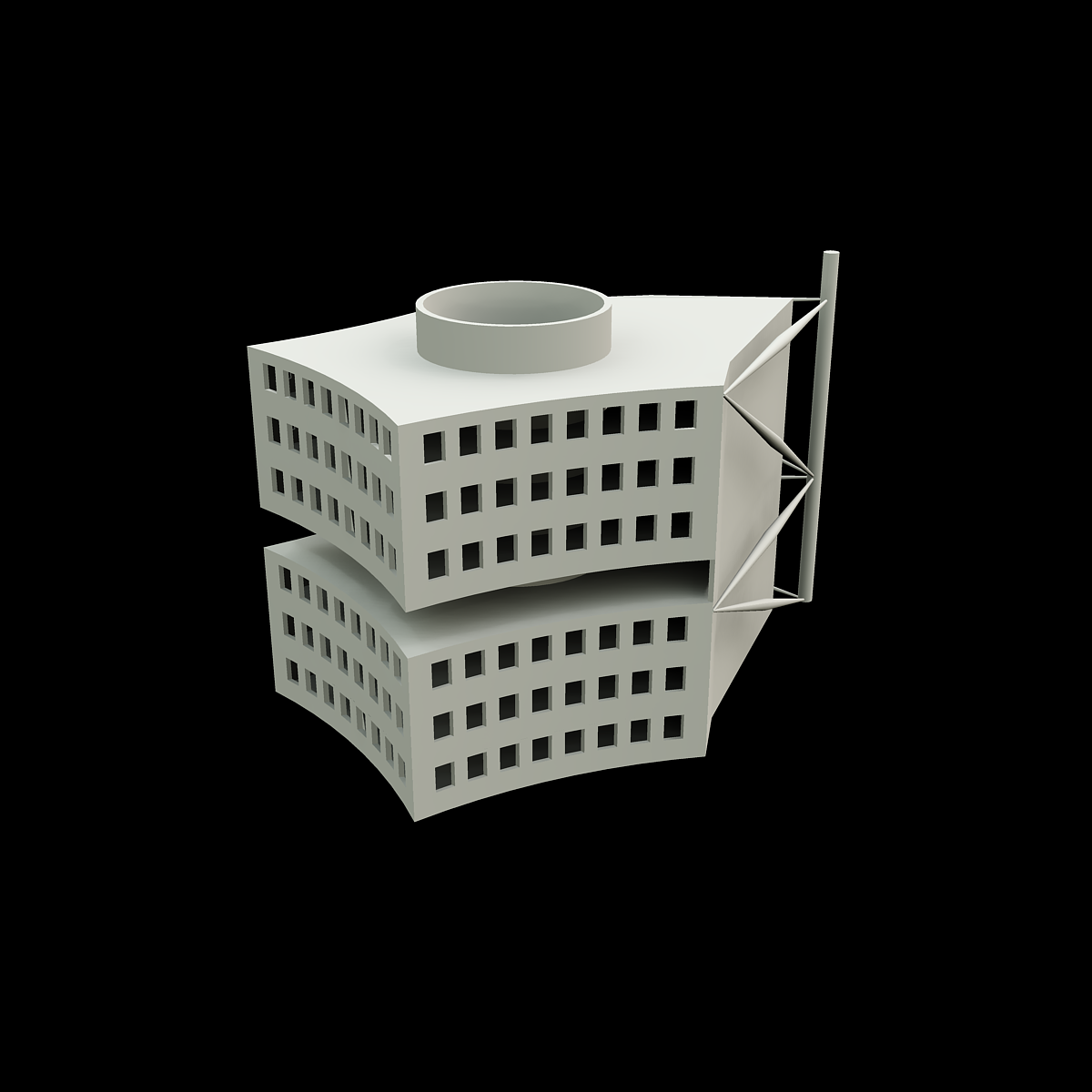 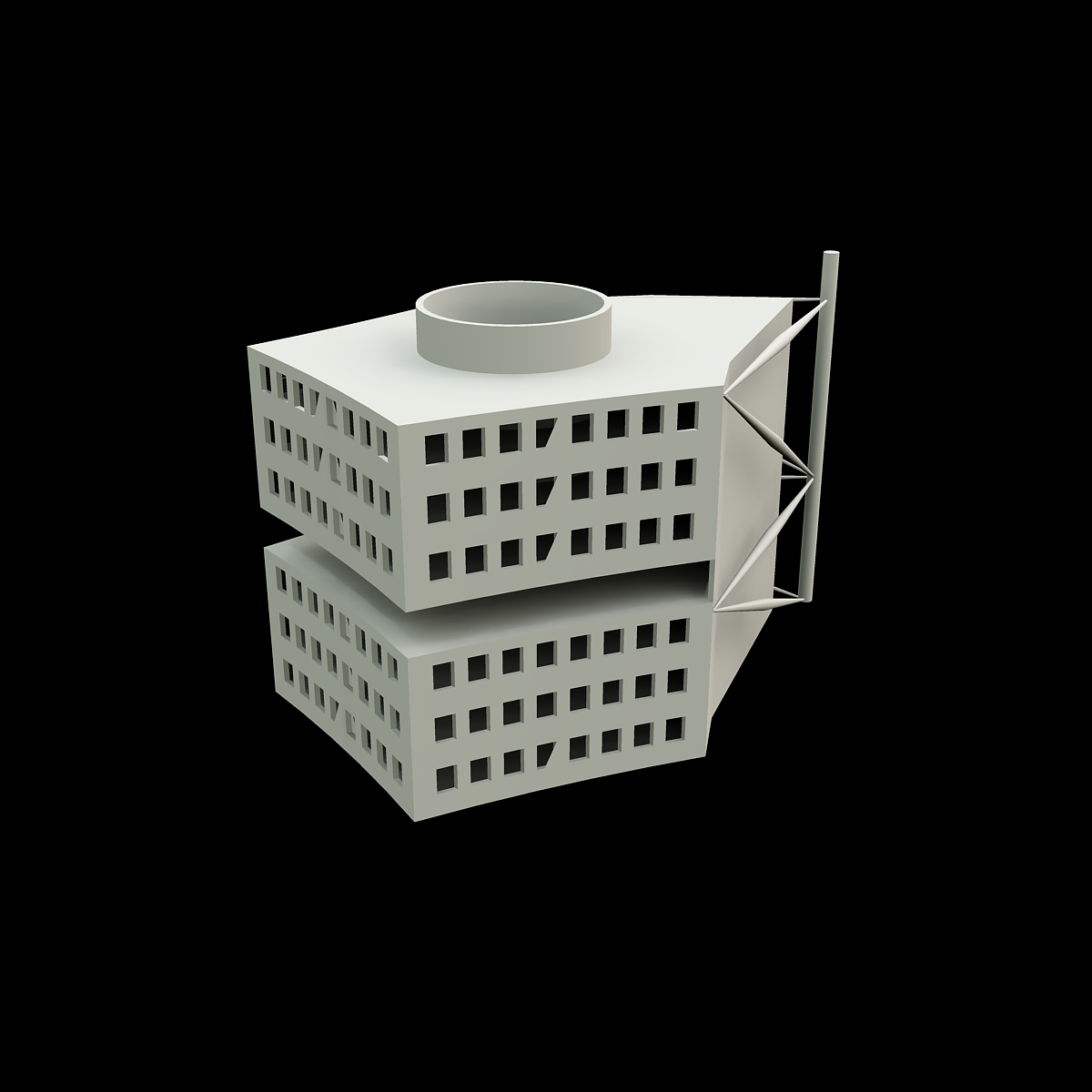 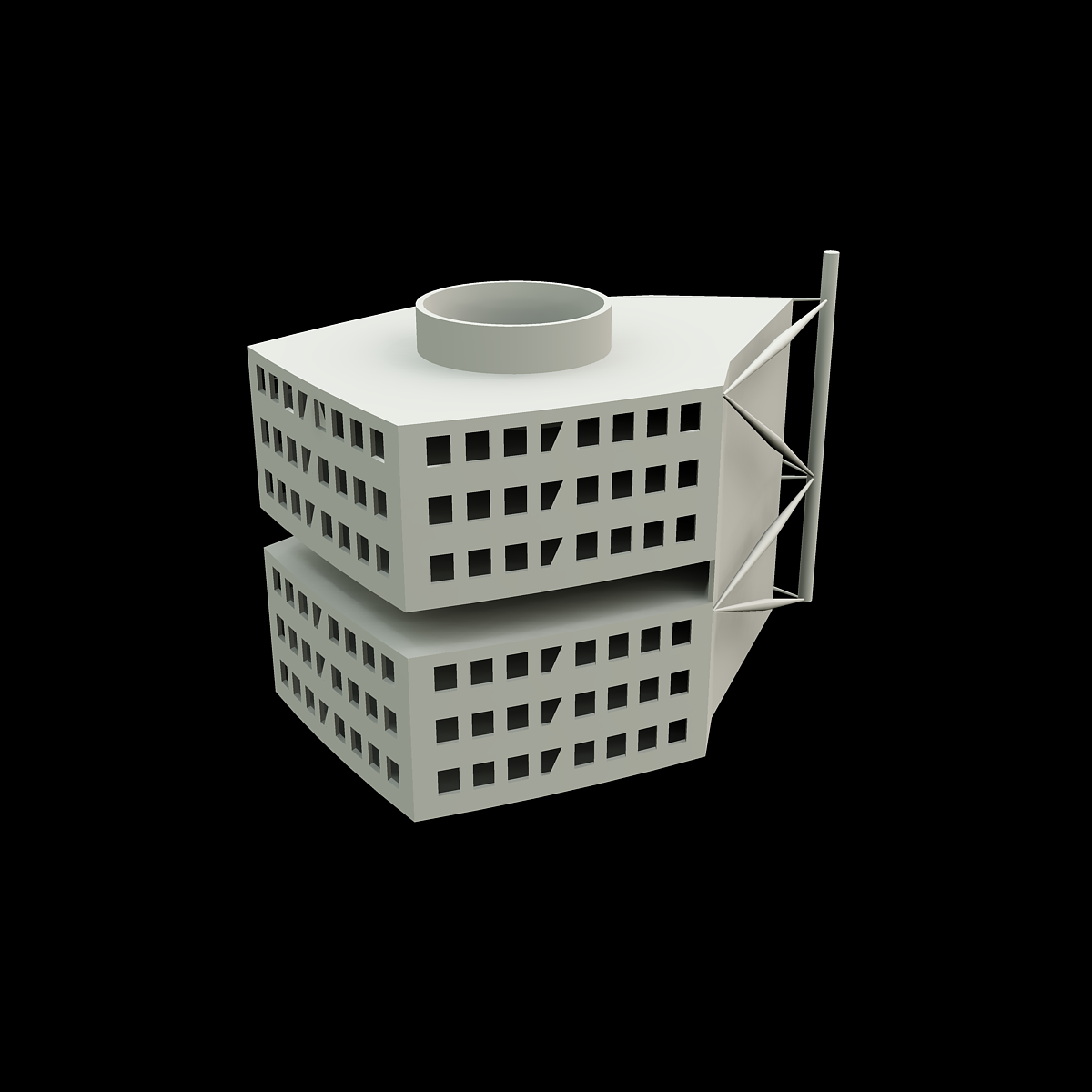 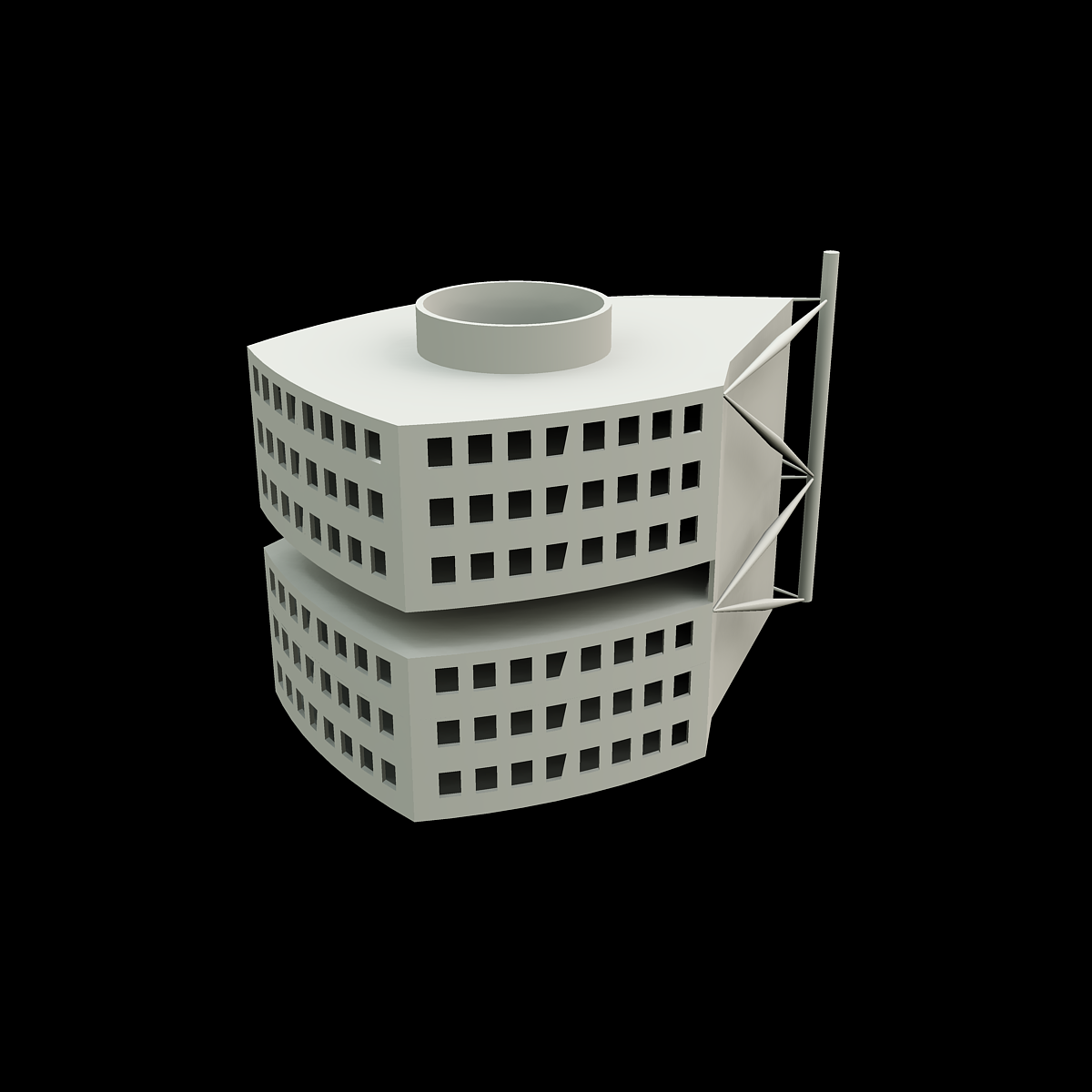 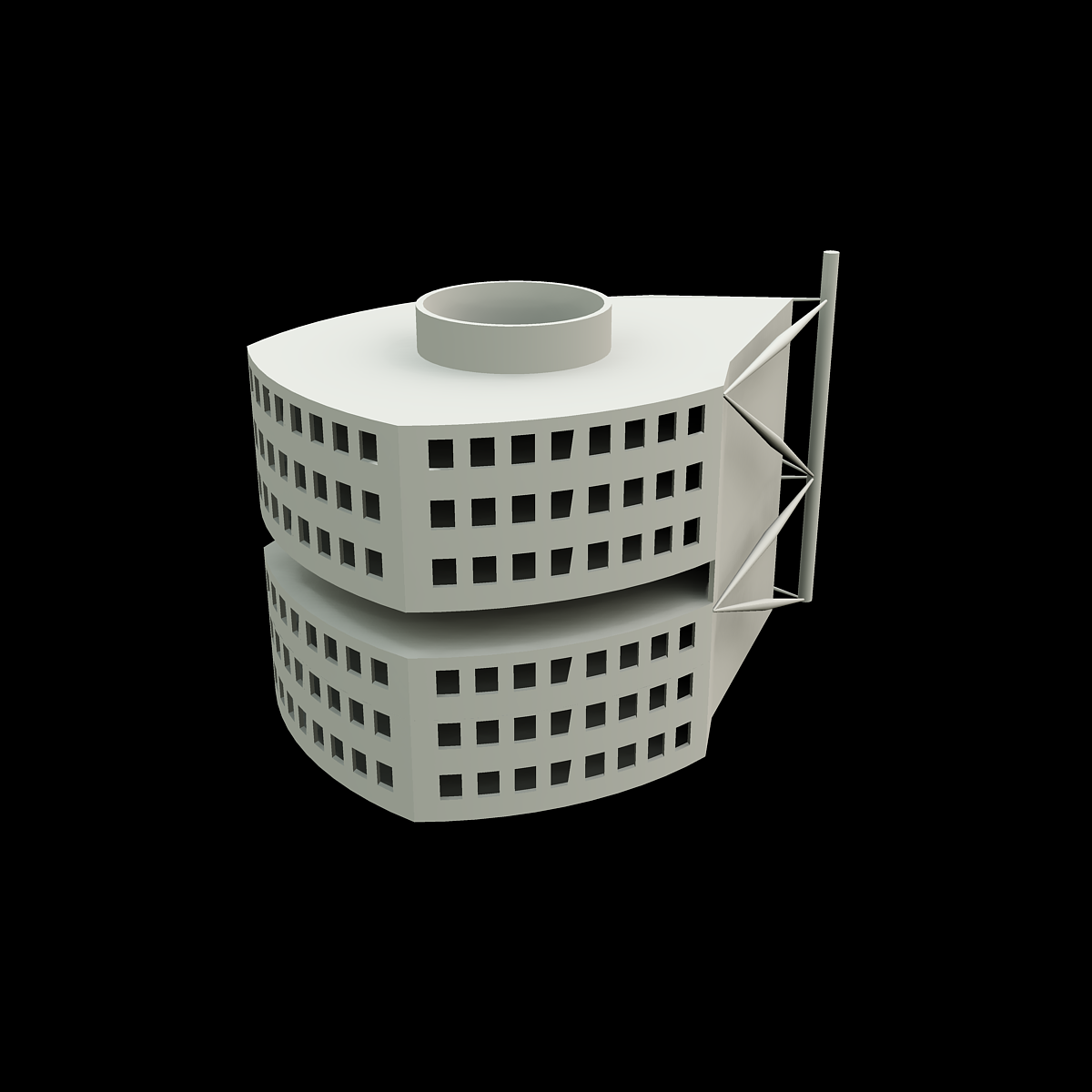 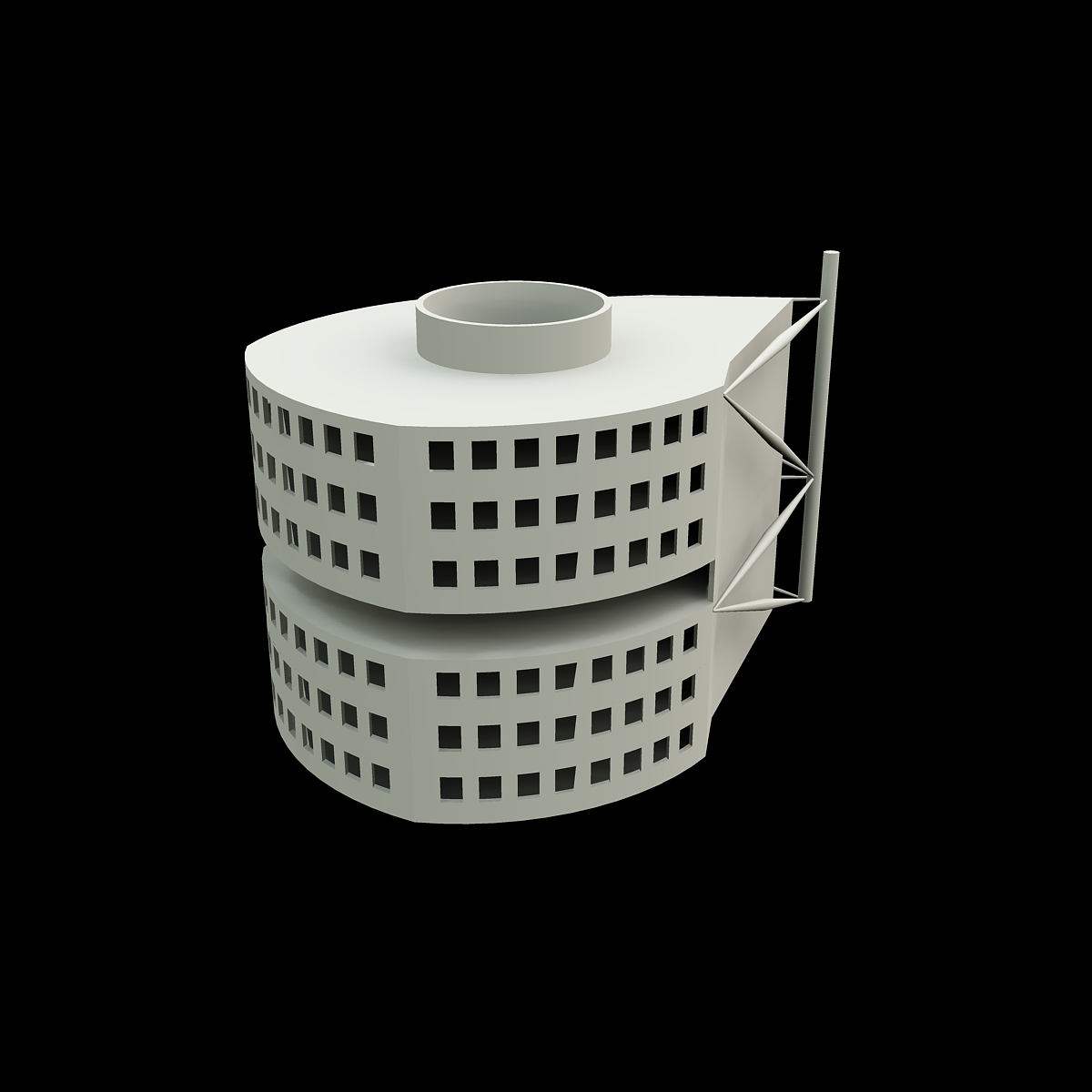 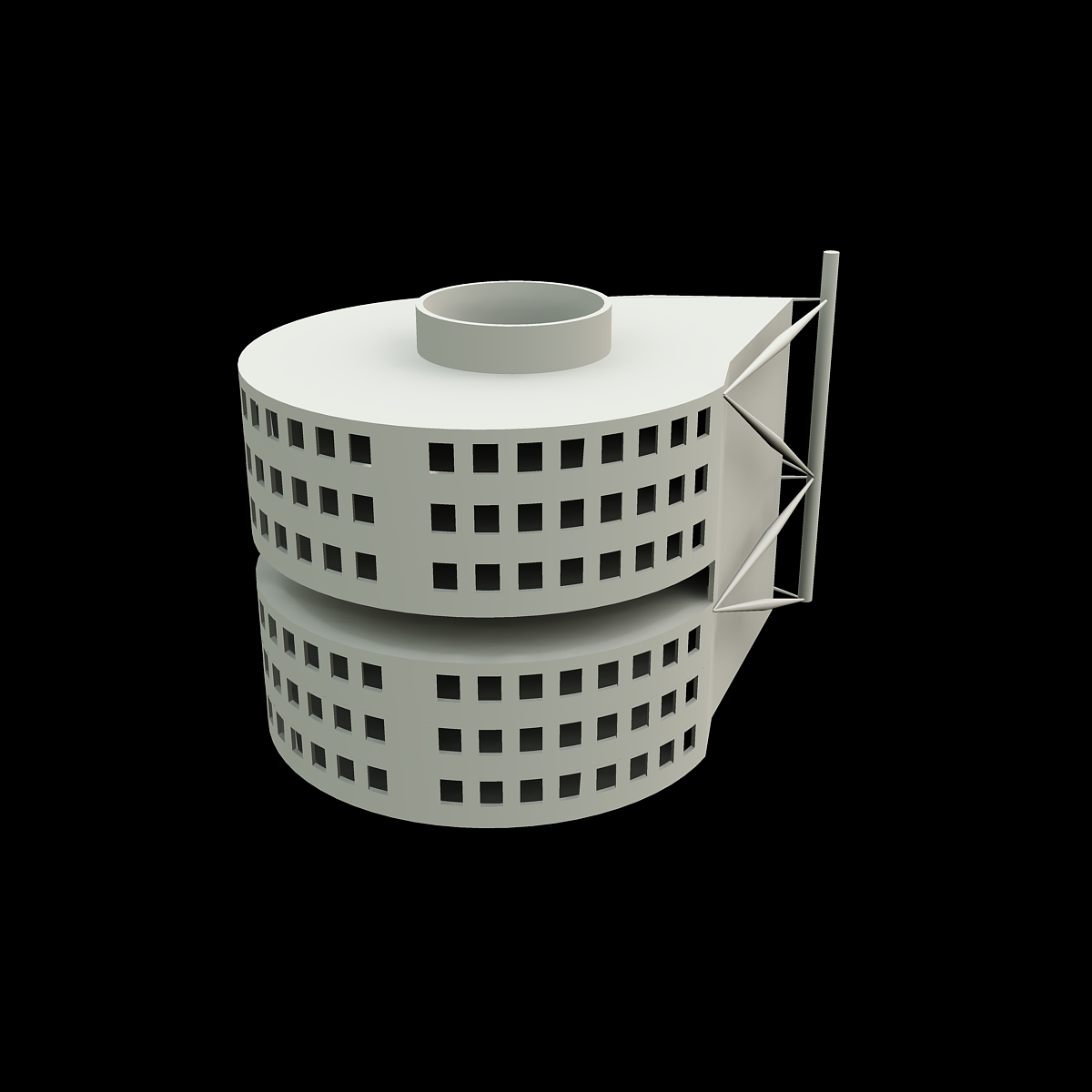 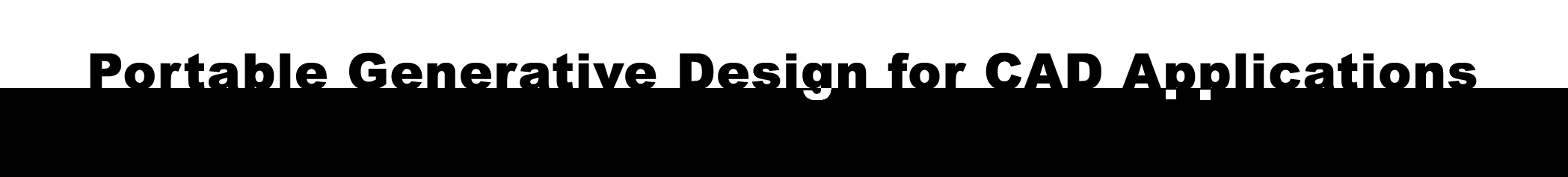 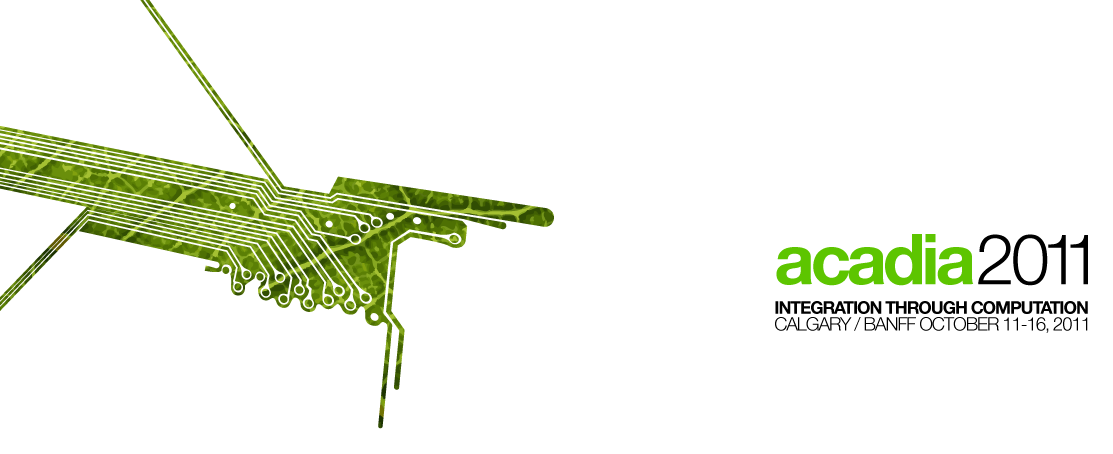 2011
Rosetta
Architectural example
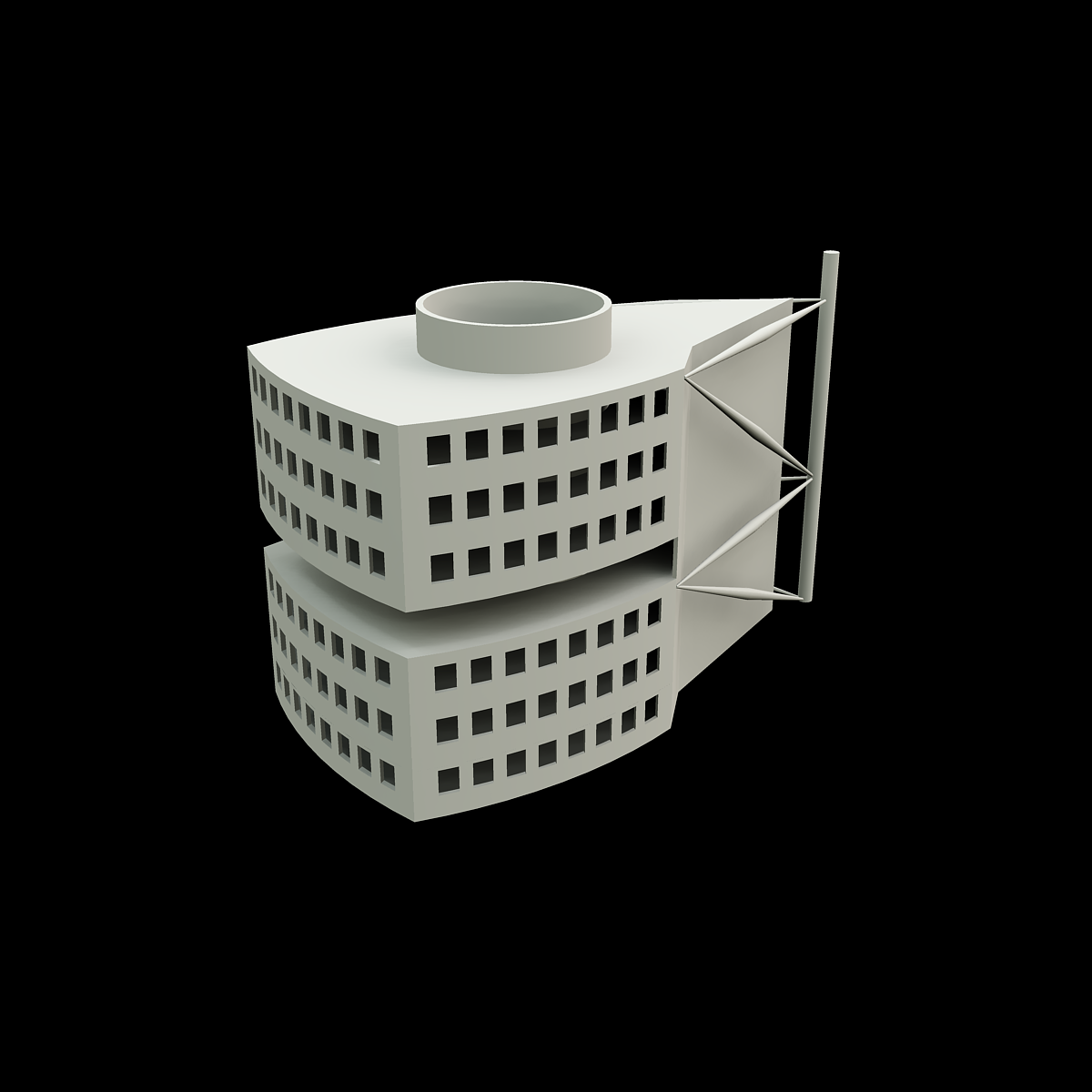 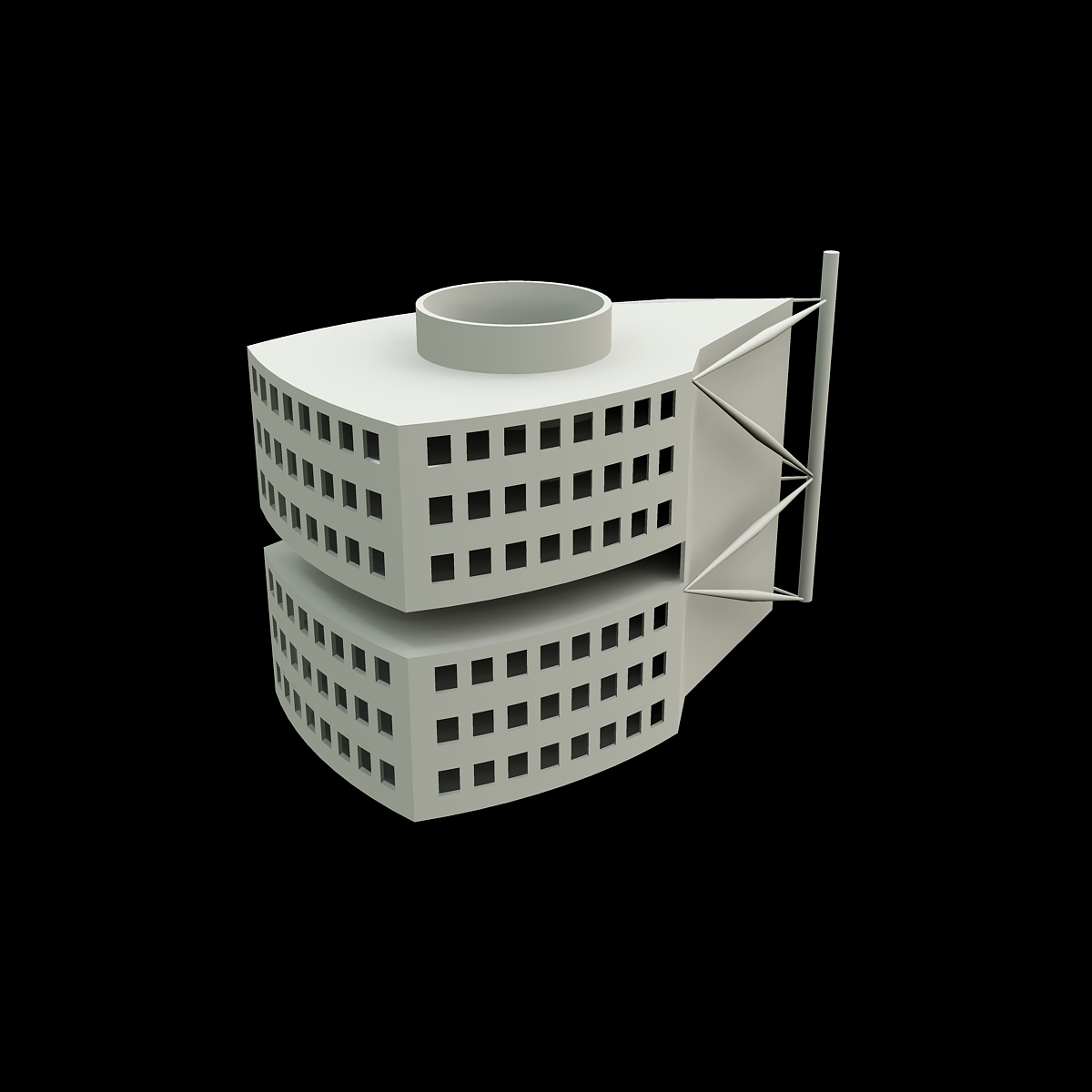 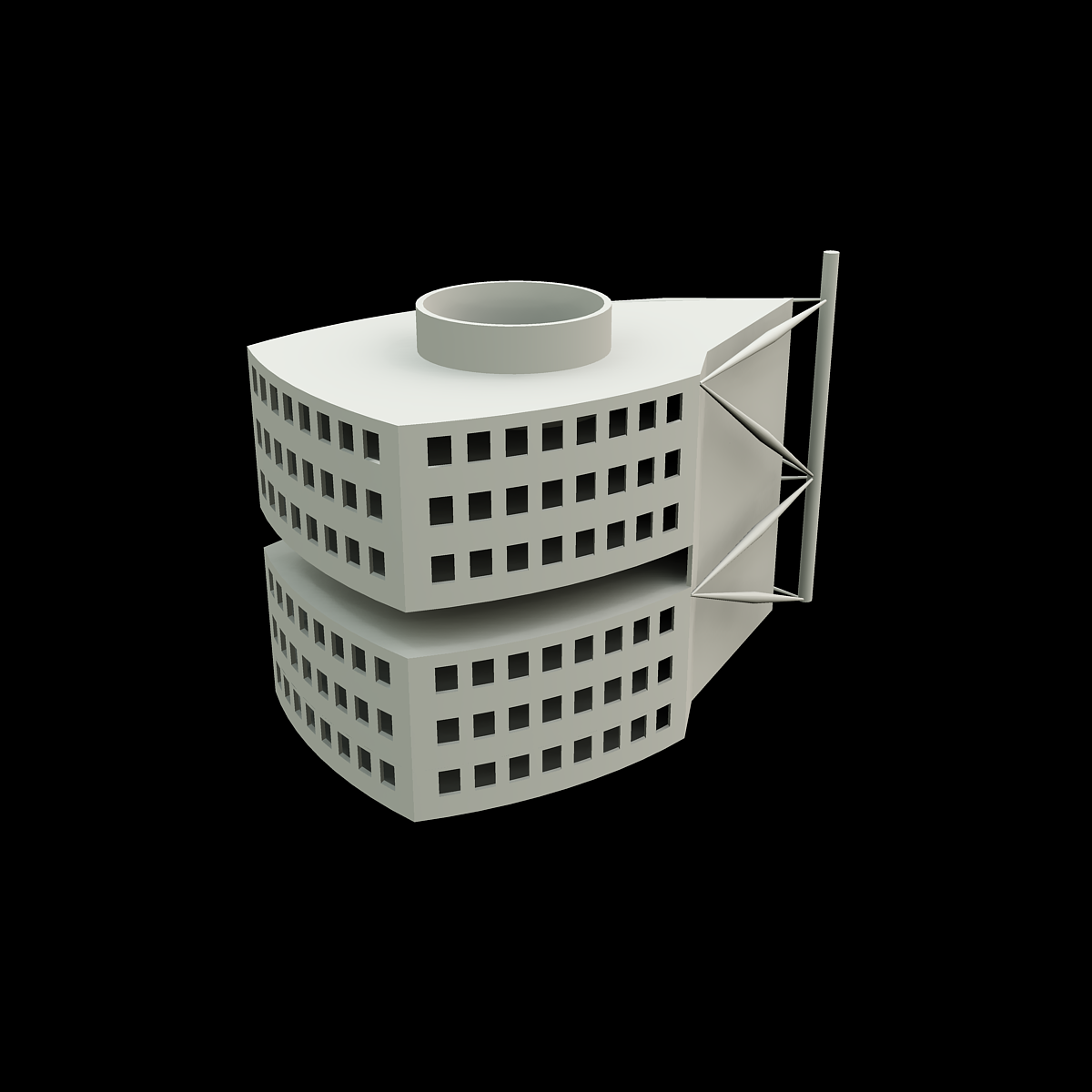 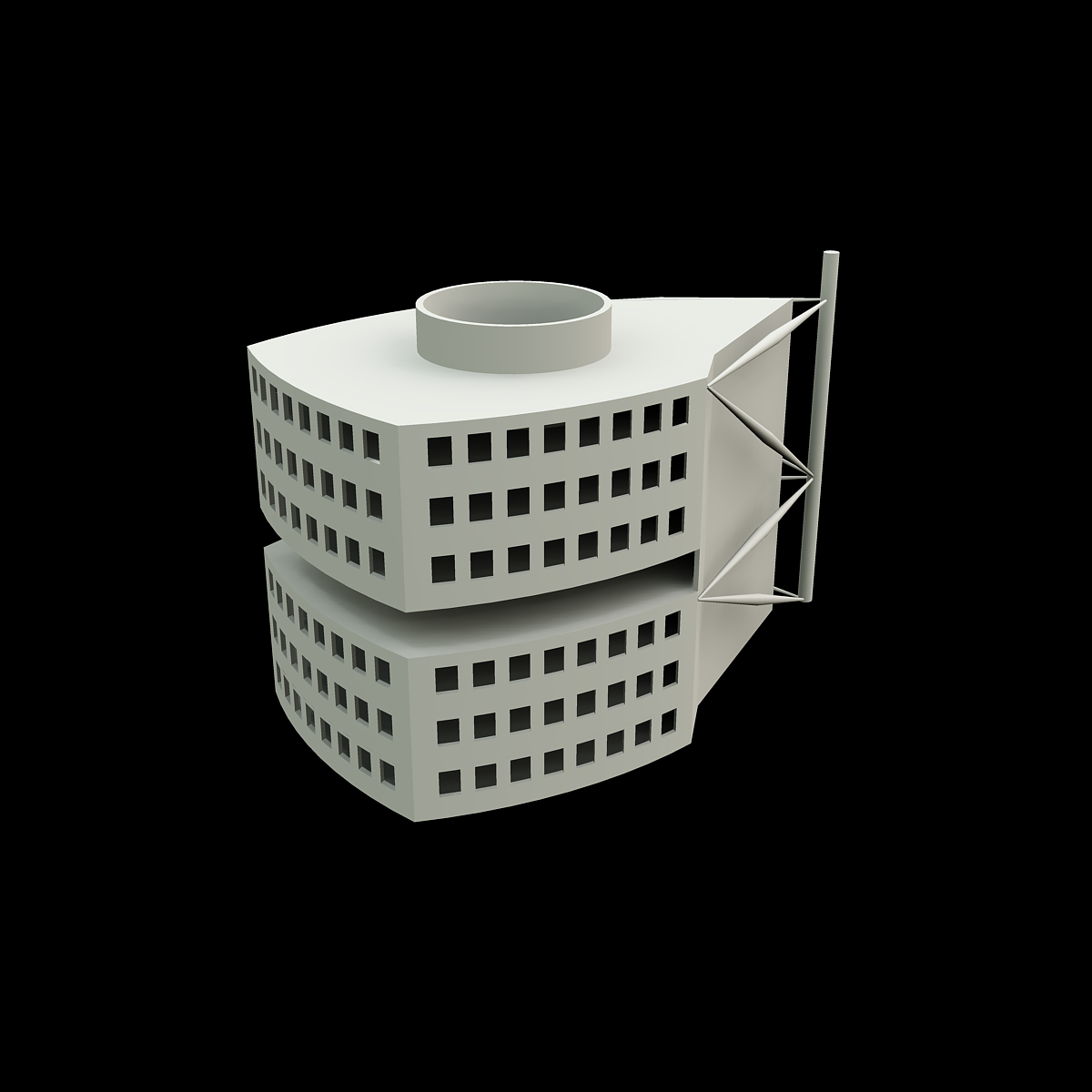 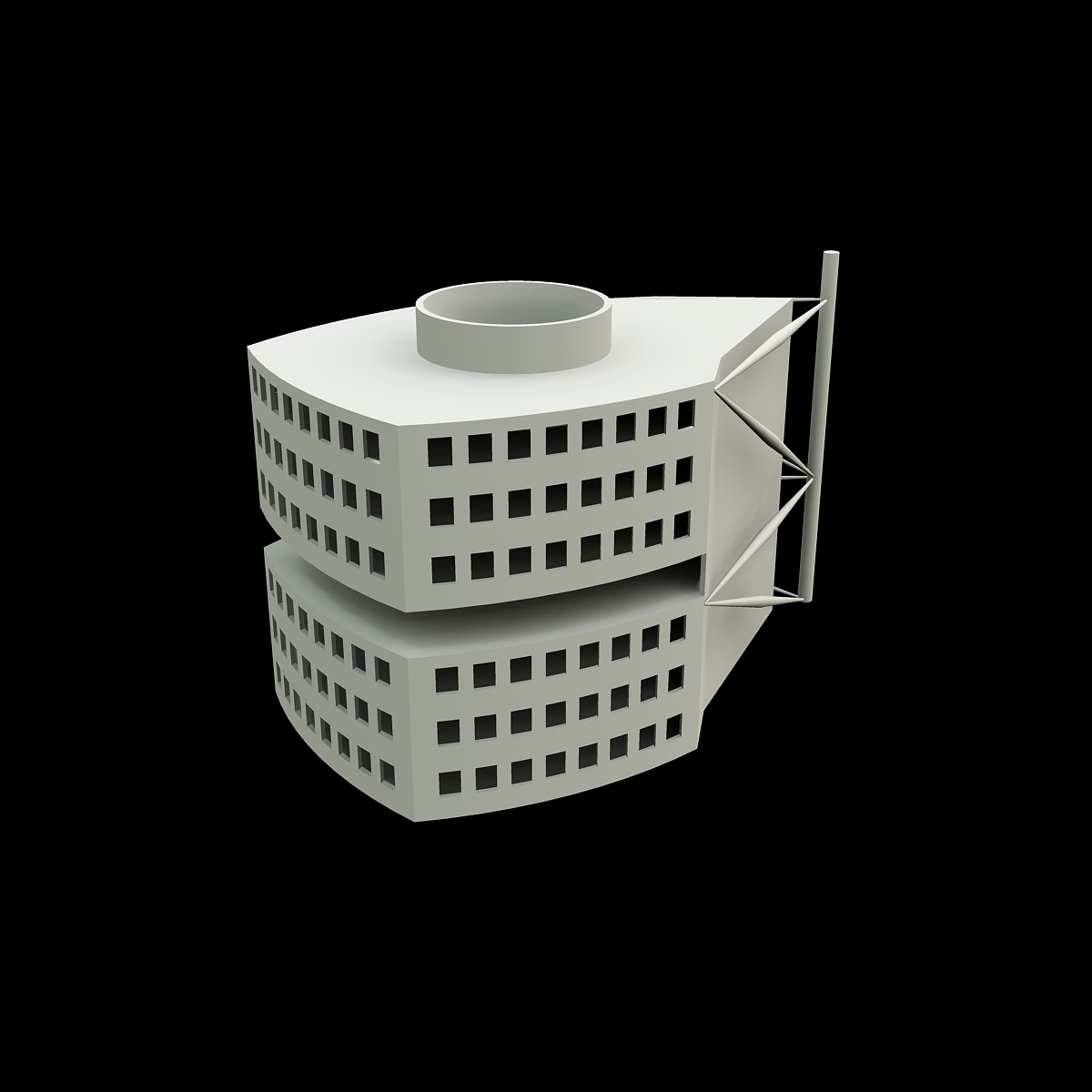 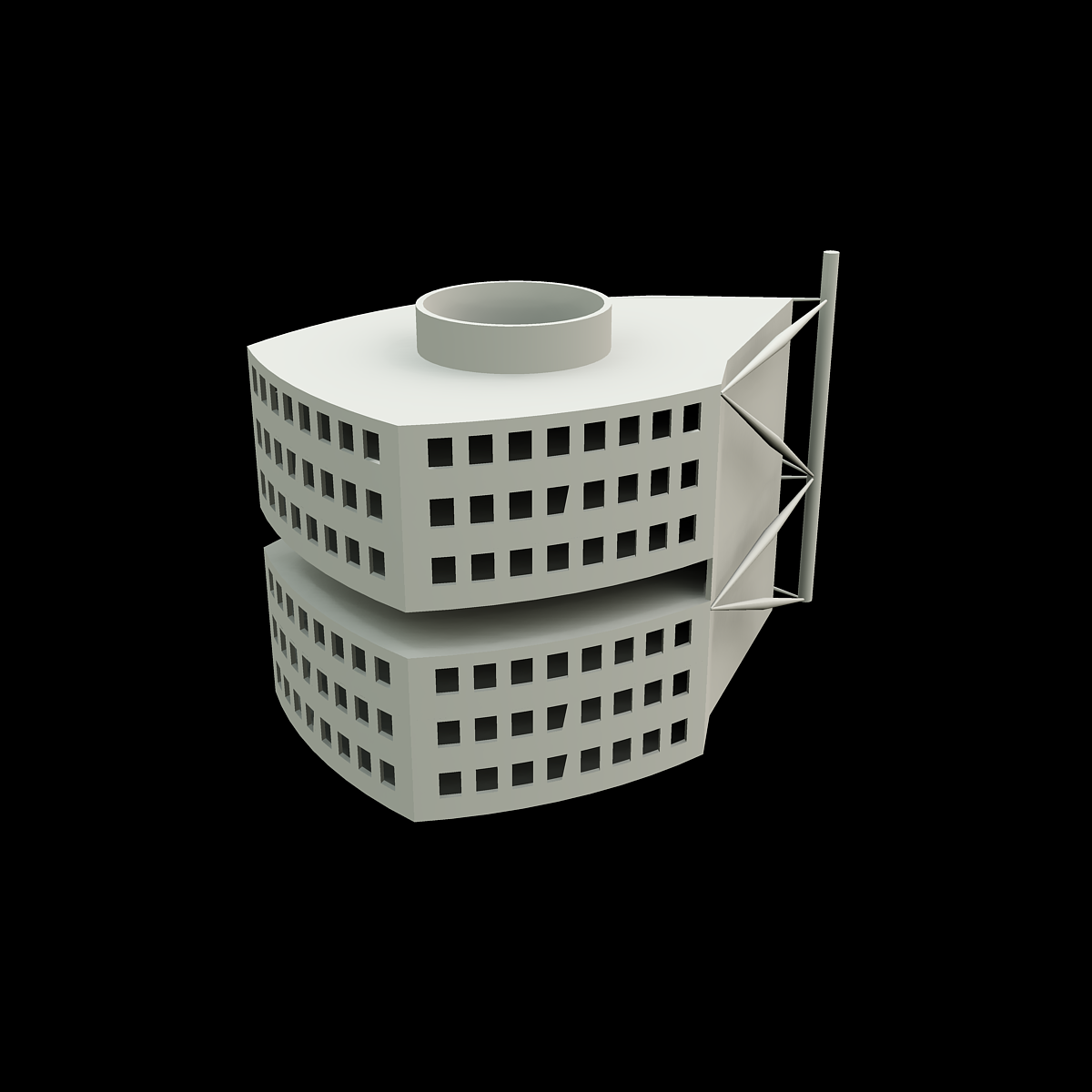 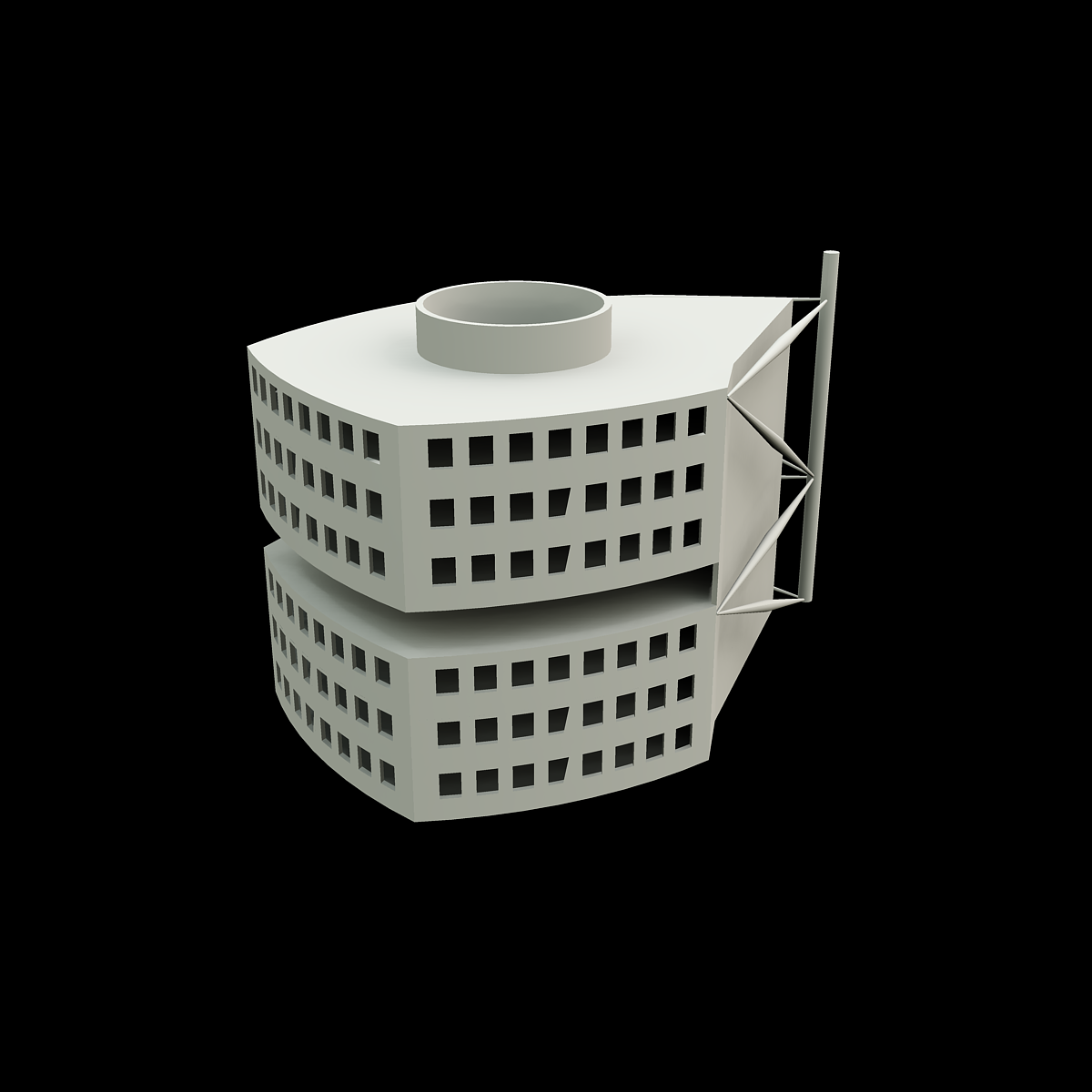 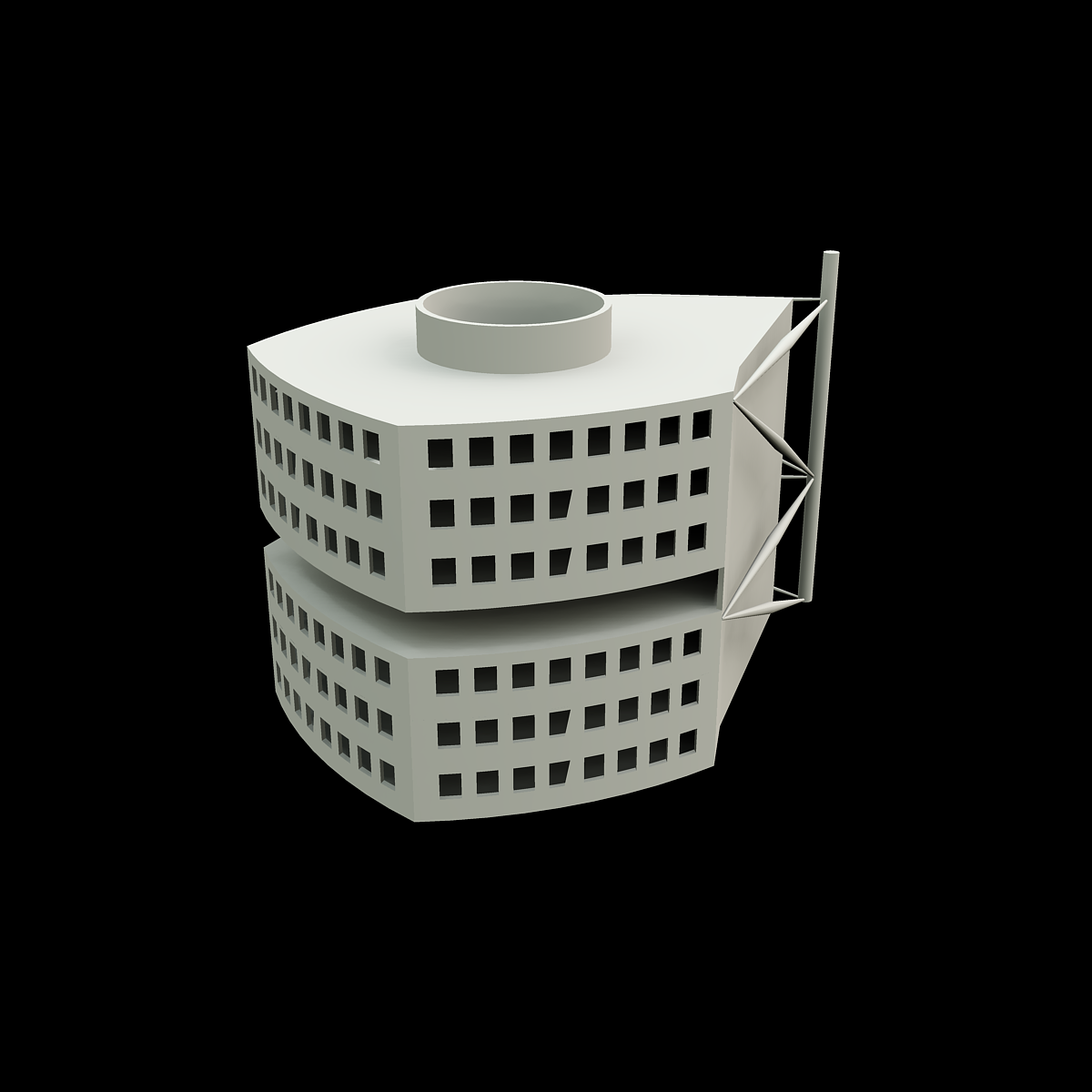 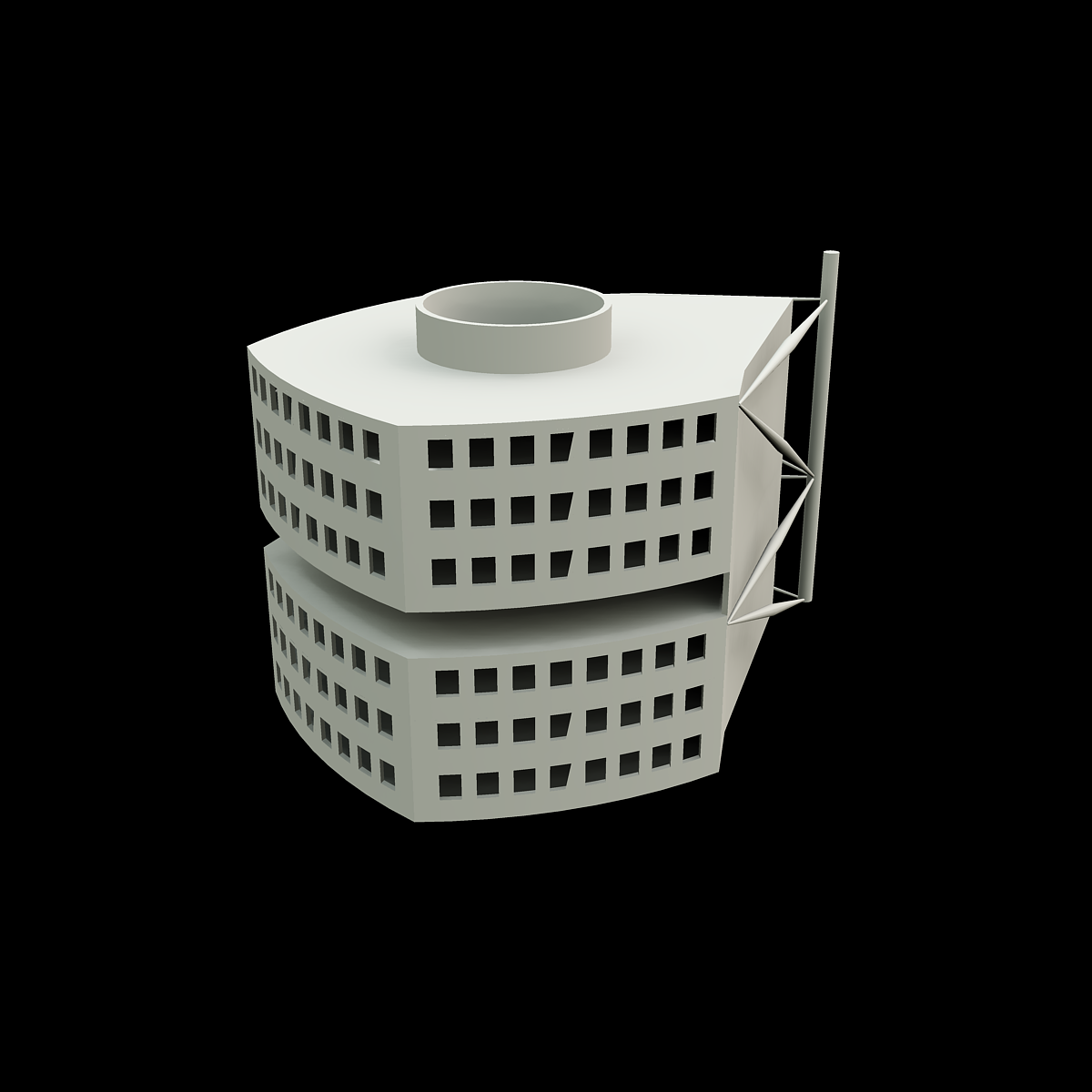 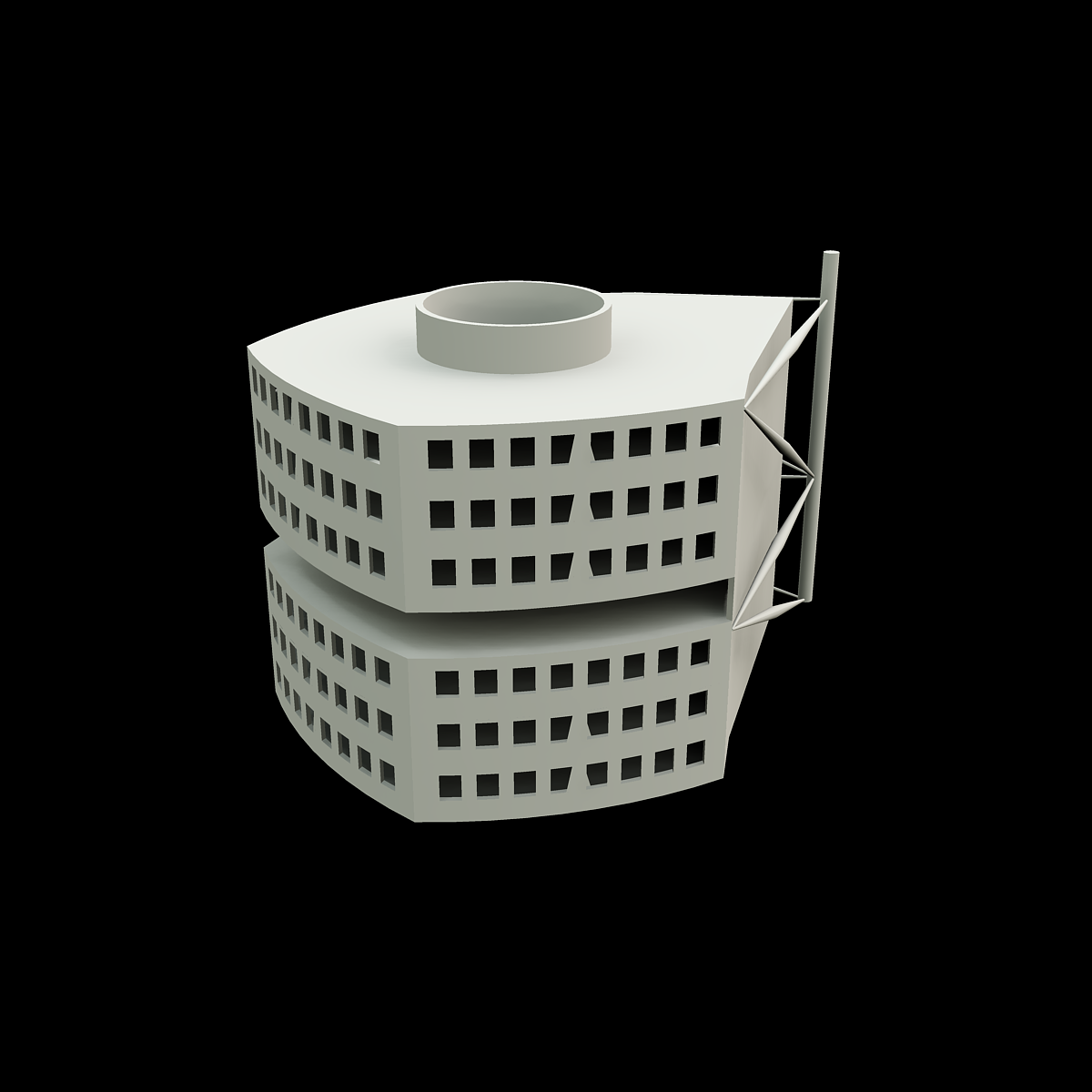 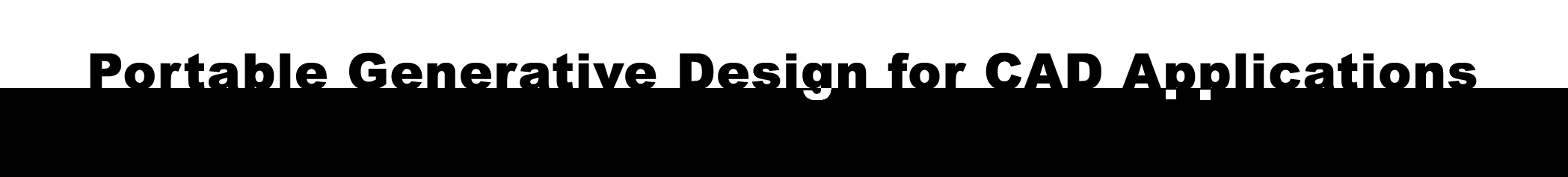 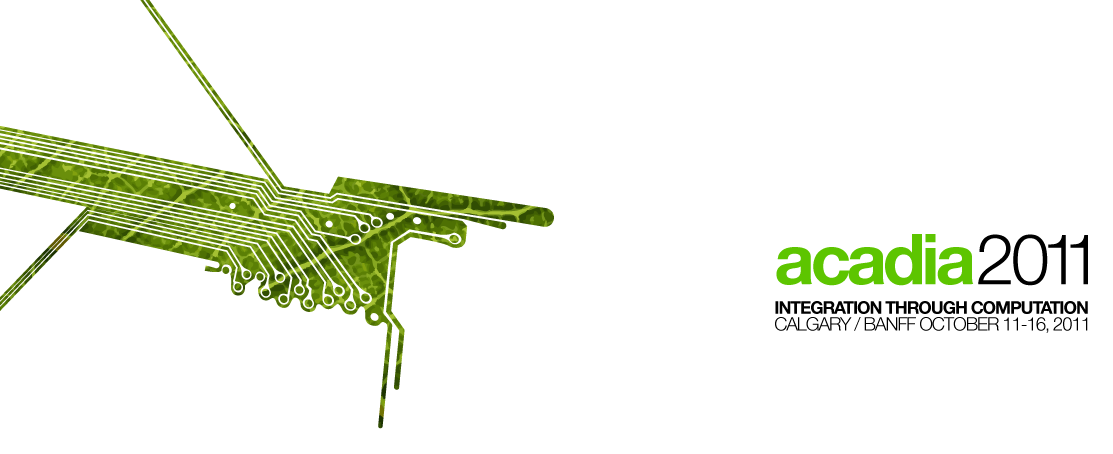 2011
Rosetta
Architectural example
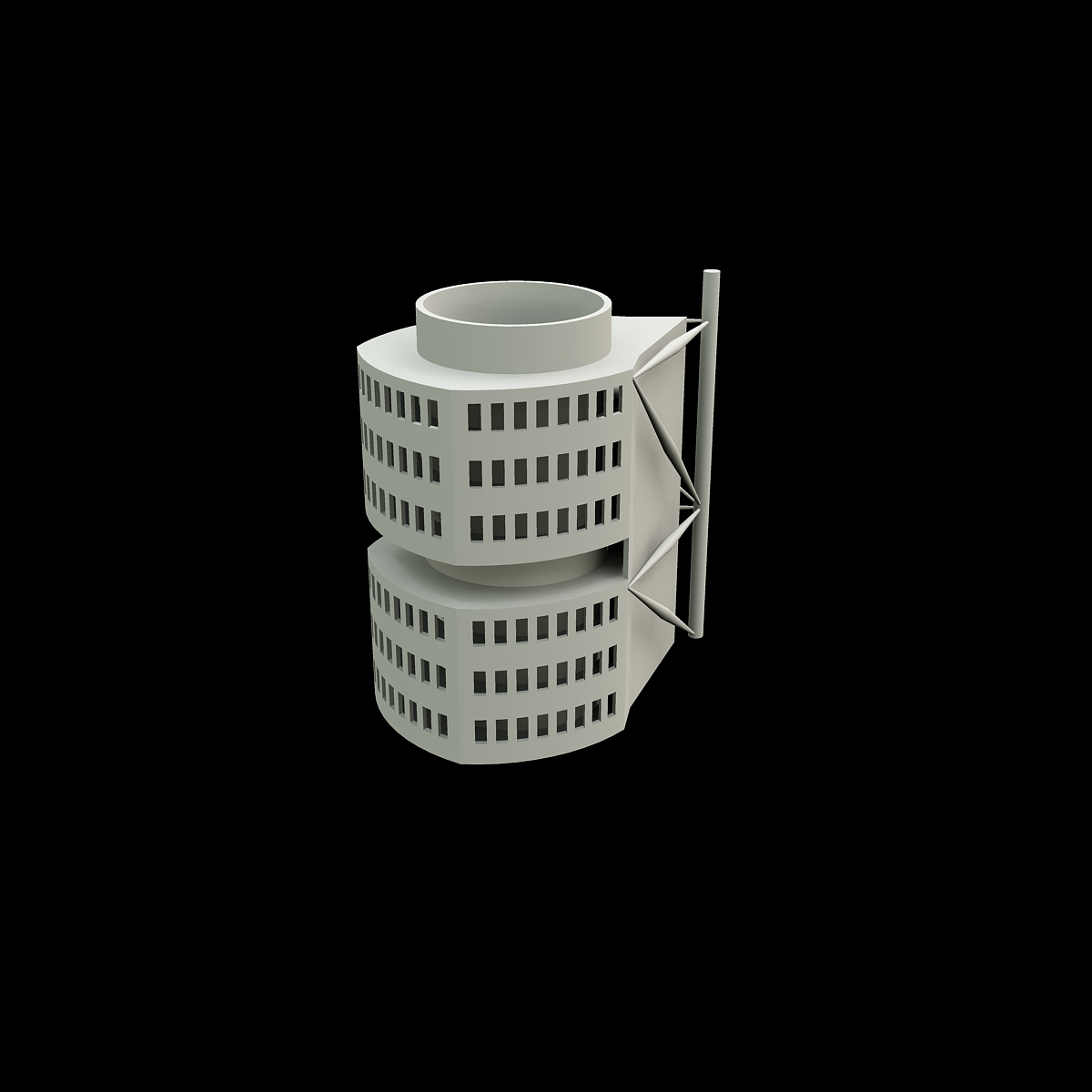 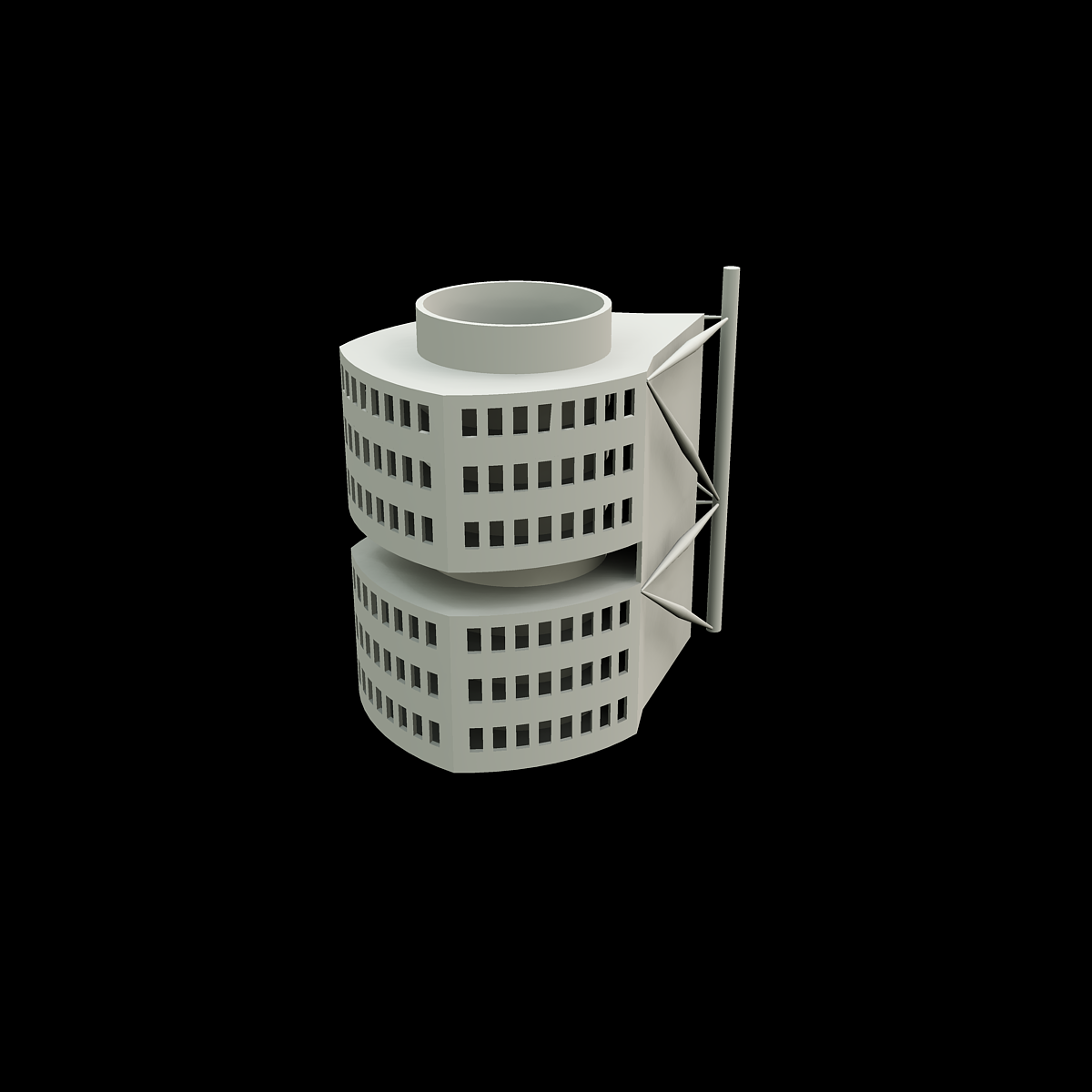 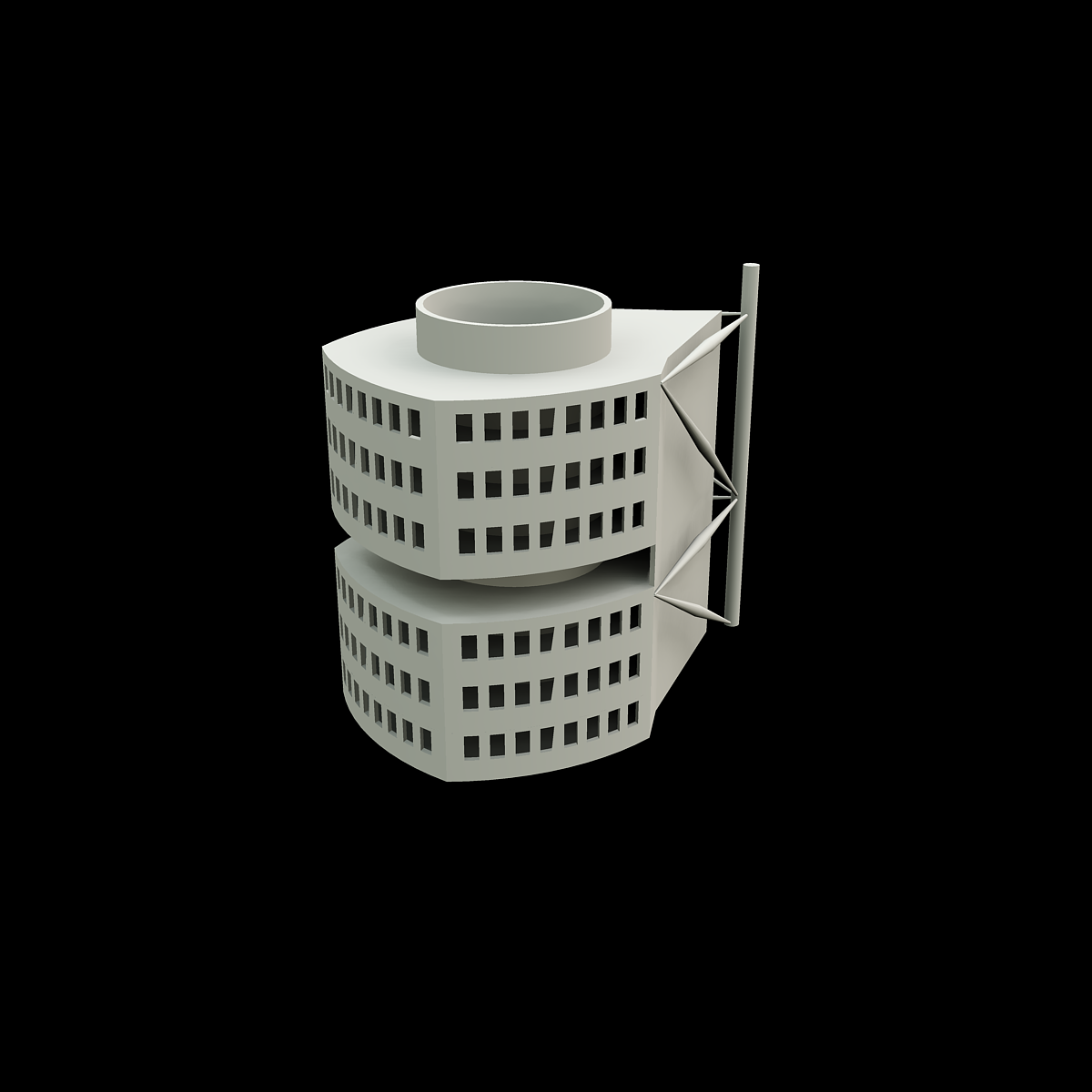 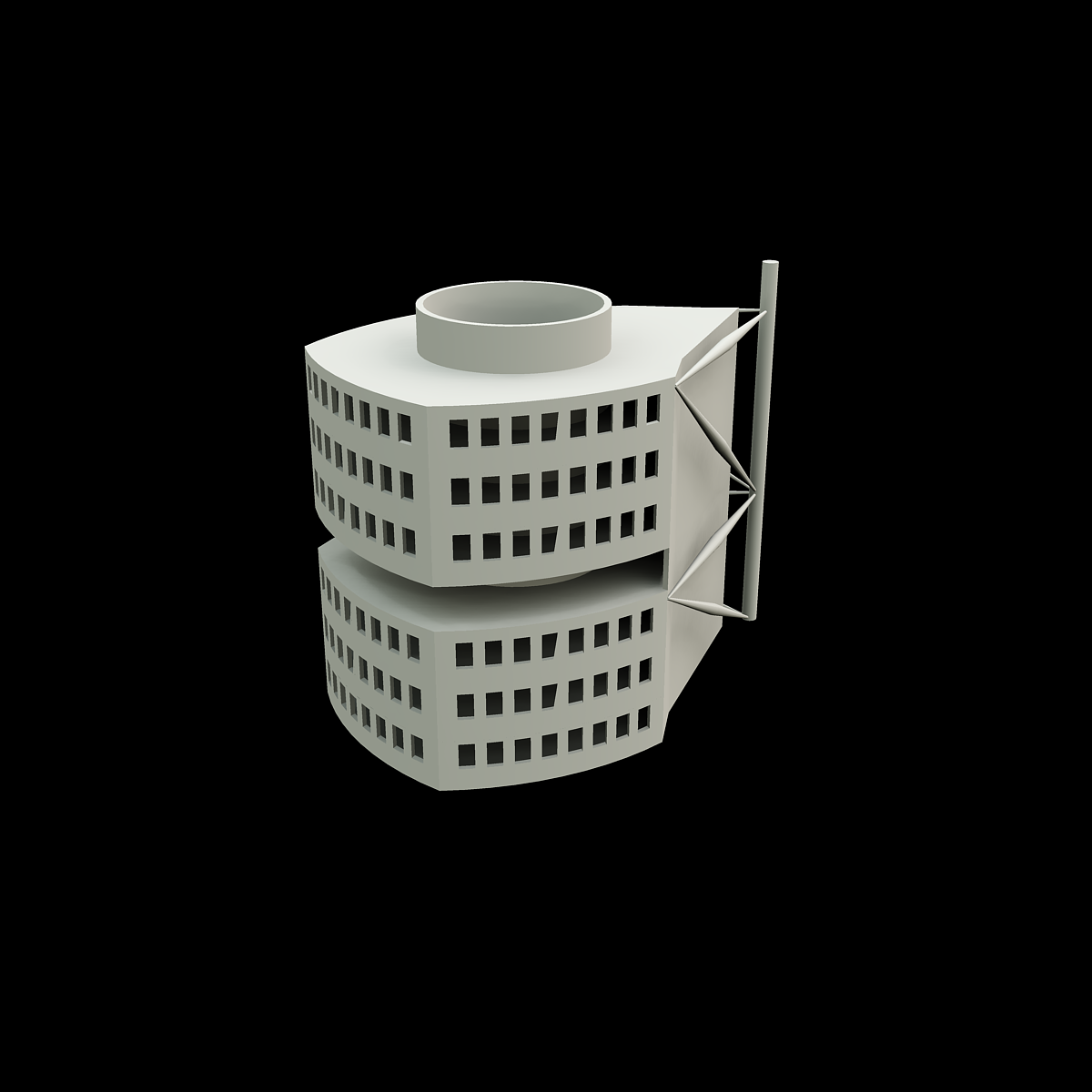 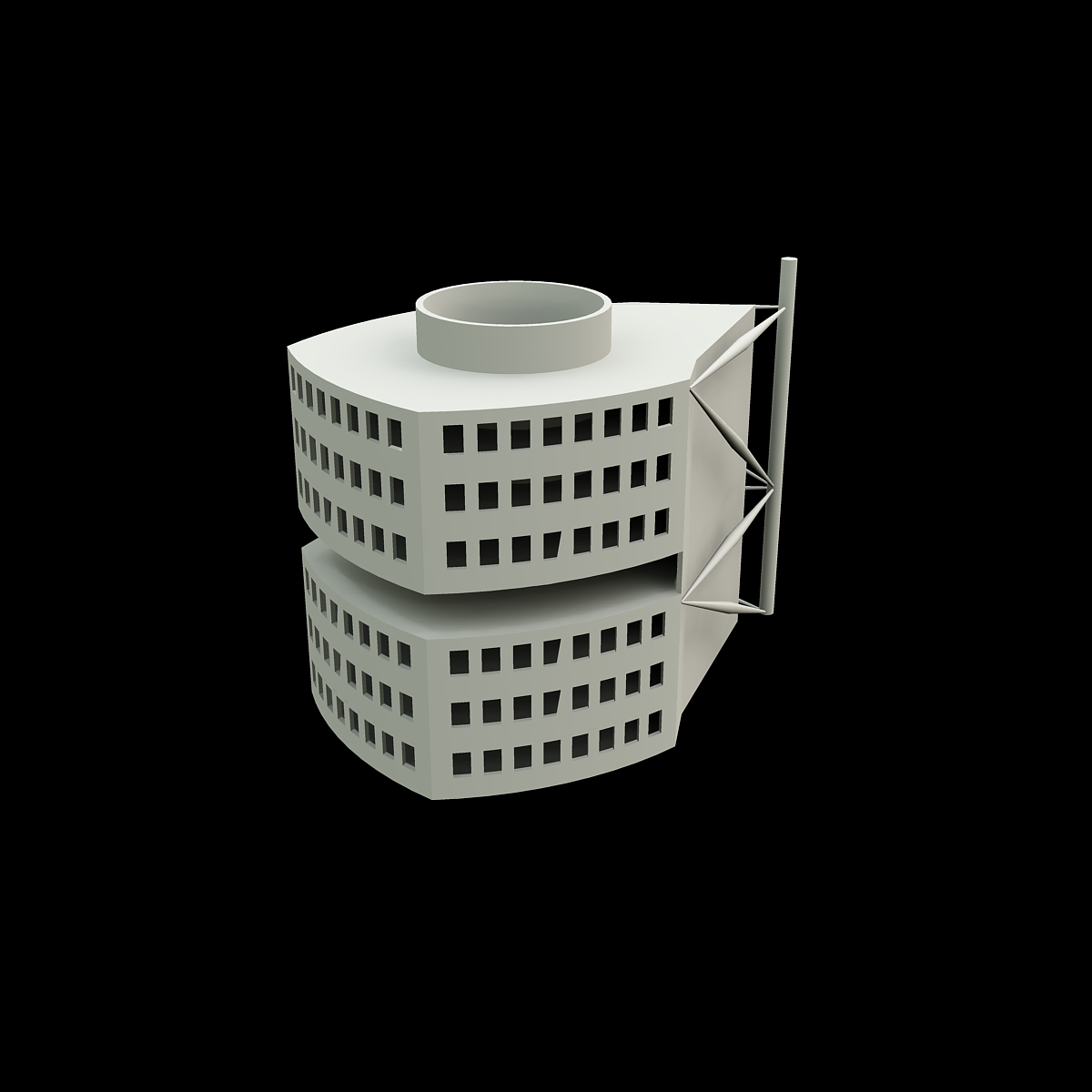 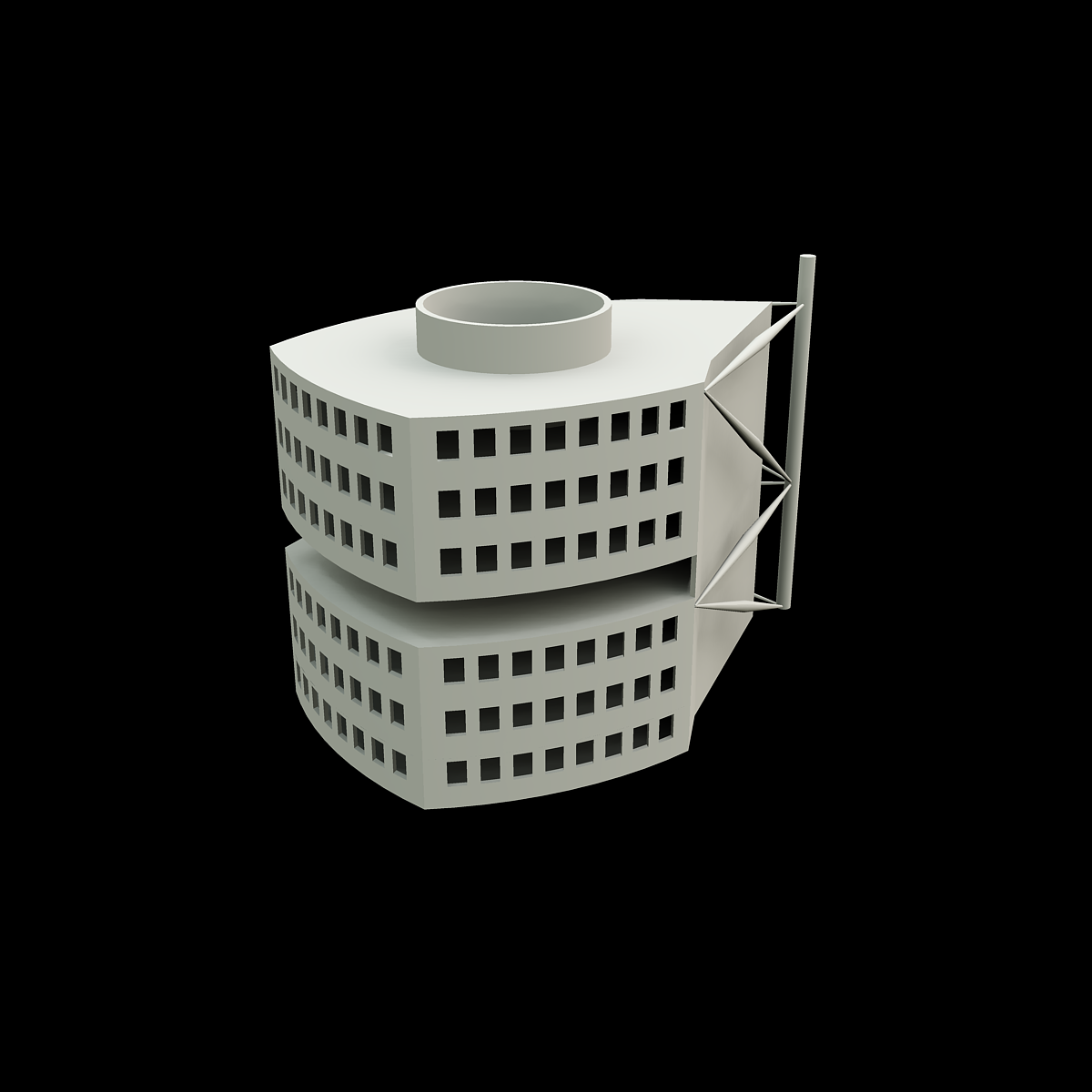 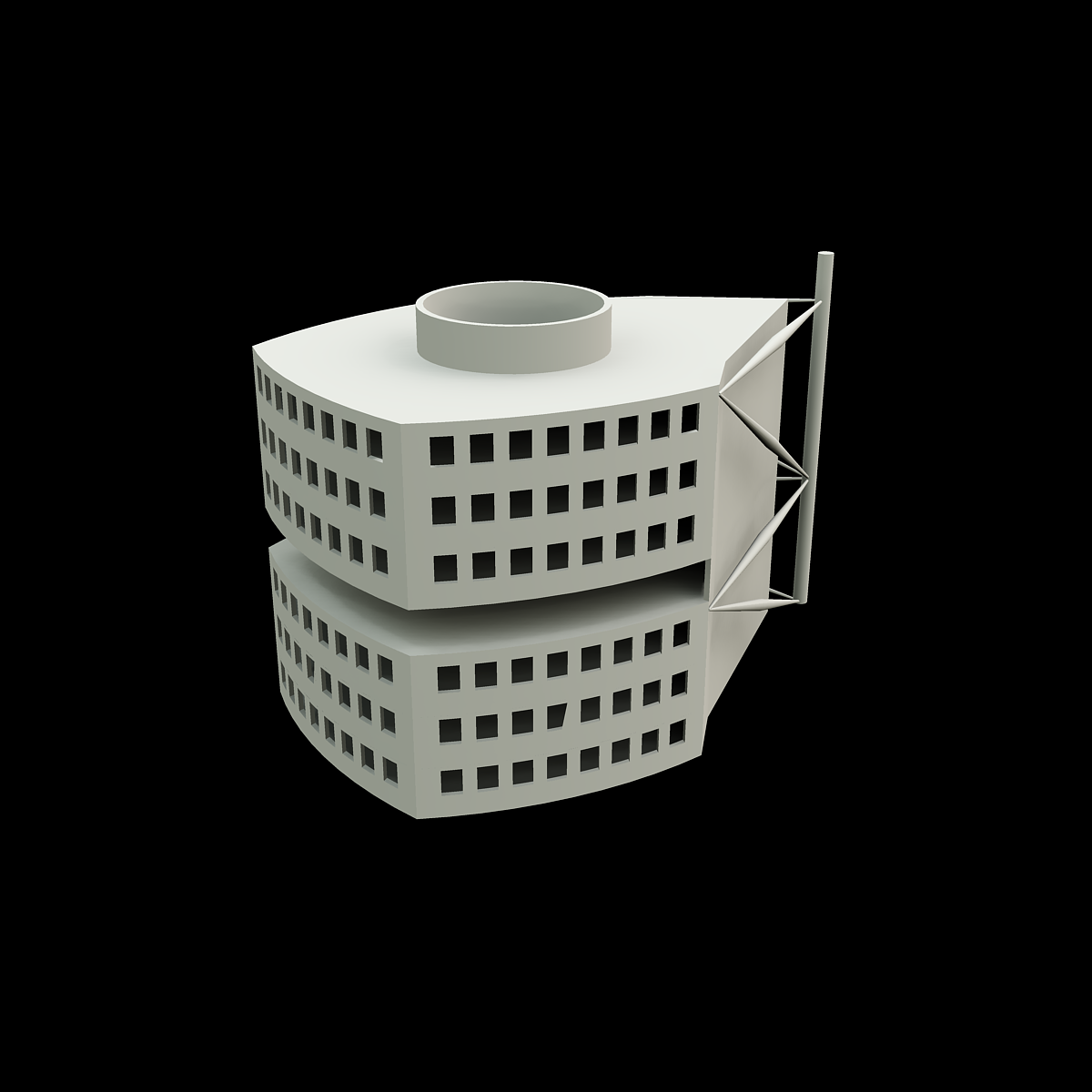 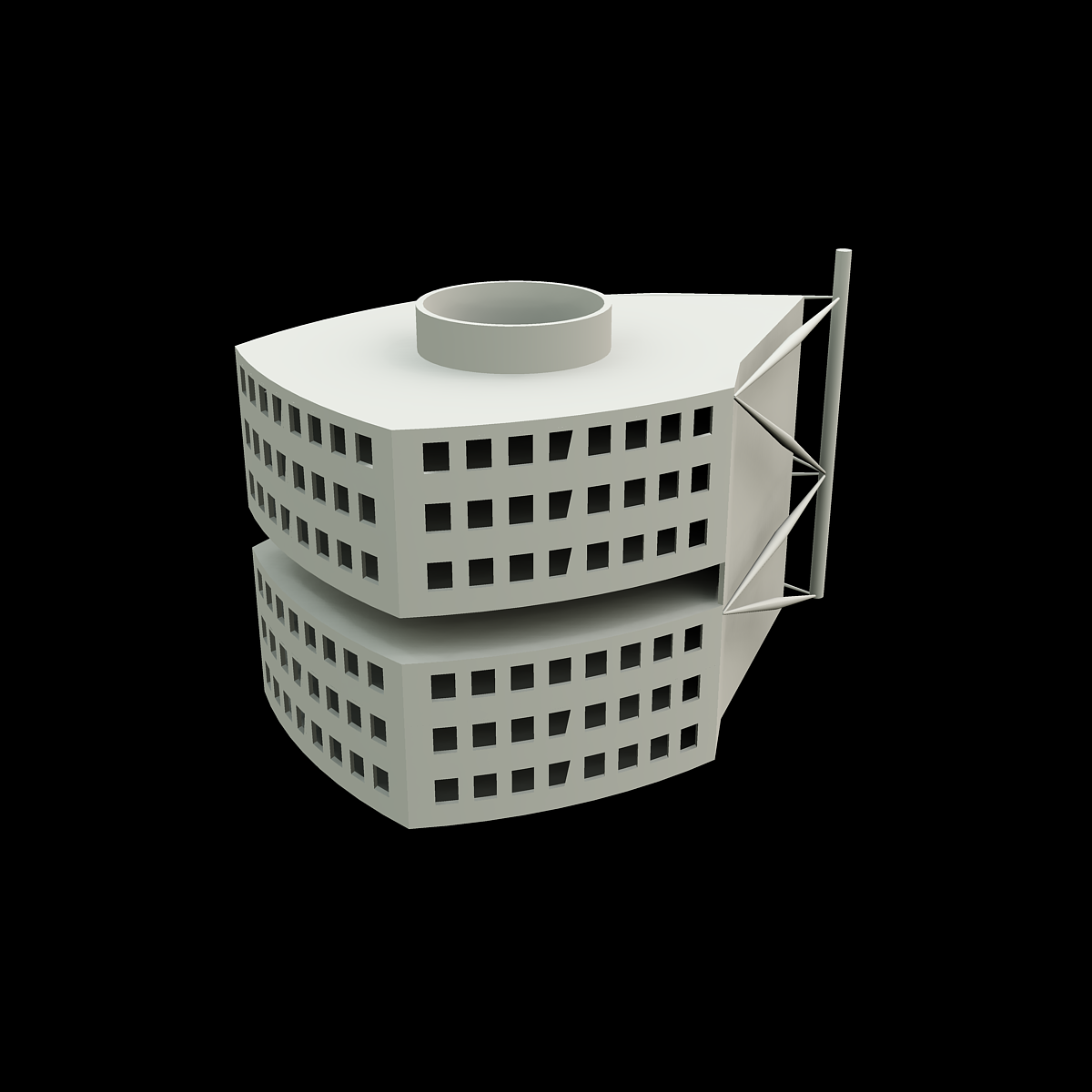 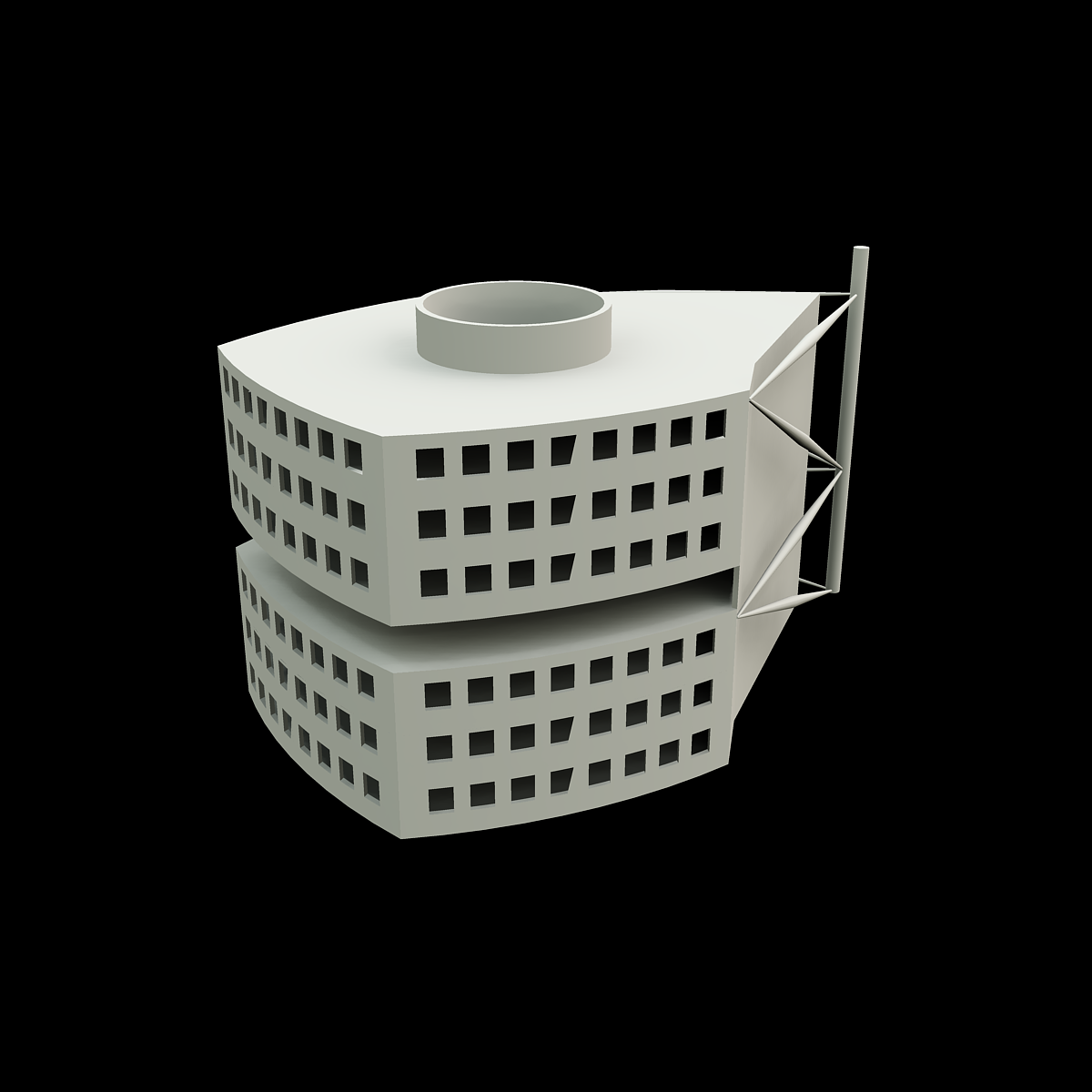 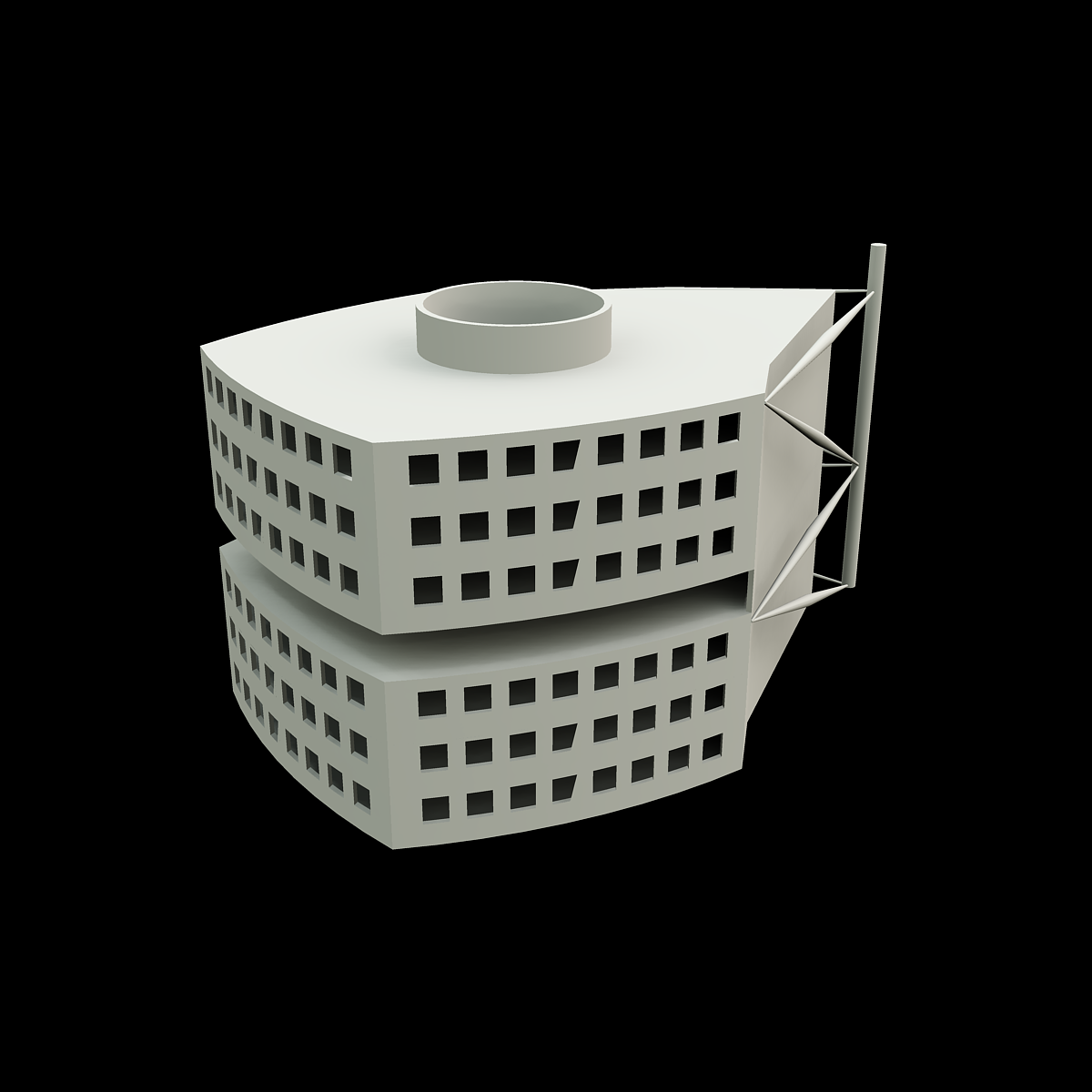 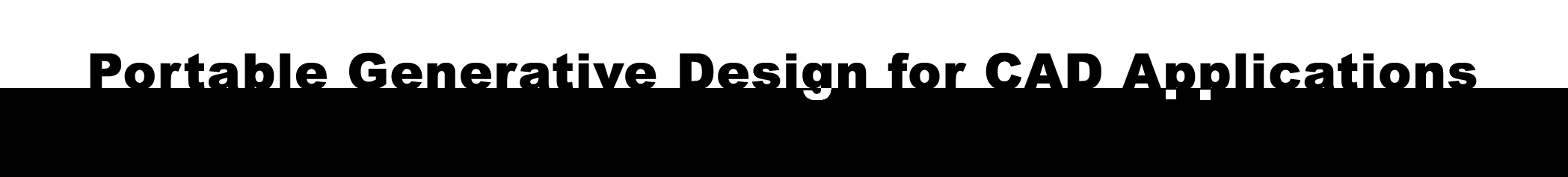 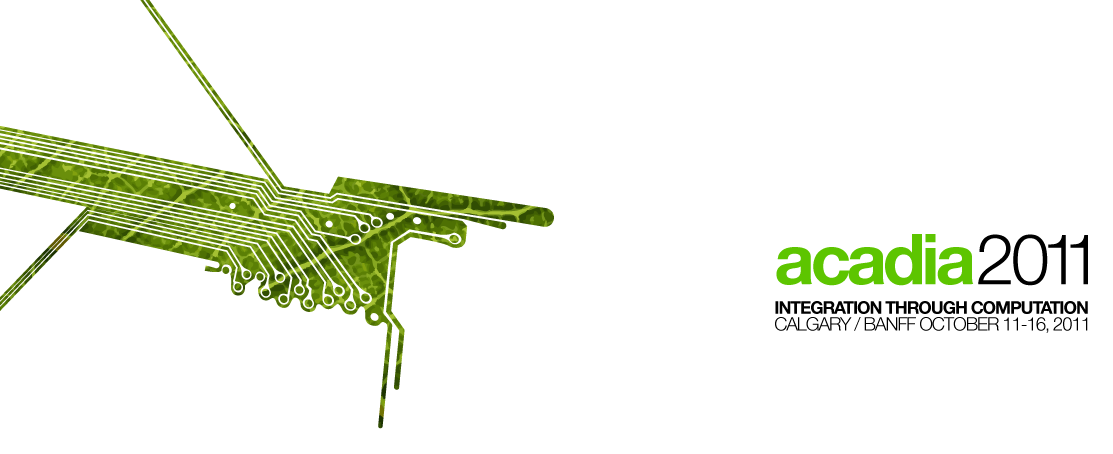 2011
Rosetta
Architectural example
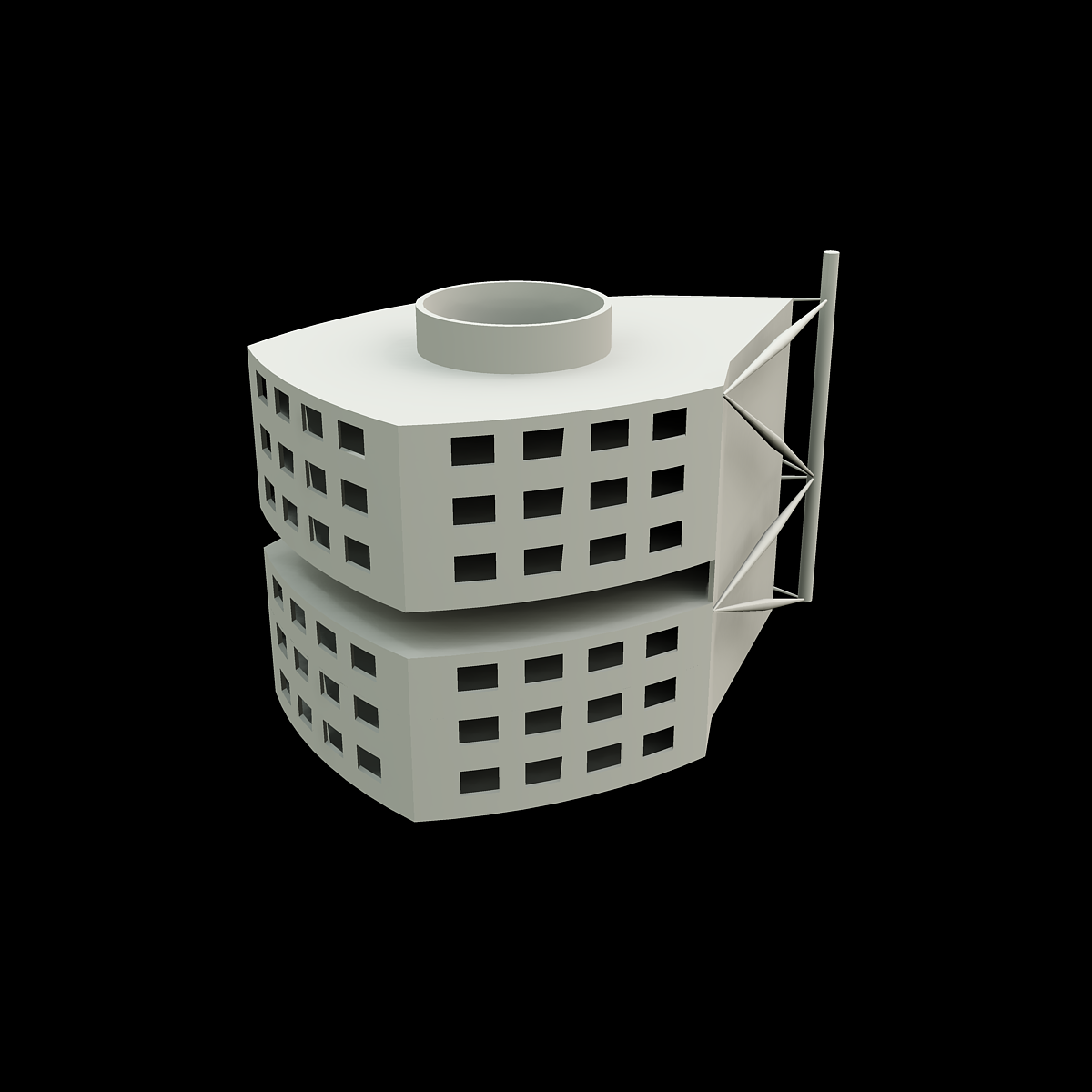 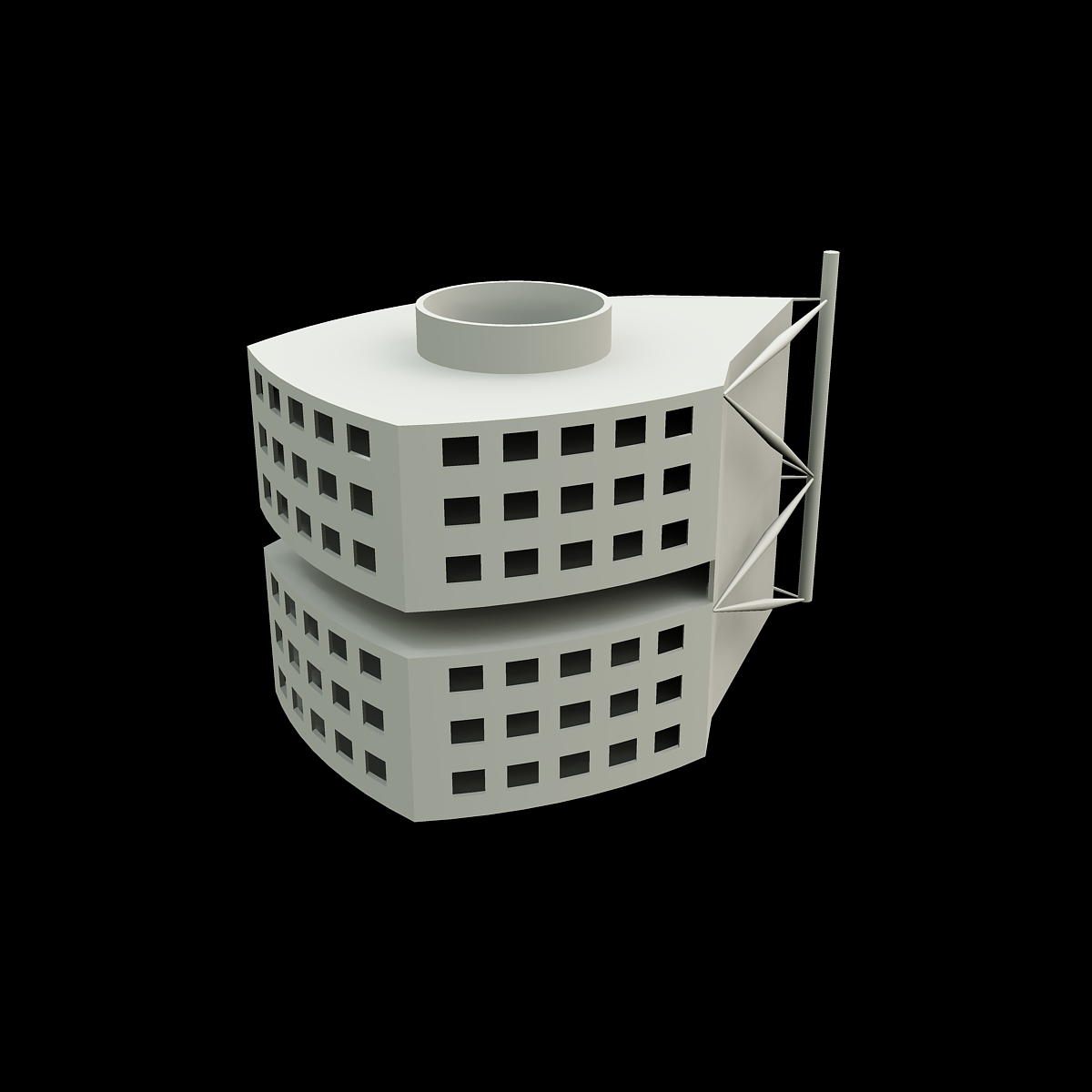 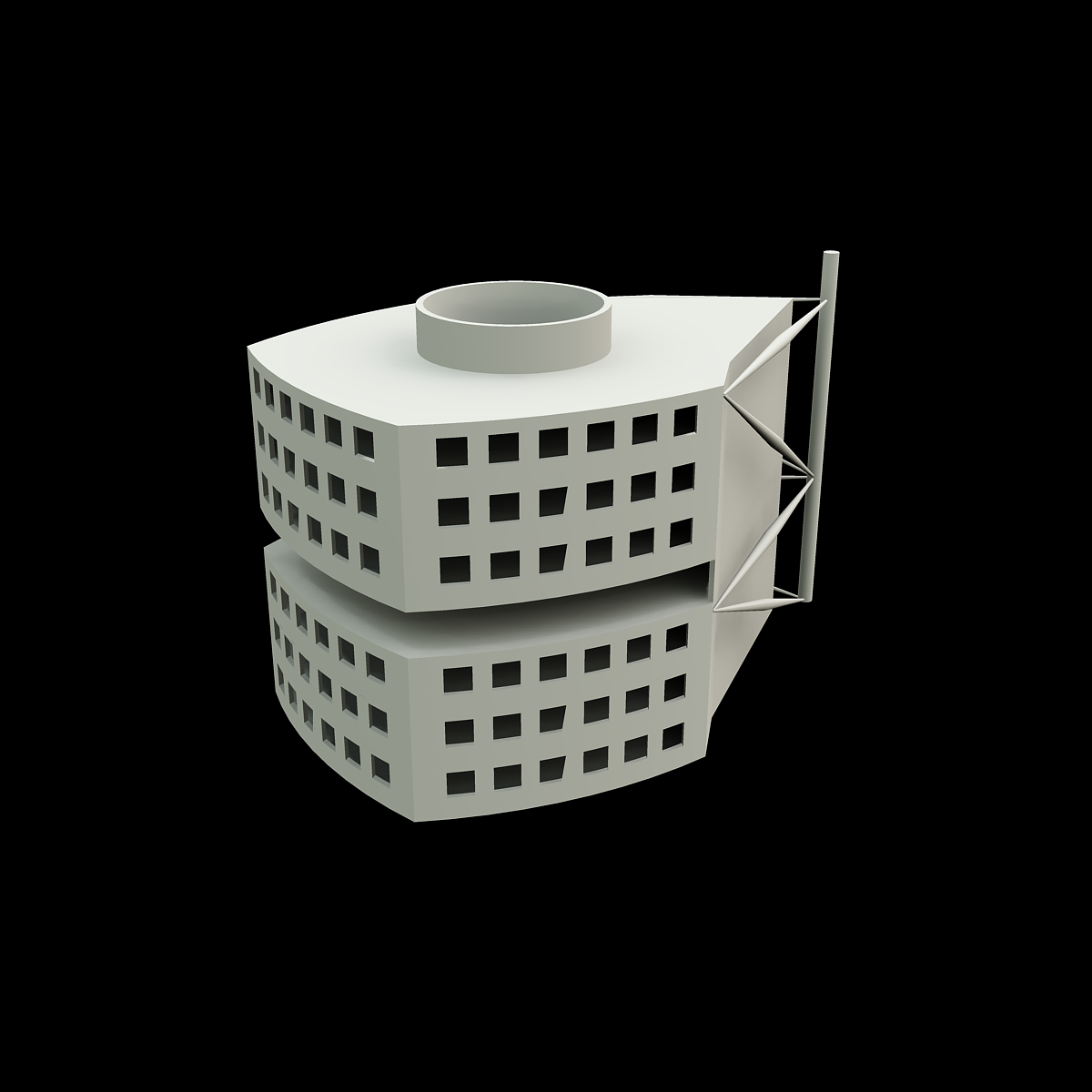 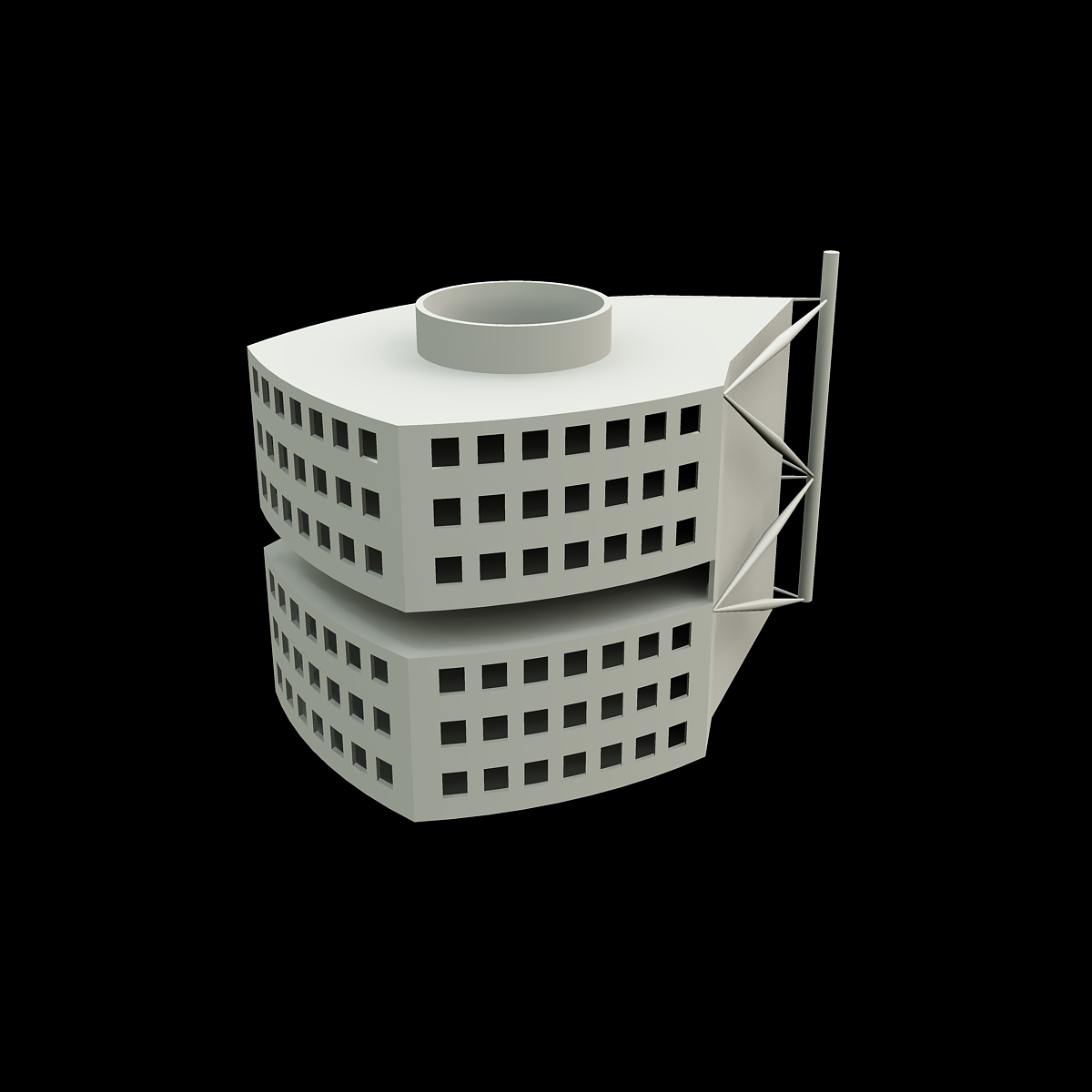 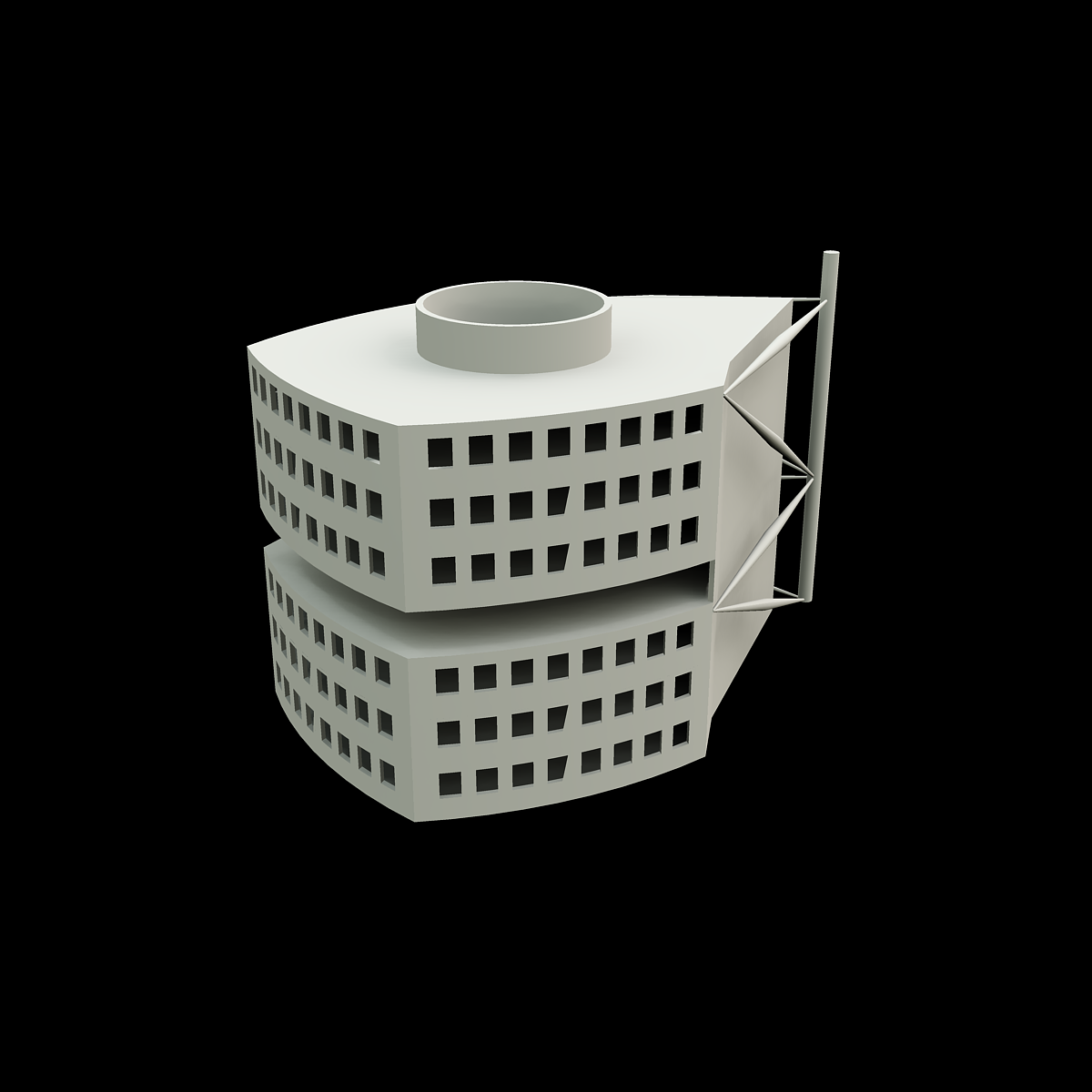 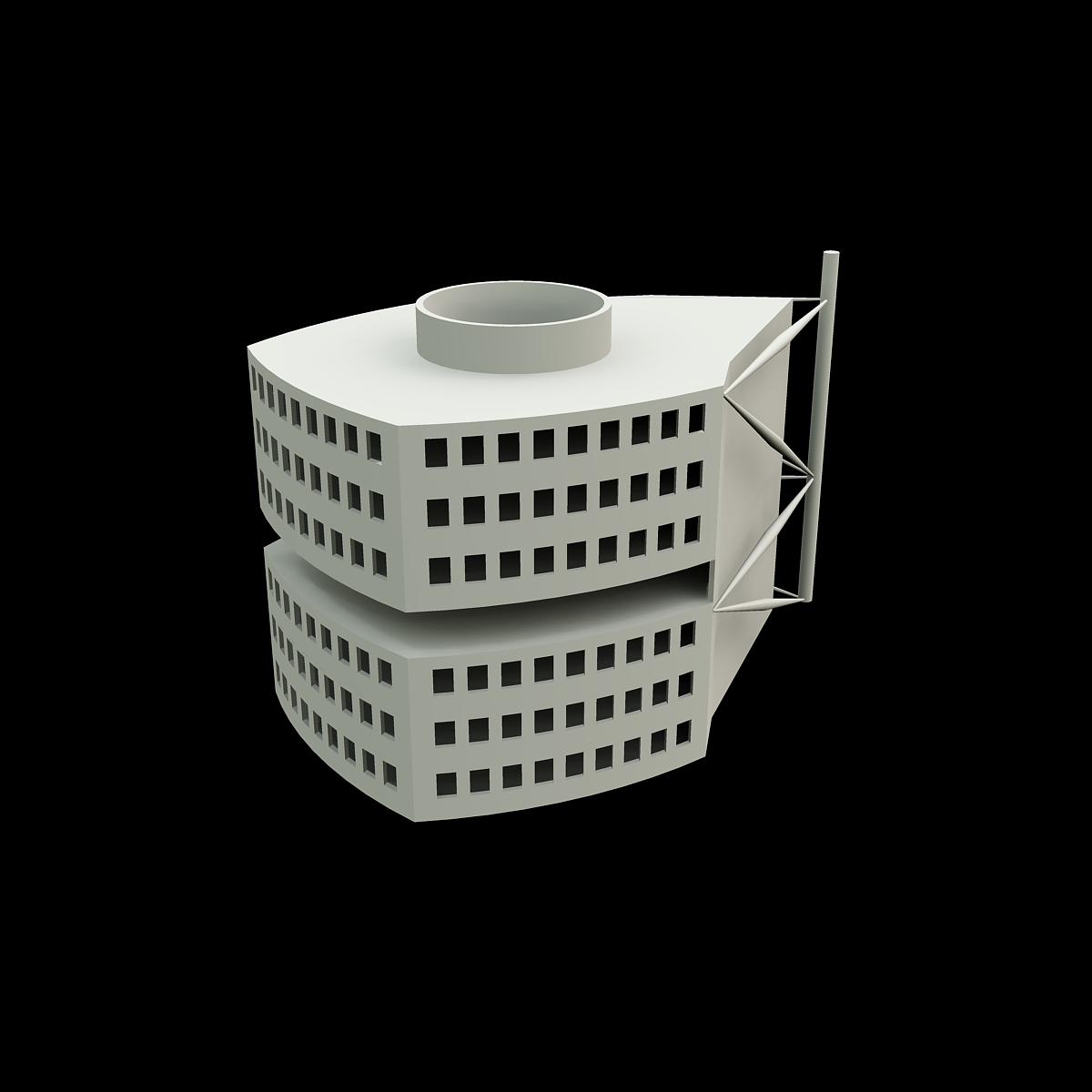 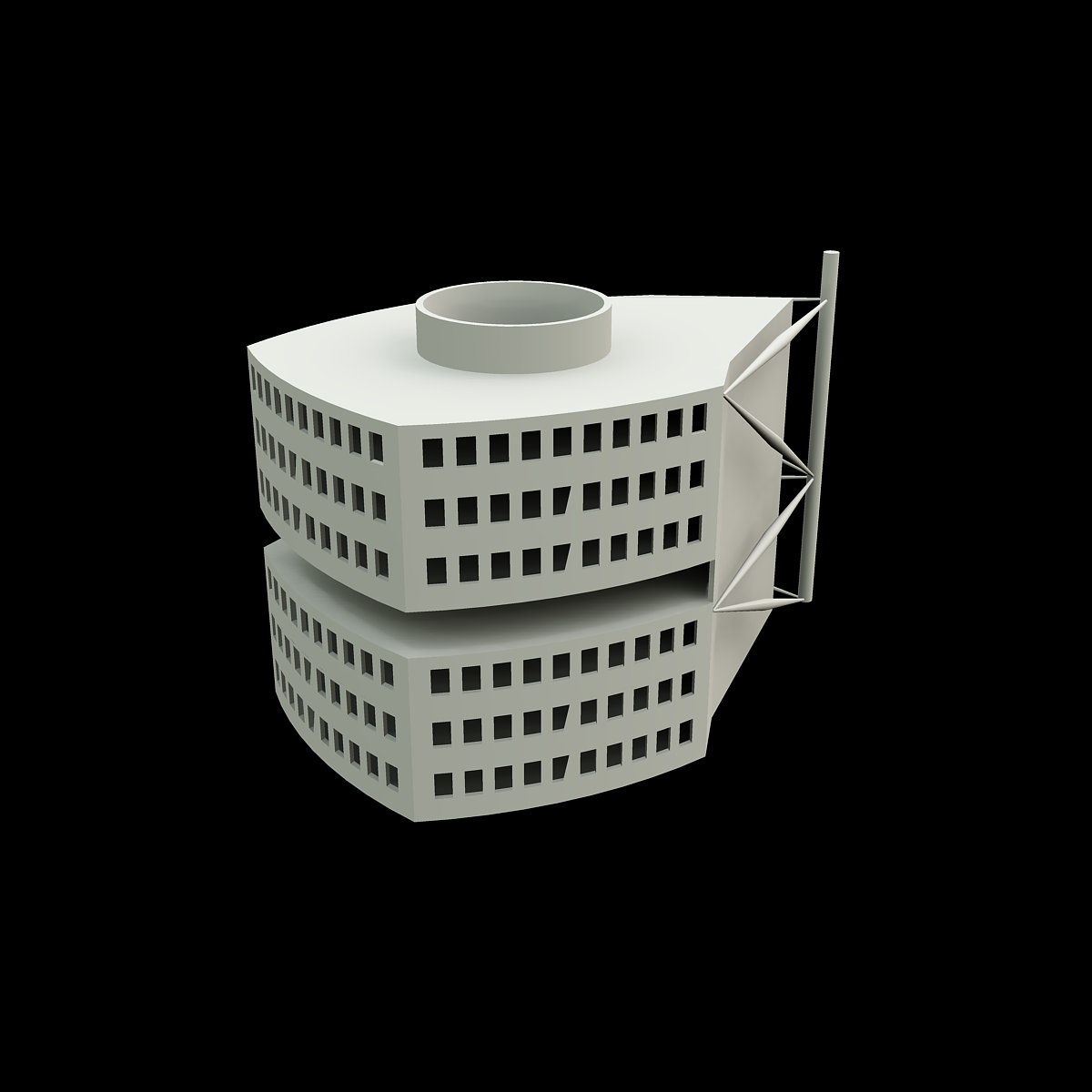 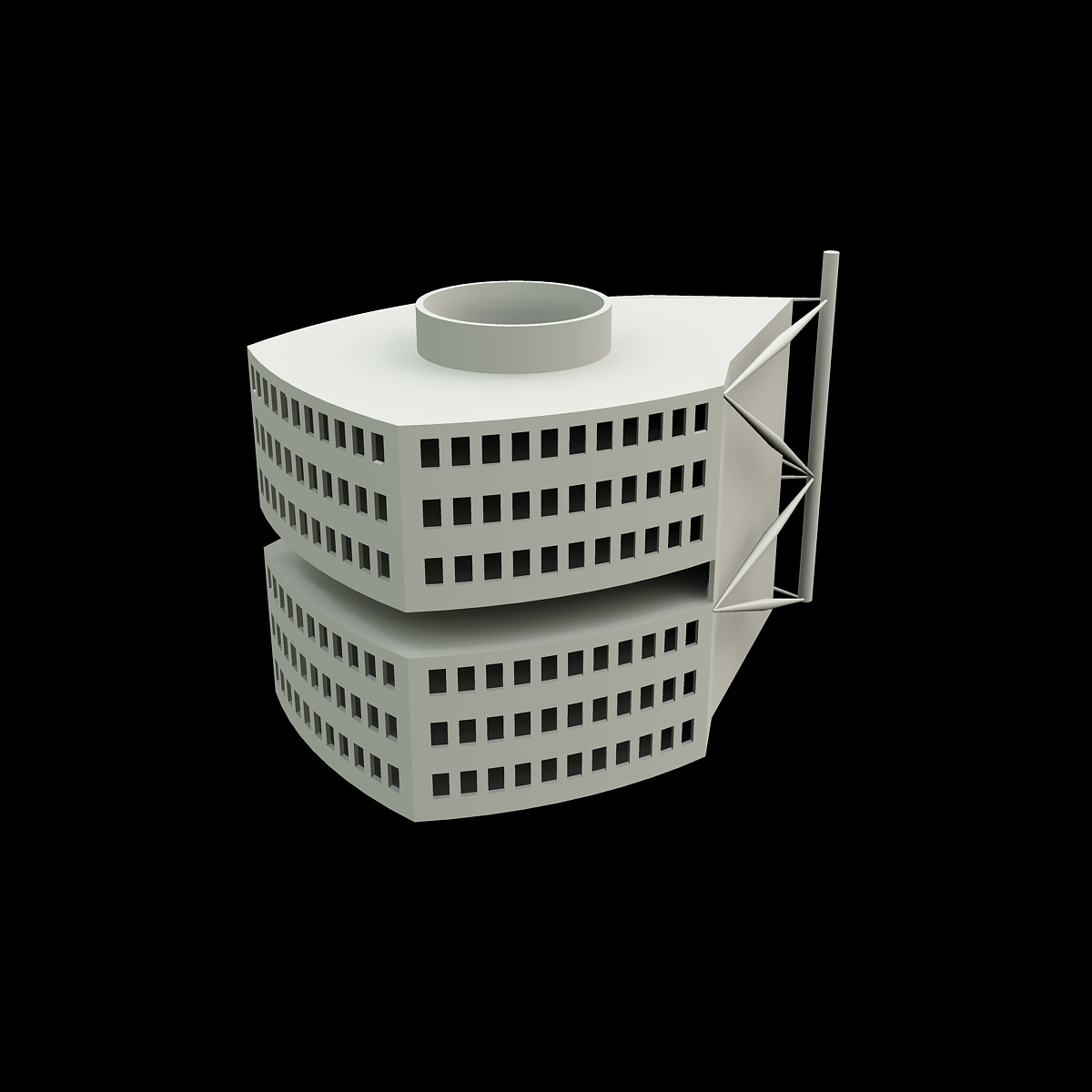 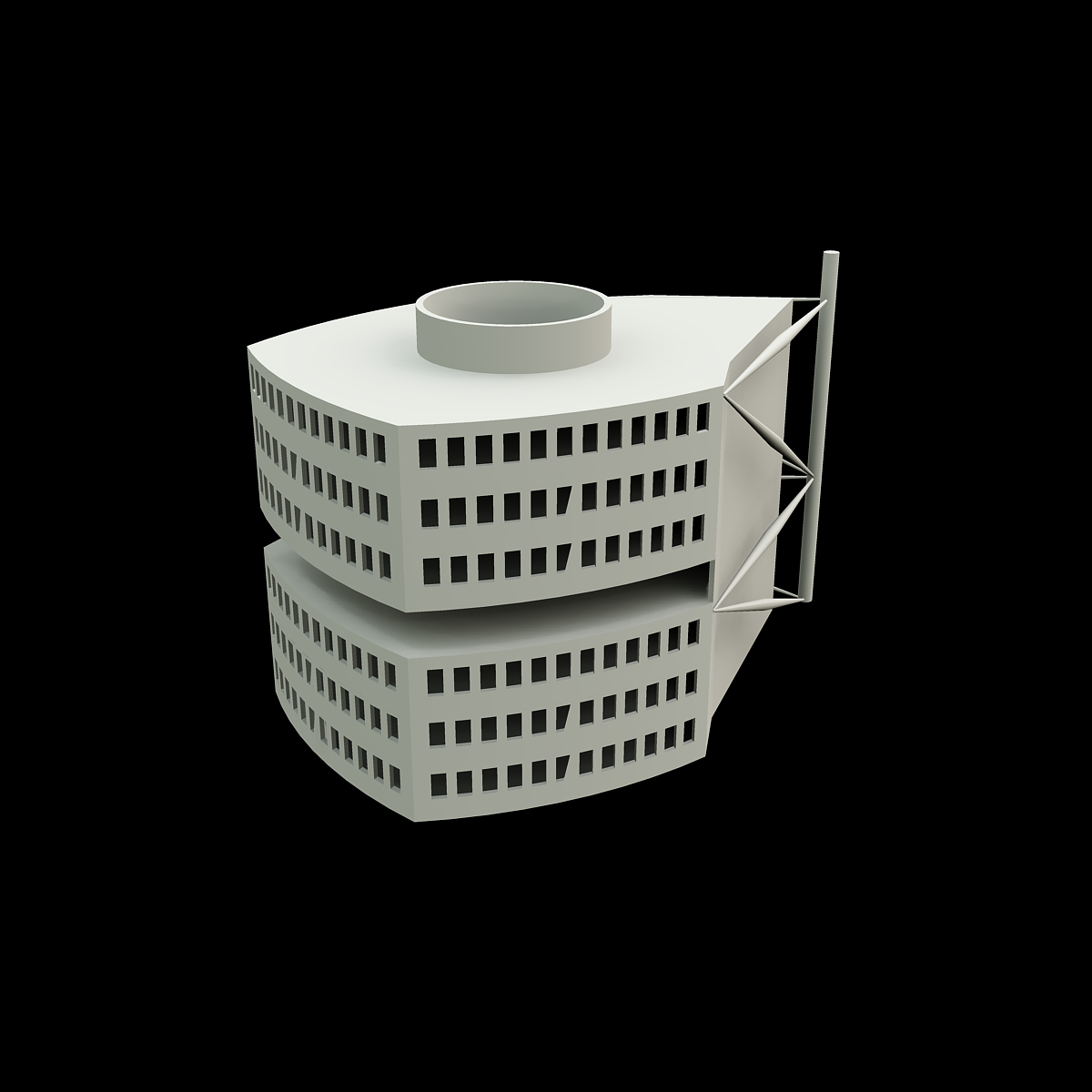 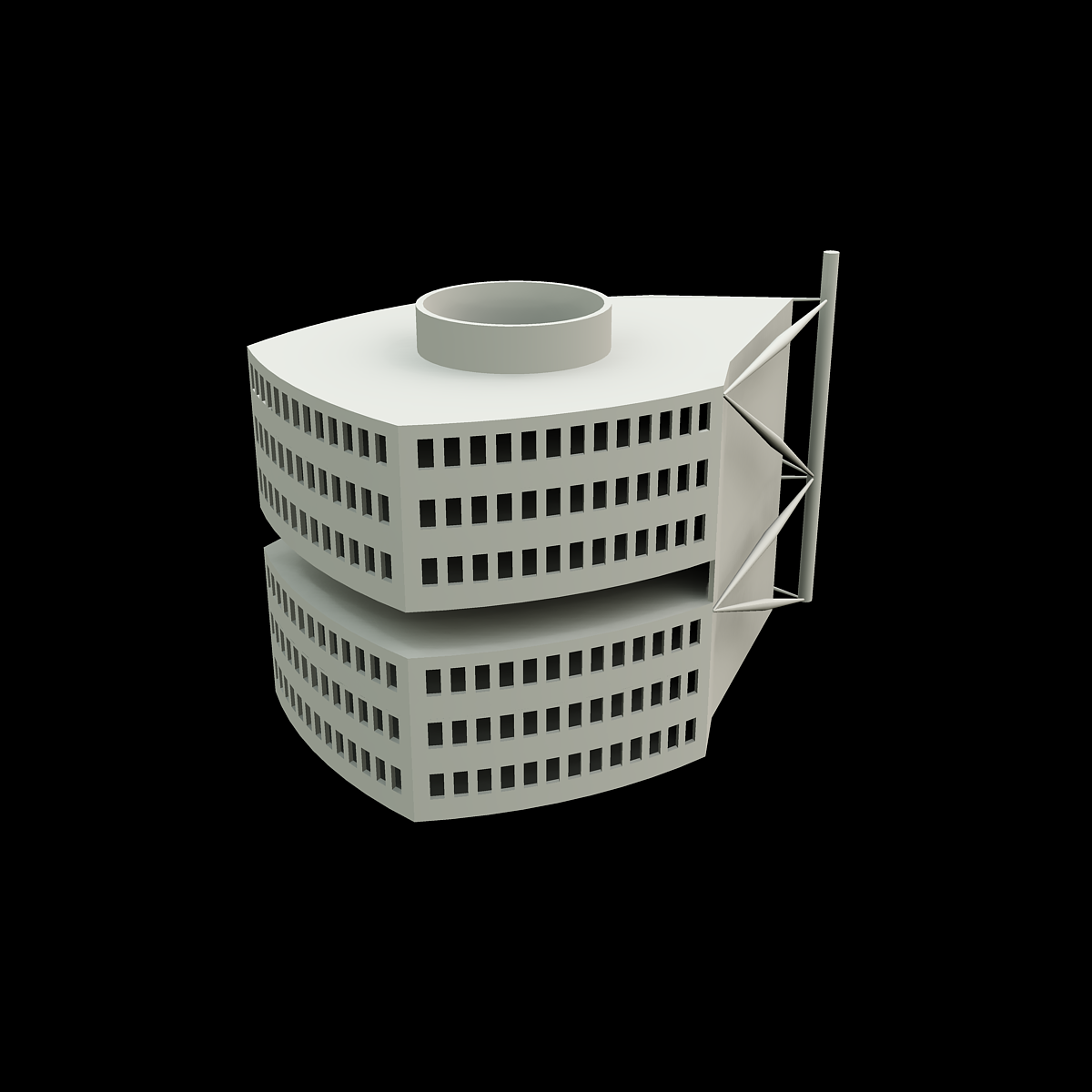 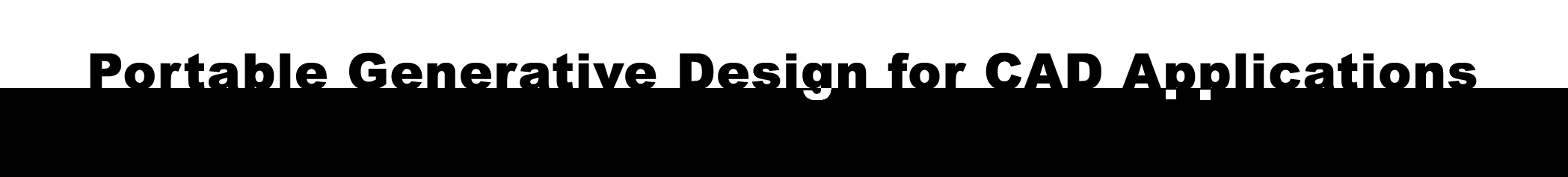 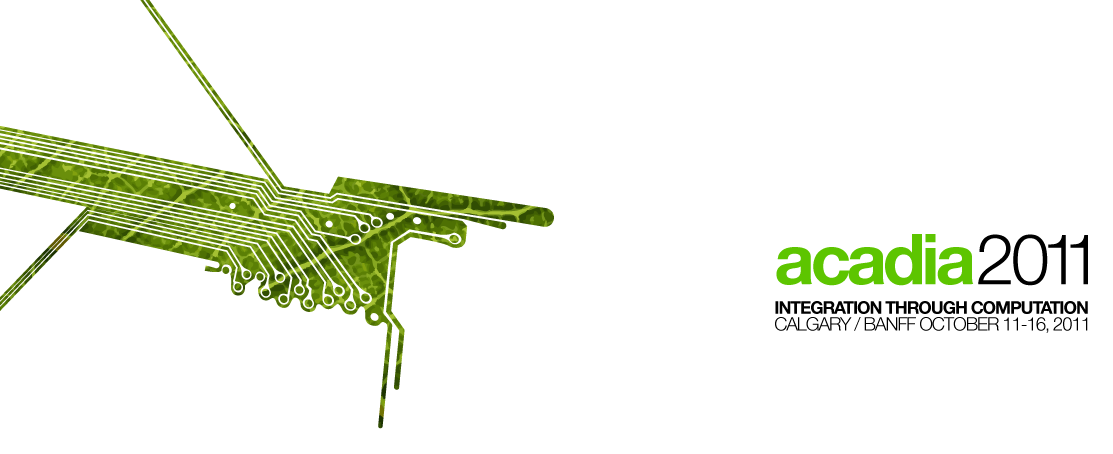 2011
Rosetta
Architectural example
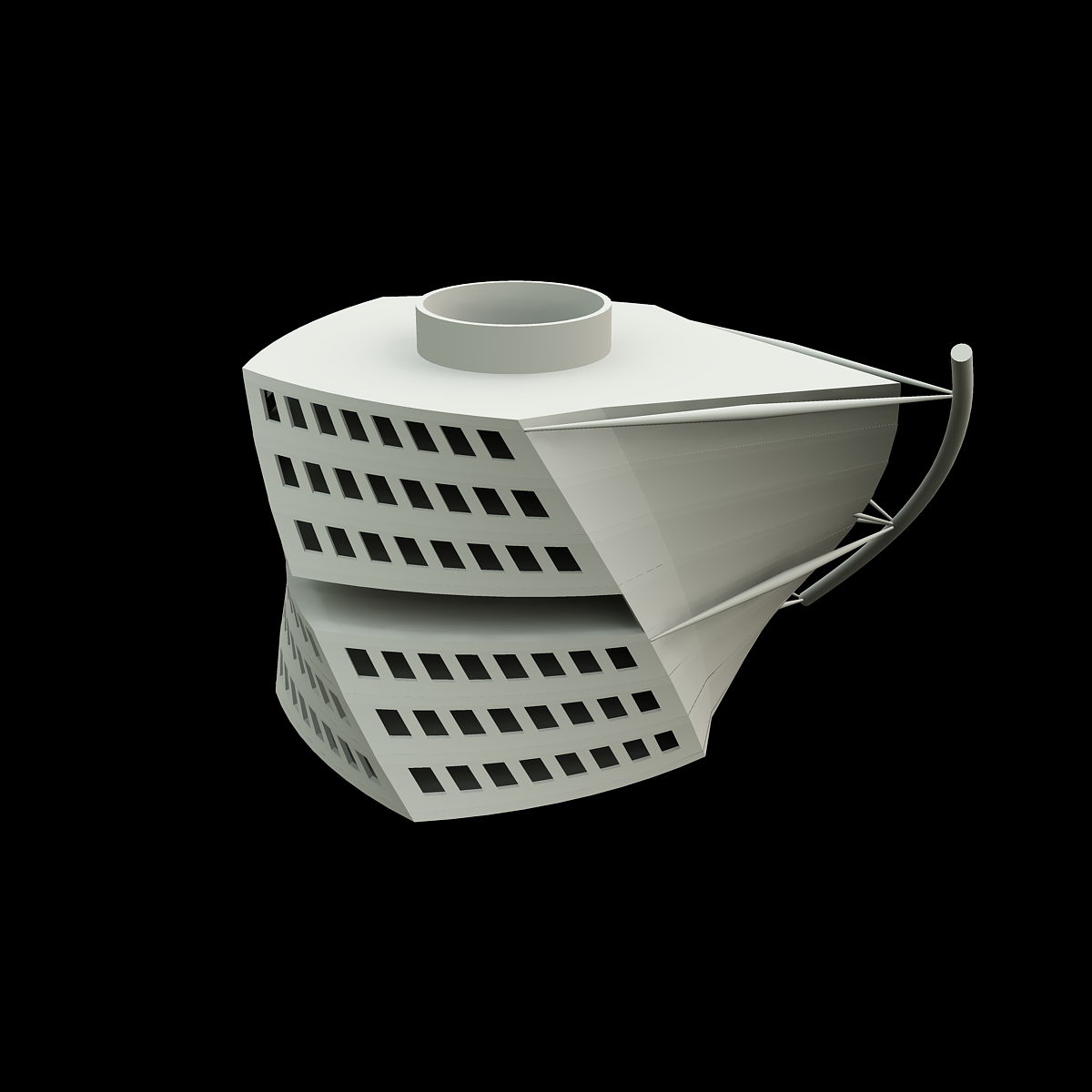 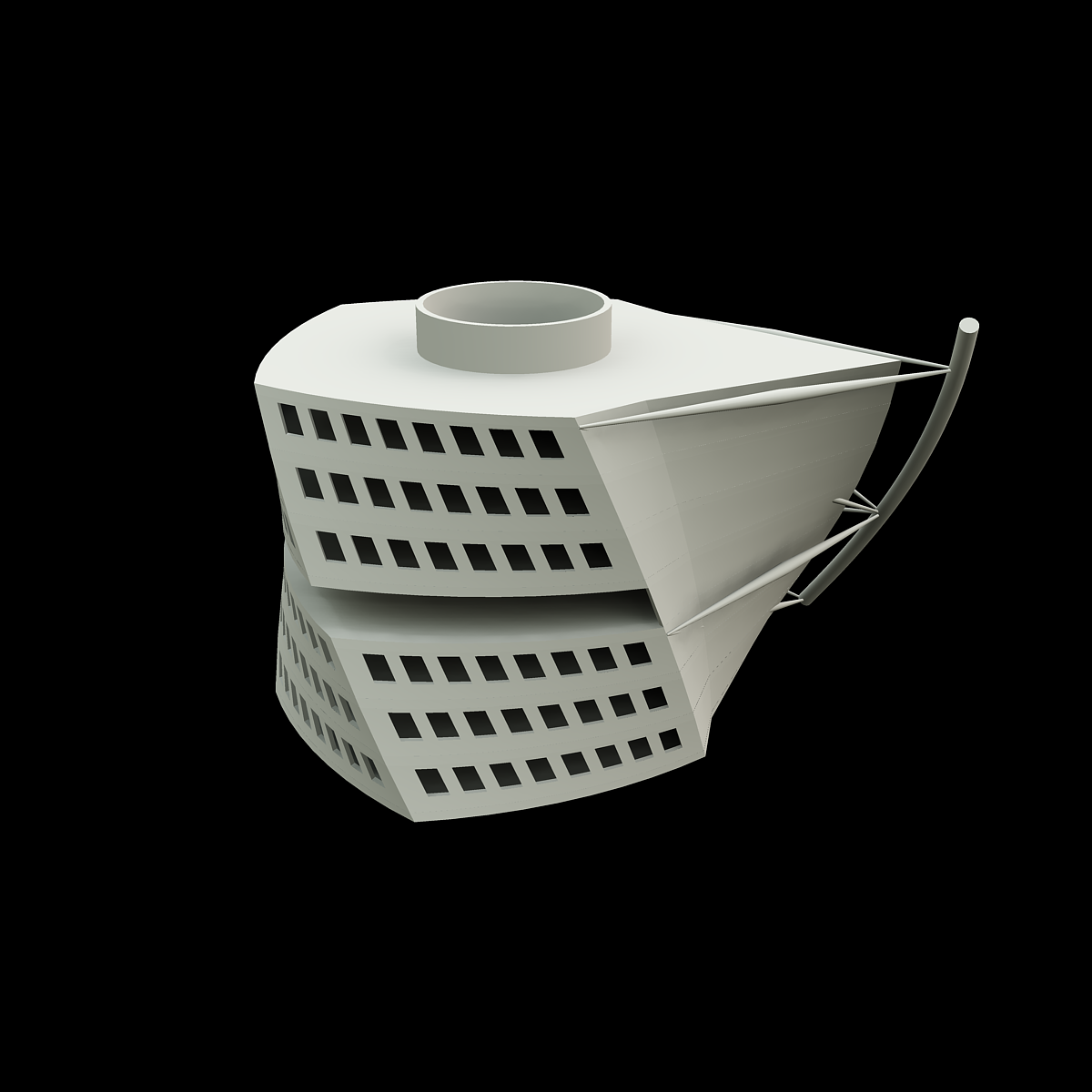 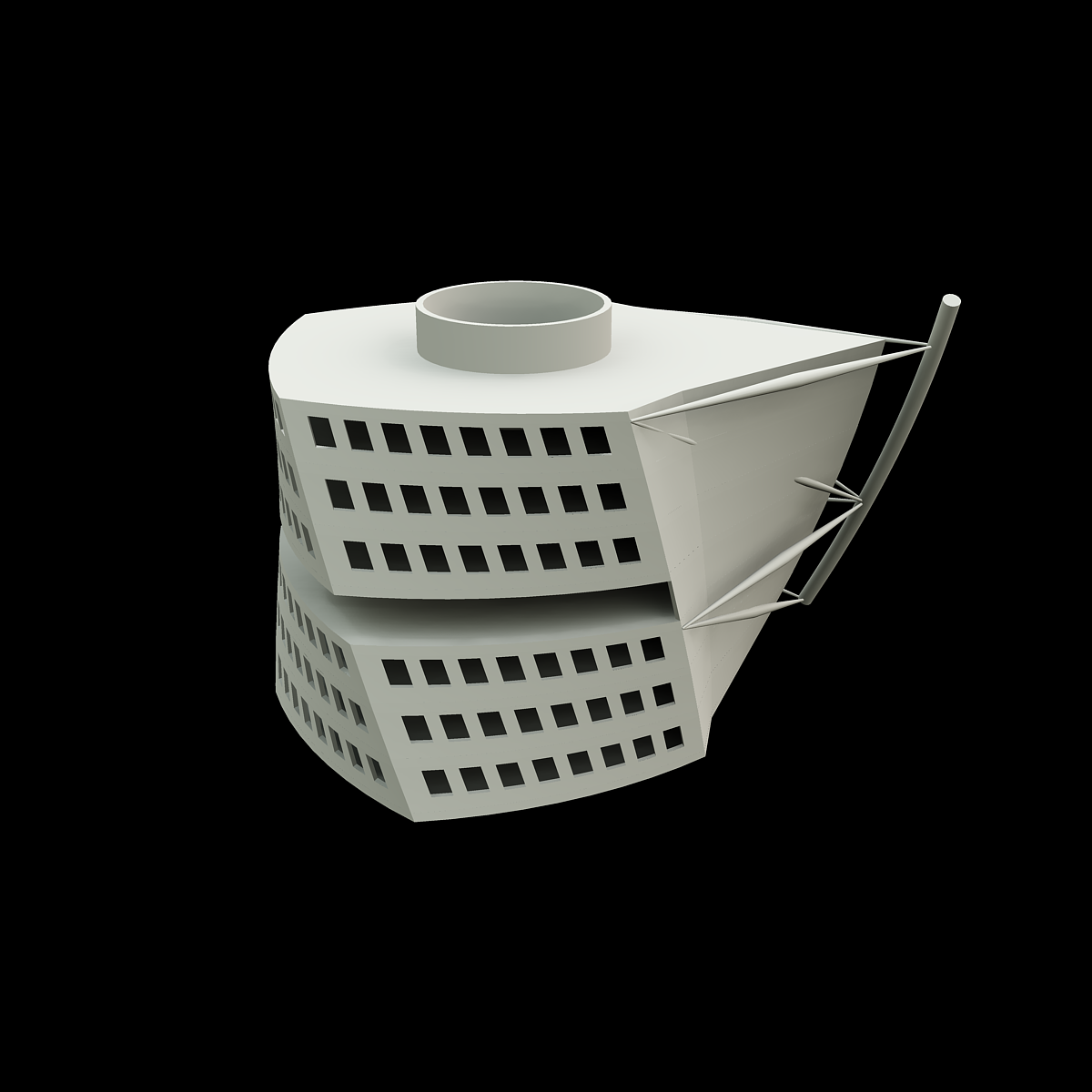 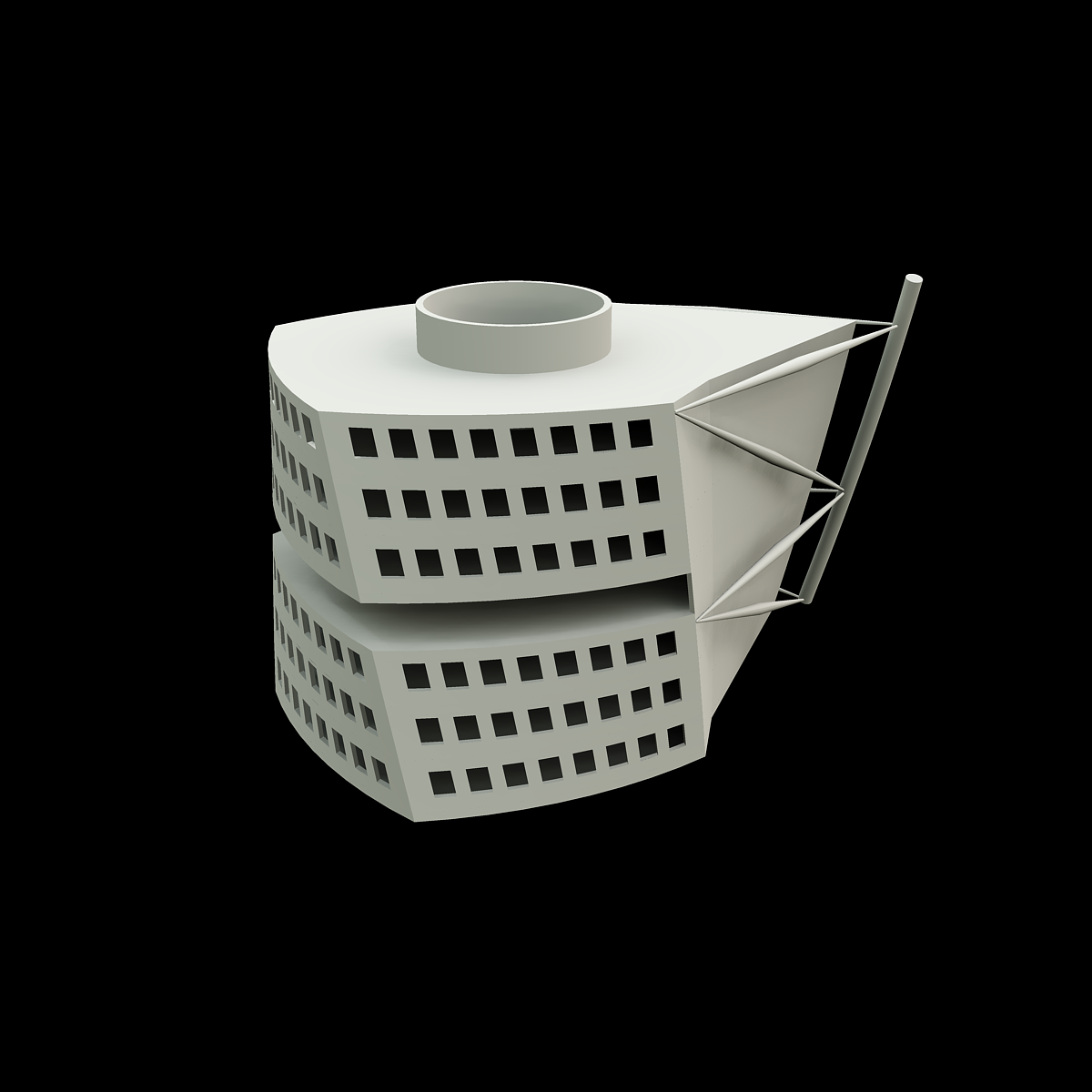 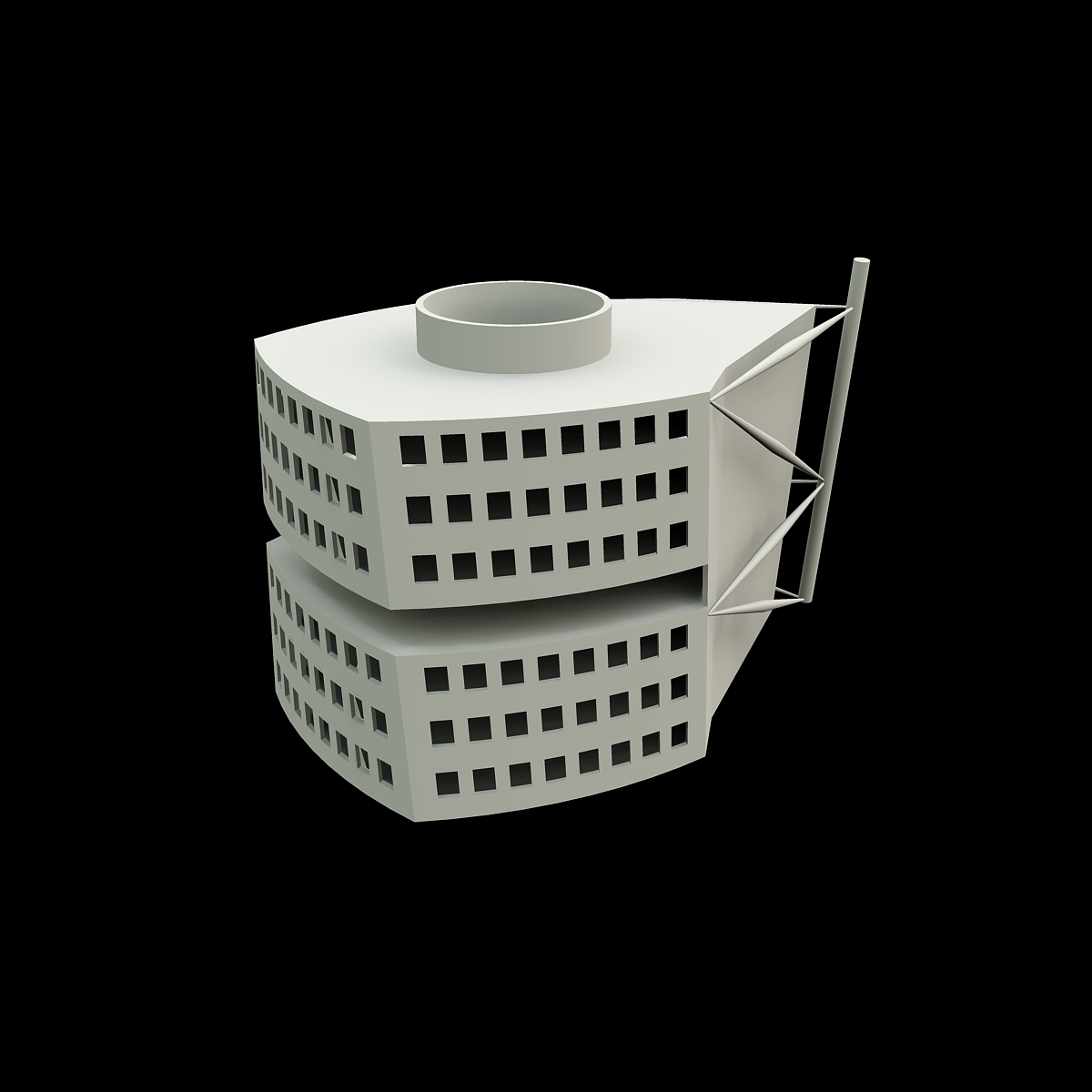 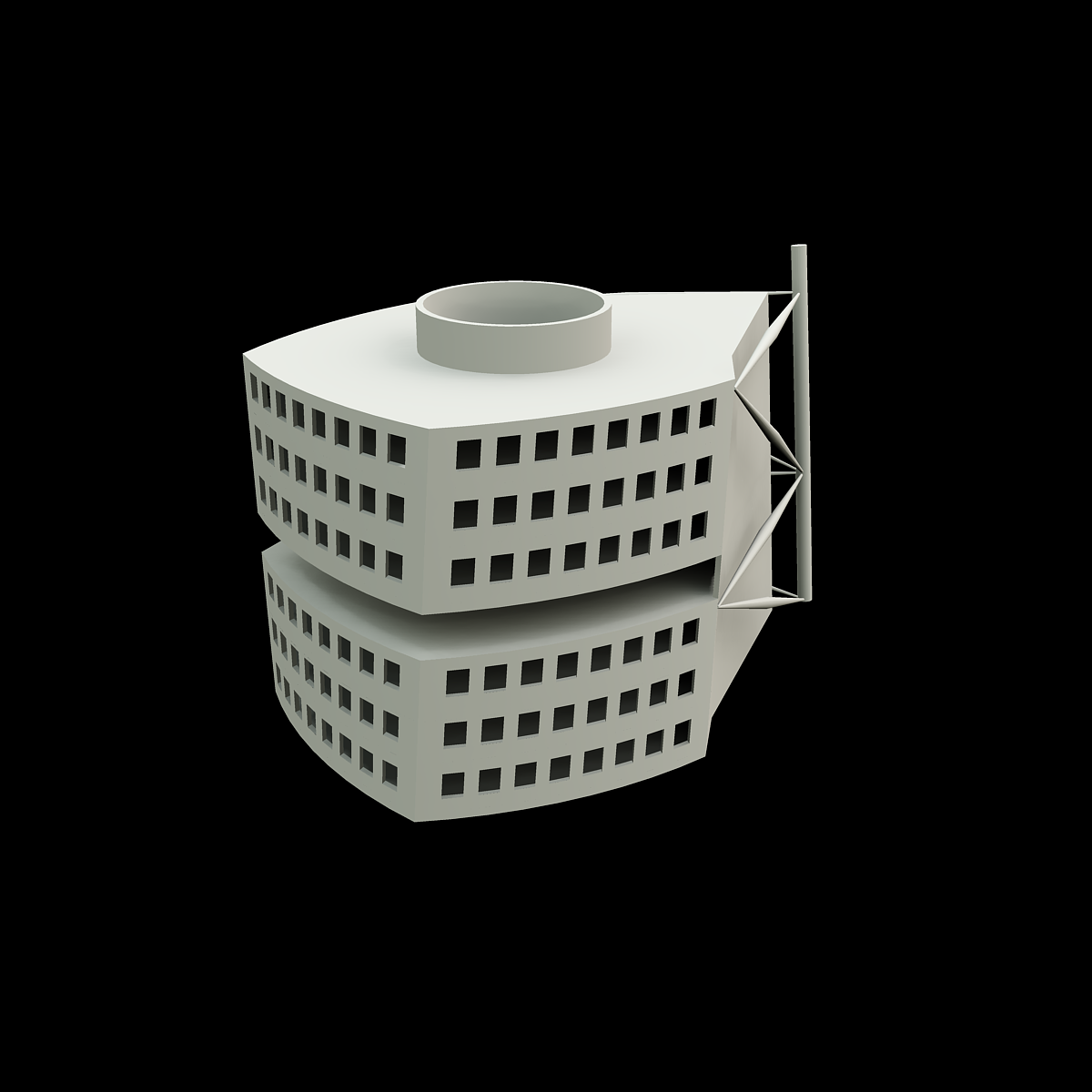 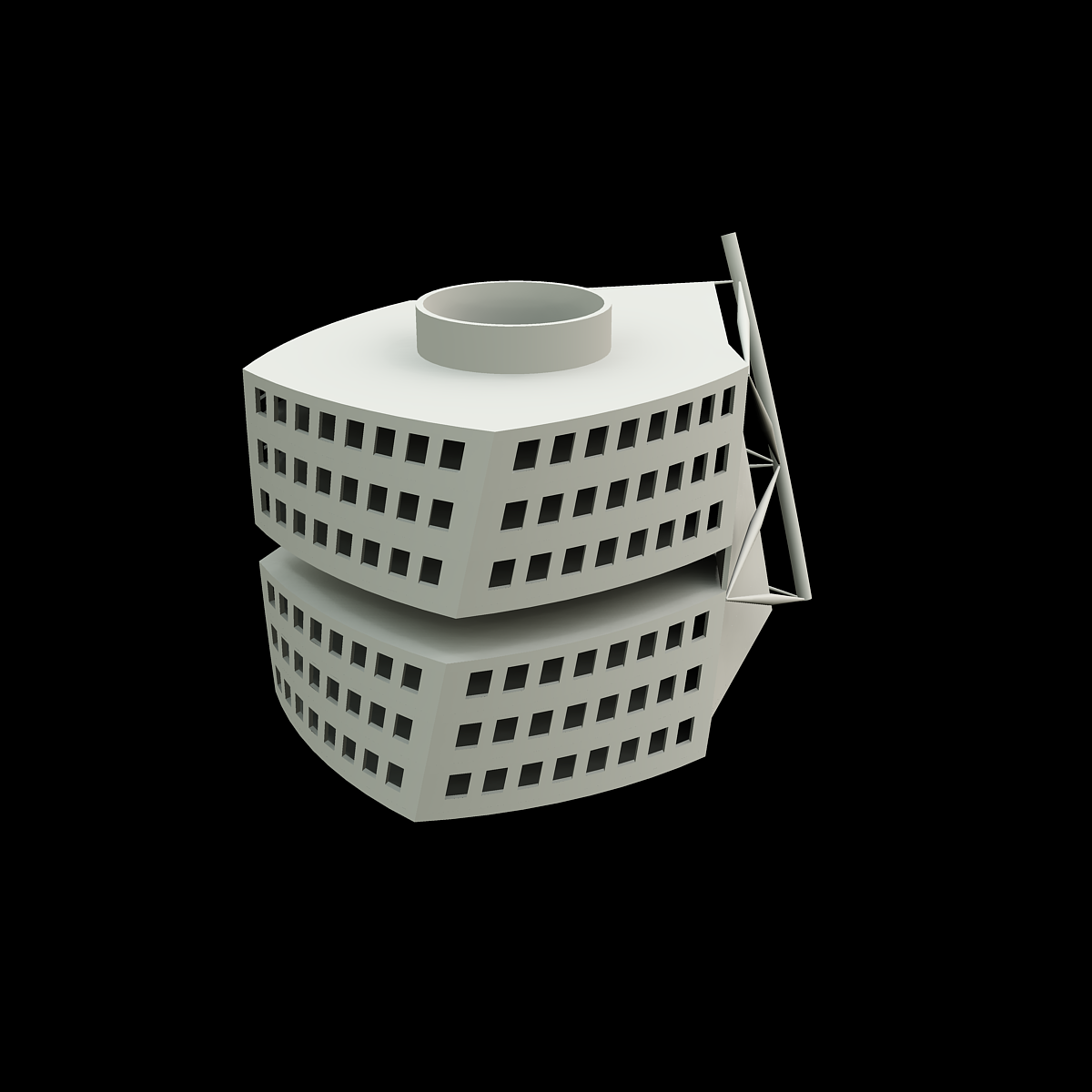 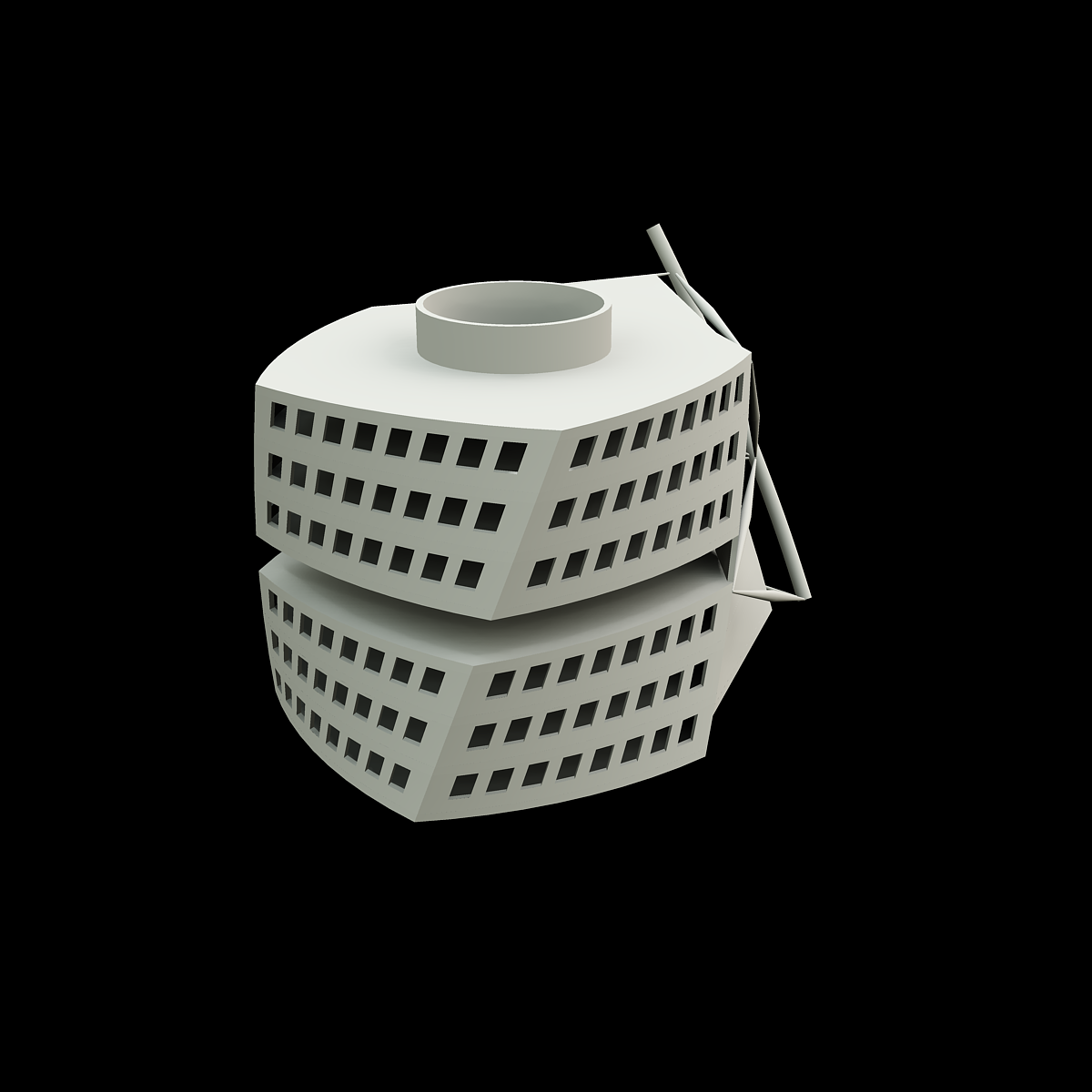 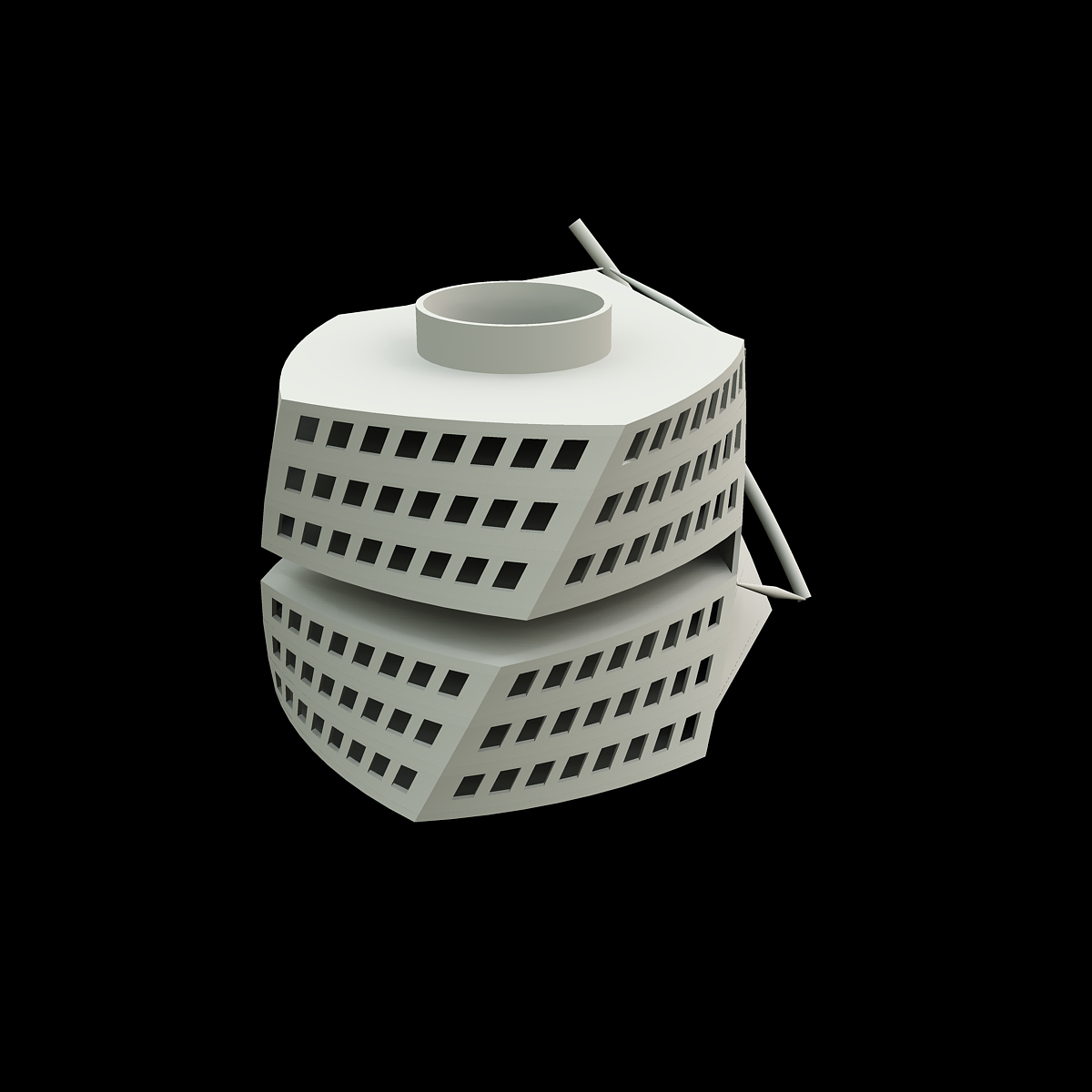 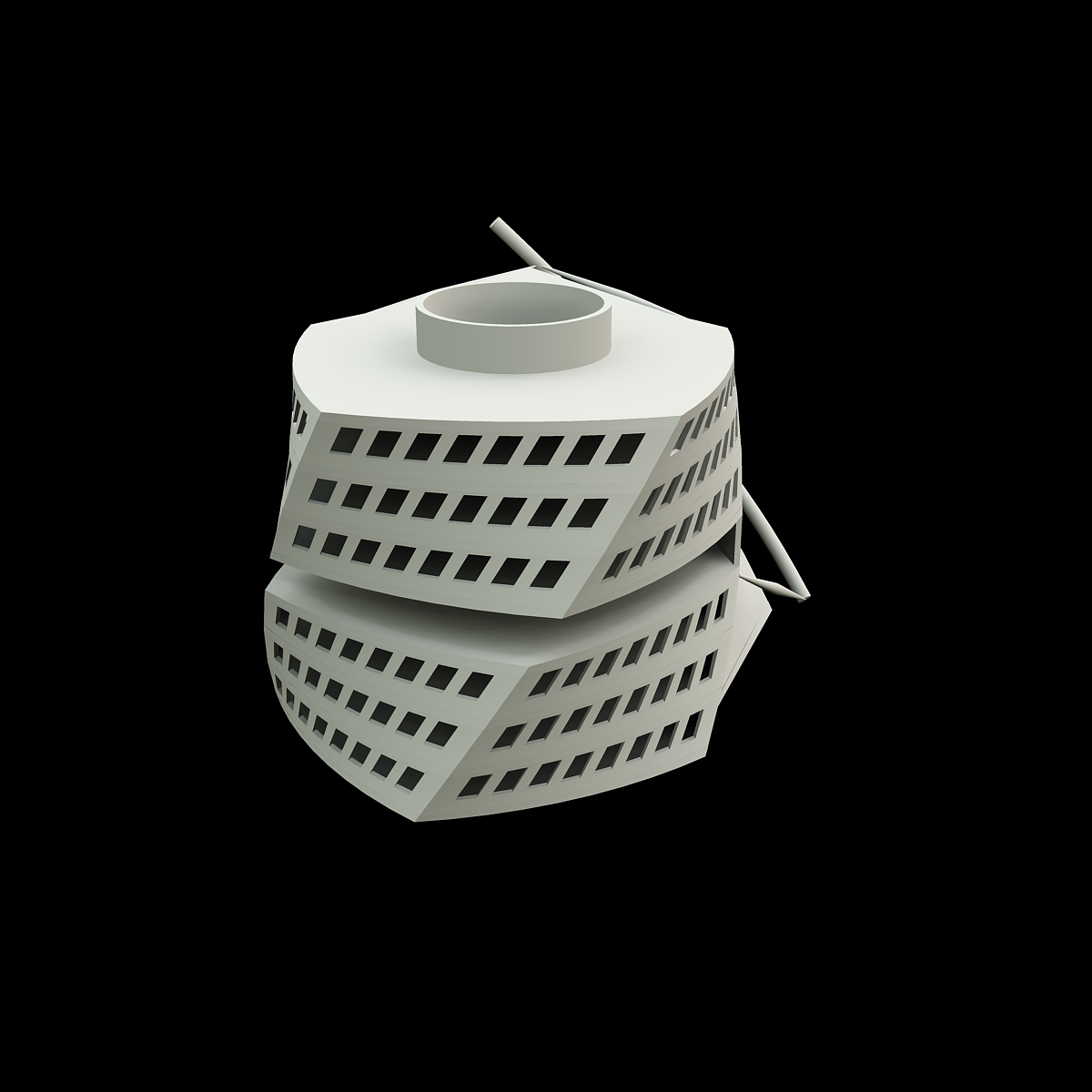 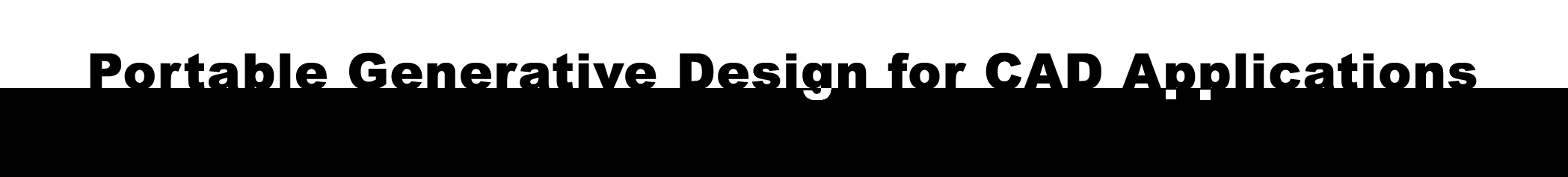 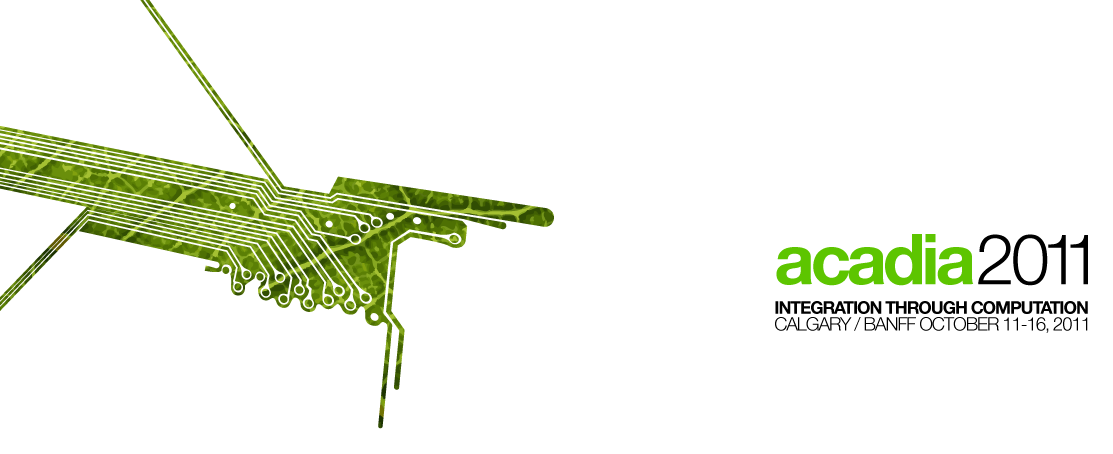 2011
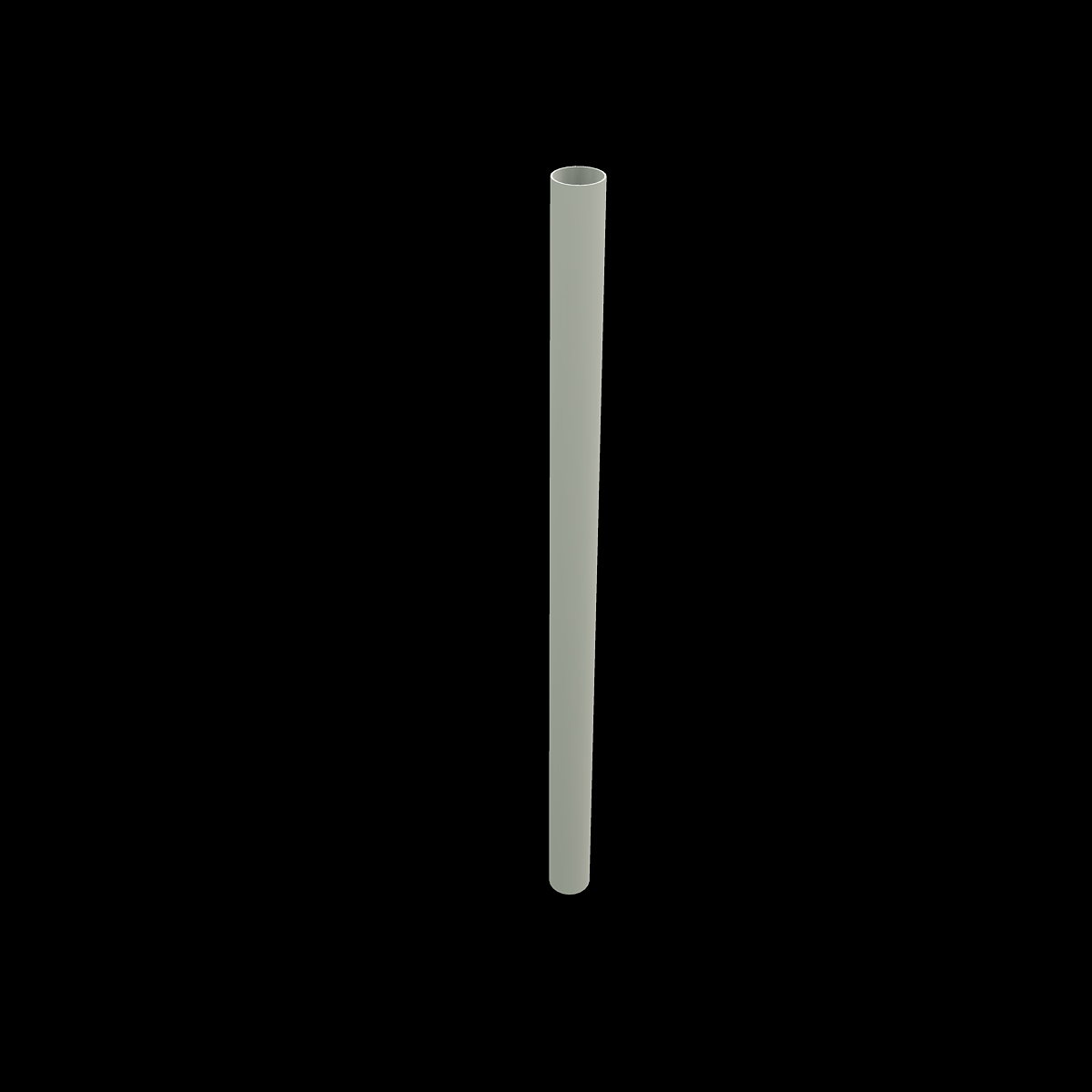 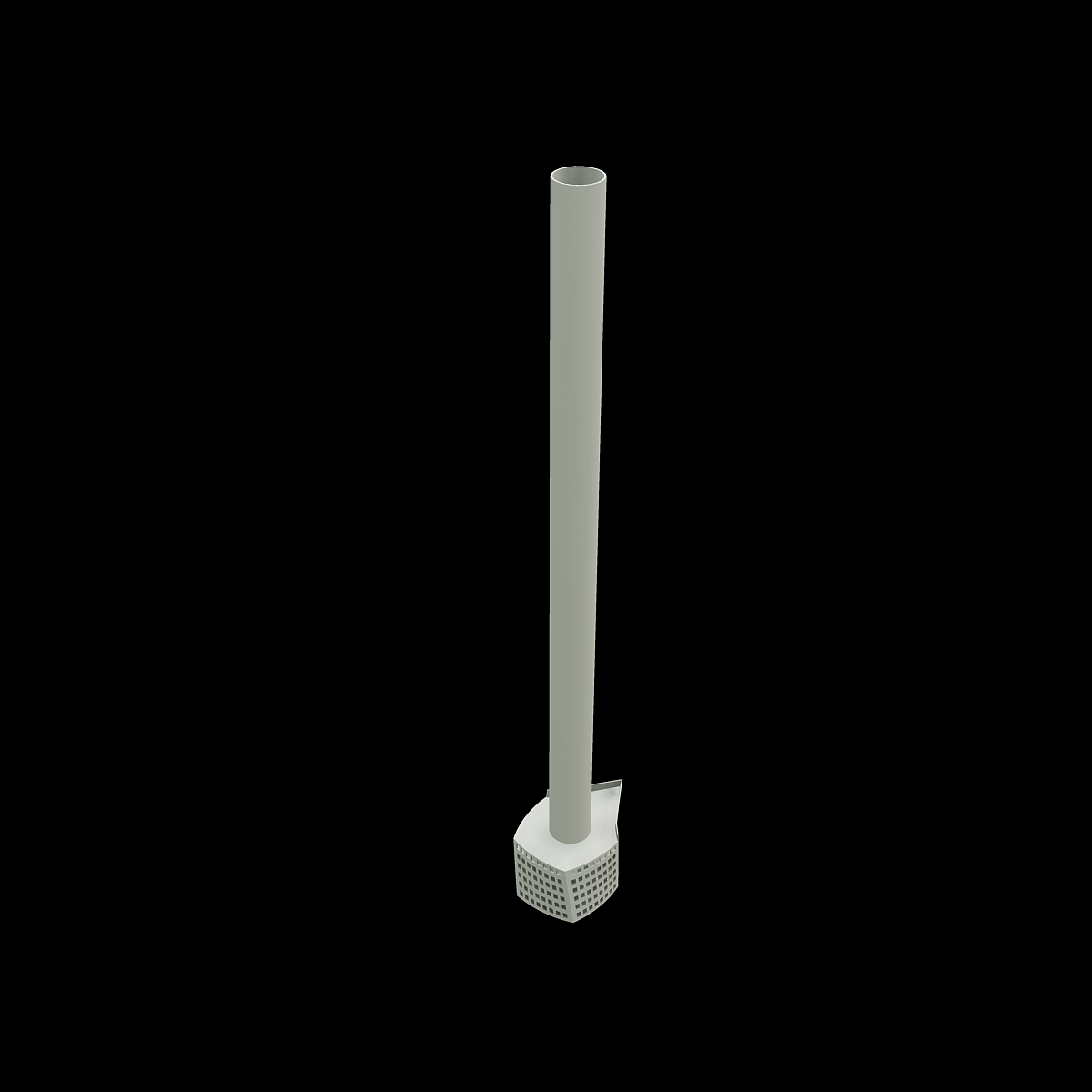 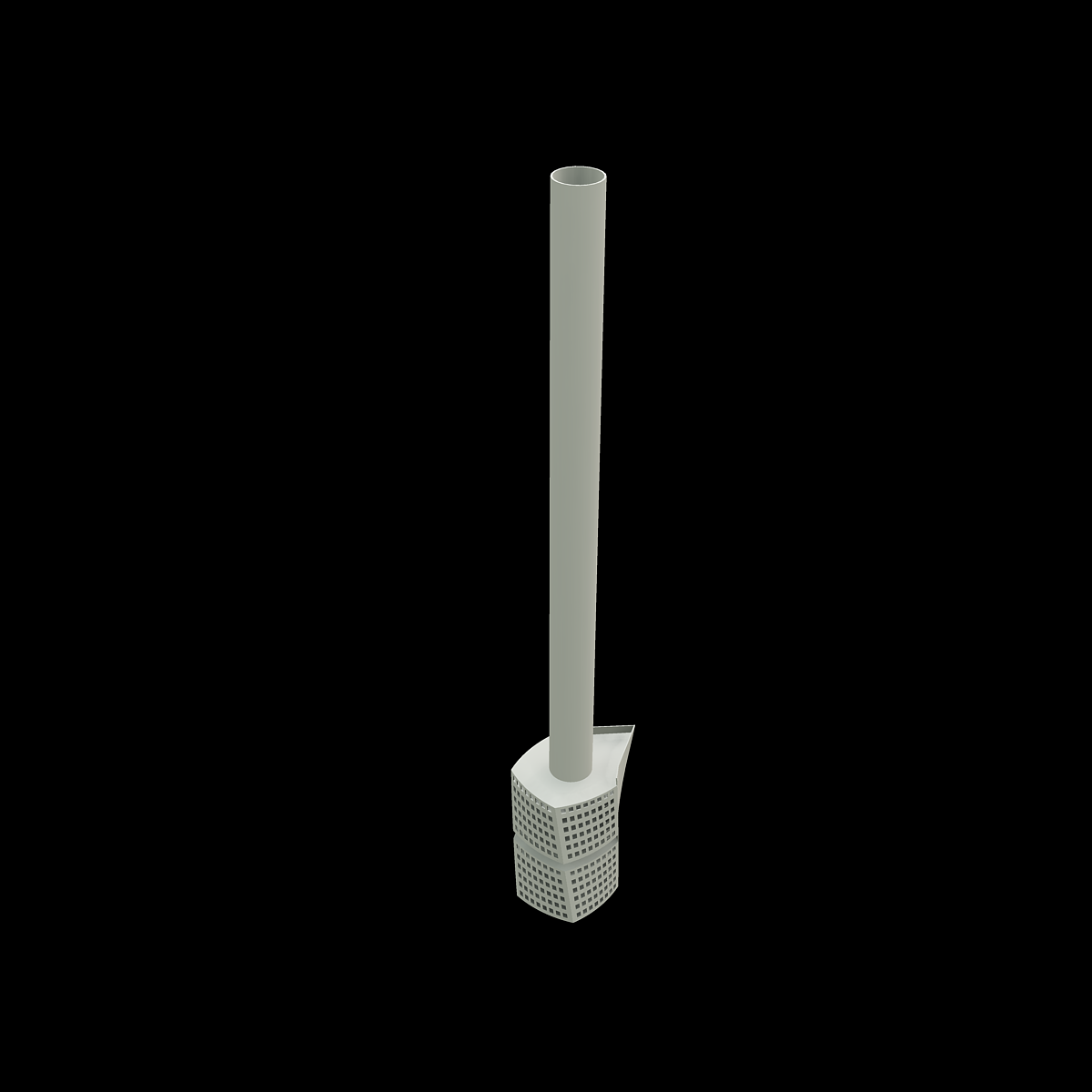 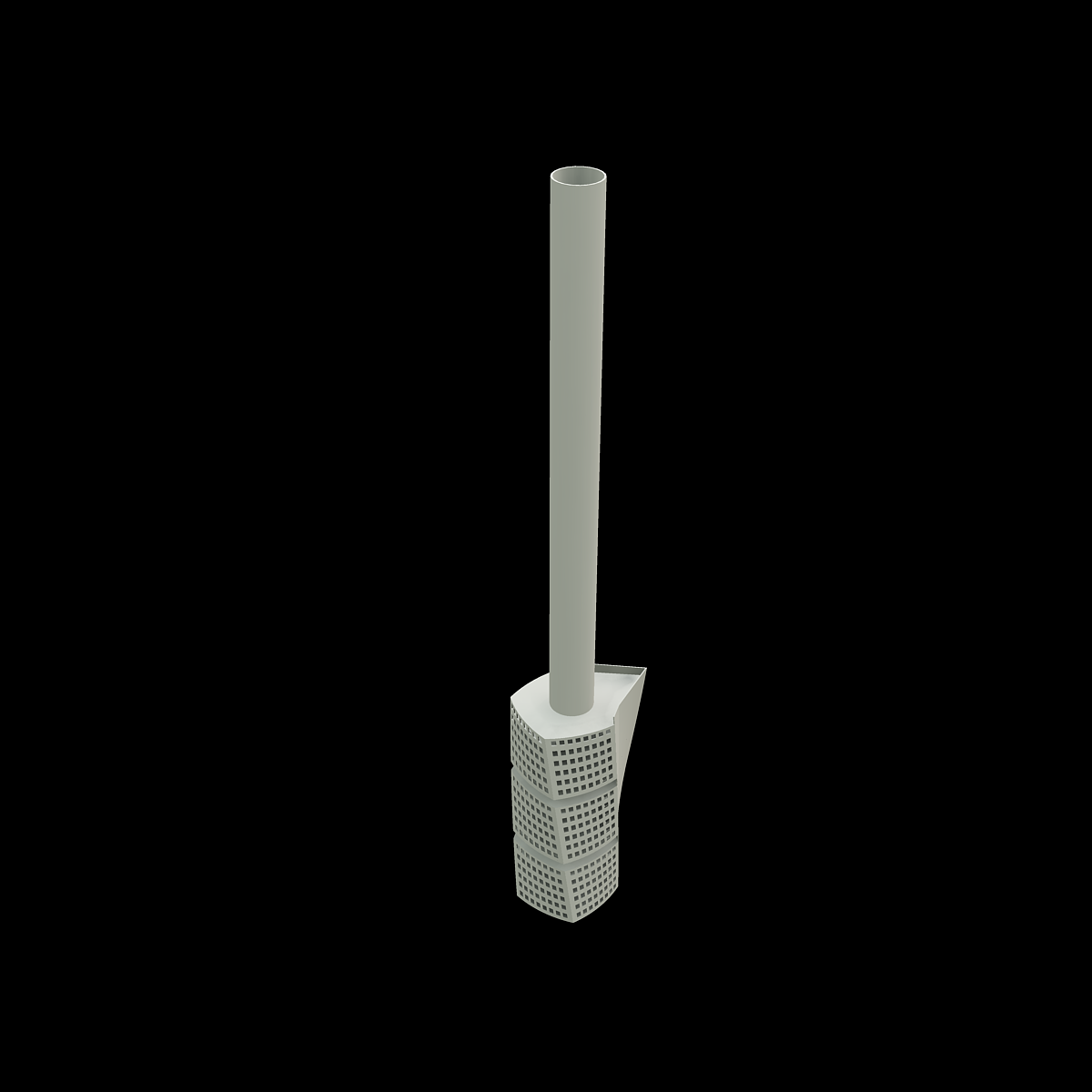 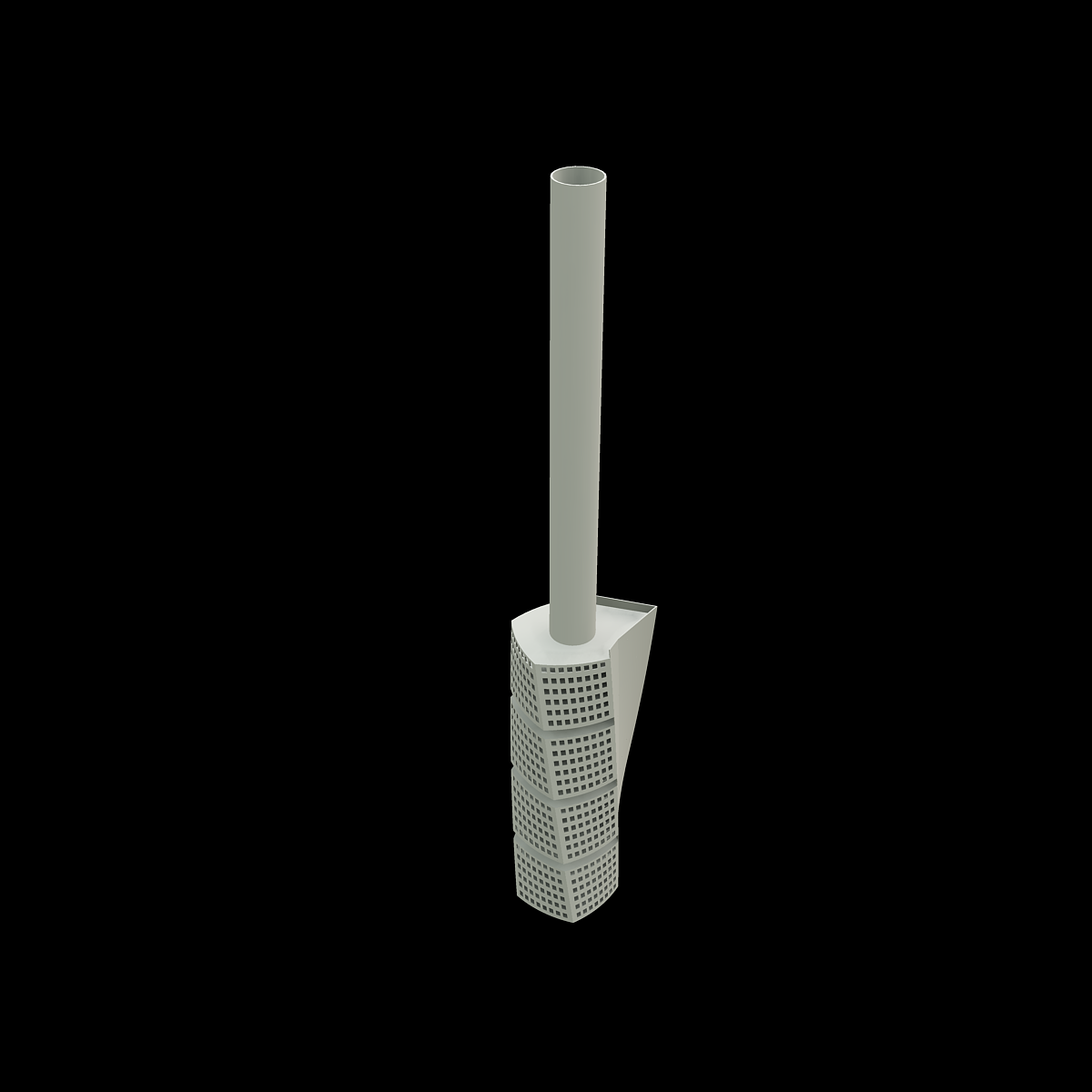 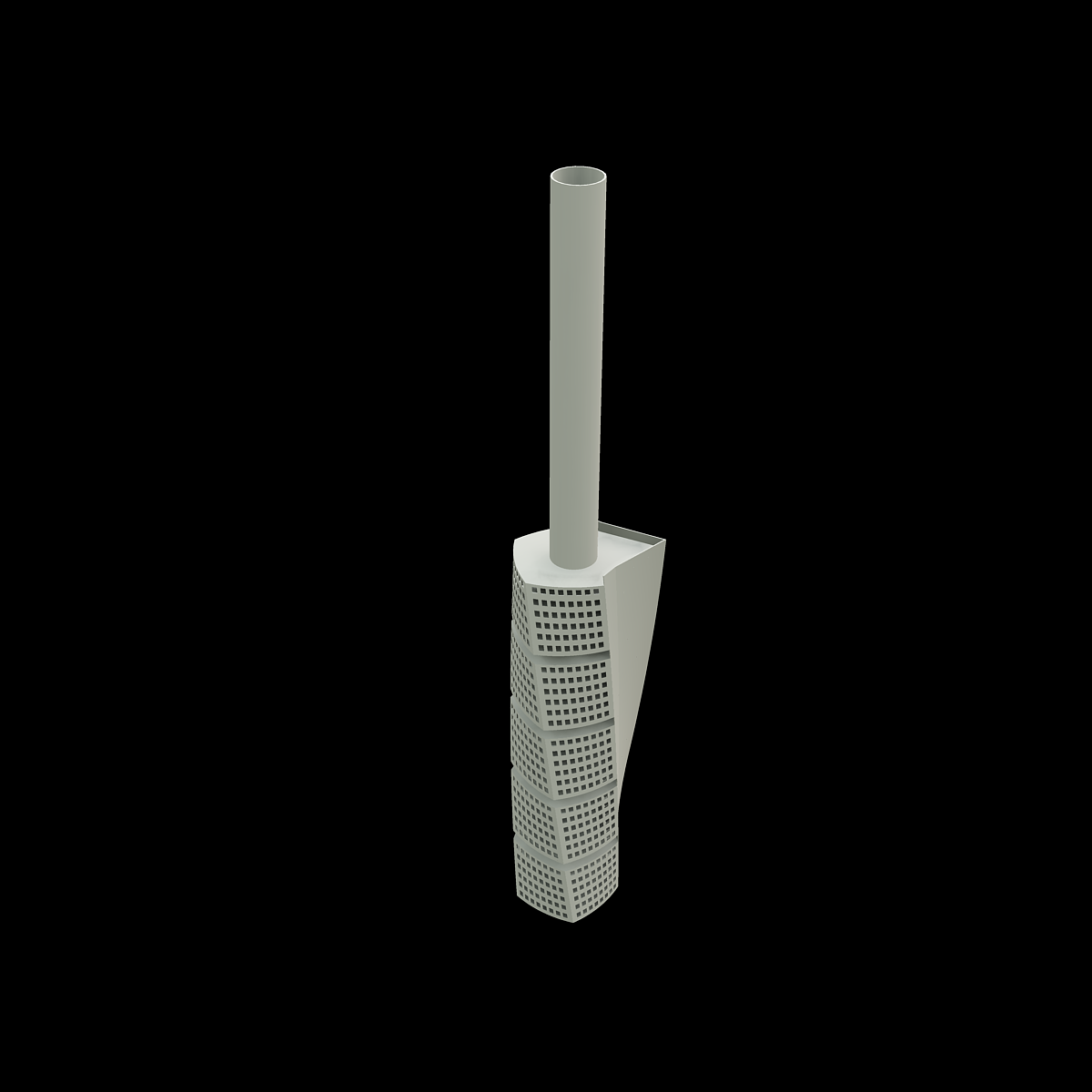 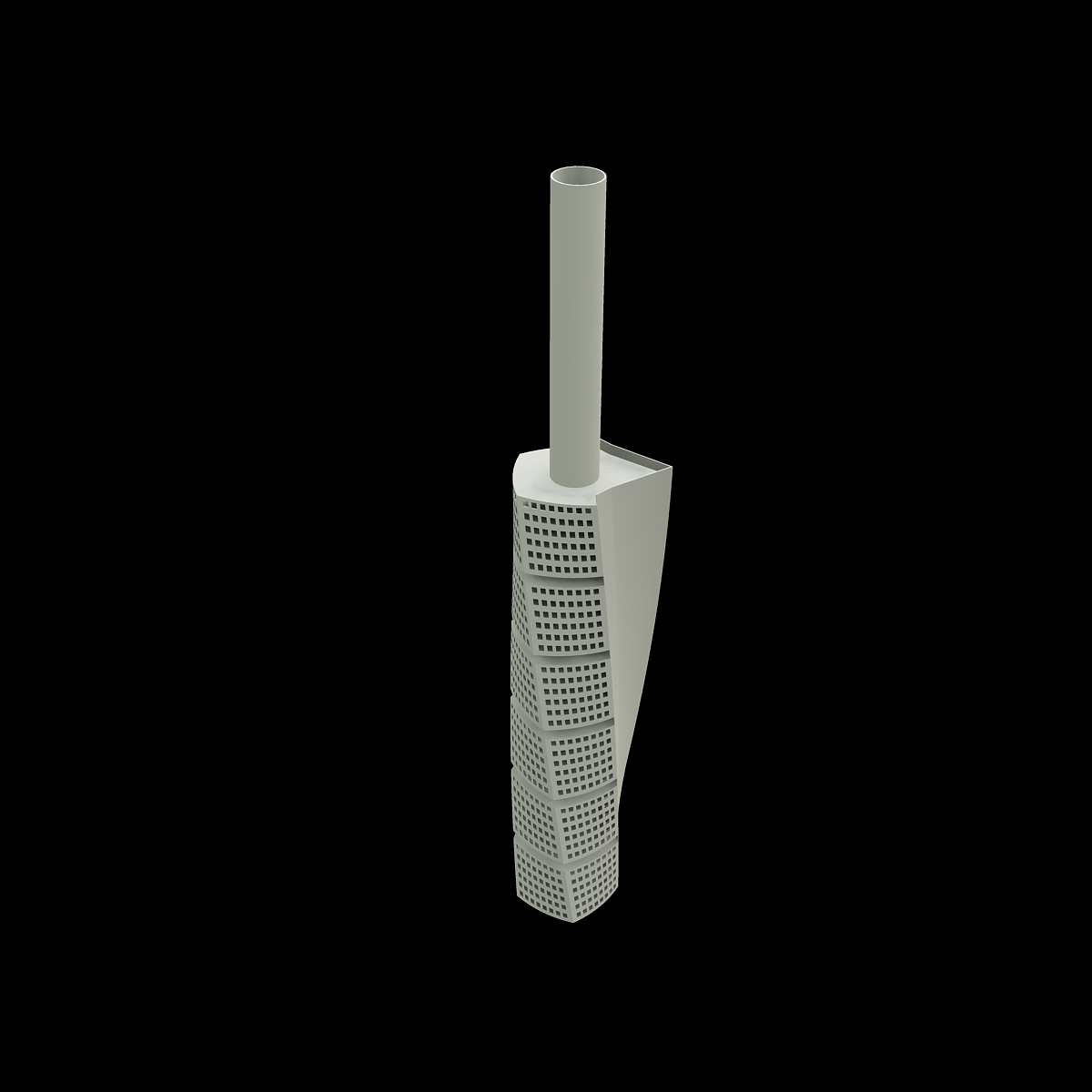 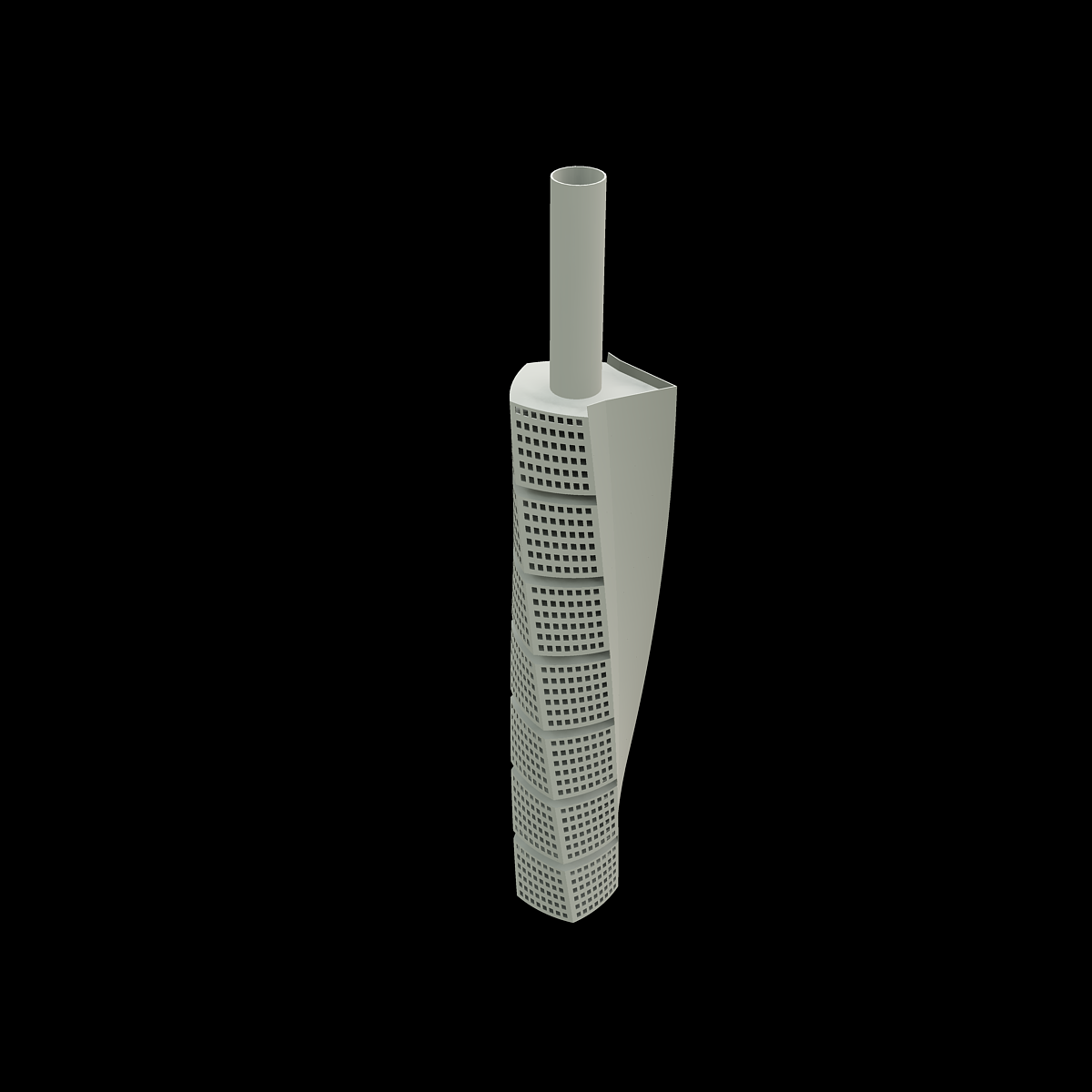 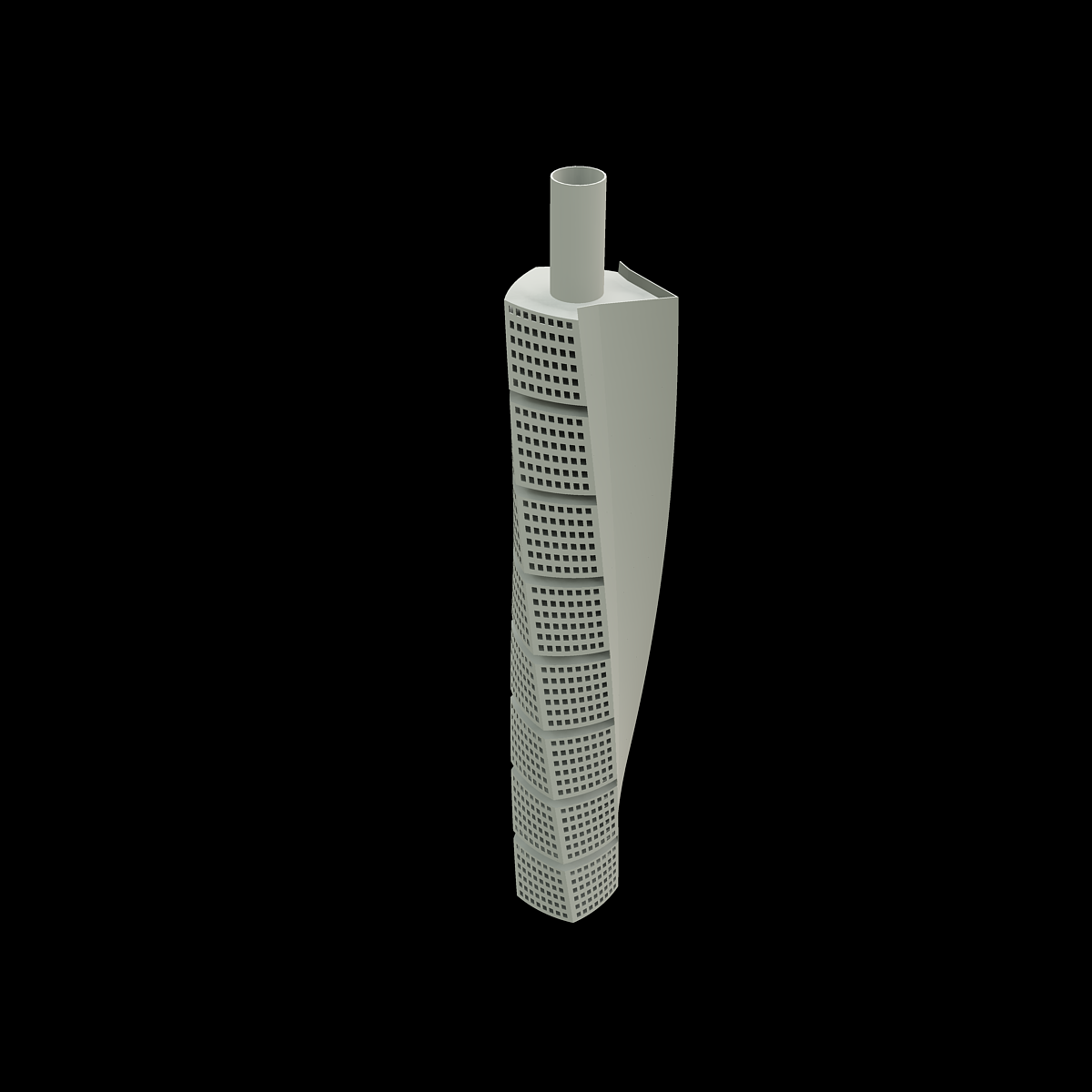 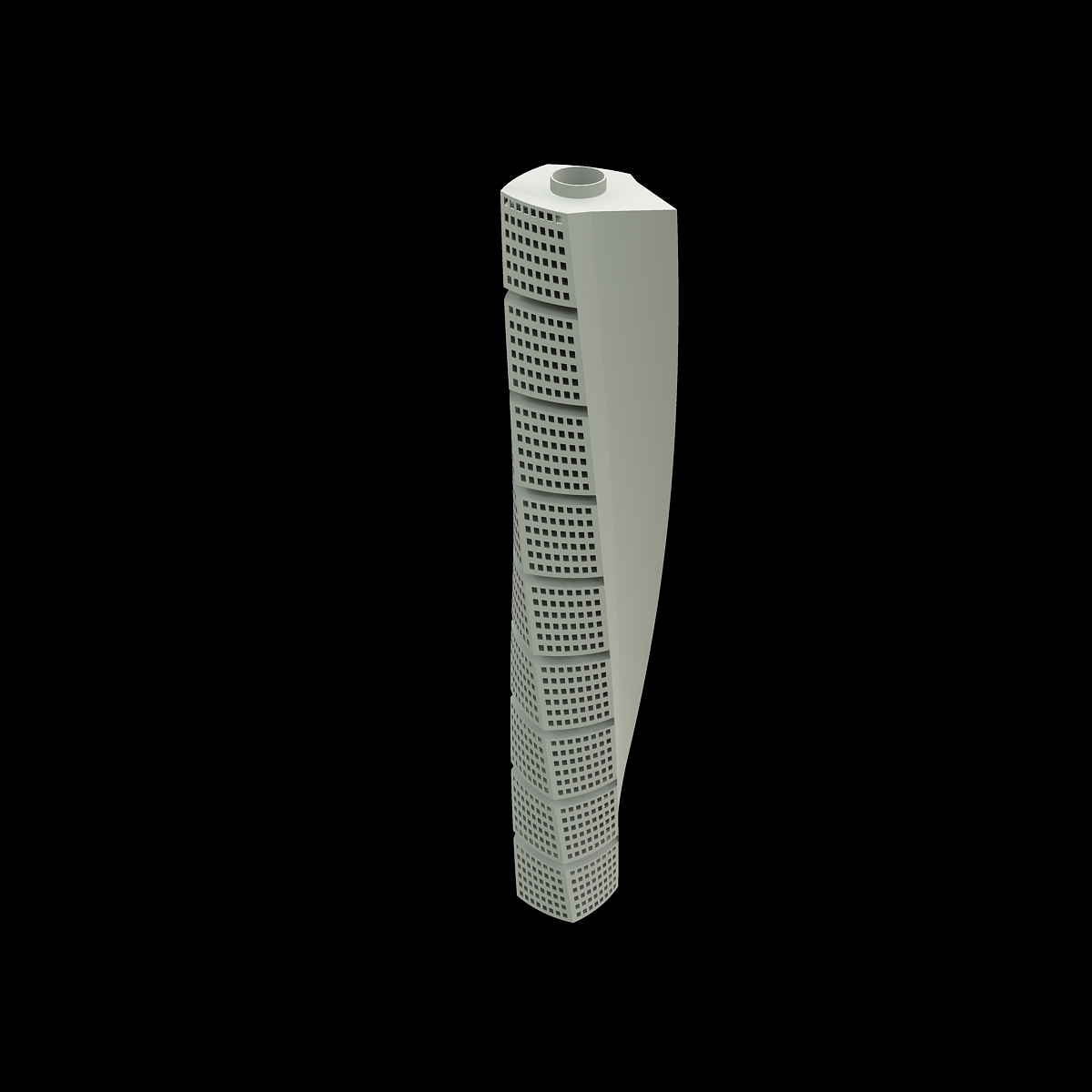 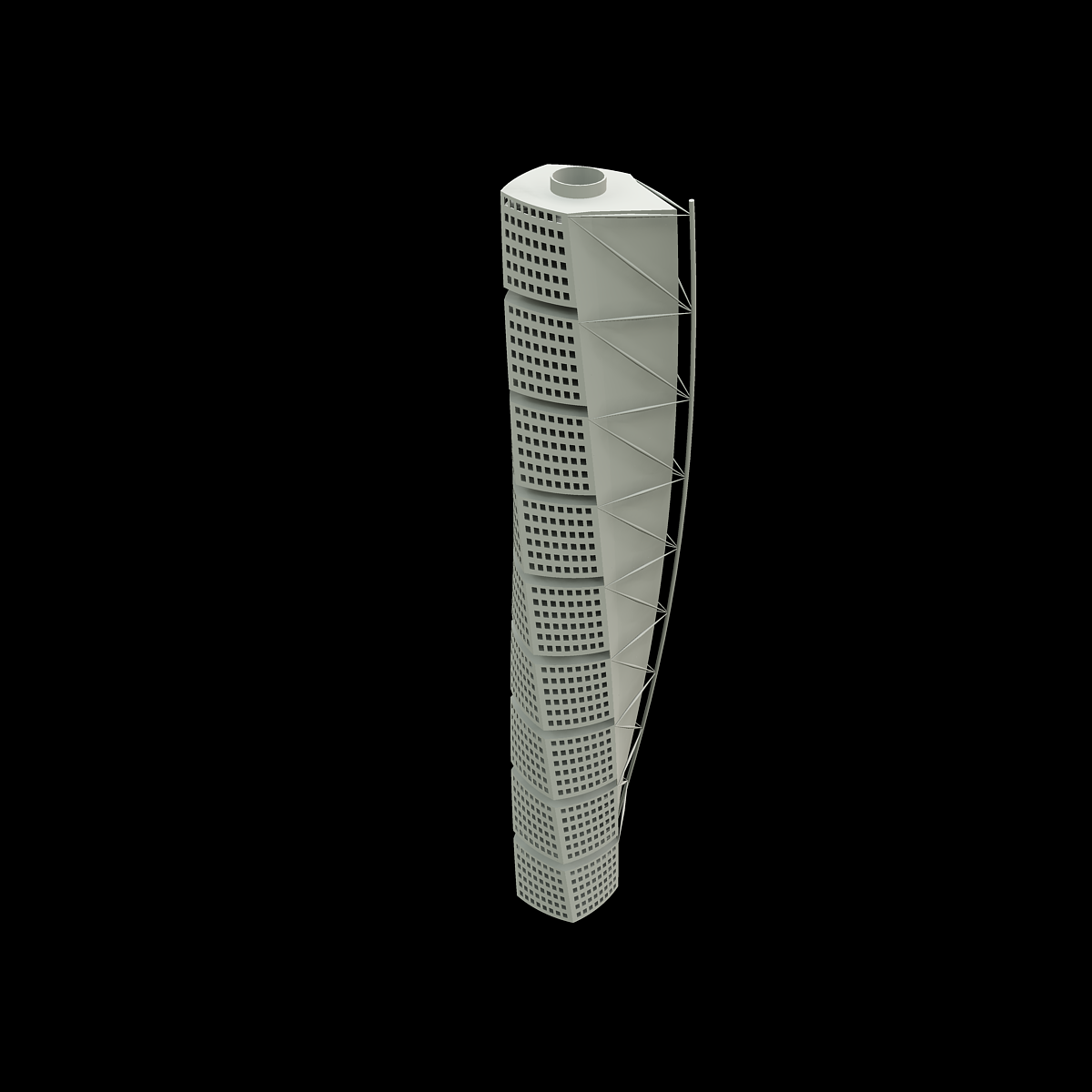 Rosetta
Architectural example
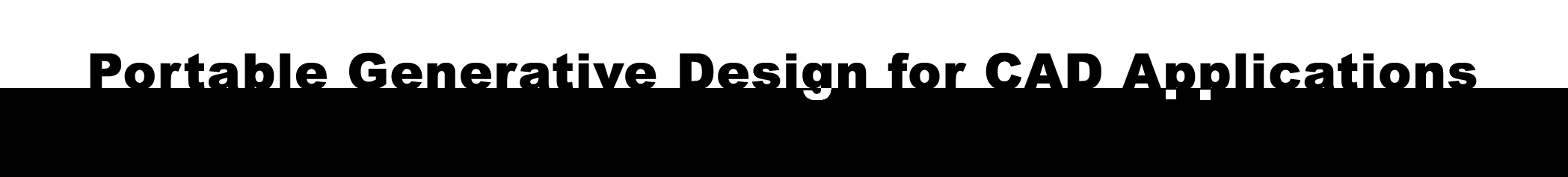 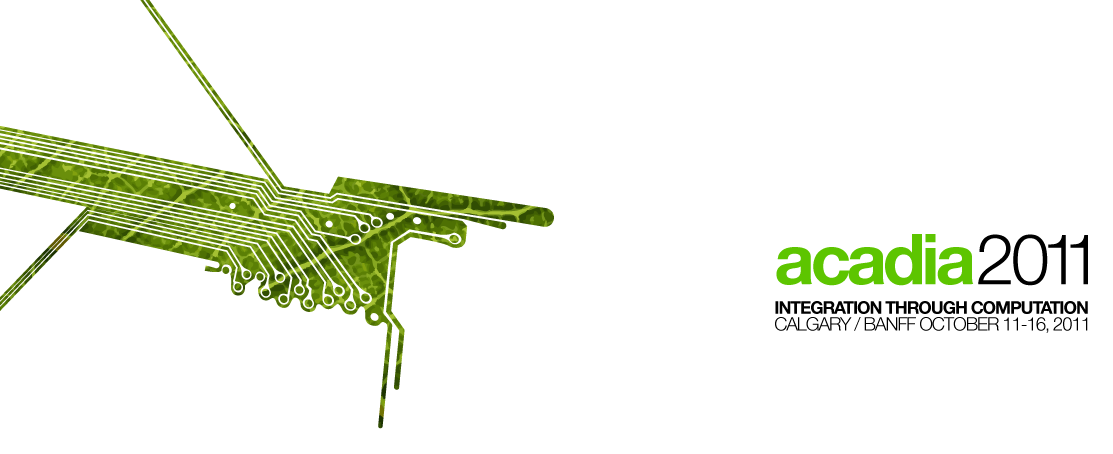 2011
Rosetta
Architectural example
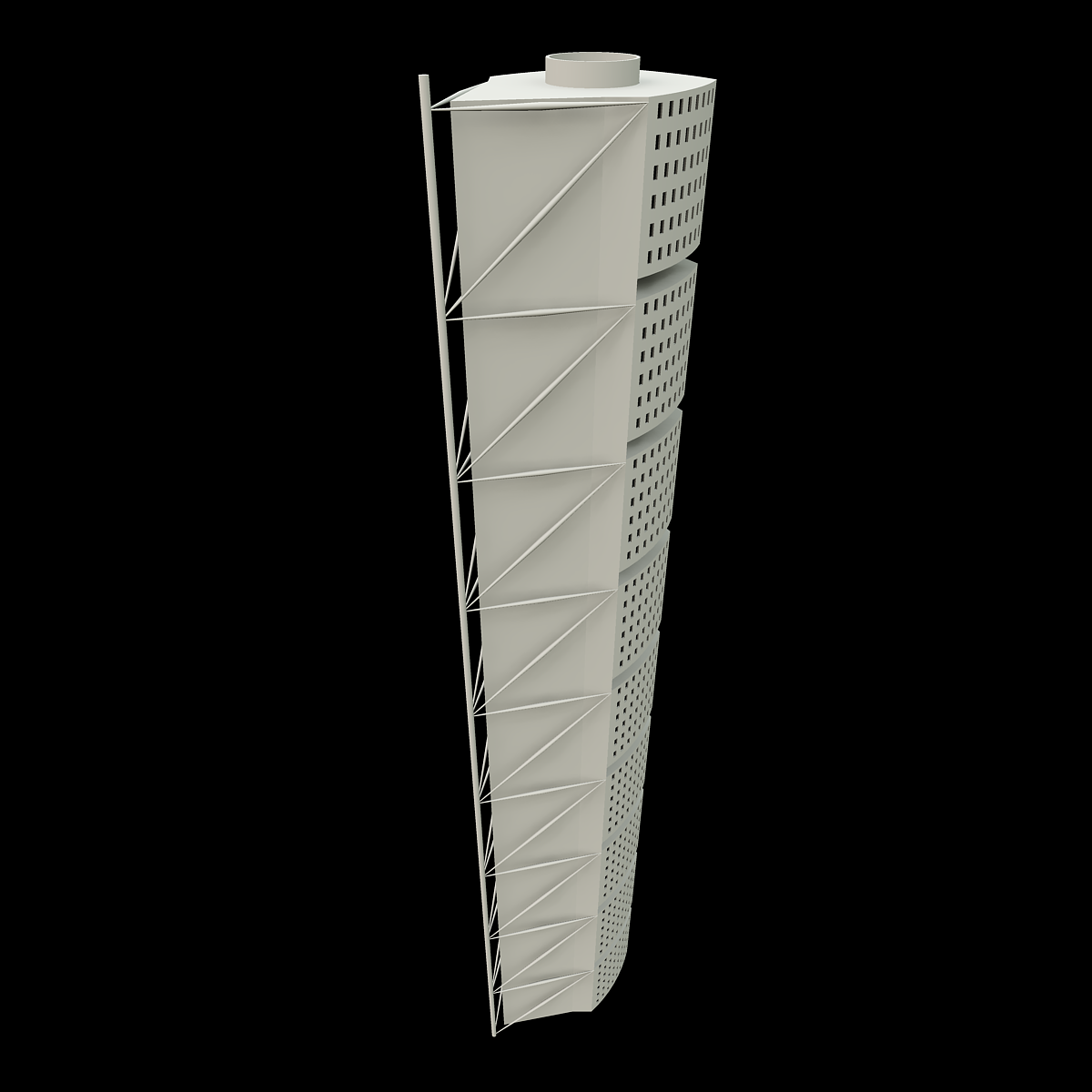 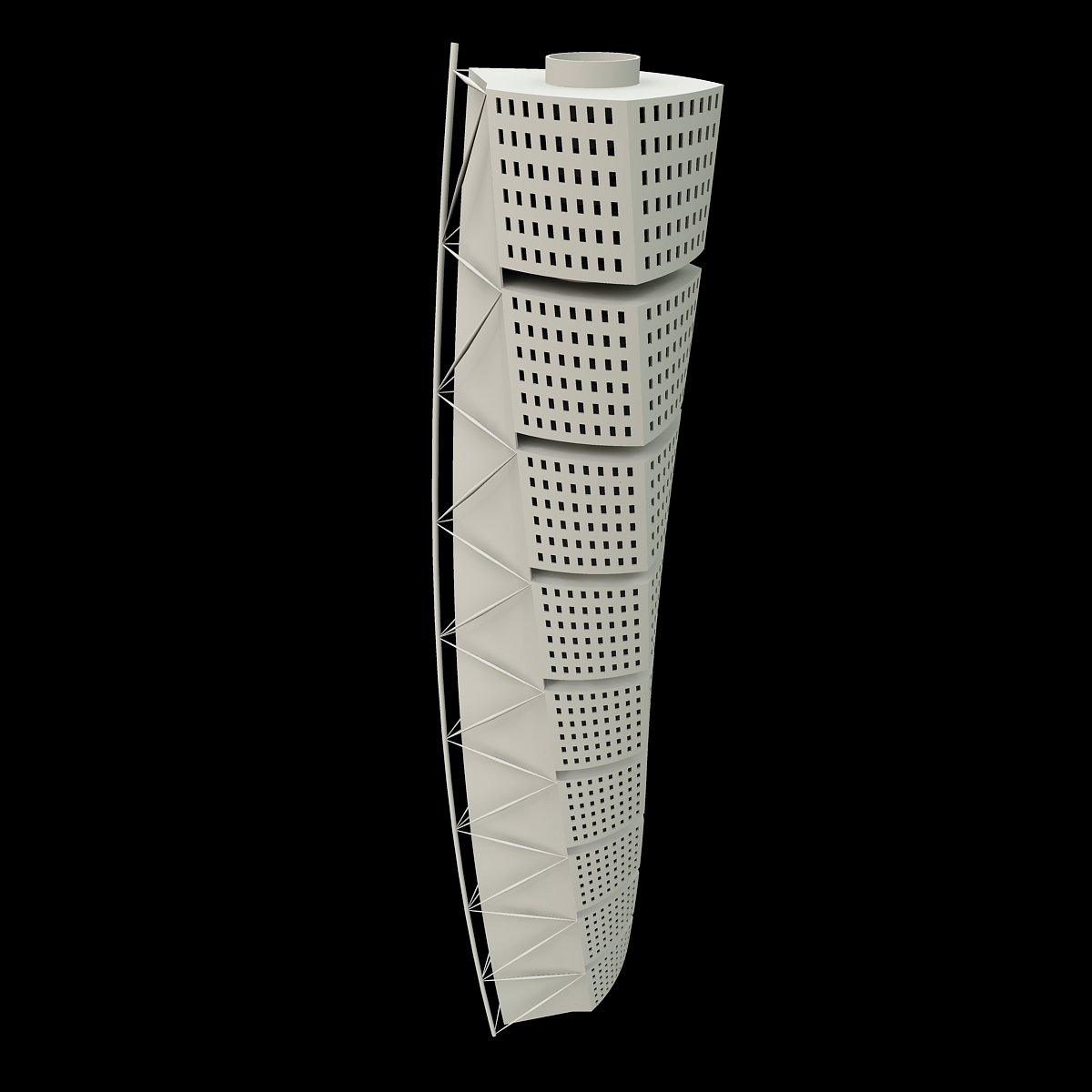 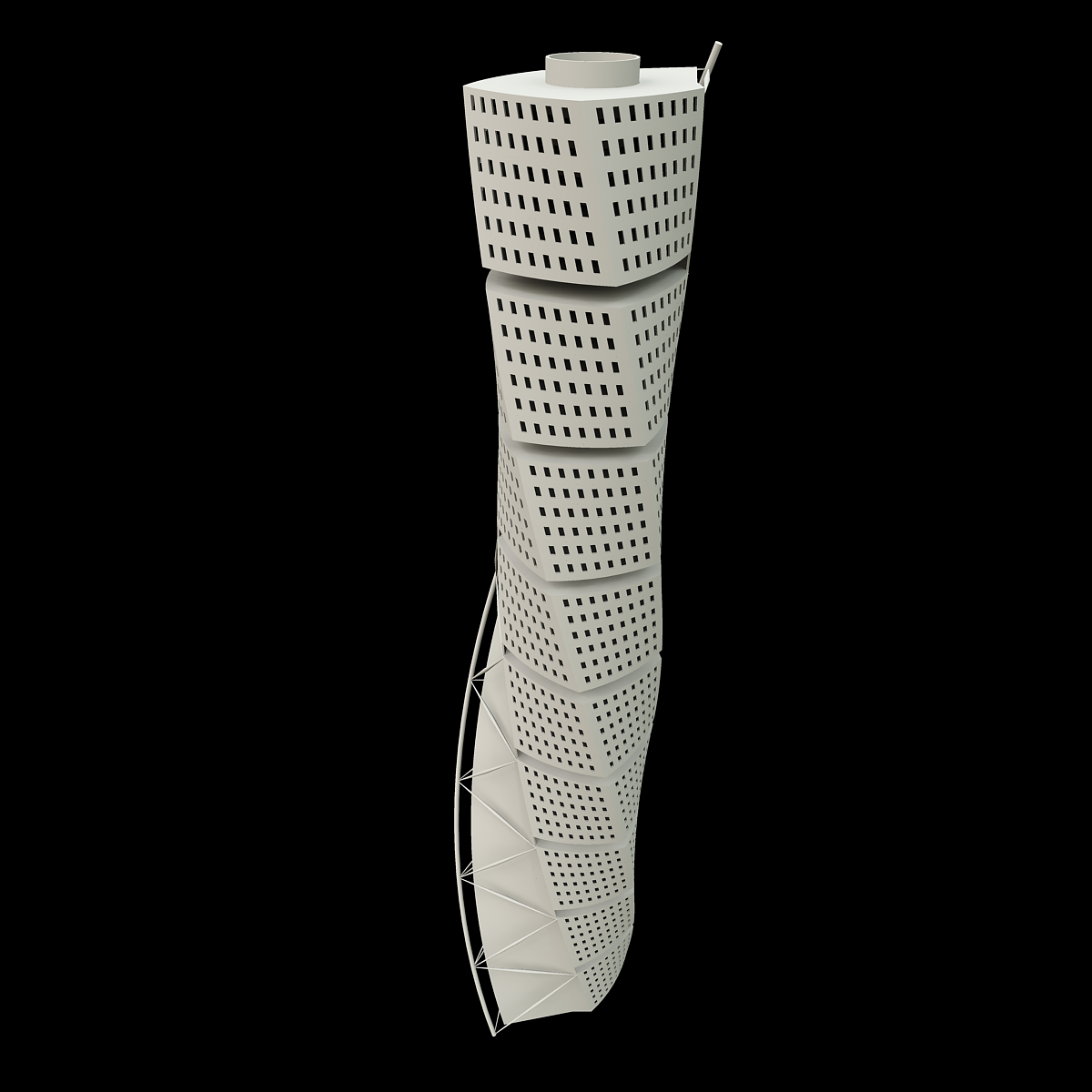 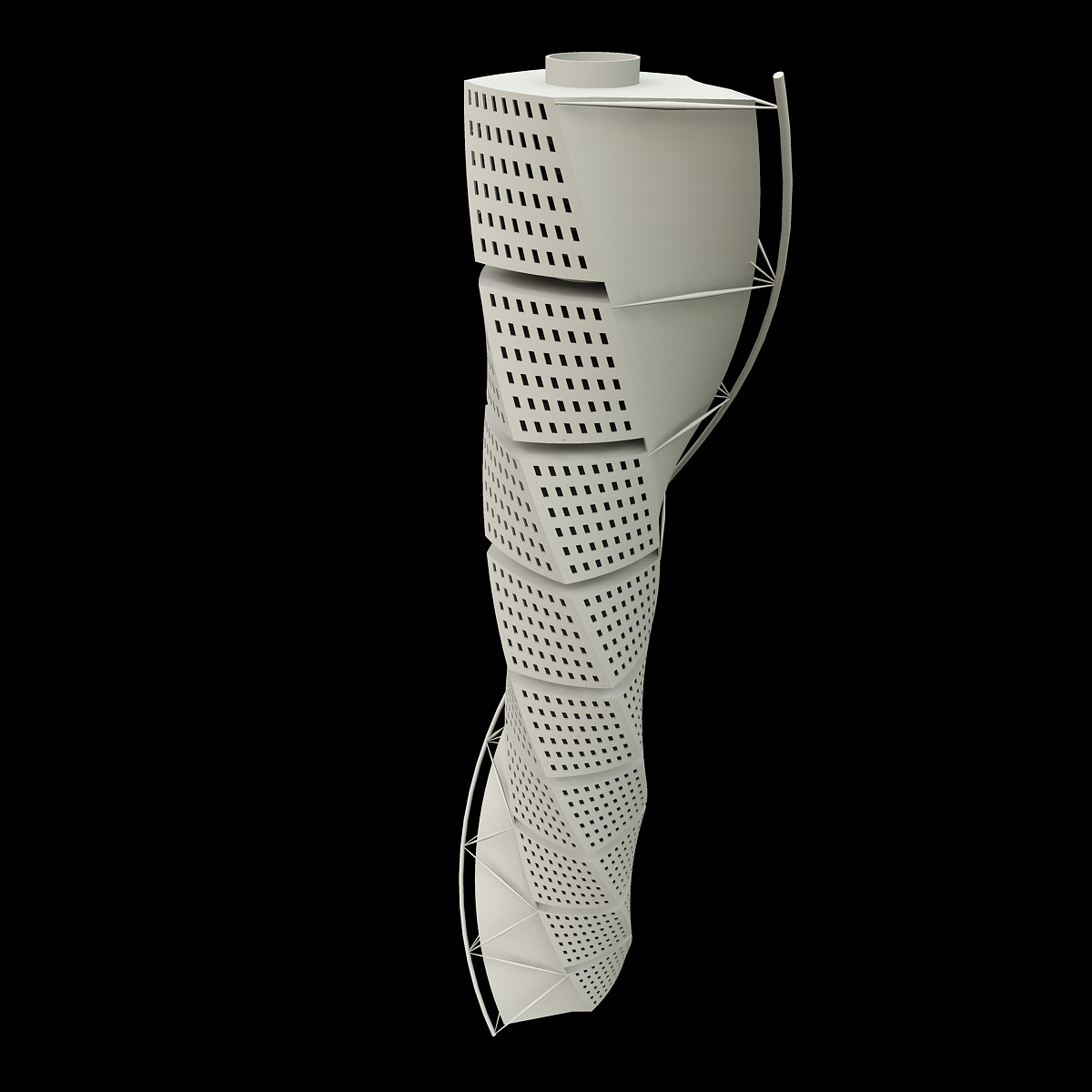 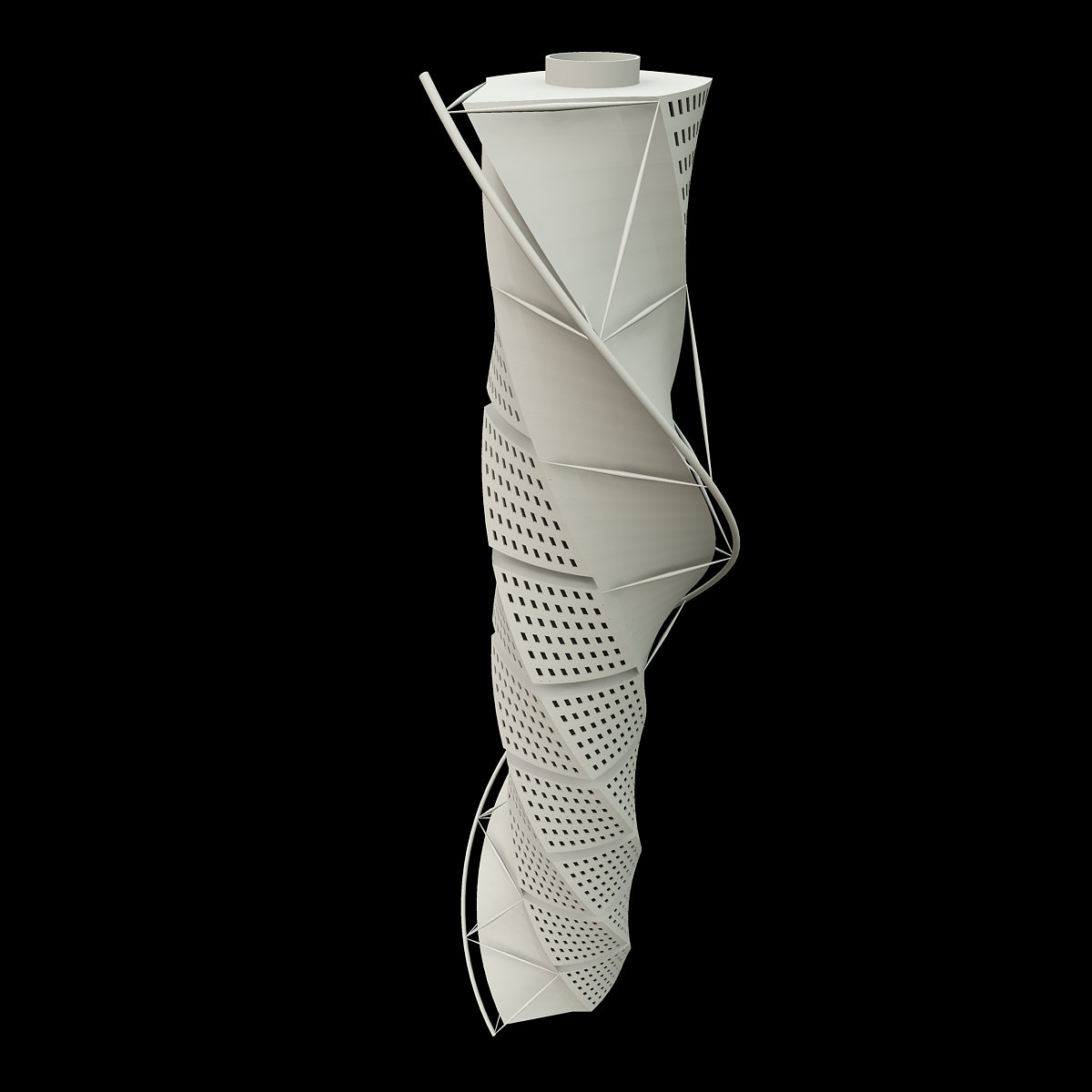 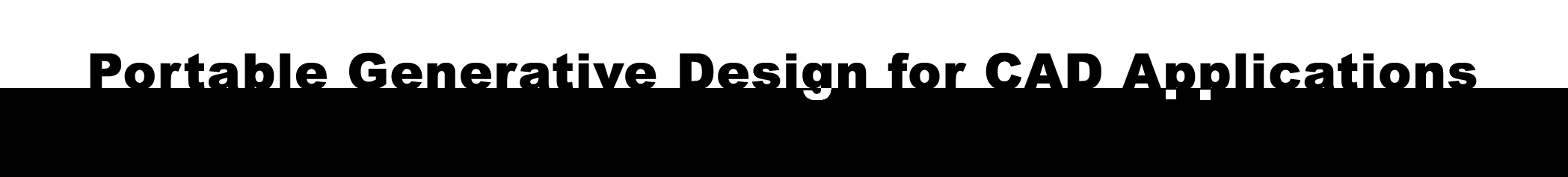 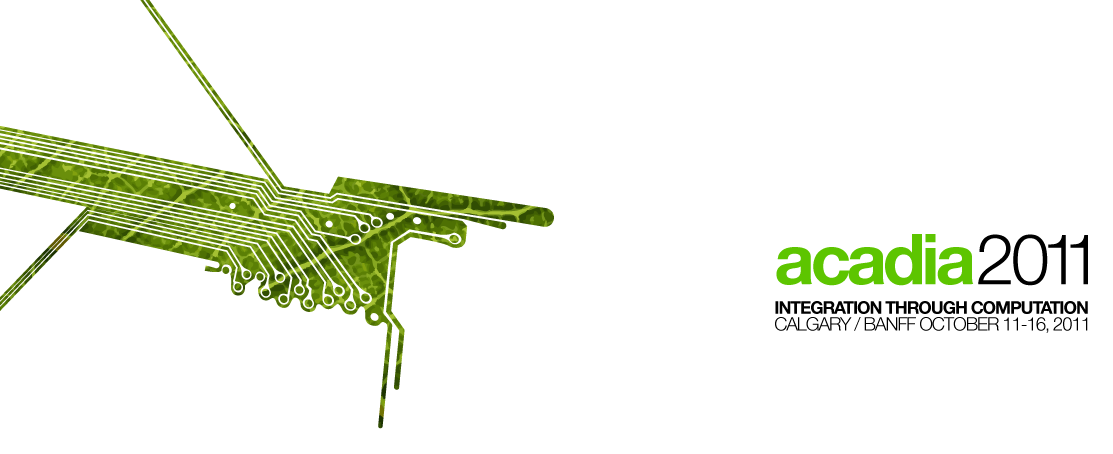 2011
Rosetta
Cross CAD Application example
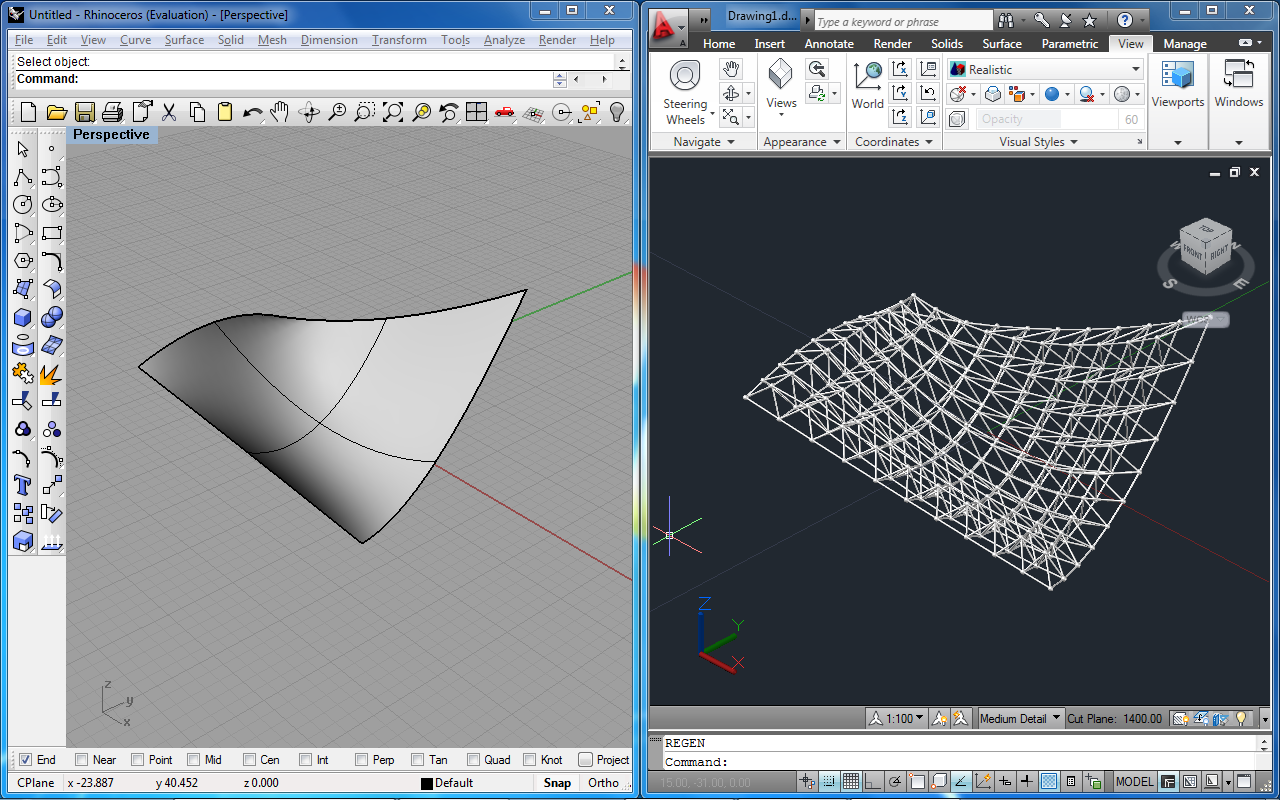 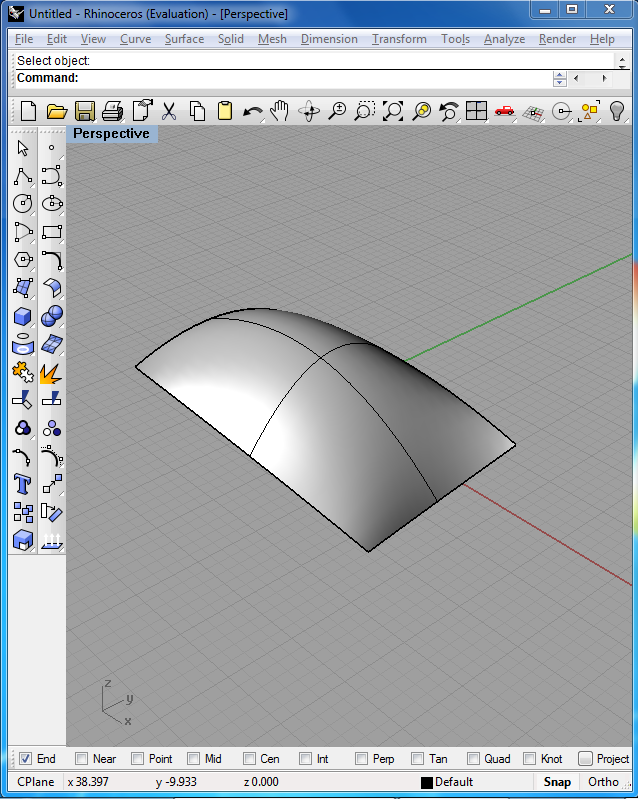 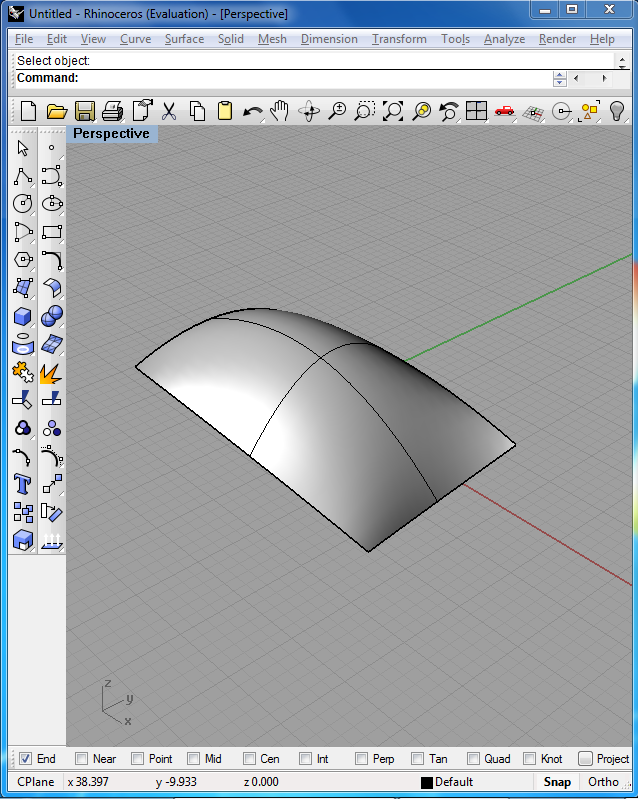 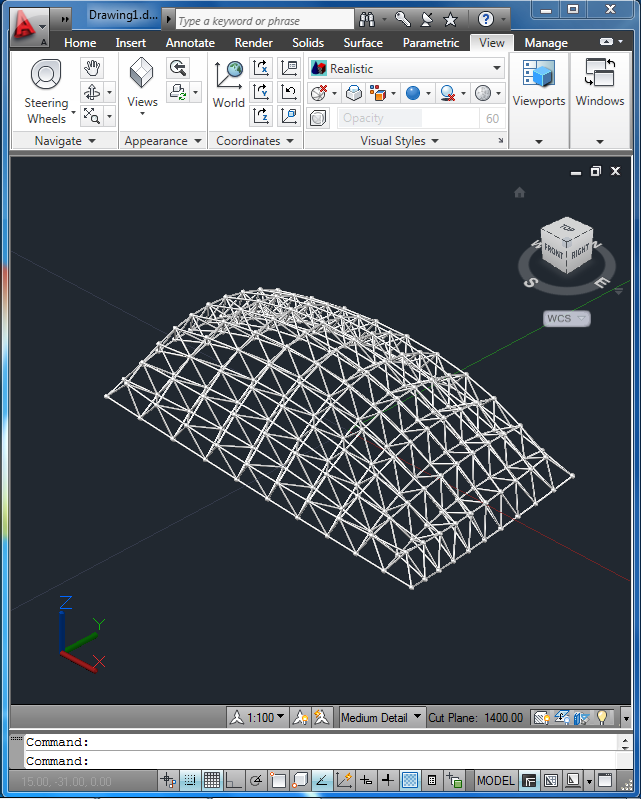 (backend "rhino")

(define obj (get-object))

(backend "autocad")

(transform-obj obj ...)
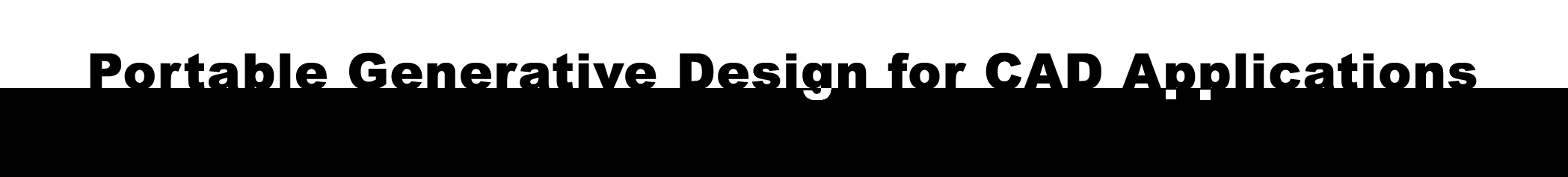 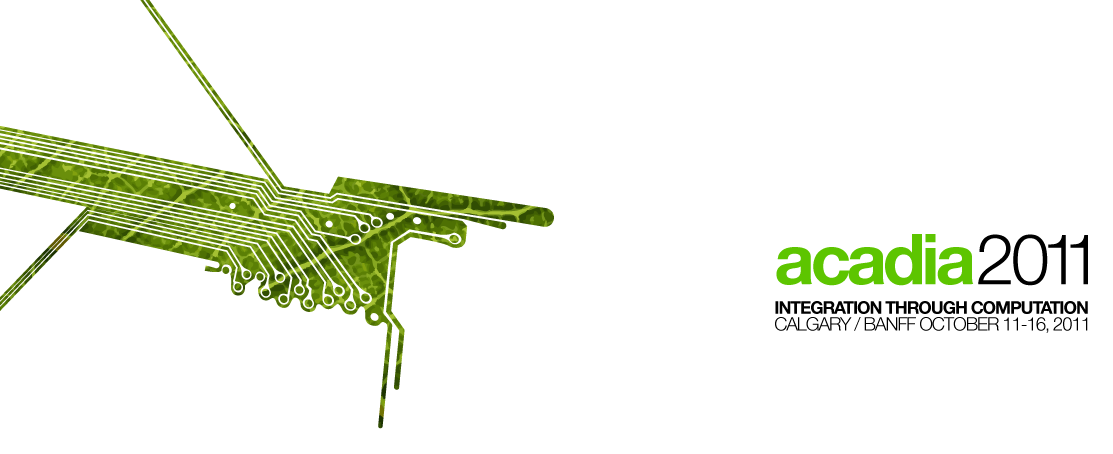 2011
Community
Rosetta Lang
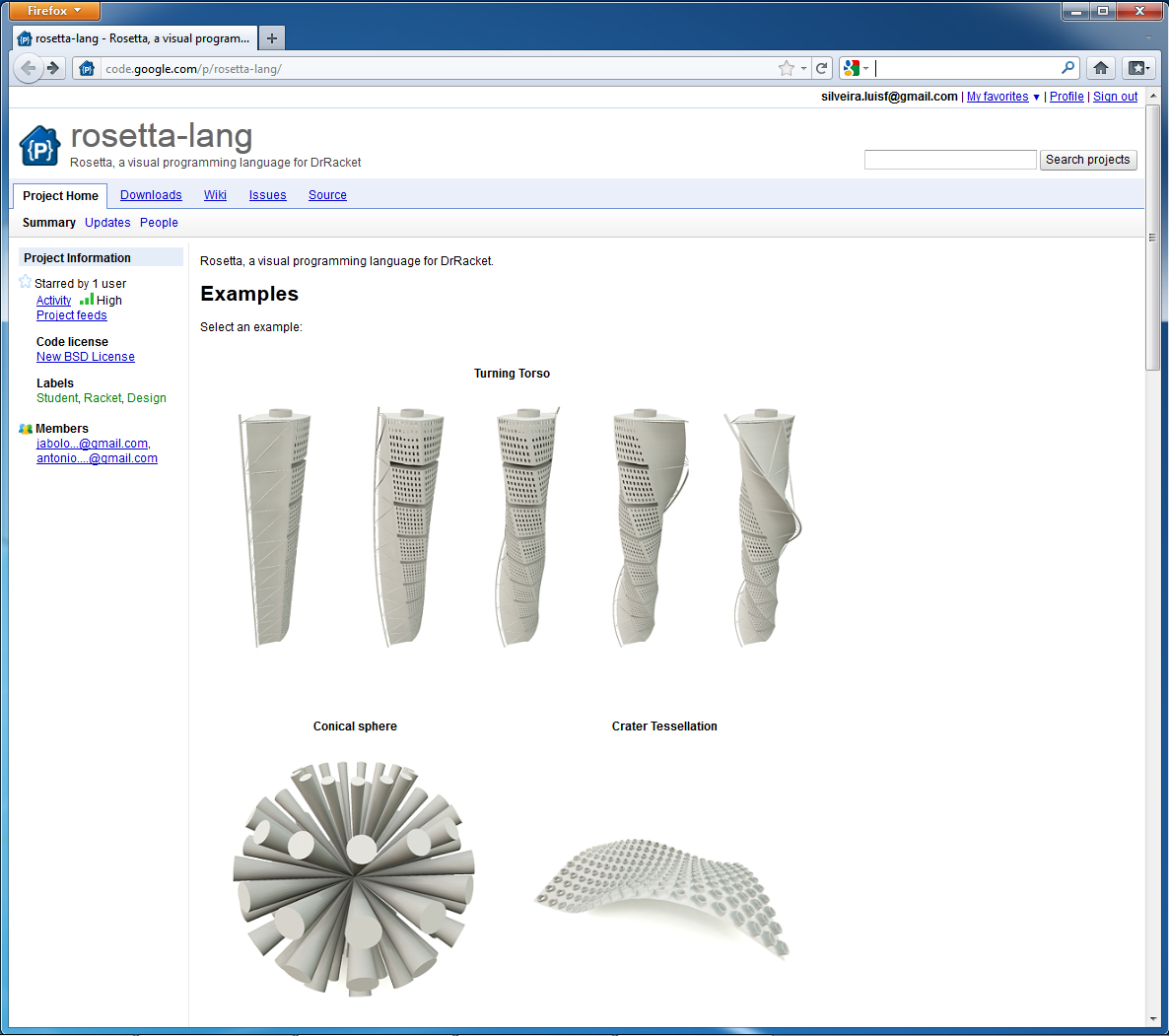 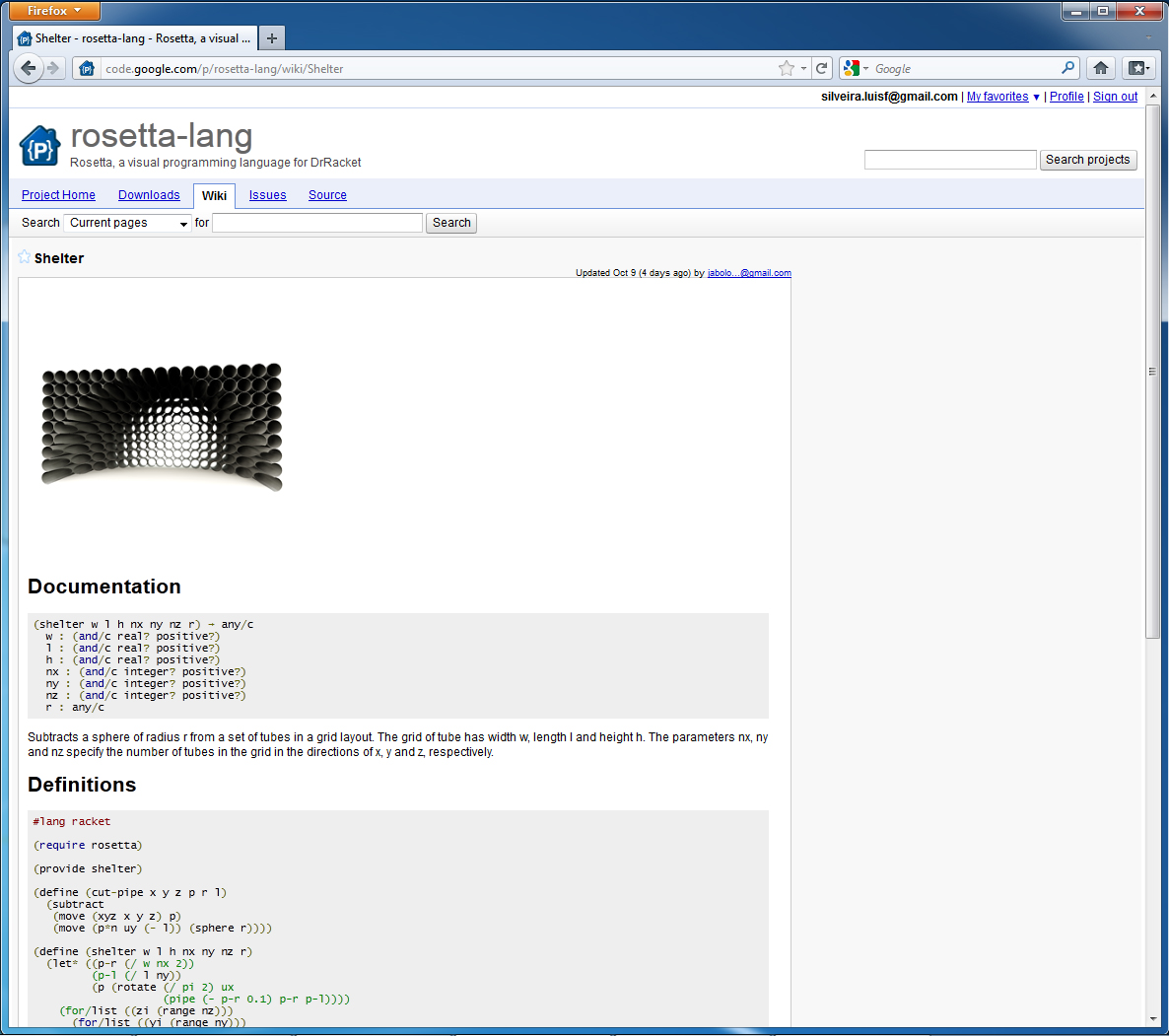 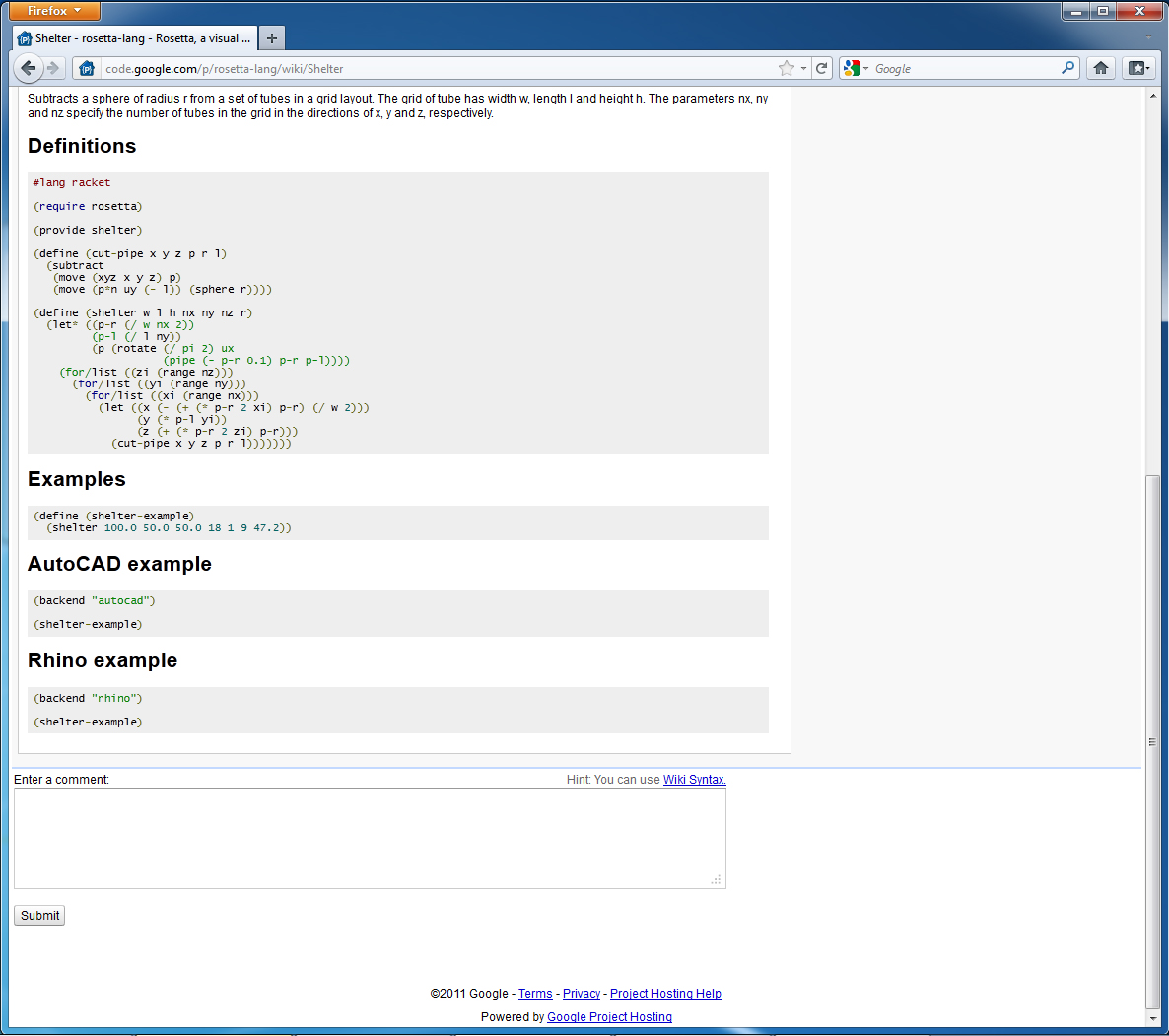 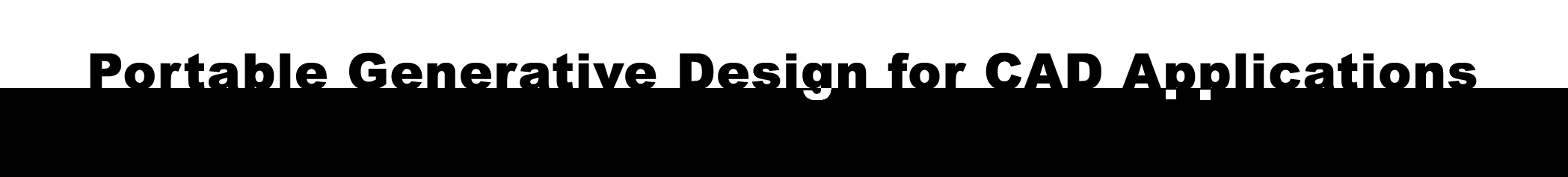 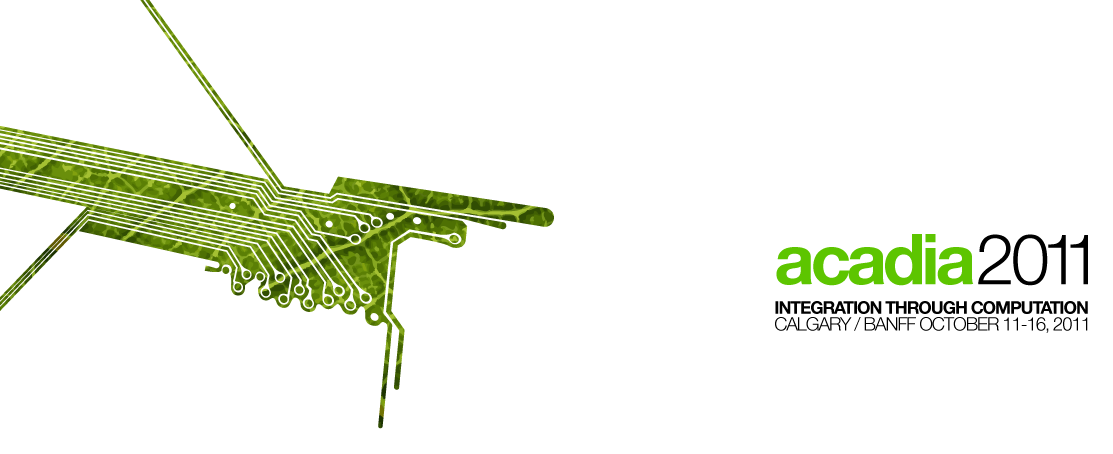 2011
Rosetta
- Teaching, Researching, Sharing

	- Explore Language and CAD Applications

	- Multiple combinations
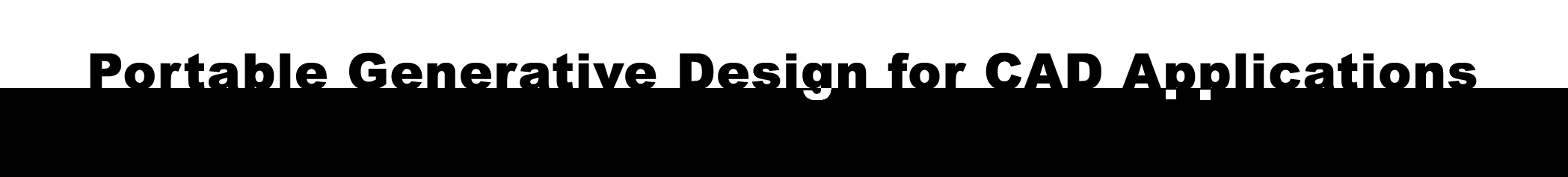 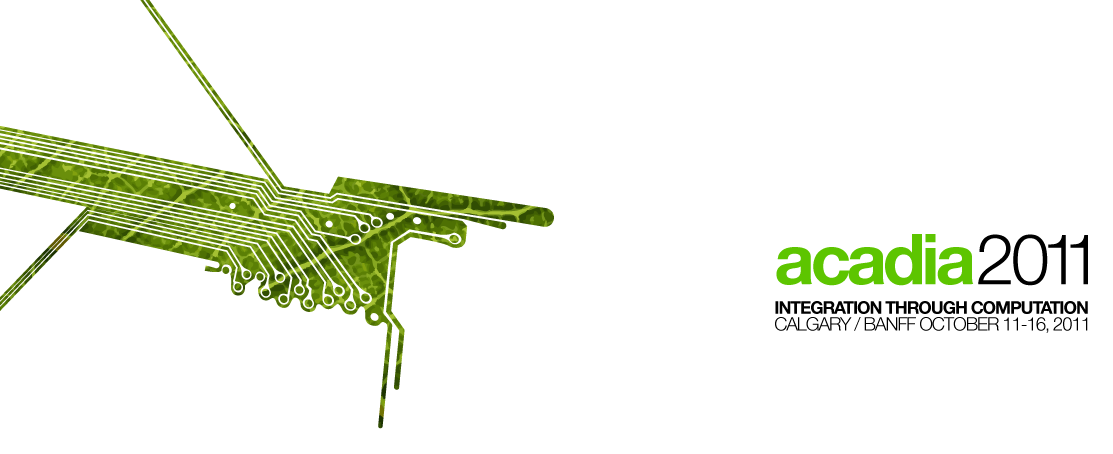 2011
Thank You!

Questions?